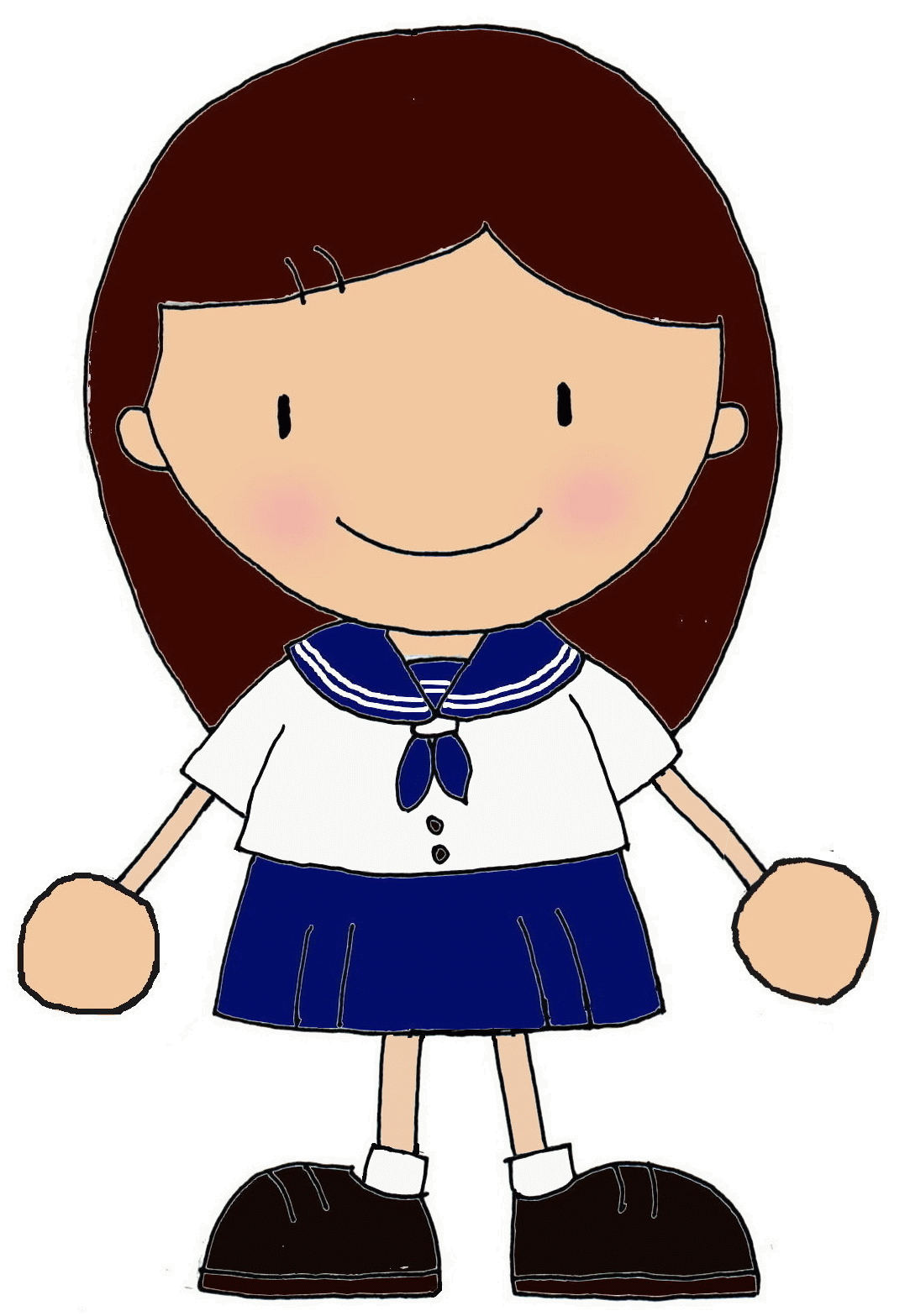 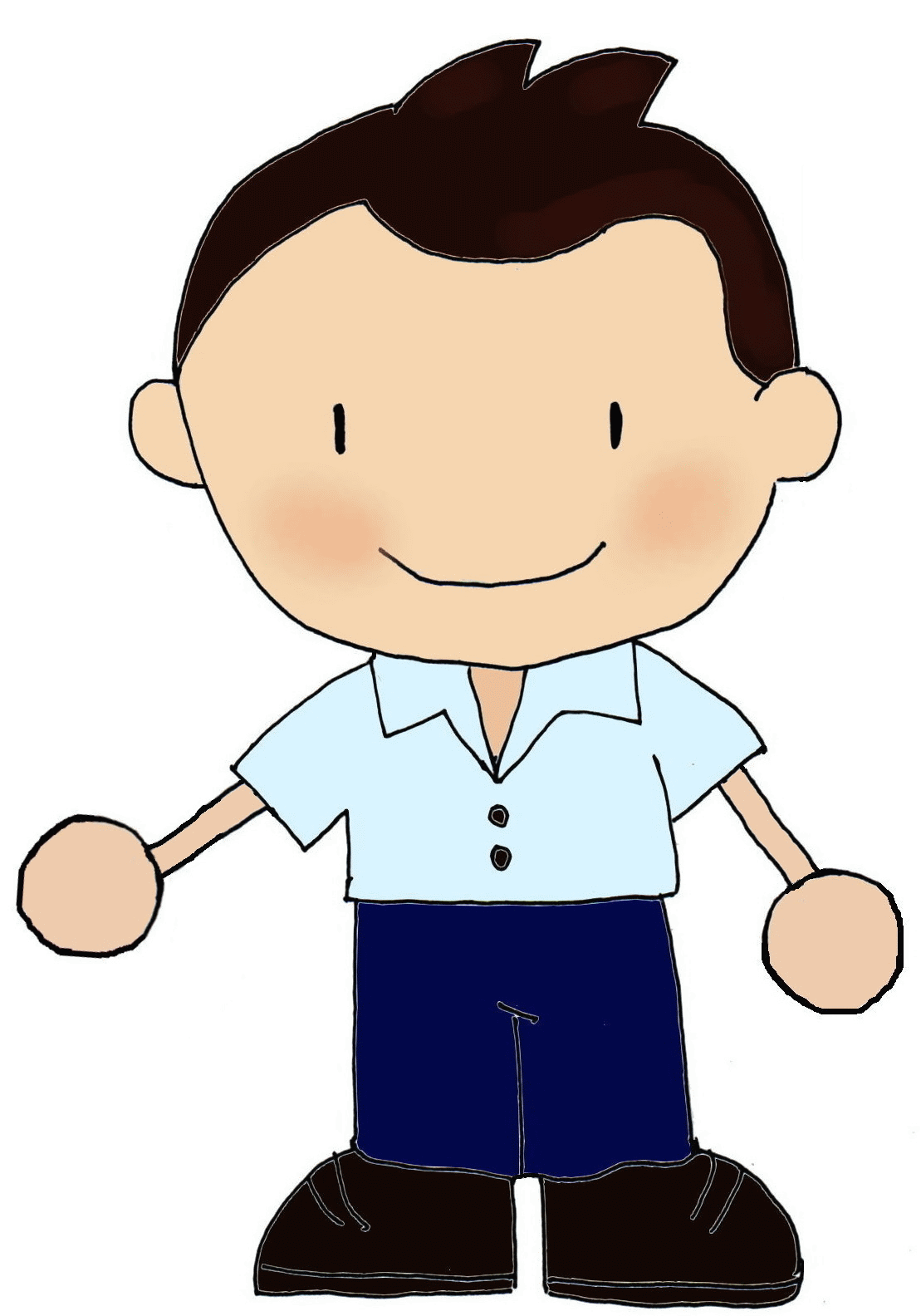 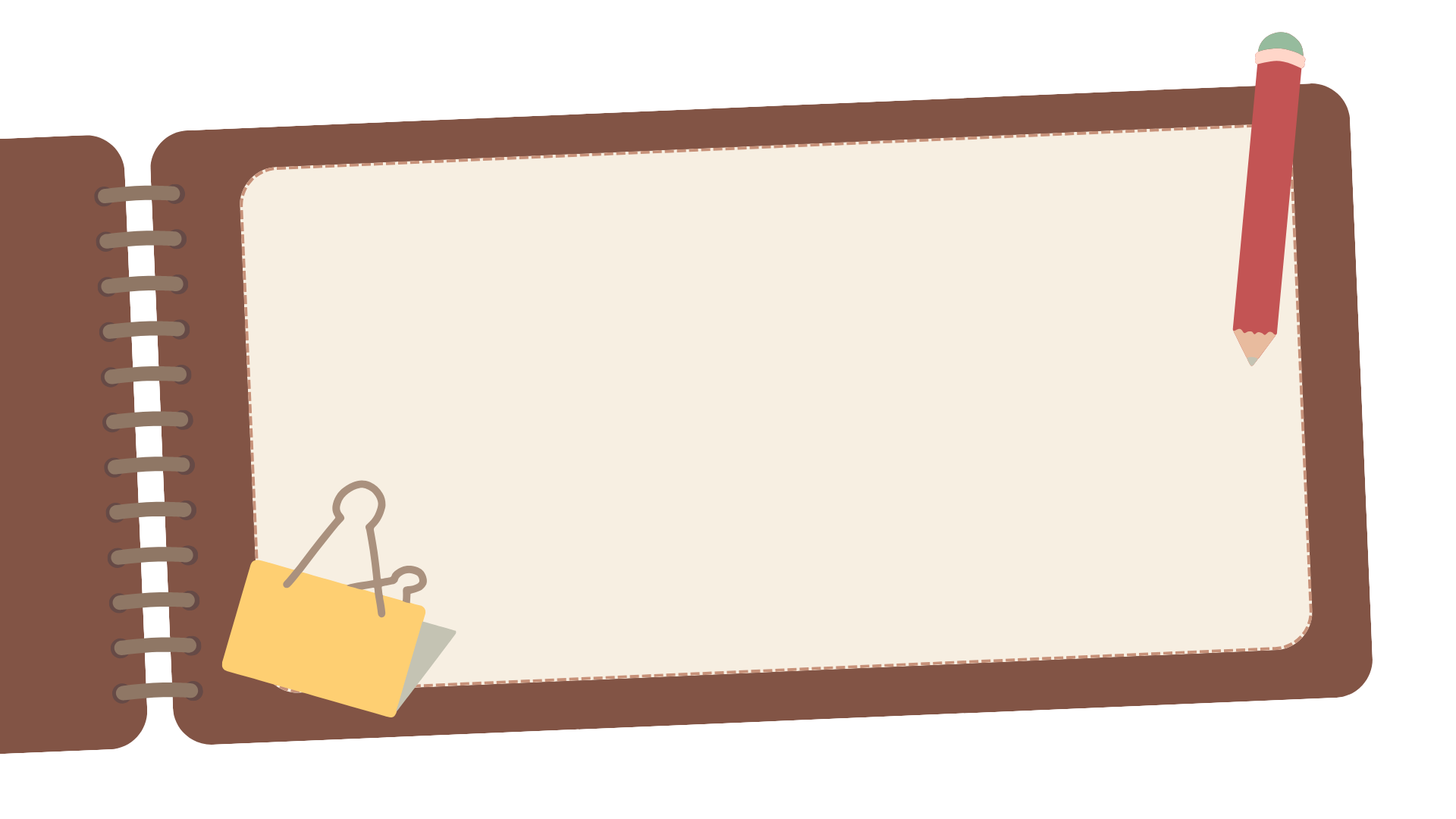 多元學習分享
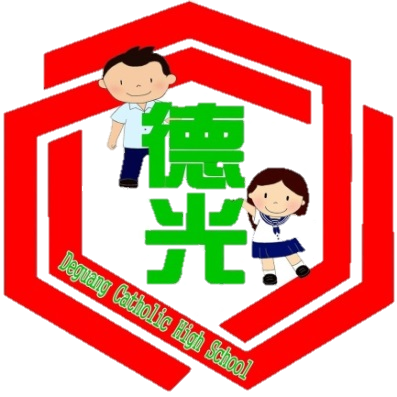 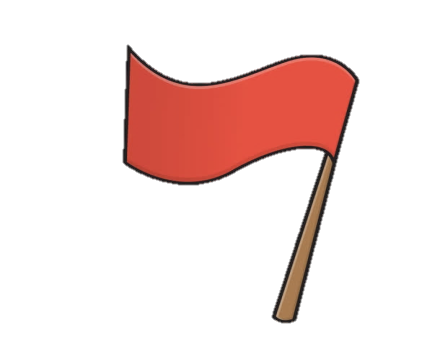 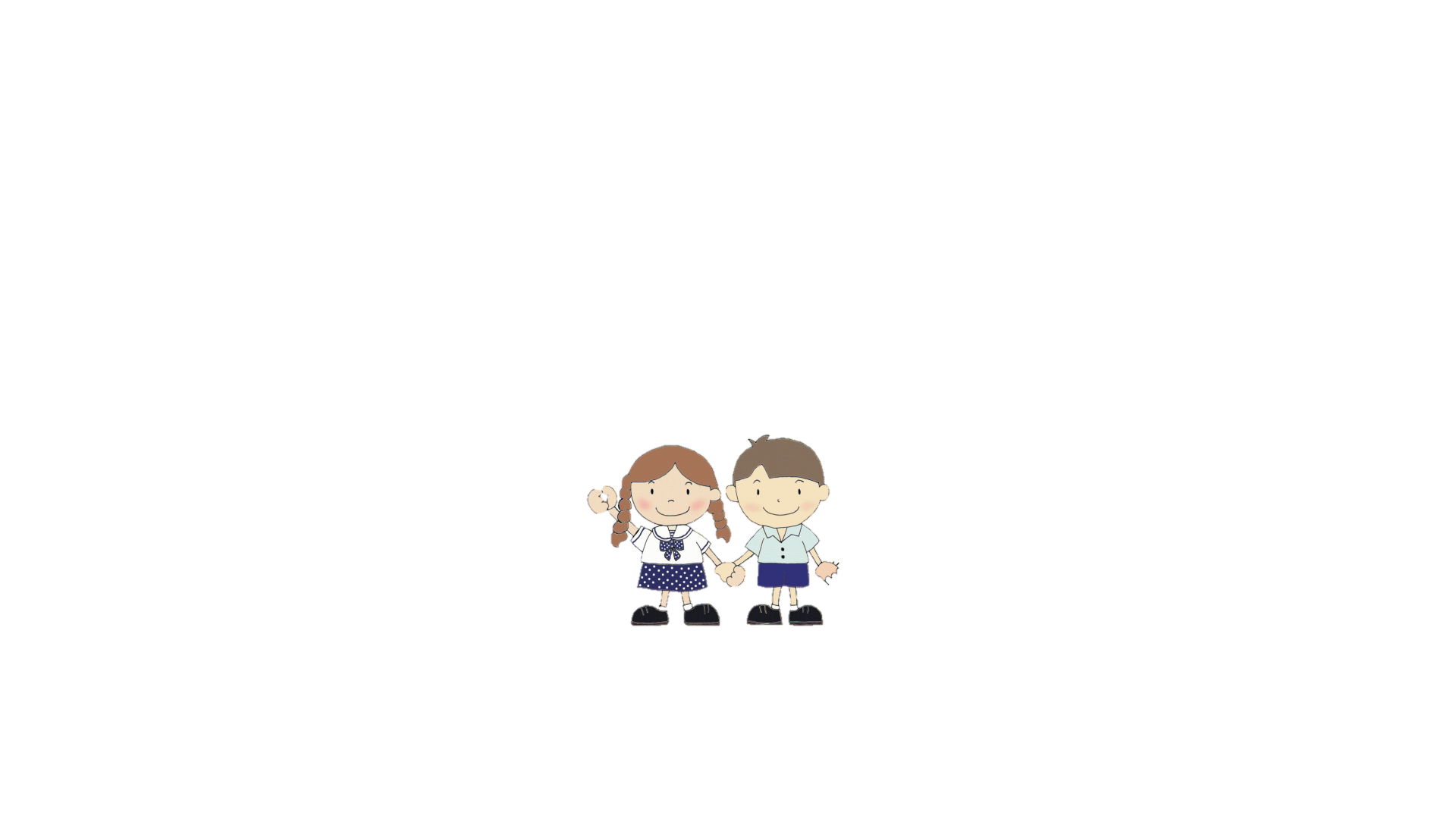 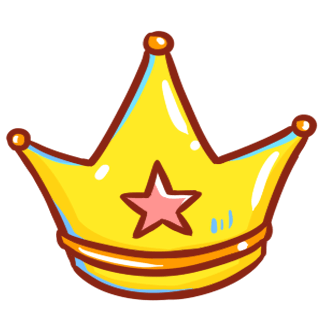 校園靚好
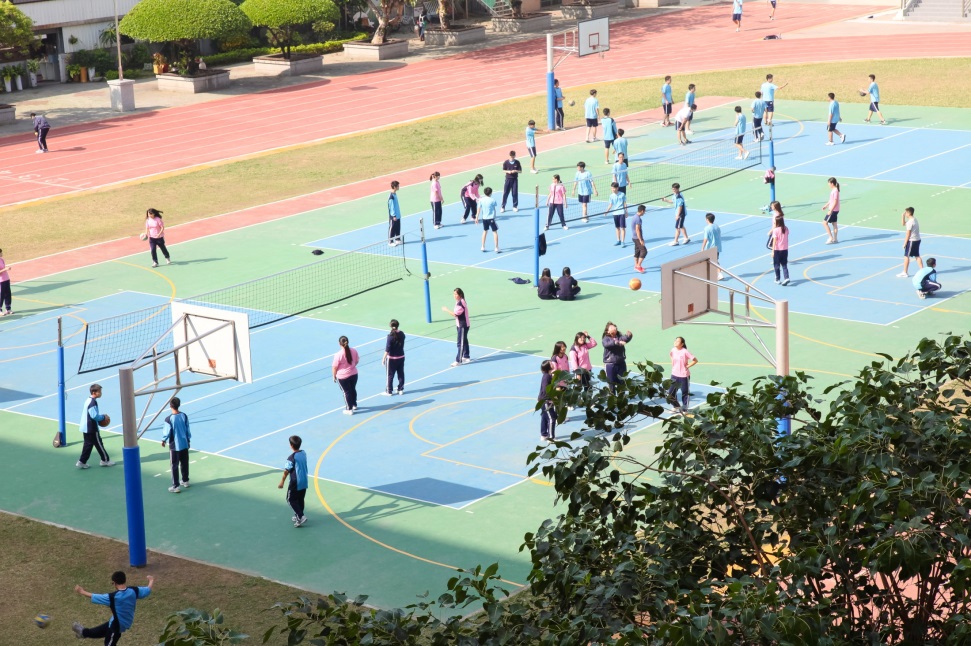 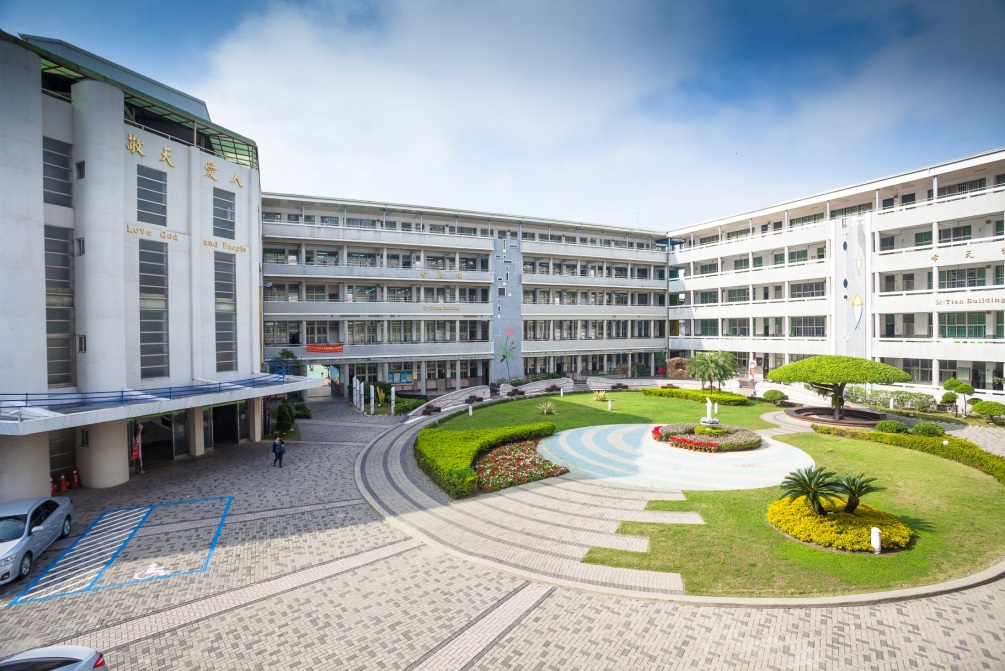 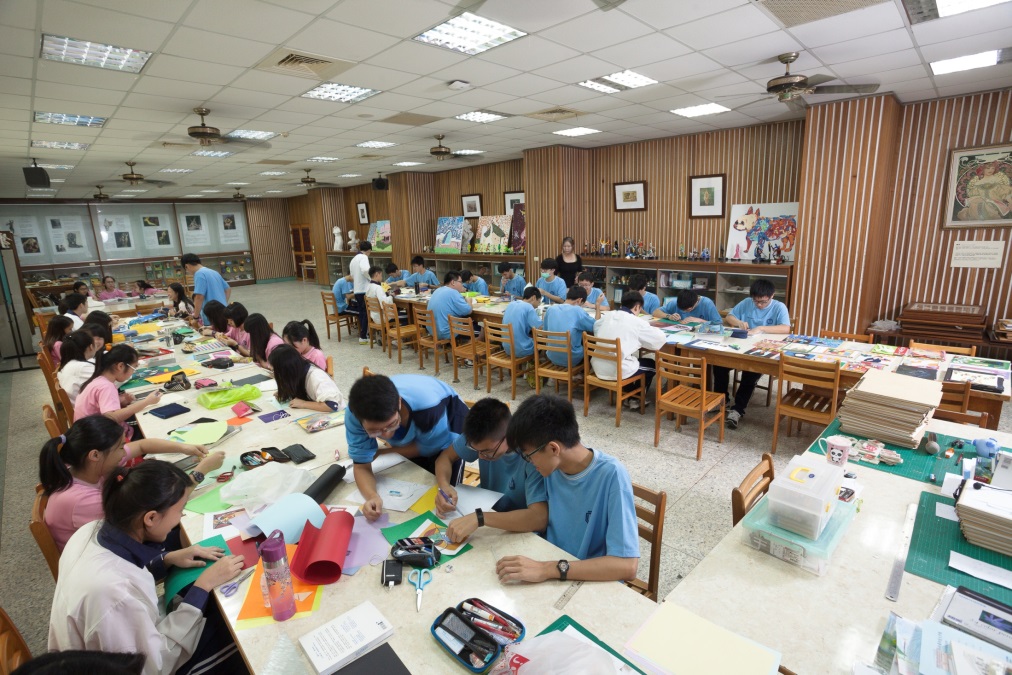 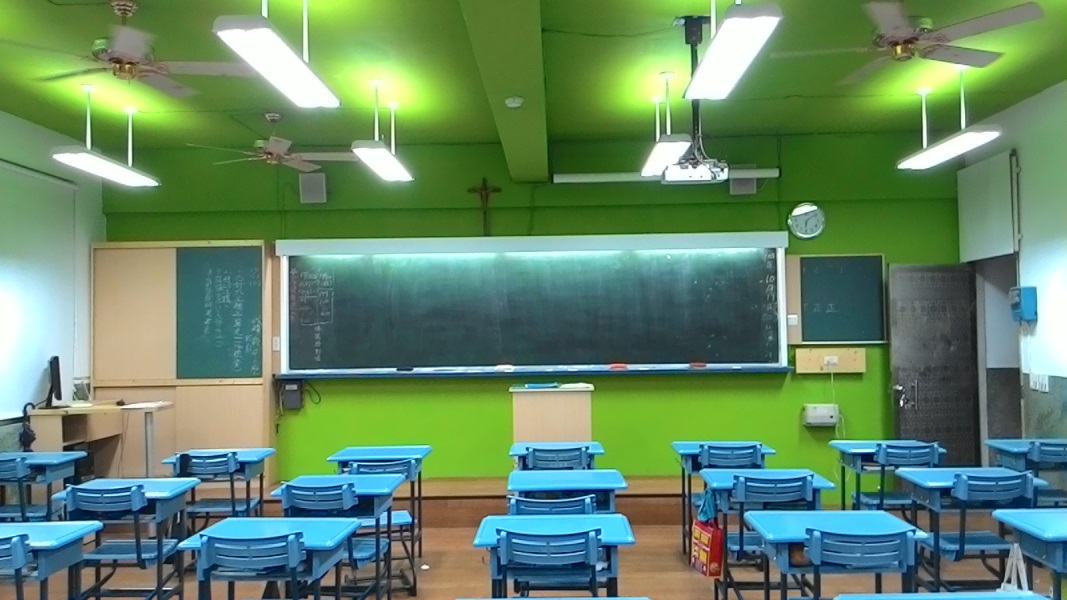 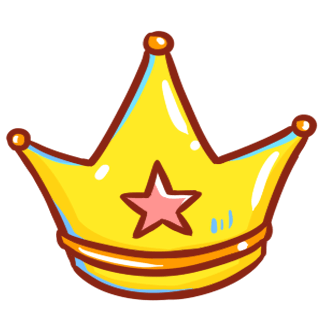 校園靚好
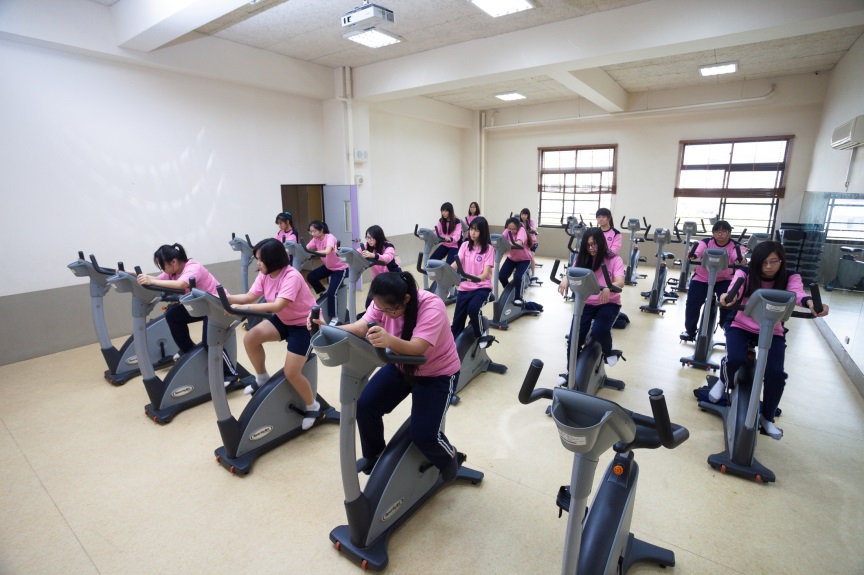 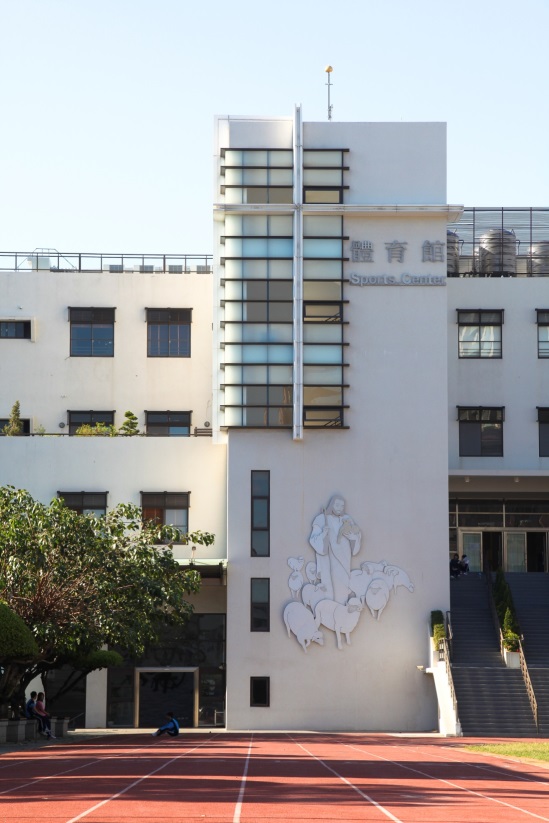 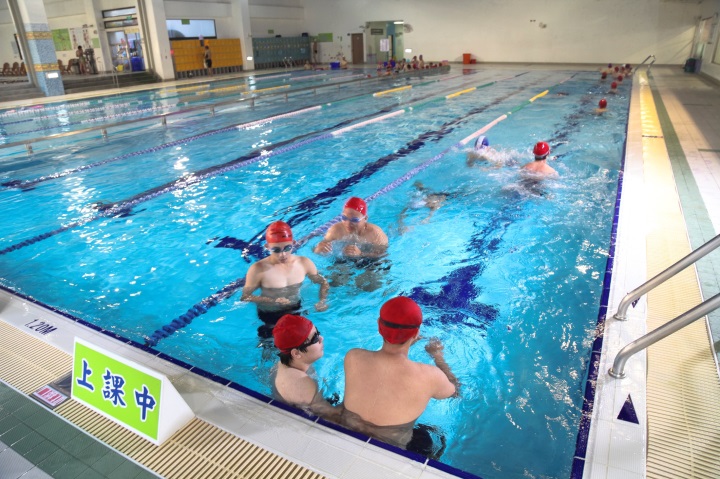 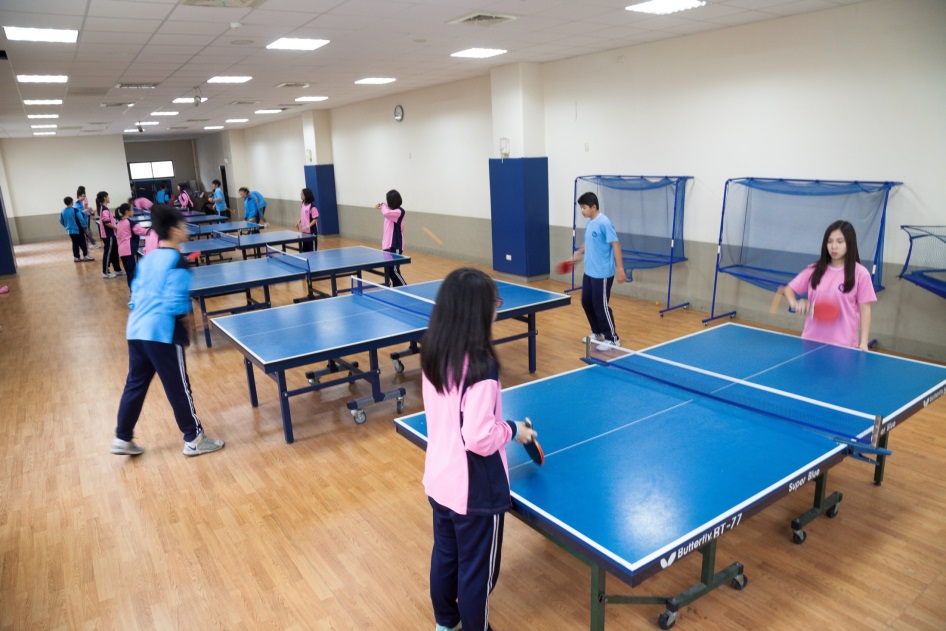 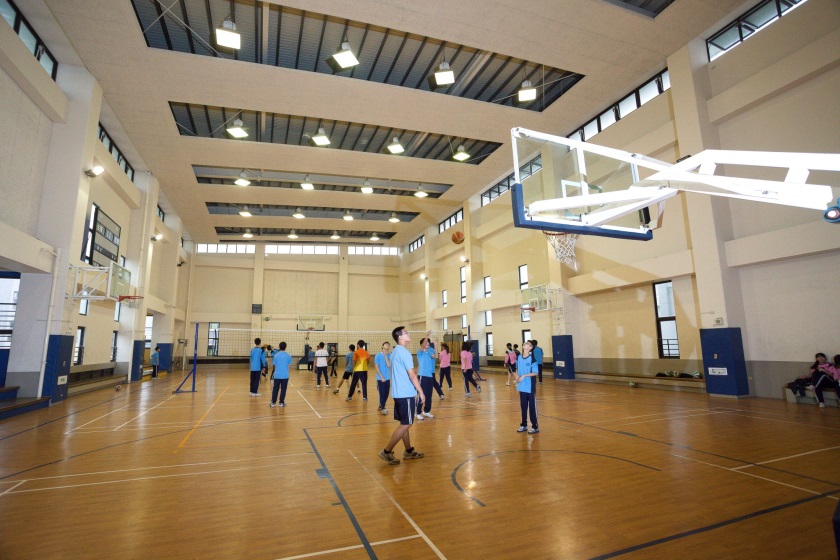 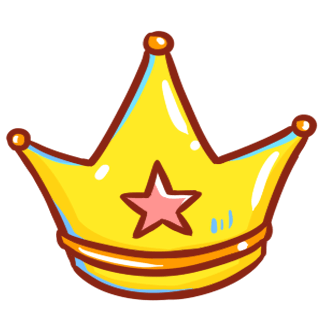 重視學生多元發展
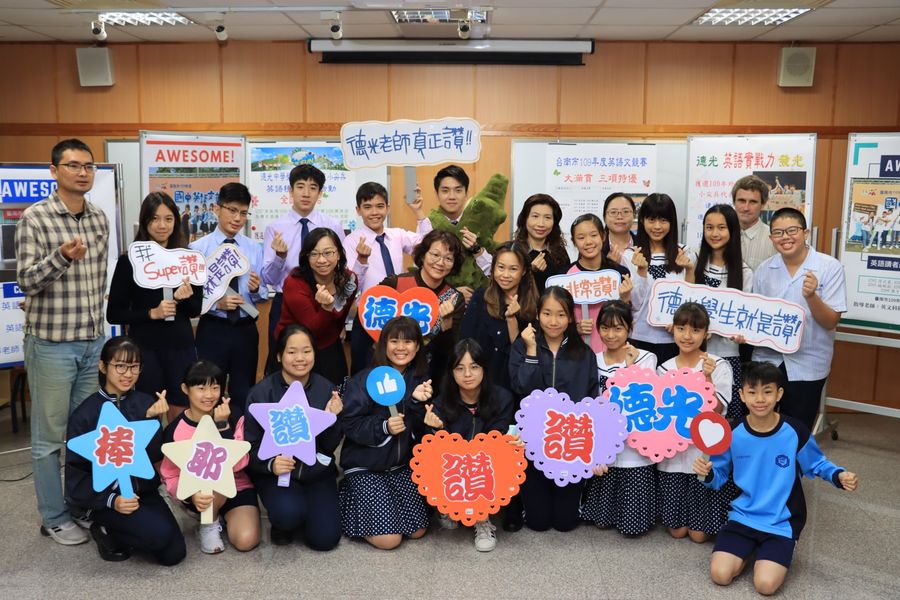 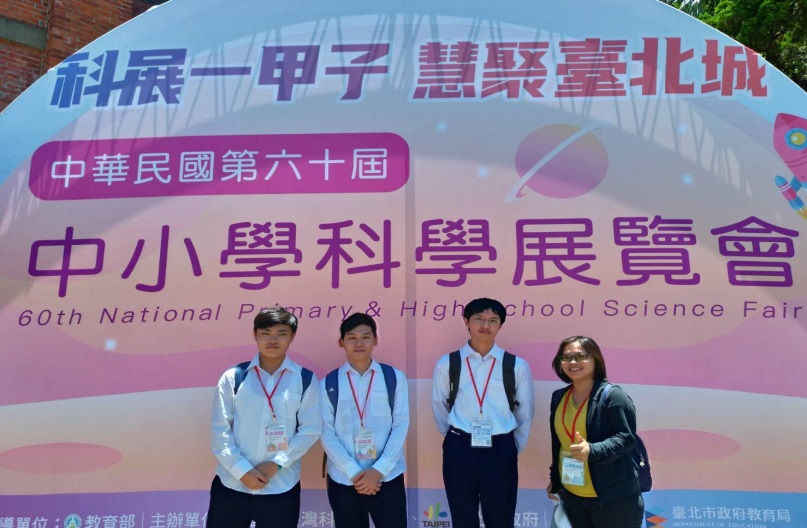 二、科學探究
一、英語教學
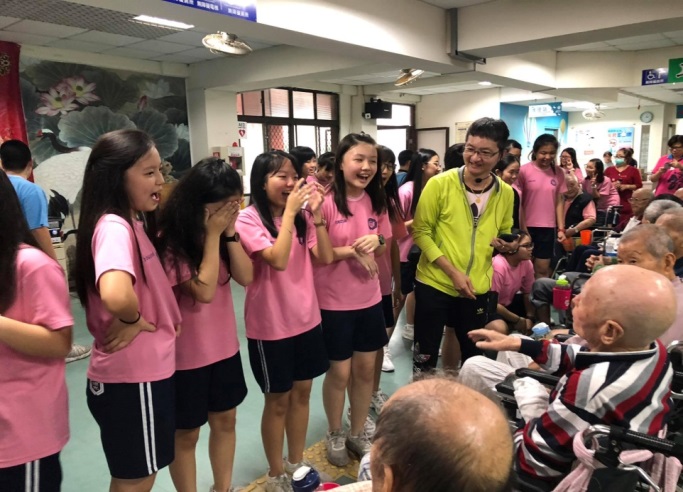 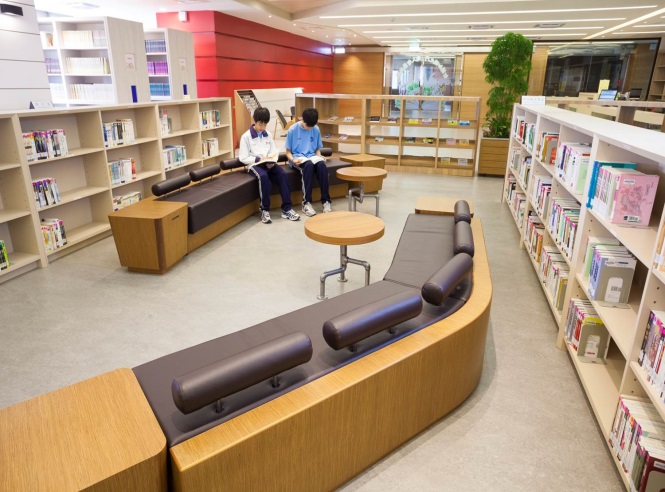 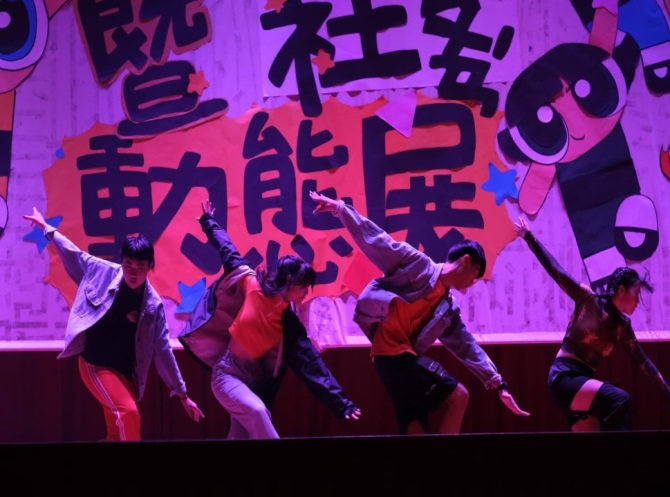 三、生命教育
    ＆品德教育
四、閱讀深耕
五、社團與活動
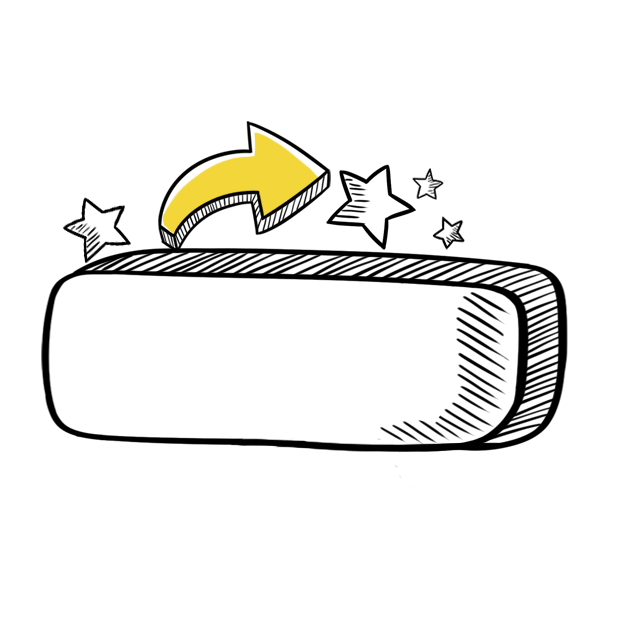 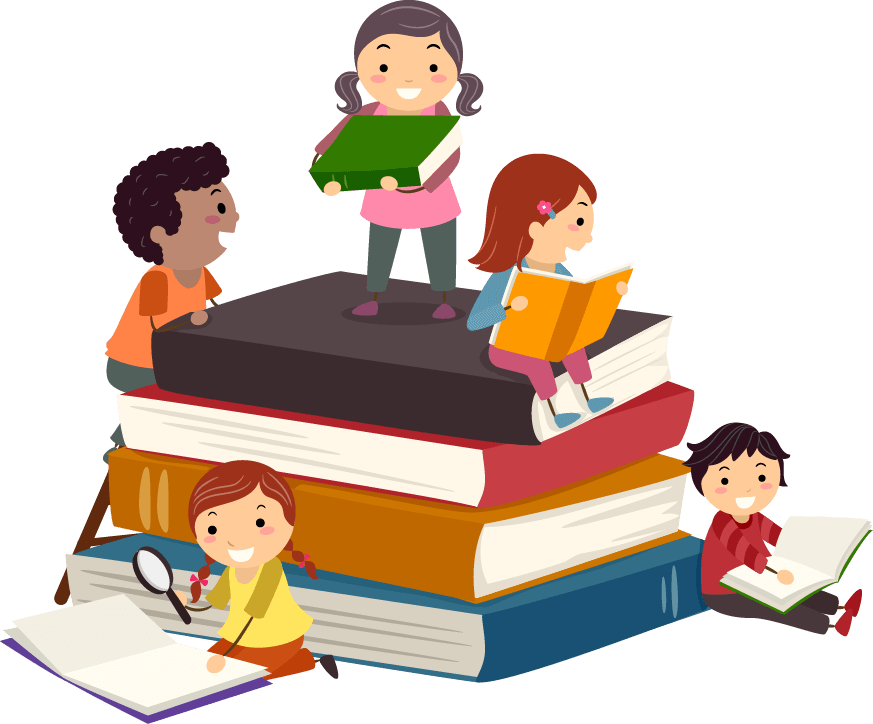 英語教學
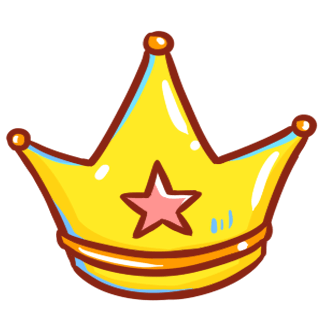 德光雙語教育實驗班
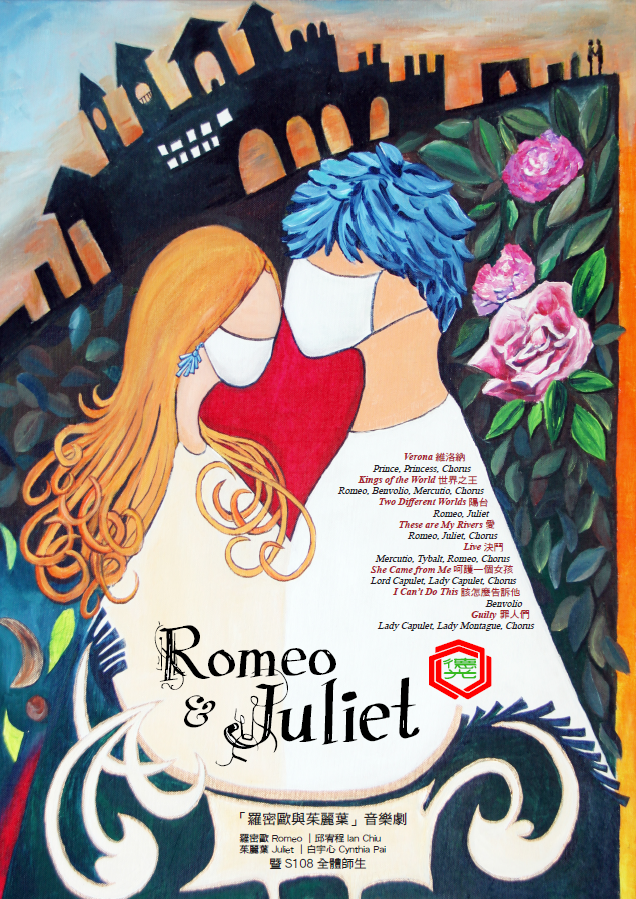 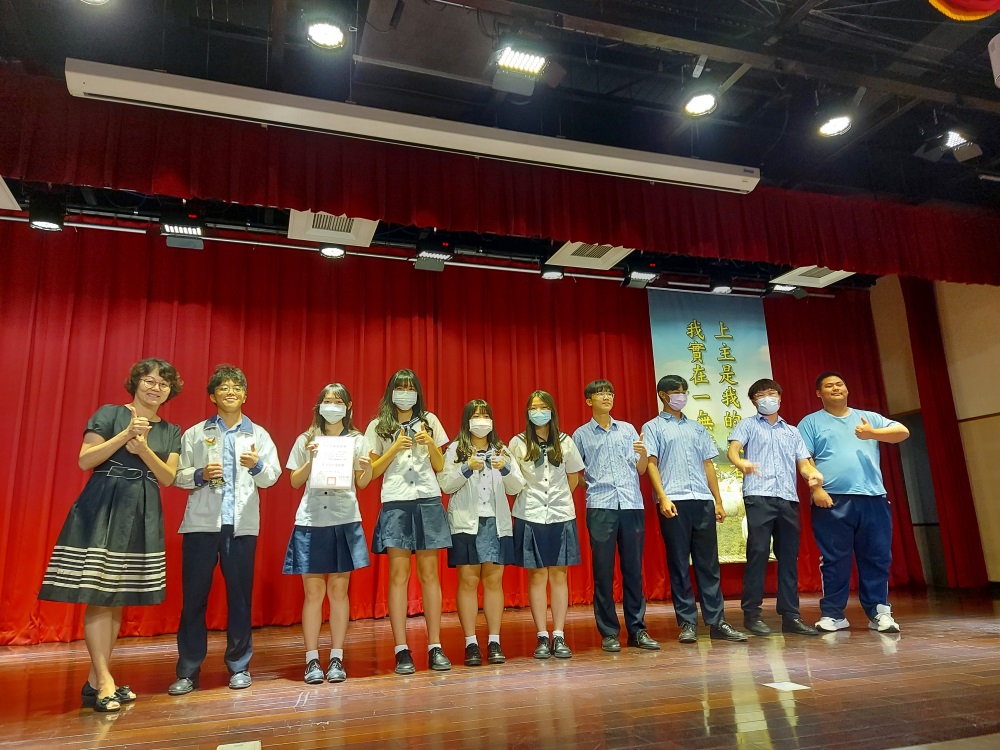 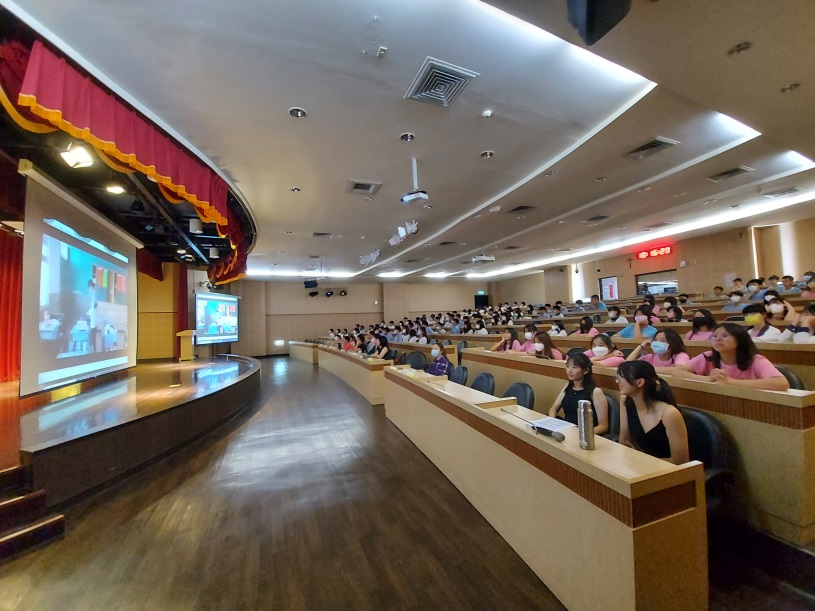 羅密歐與茱麗葉音樂劇公演海報
奧斯卡微電影節電影首映會暨頒獎典禮
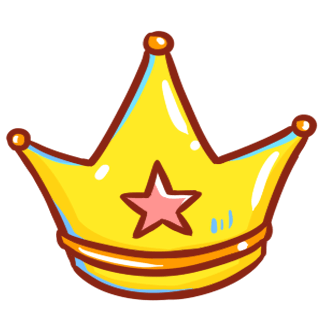 每周英語會話課
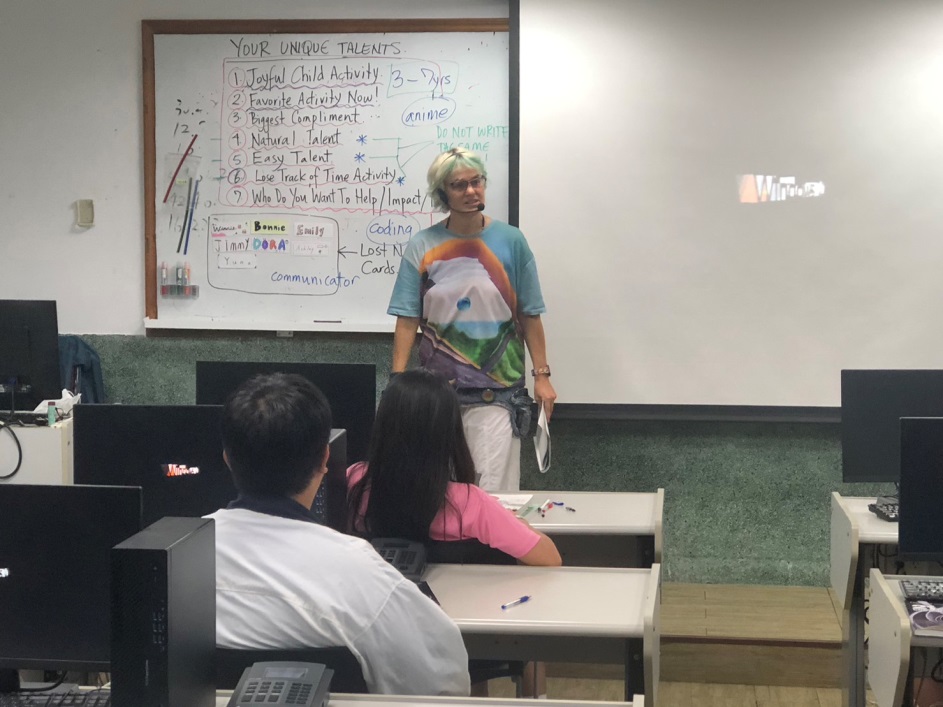 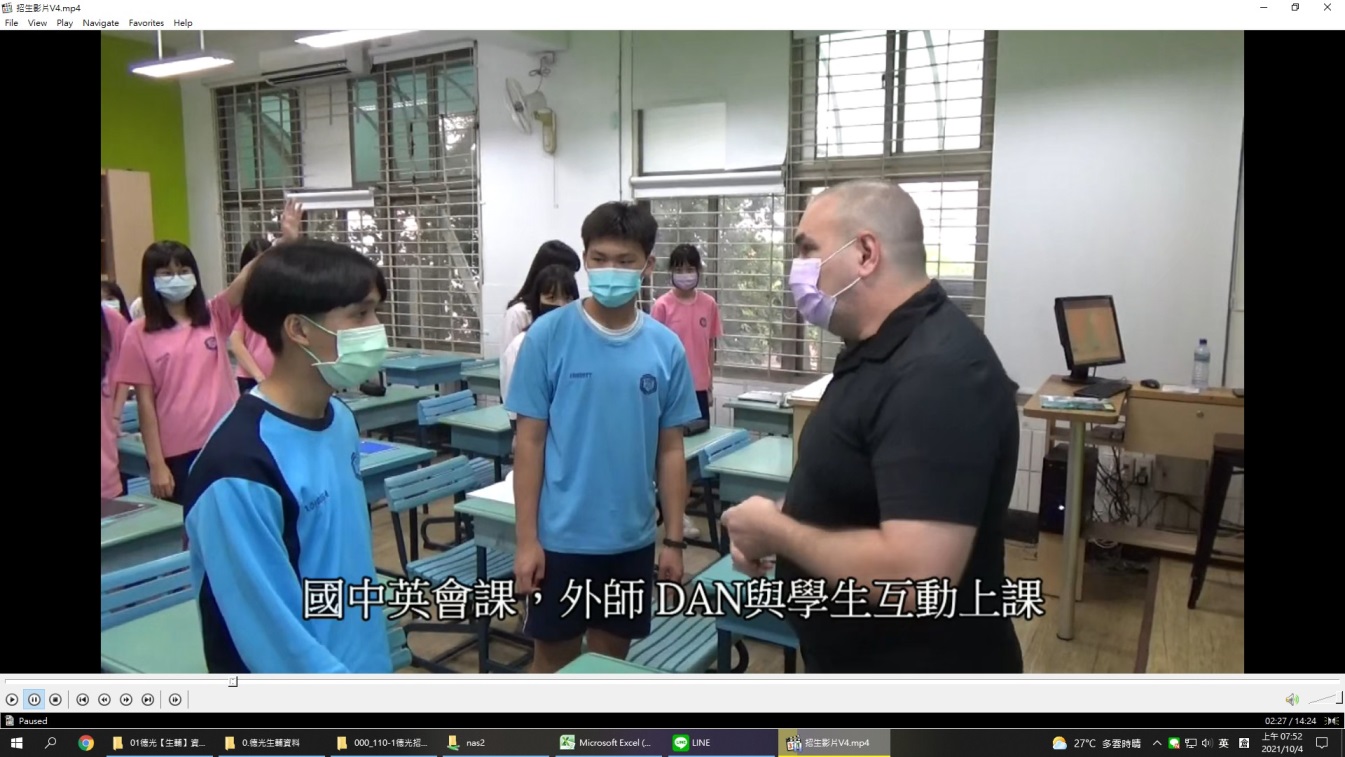 外師  Fiona
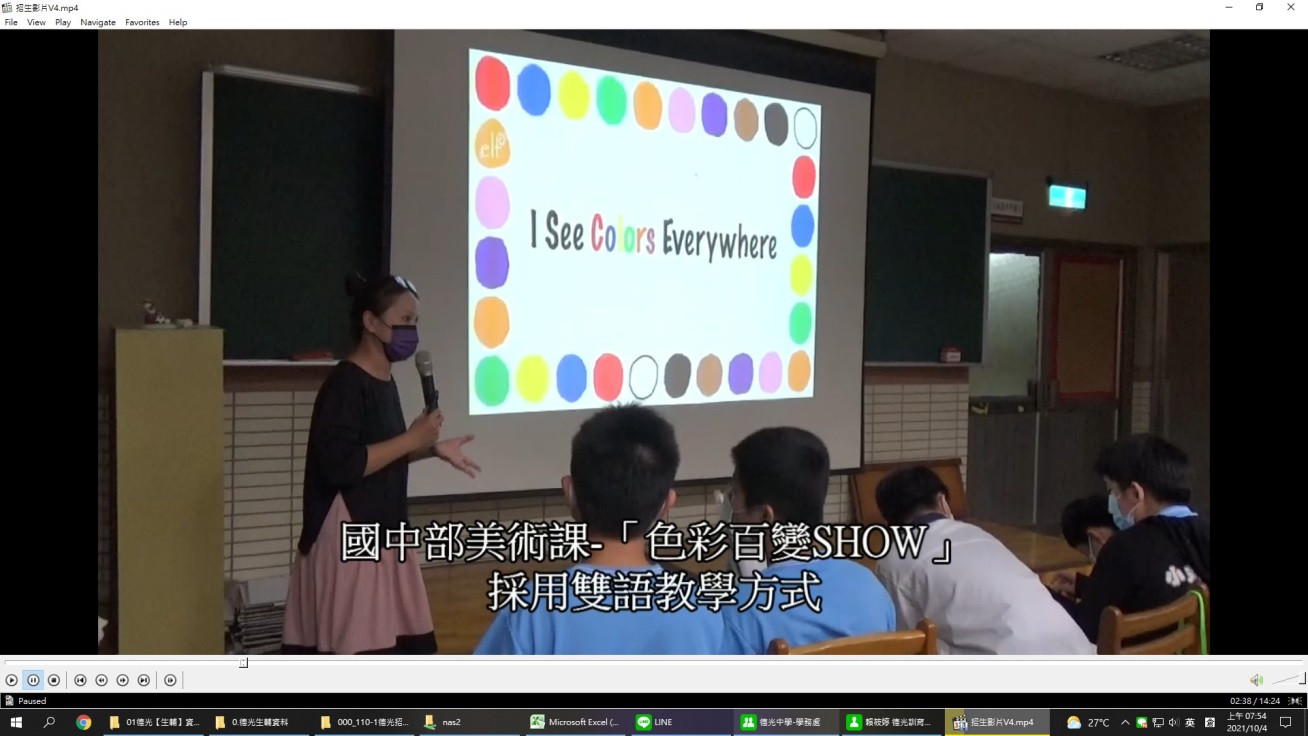 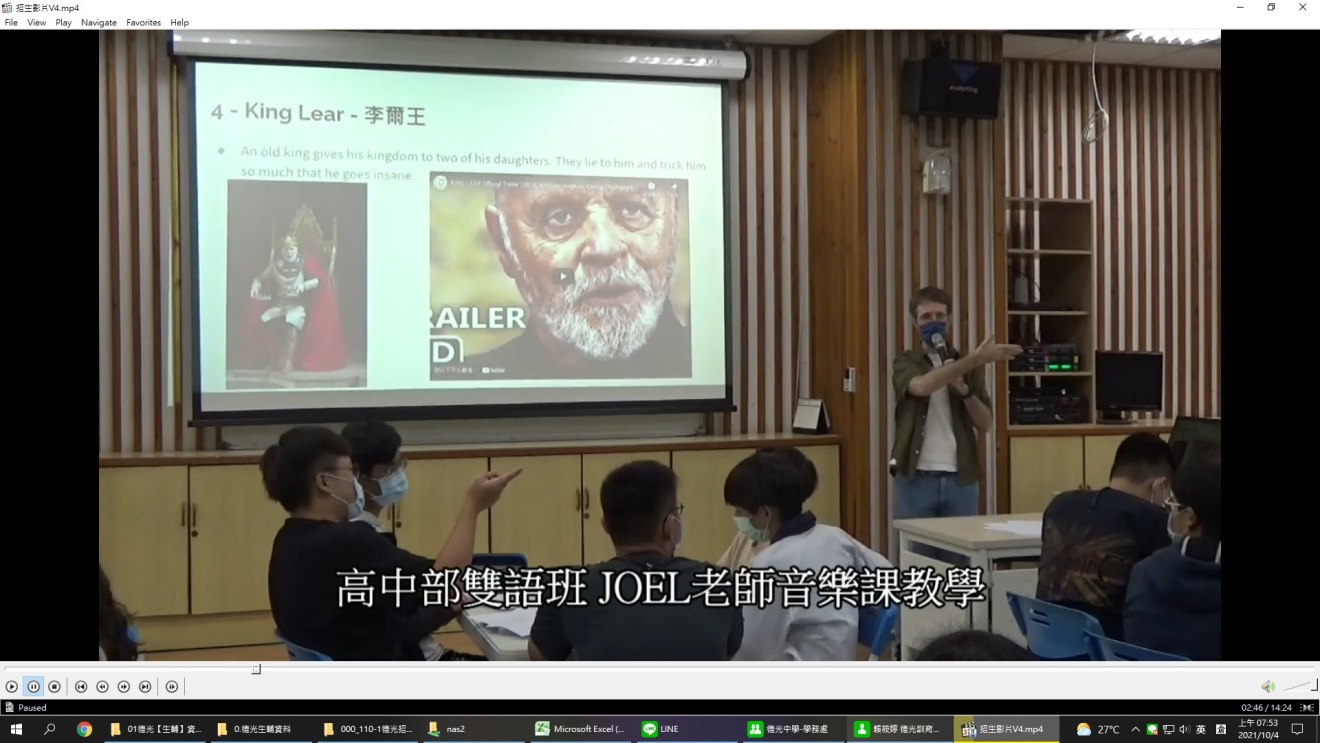 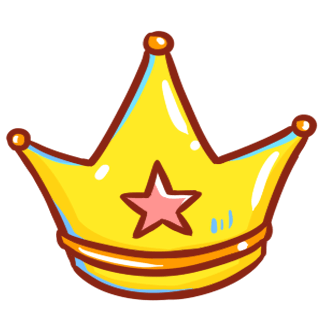 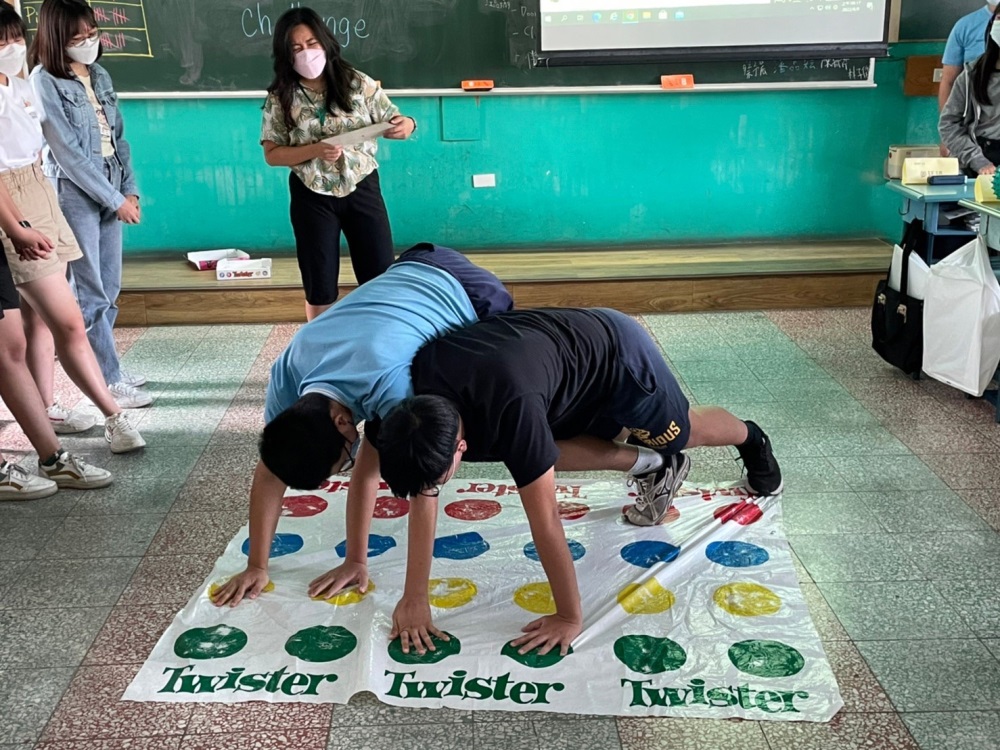 英語生活營
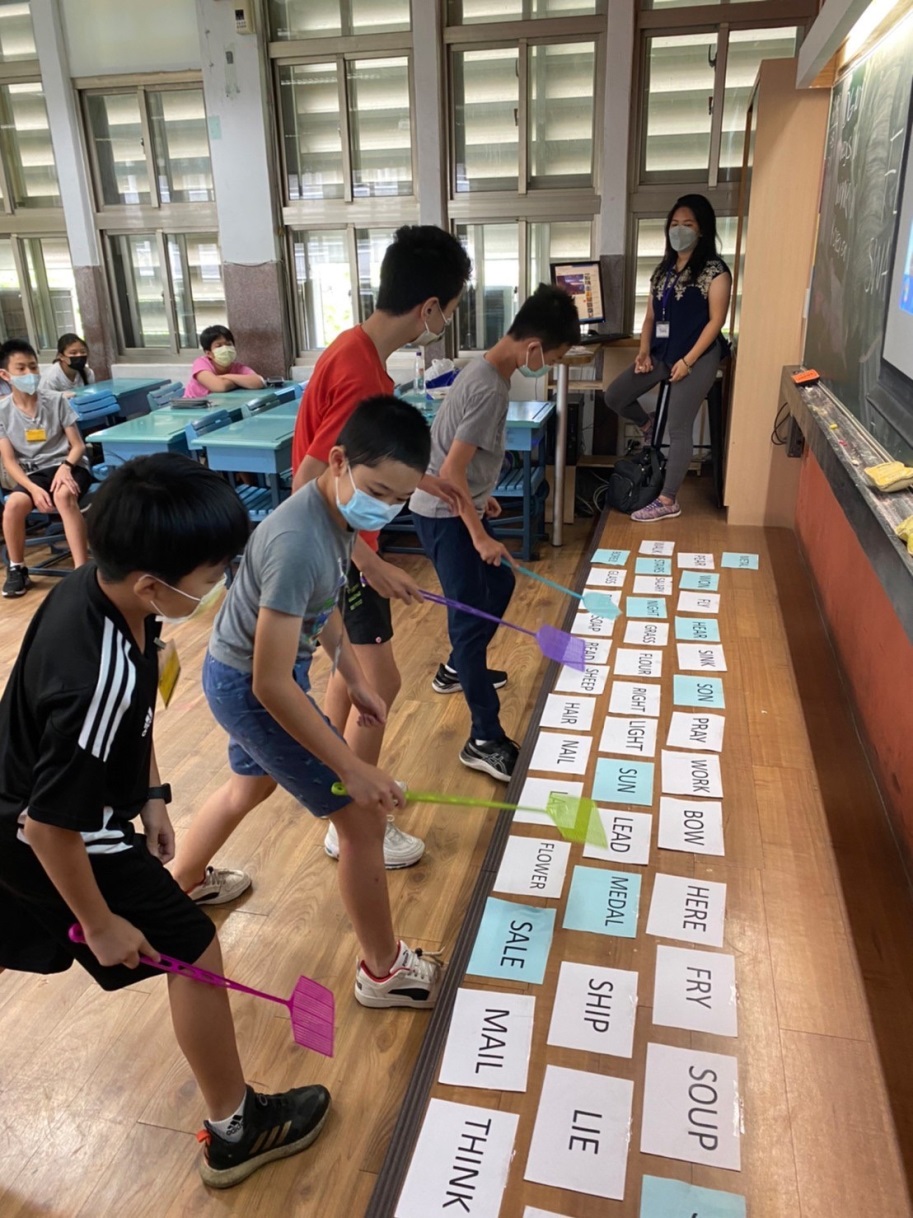 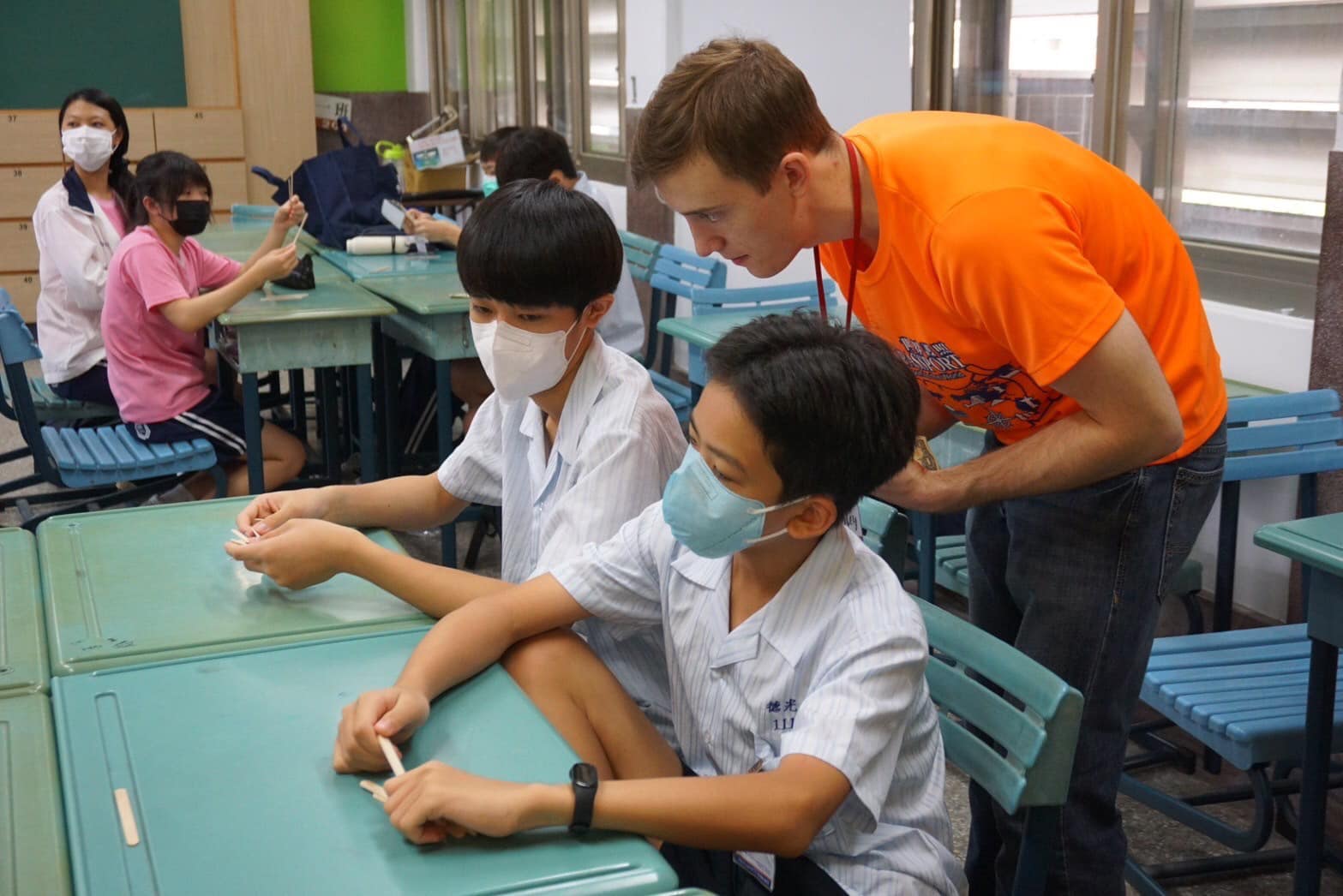 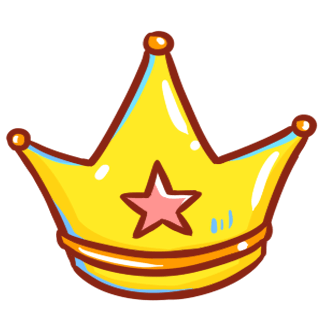 英語動唱比賽
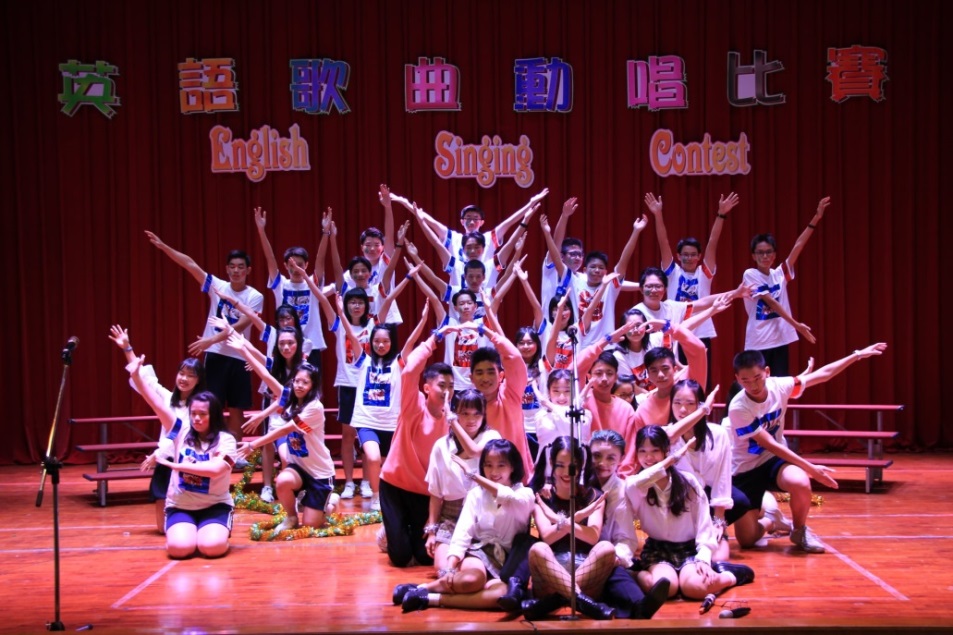 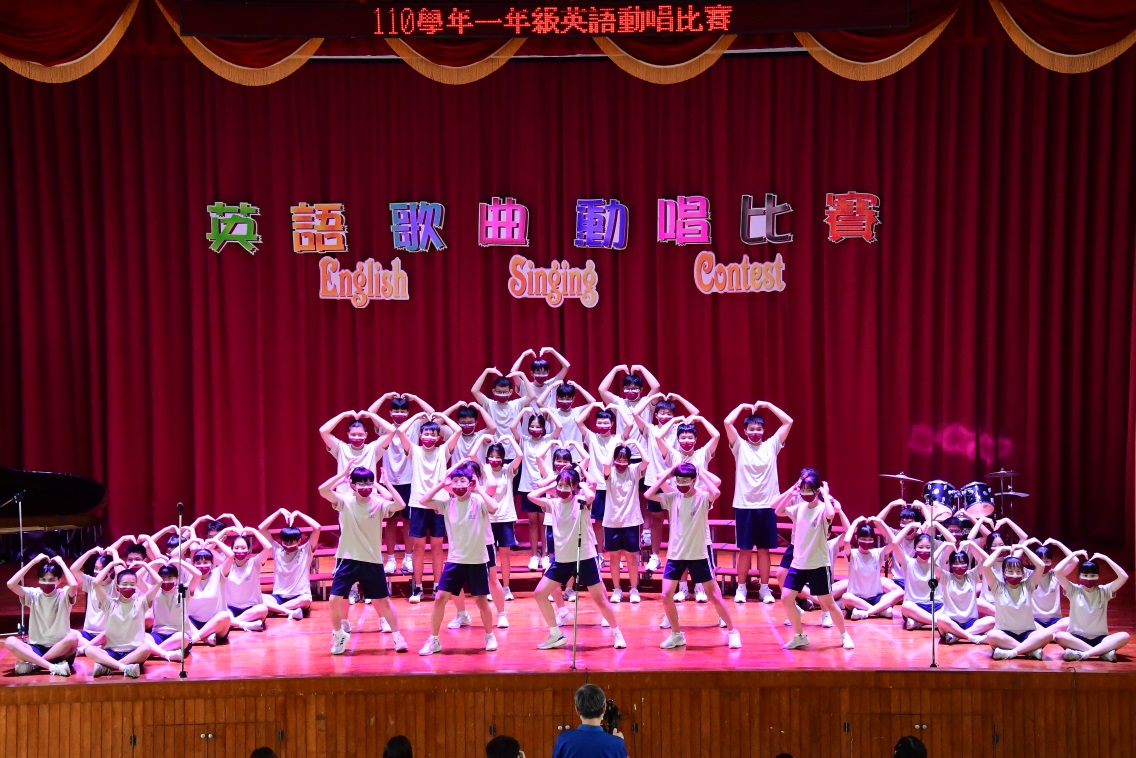 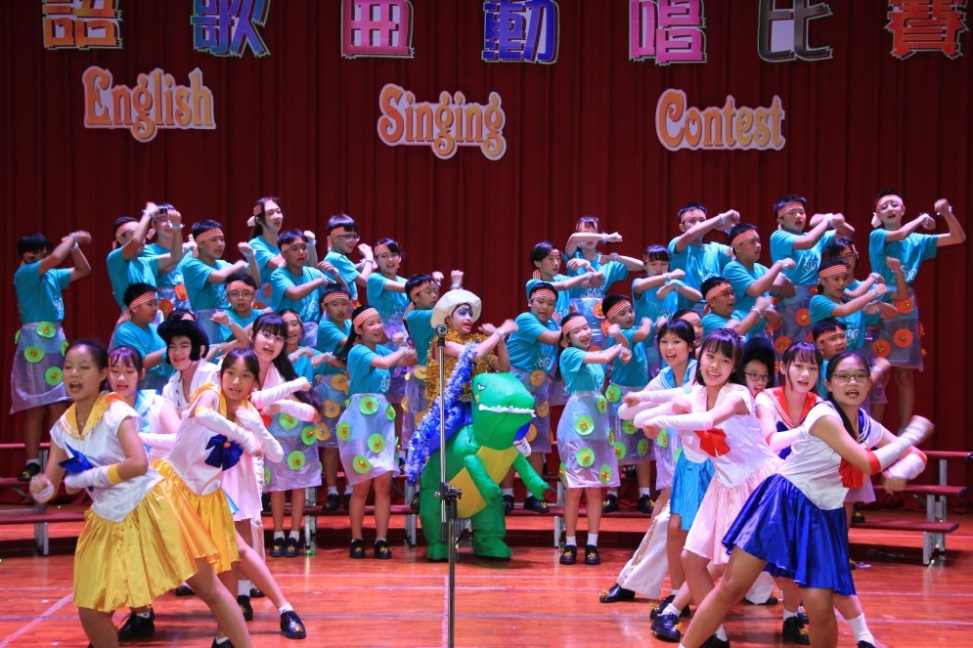 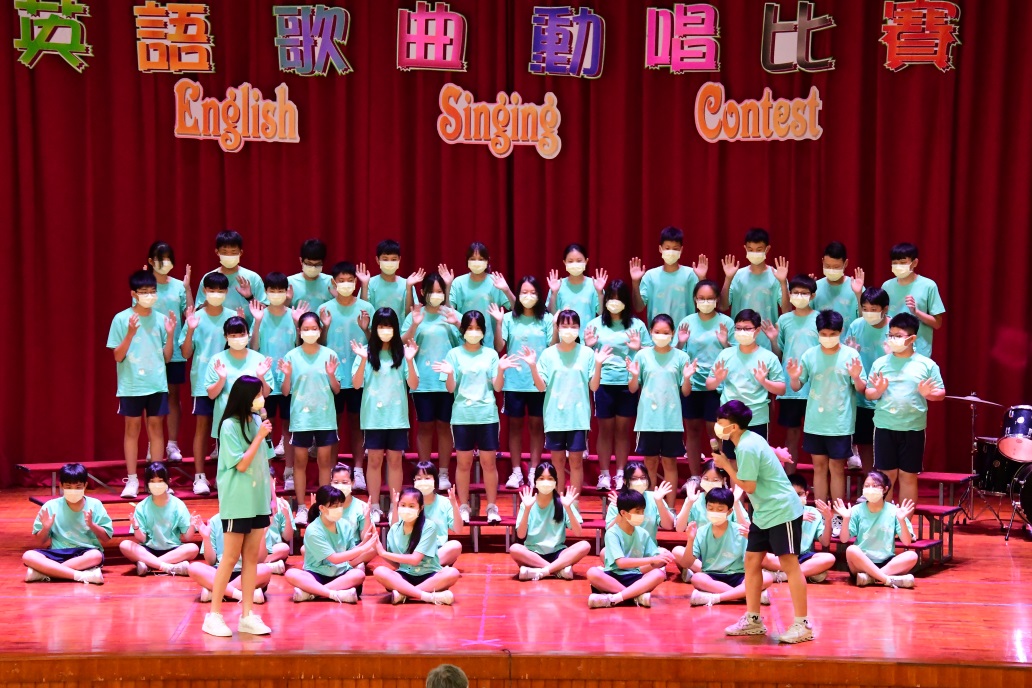 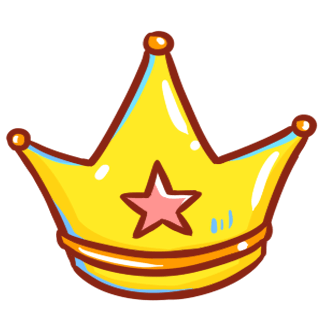 國際交流
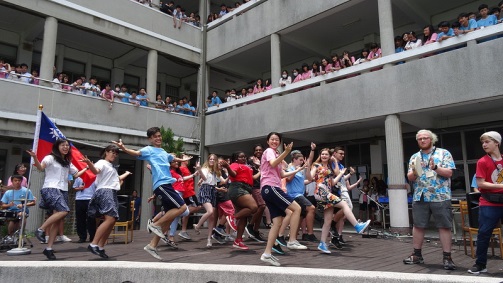 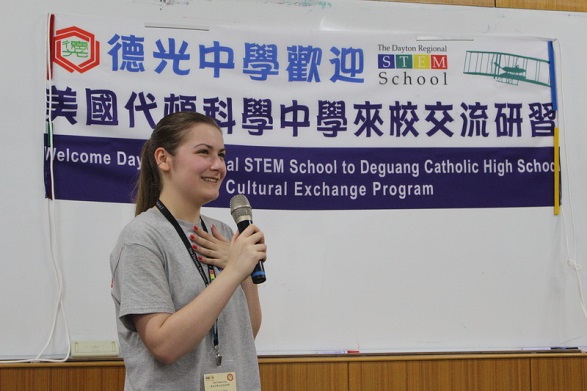 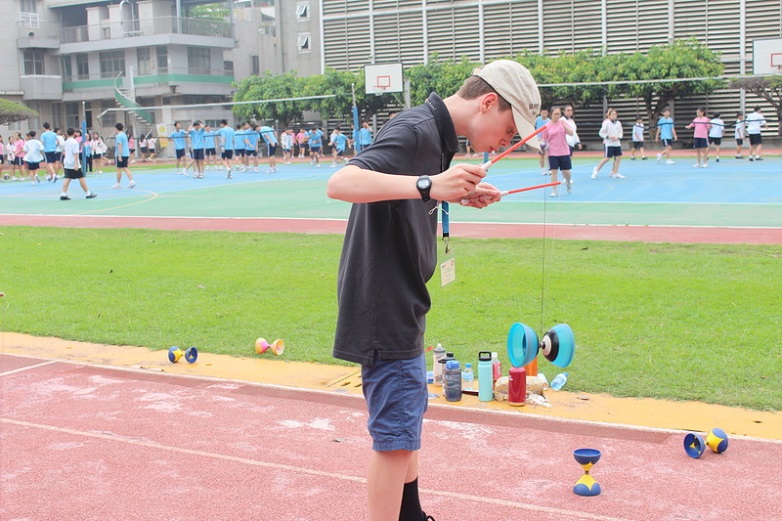 美國代頓
科學中學
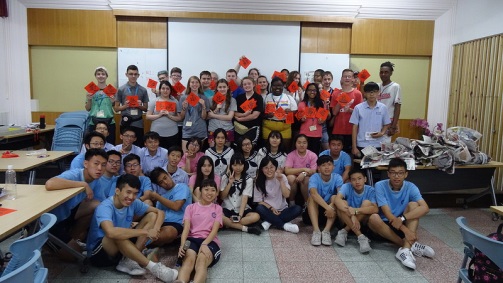 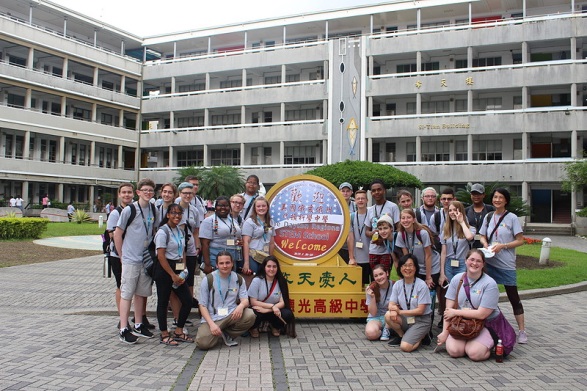 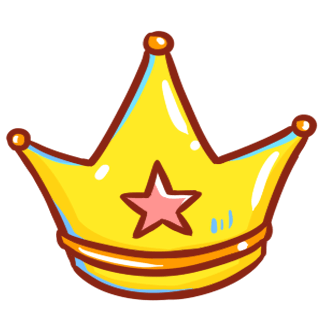 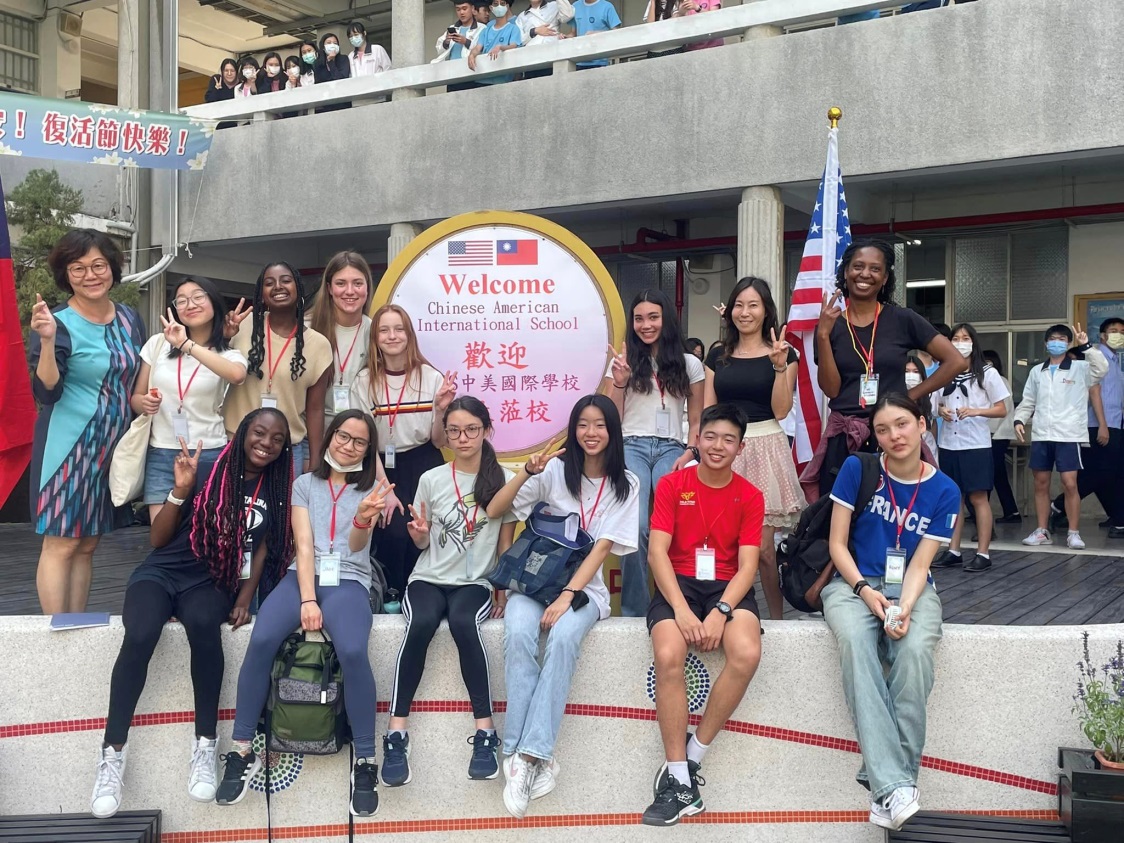 國際交流
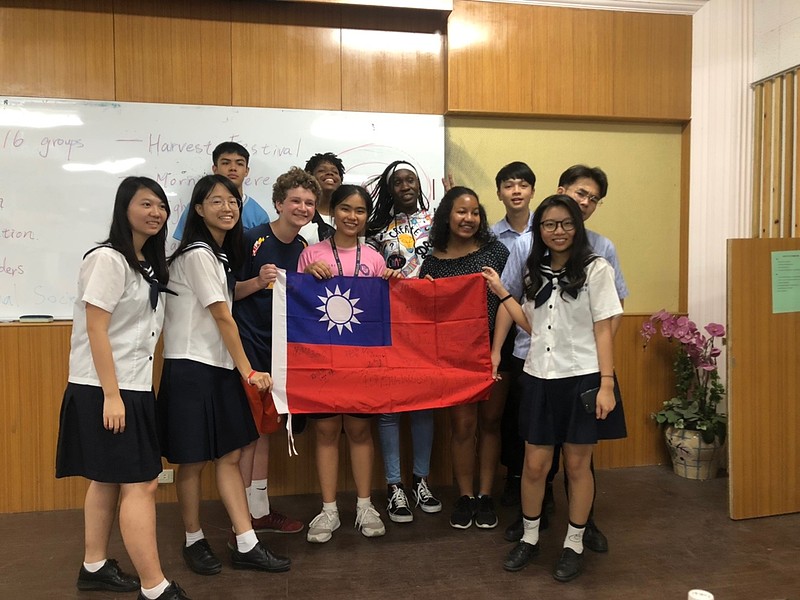 CAIS中美國際學校來訪
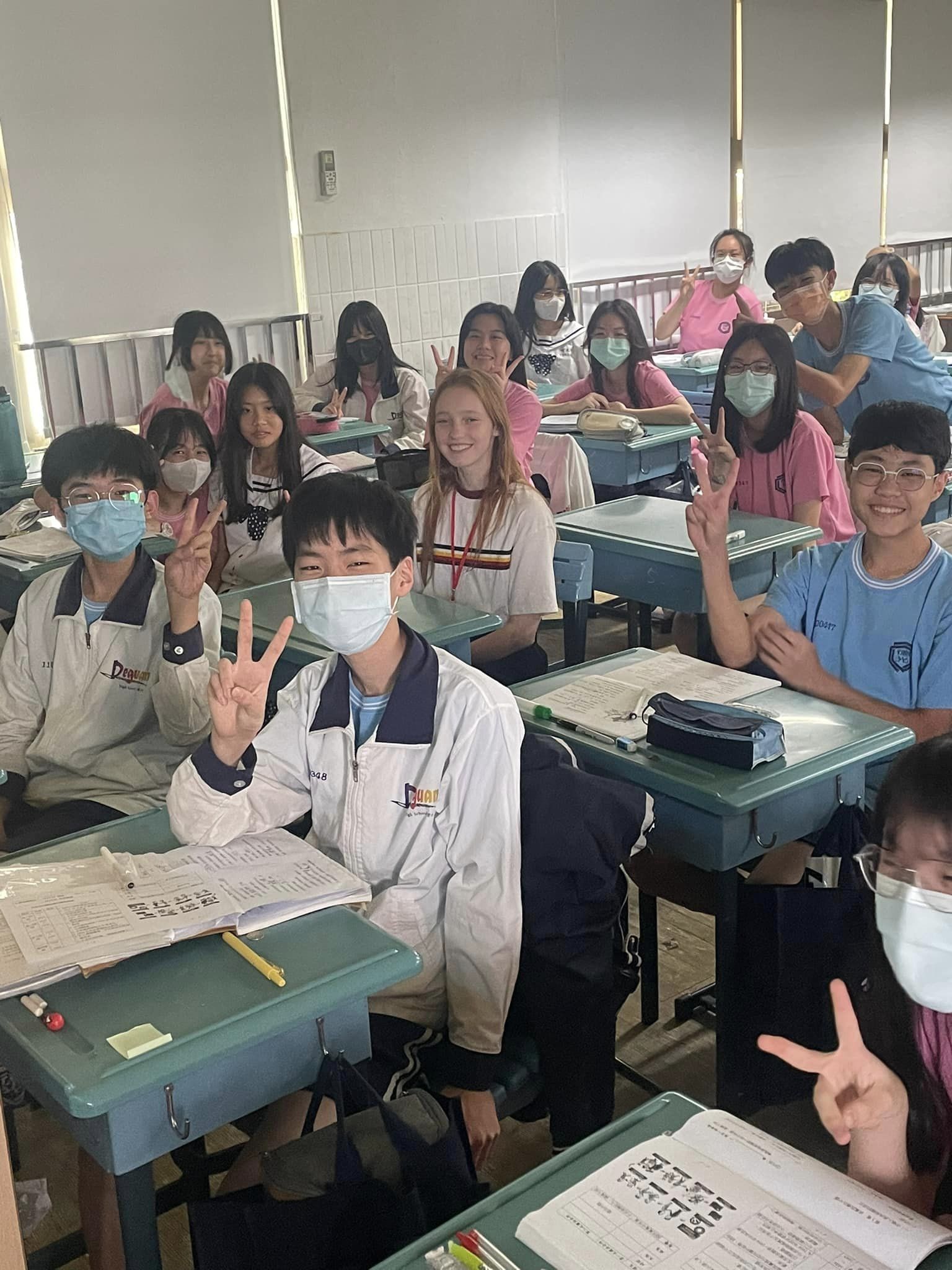 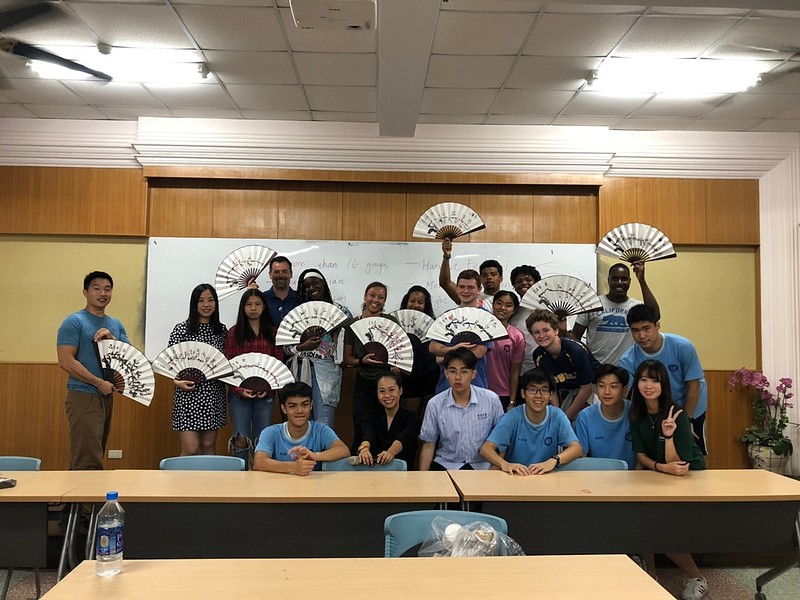 美國Bullis School
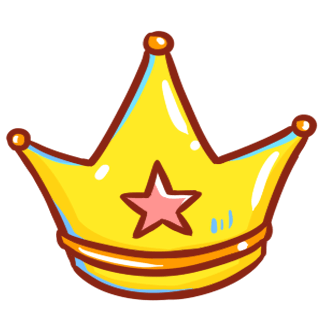 國際交流
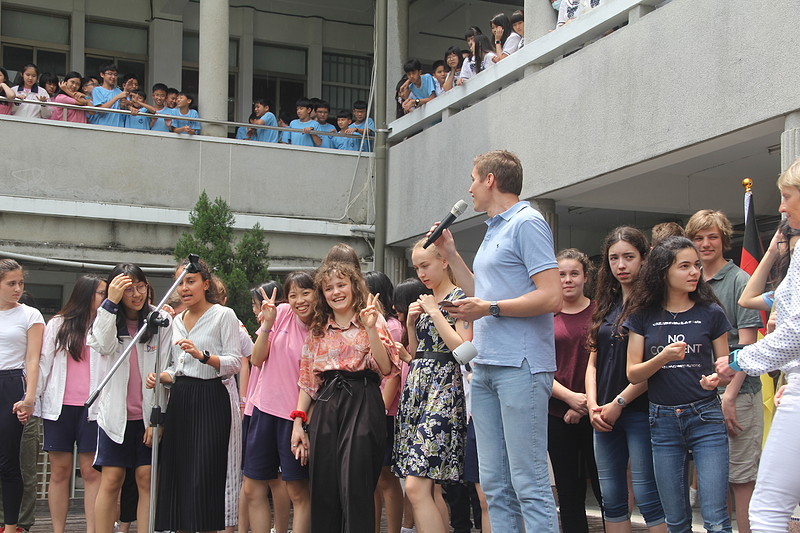 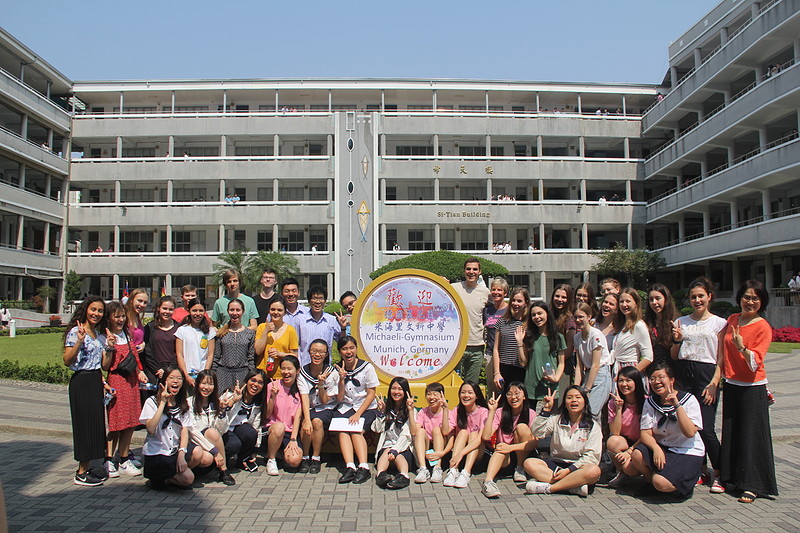 德國米海里
文科中學
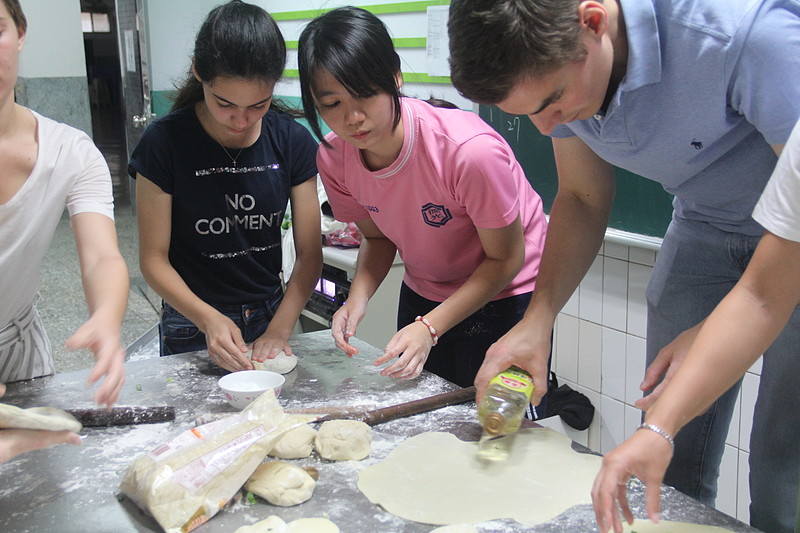 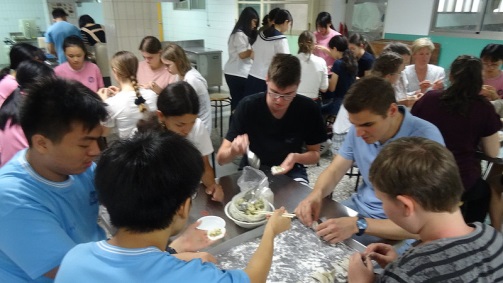 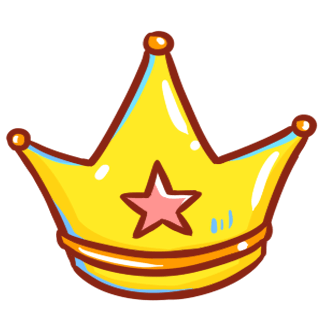 國際交流
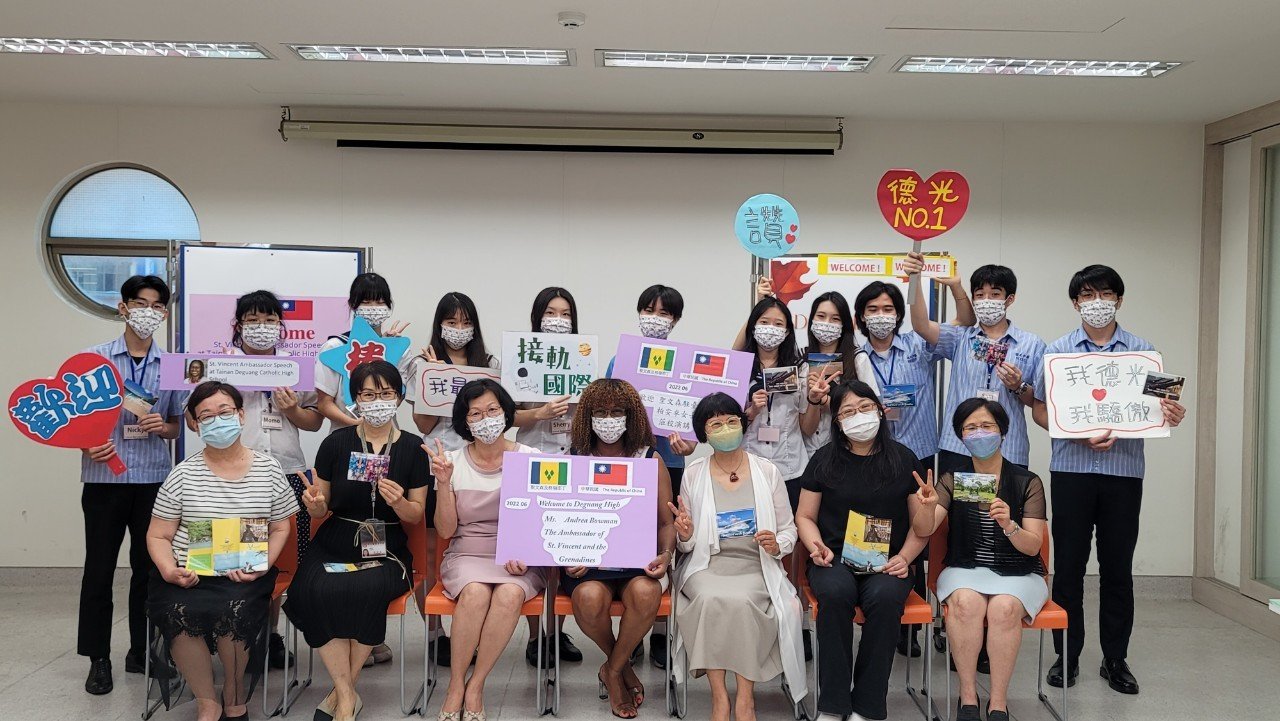 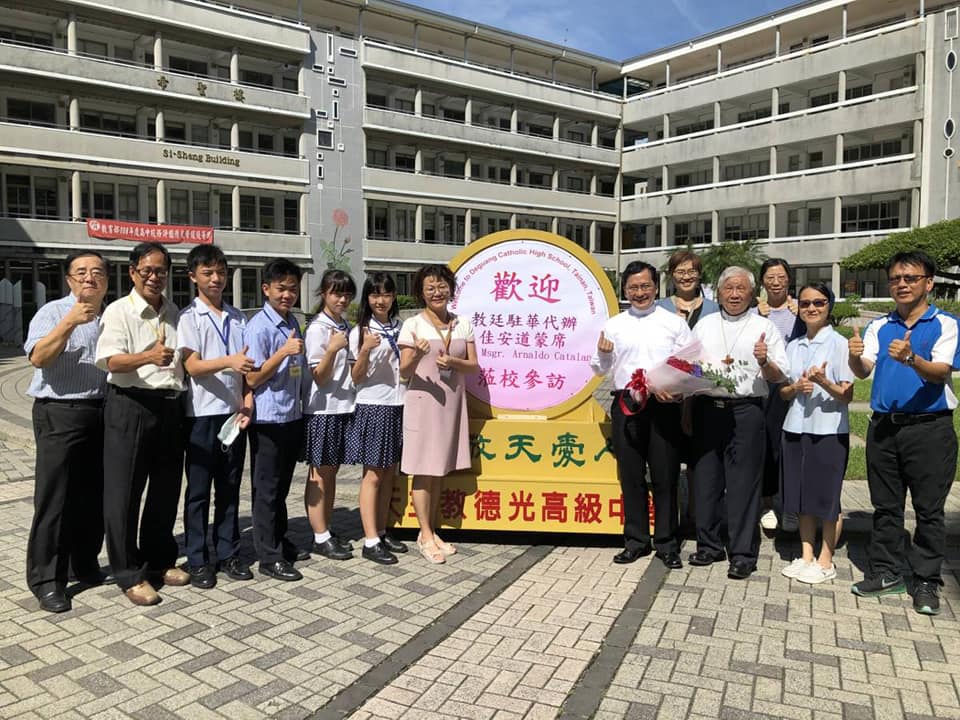 聖文森駐臺大使柏安卓蒞臨本校
教廷駐華代辦
蒞臨本校
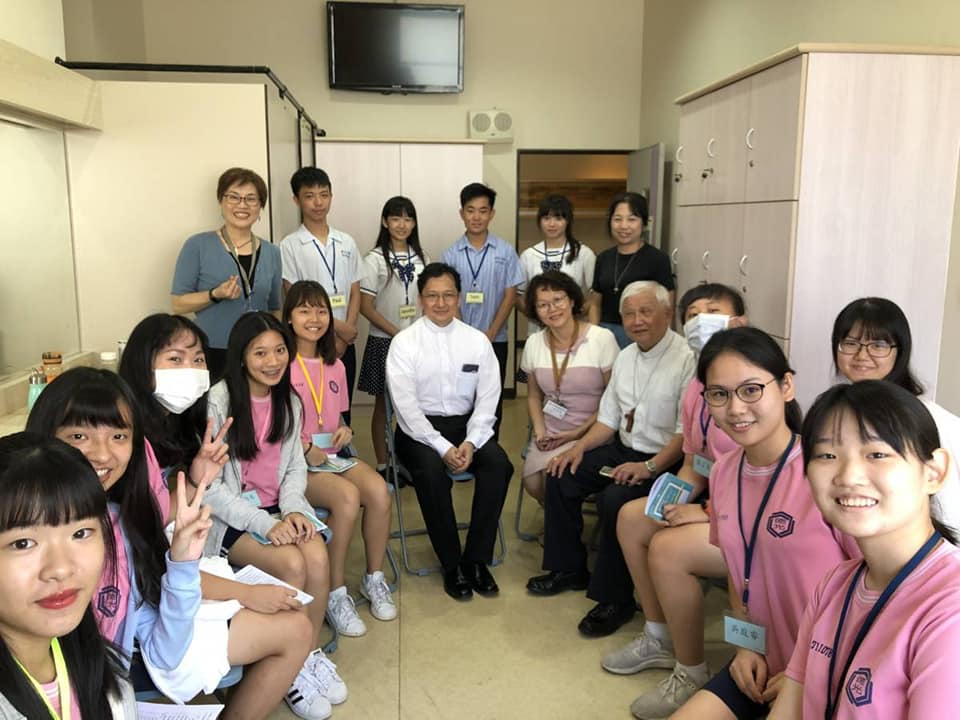 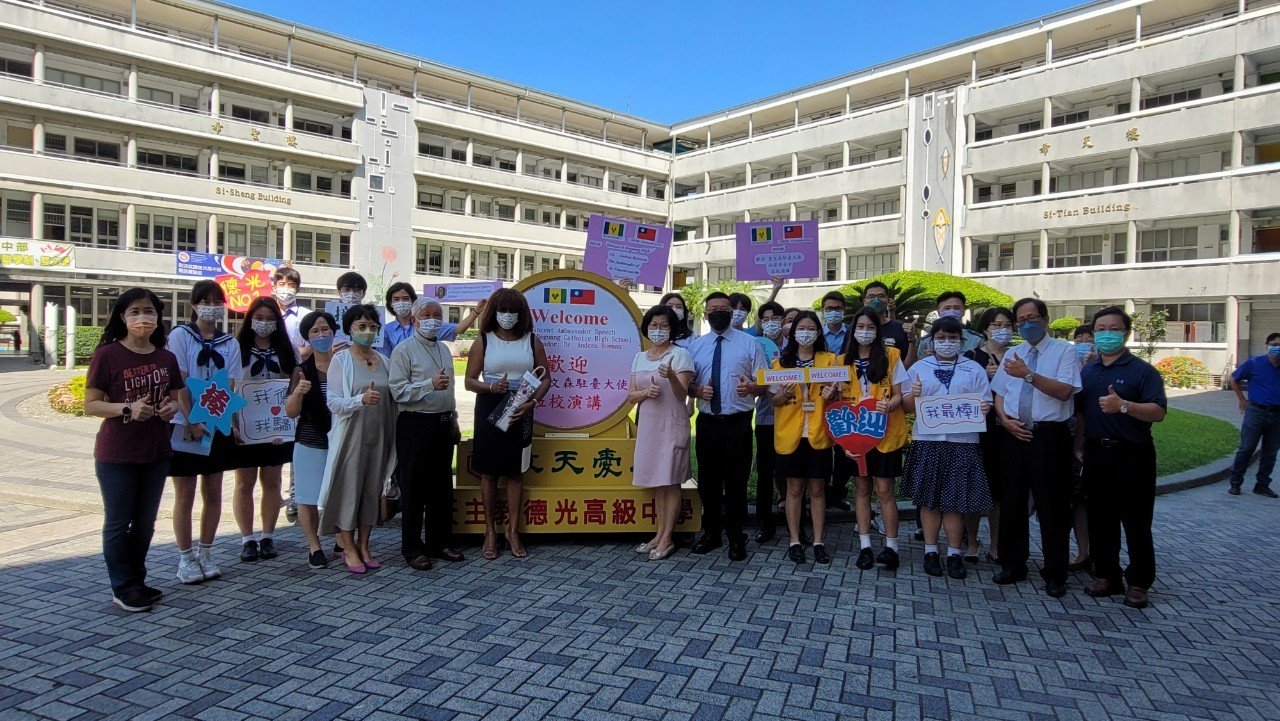 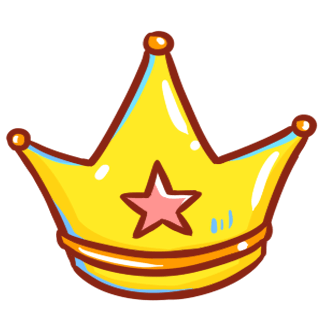 109學年度台南市國中英語文競賽特優三冠王
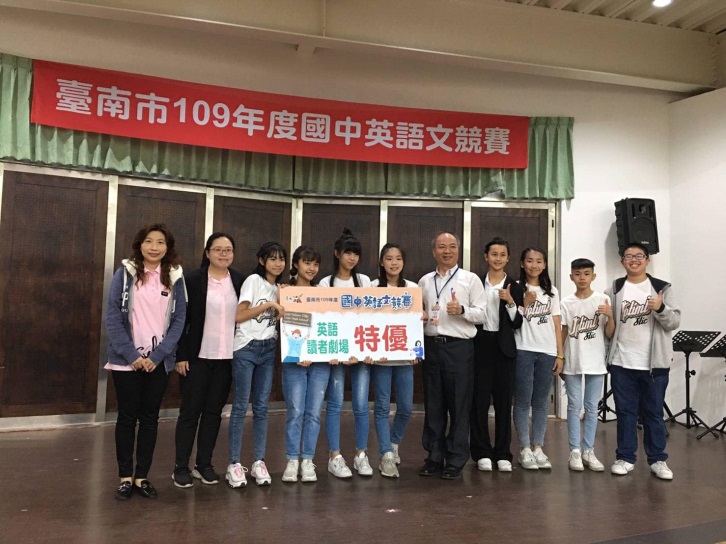 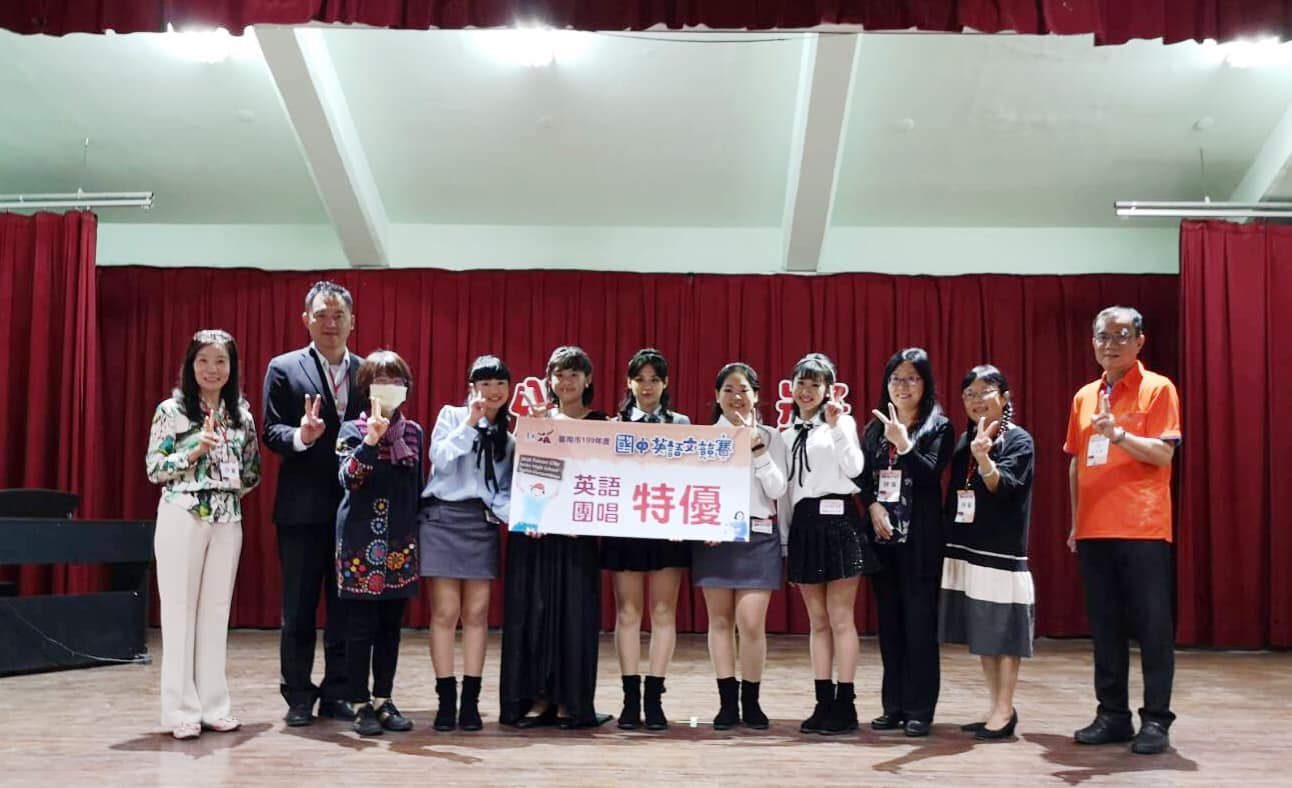 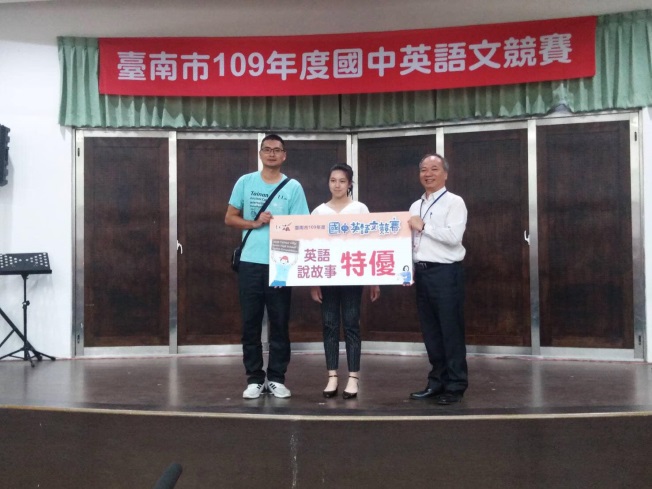 台南市唯一榮獲三項特優之學校!
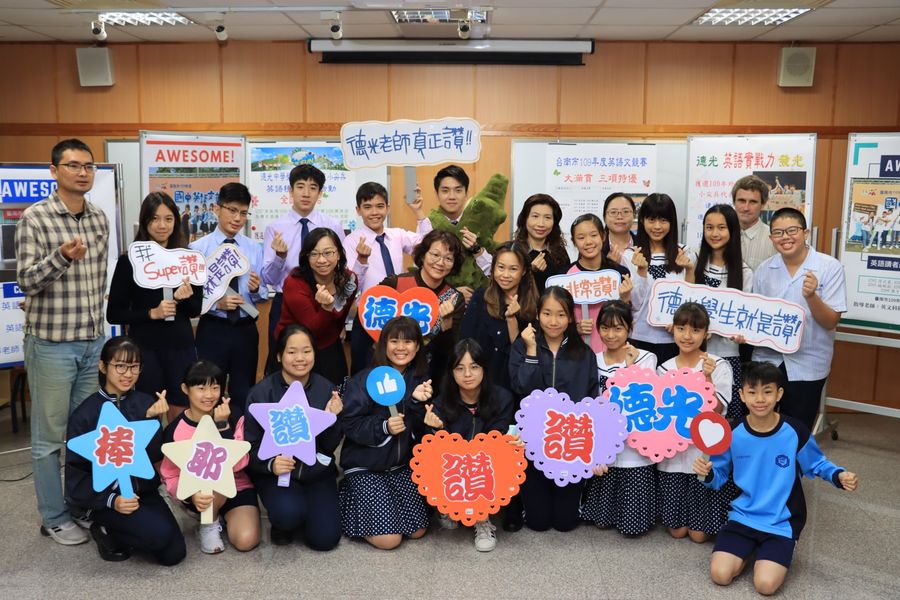 109學年台南市國中英語文競賽
英語讀劇特優
英語團唱特優
英語說故事特優
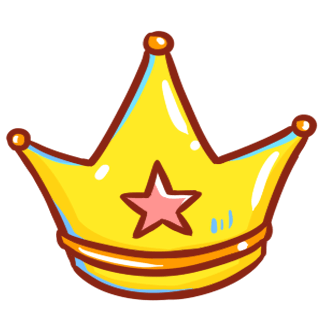 109年度外交小尖兵比賽全國特優第三名
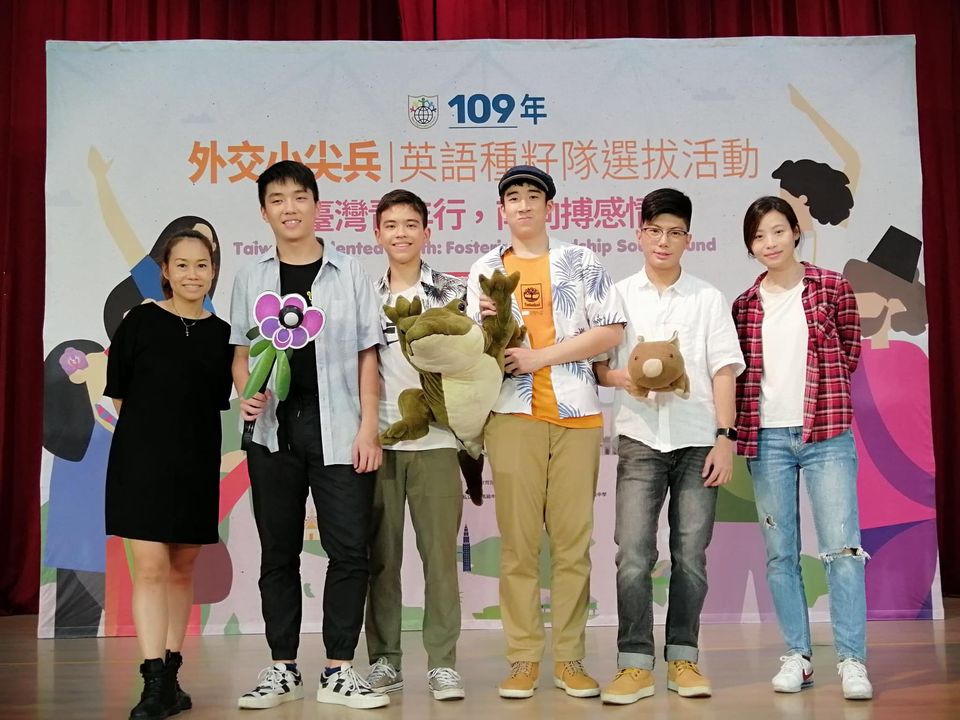 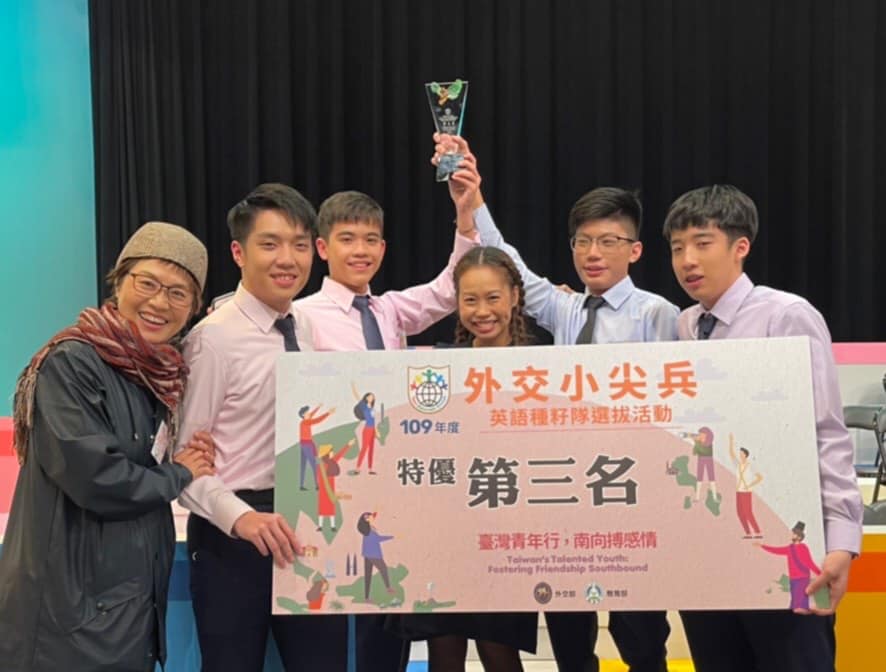 德光參與外交部與教育部共同辦理的外交小尖兵比賽，連續15年進入決賽，榮獲109年度全國第三名!
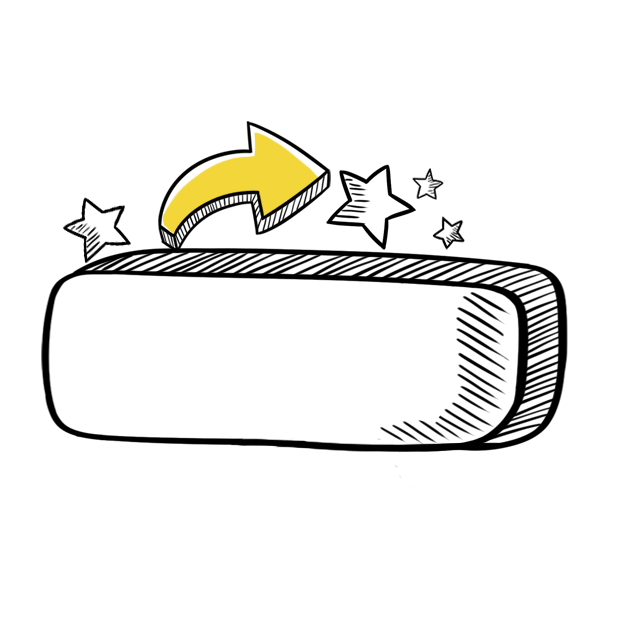 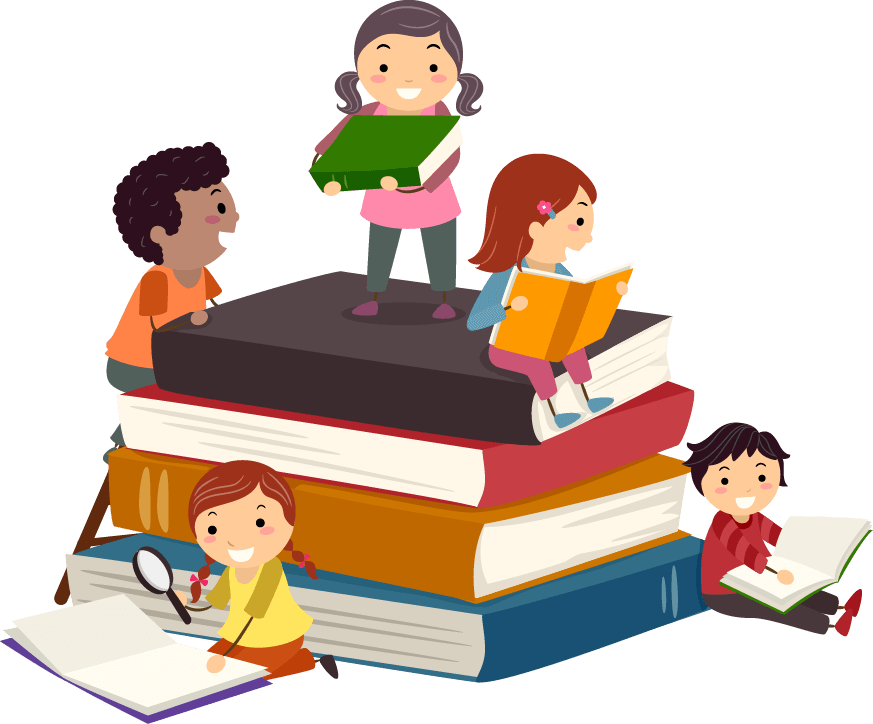 科學探究
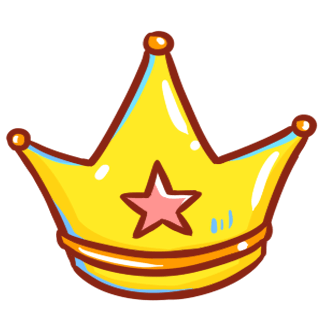 趣味數學活動內容-團體賽
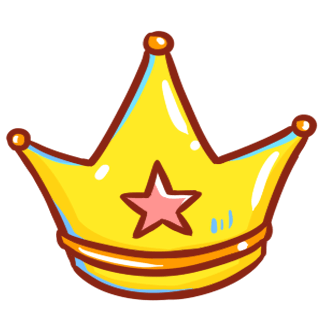 趣味數學活動內容-幾何藝數
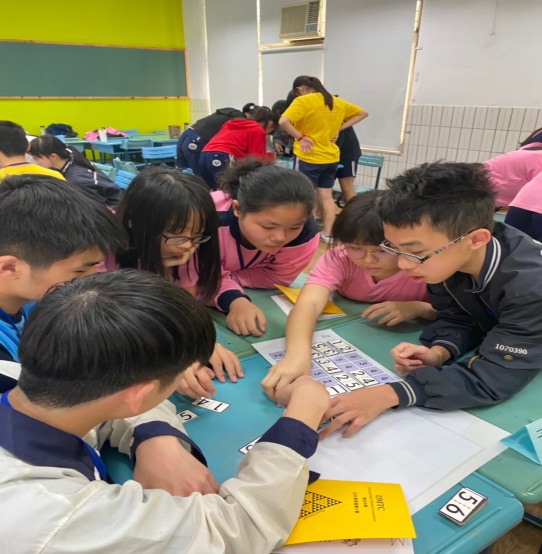 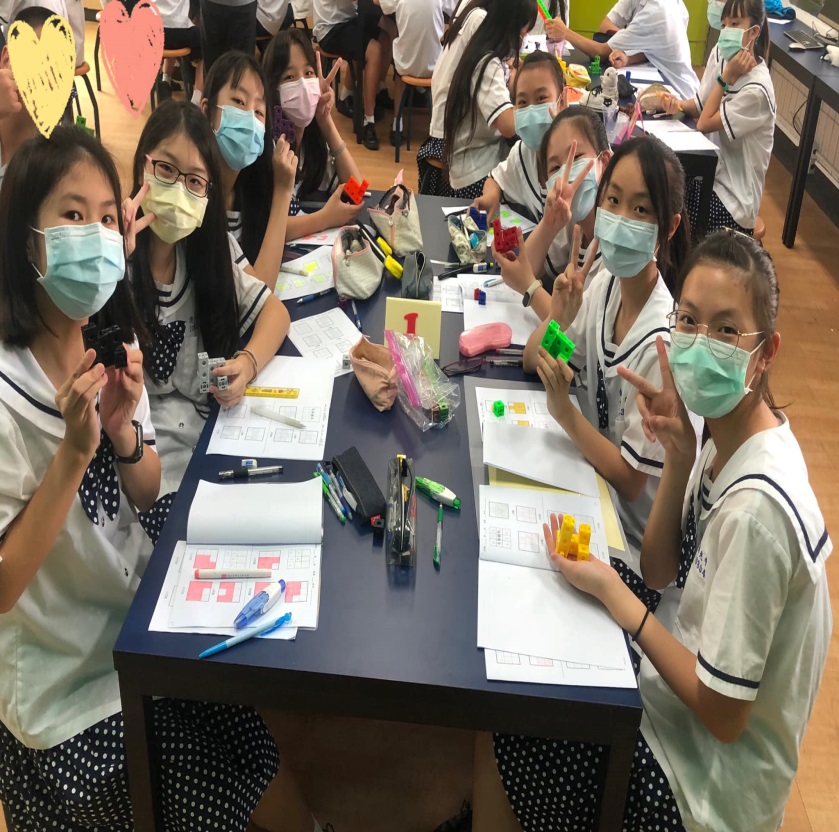 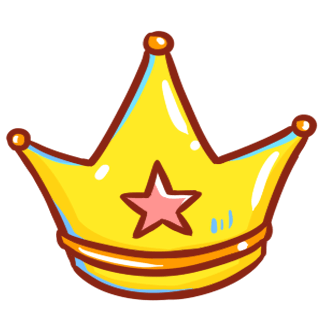 趣味數學活動內容-撿質不得了
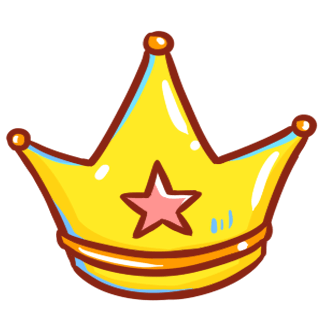 臺南市科展-數學科榮獲佳績!!!
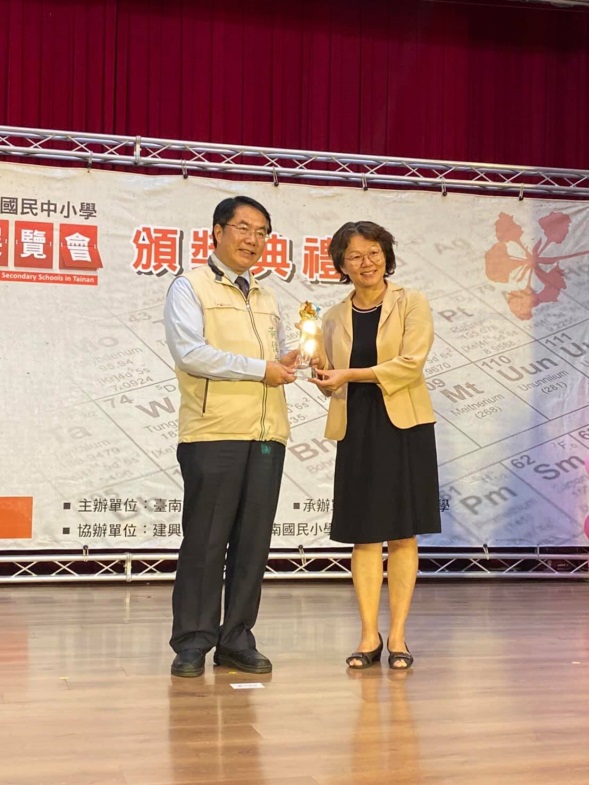 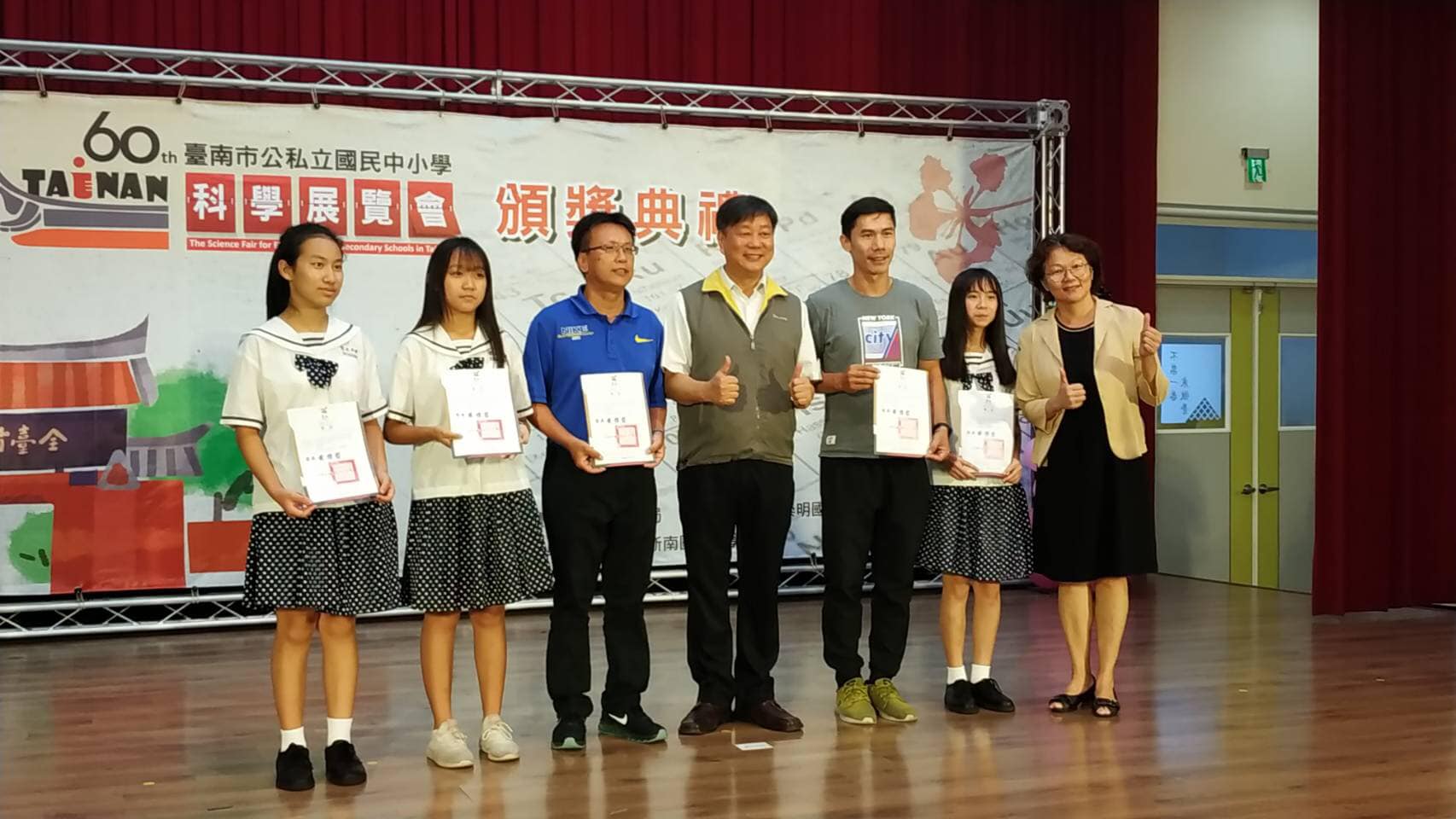 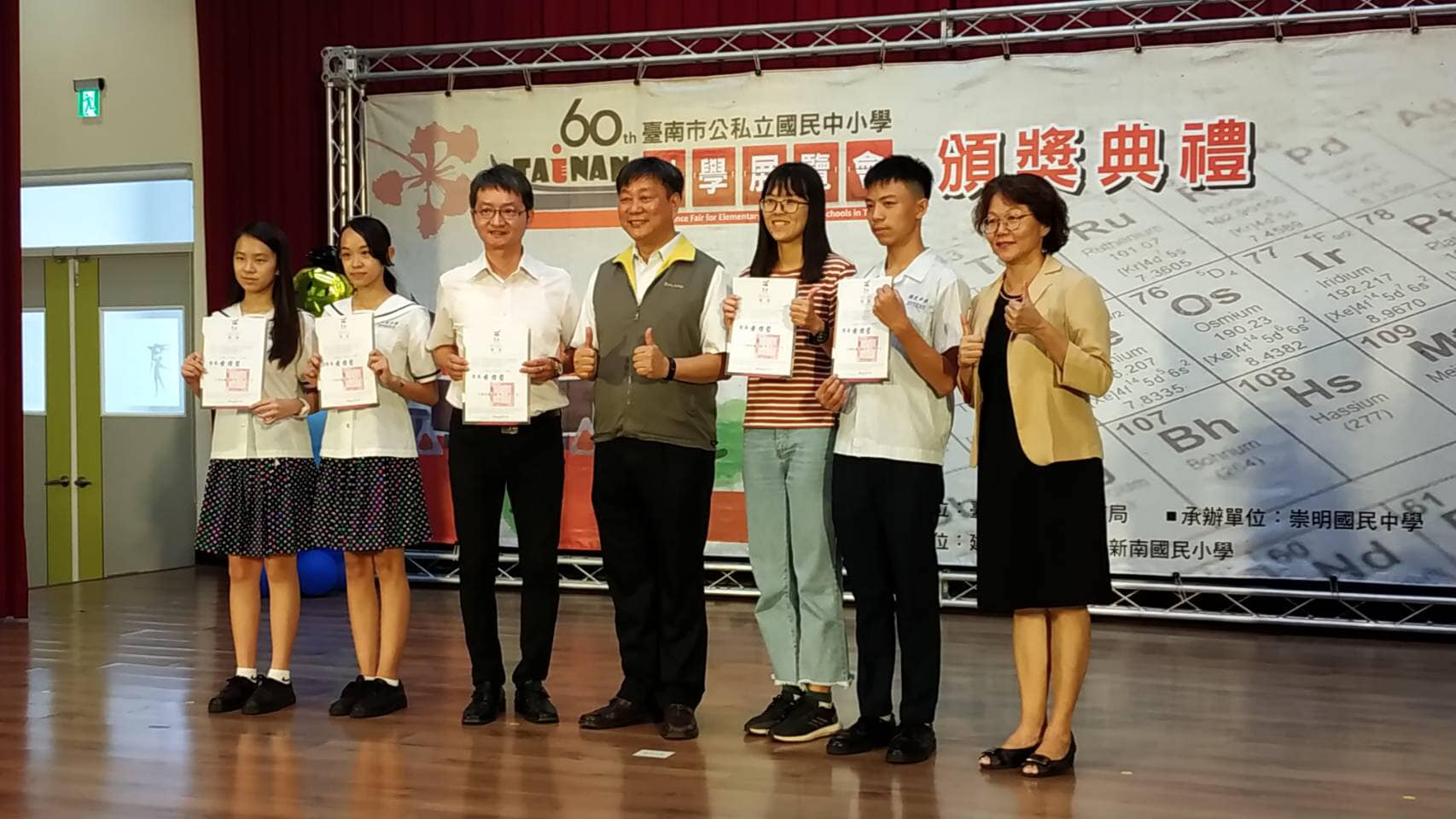 臺南市科展，本校學生榮獲數學科第一名!!!
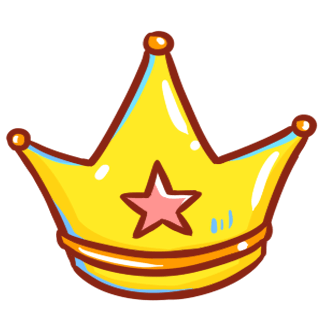 自然科學領域
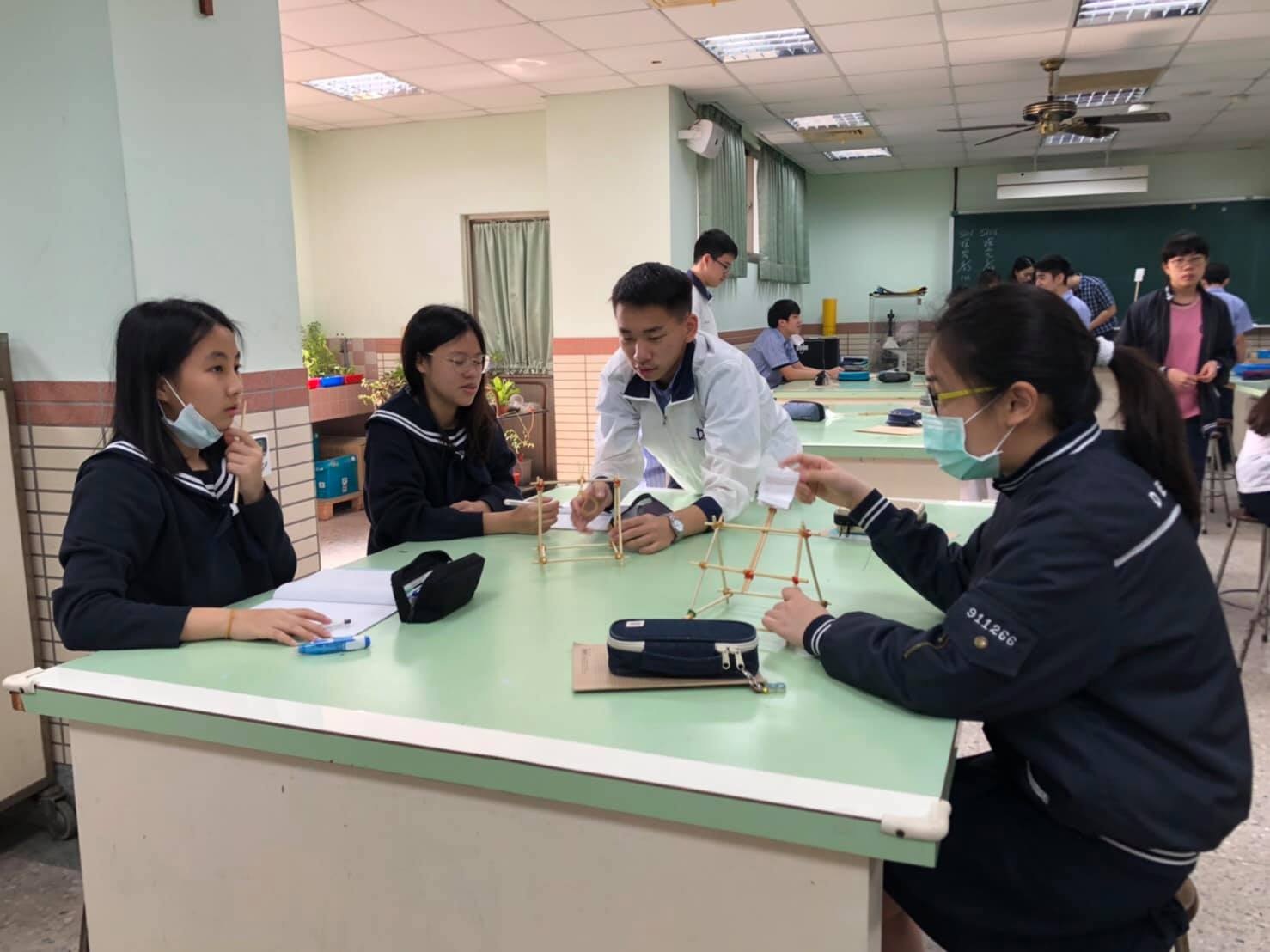 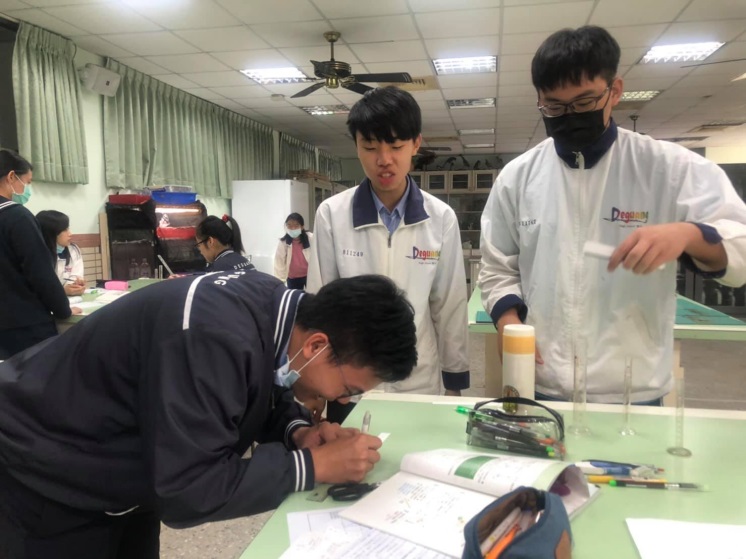 科學探究課程-教學多樣化
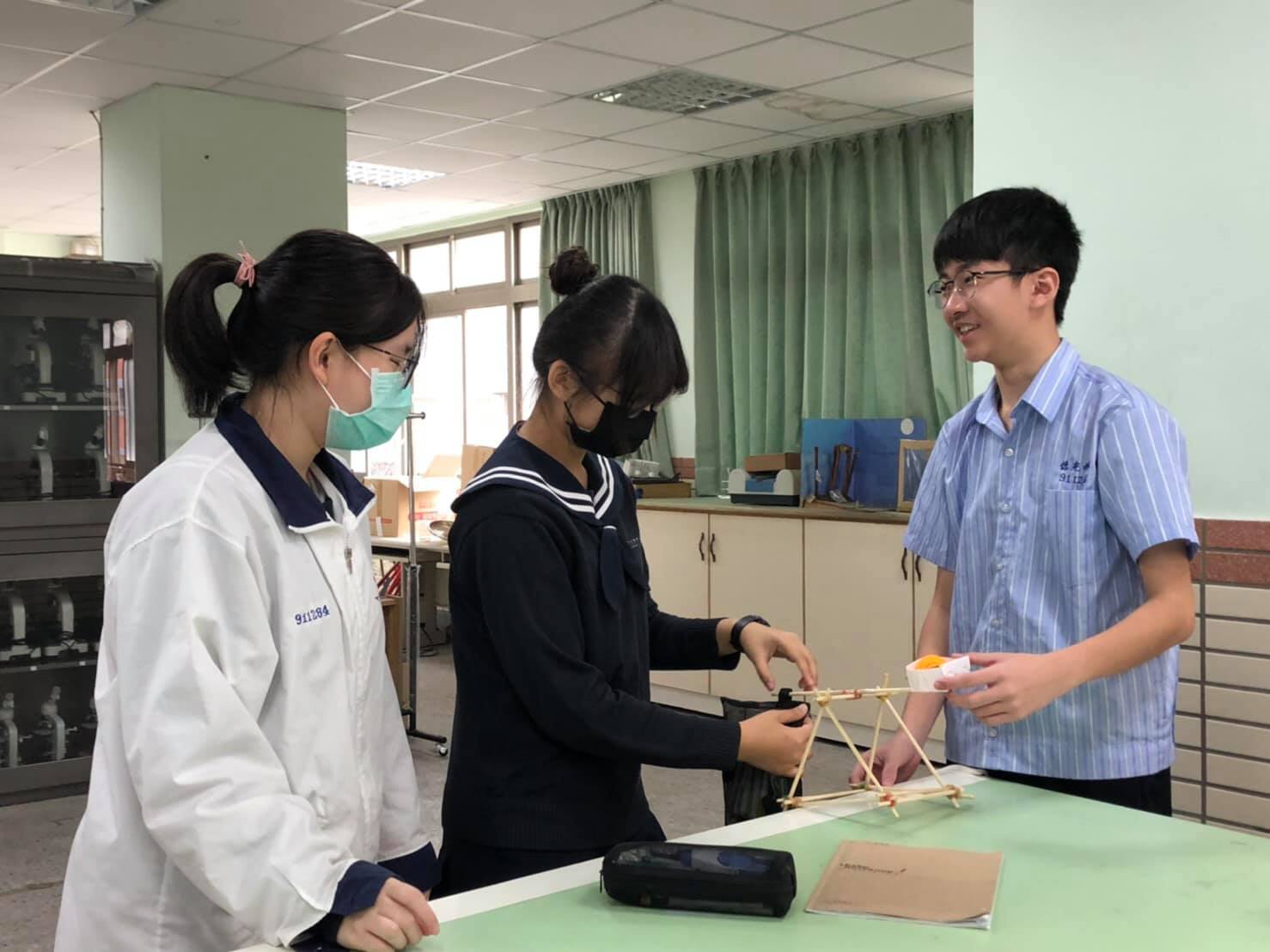 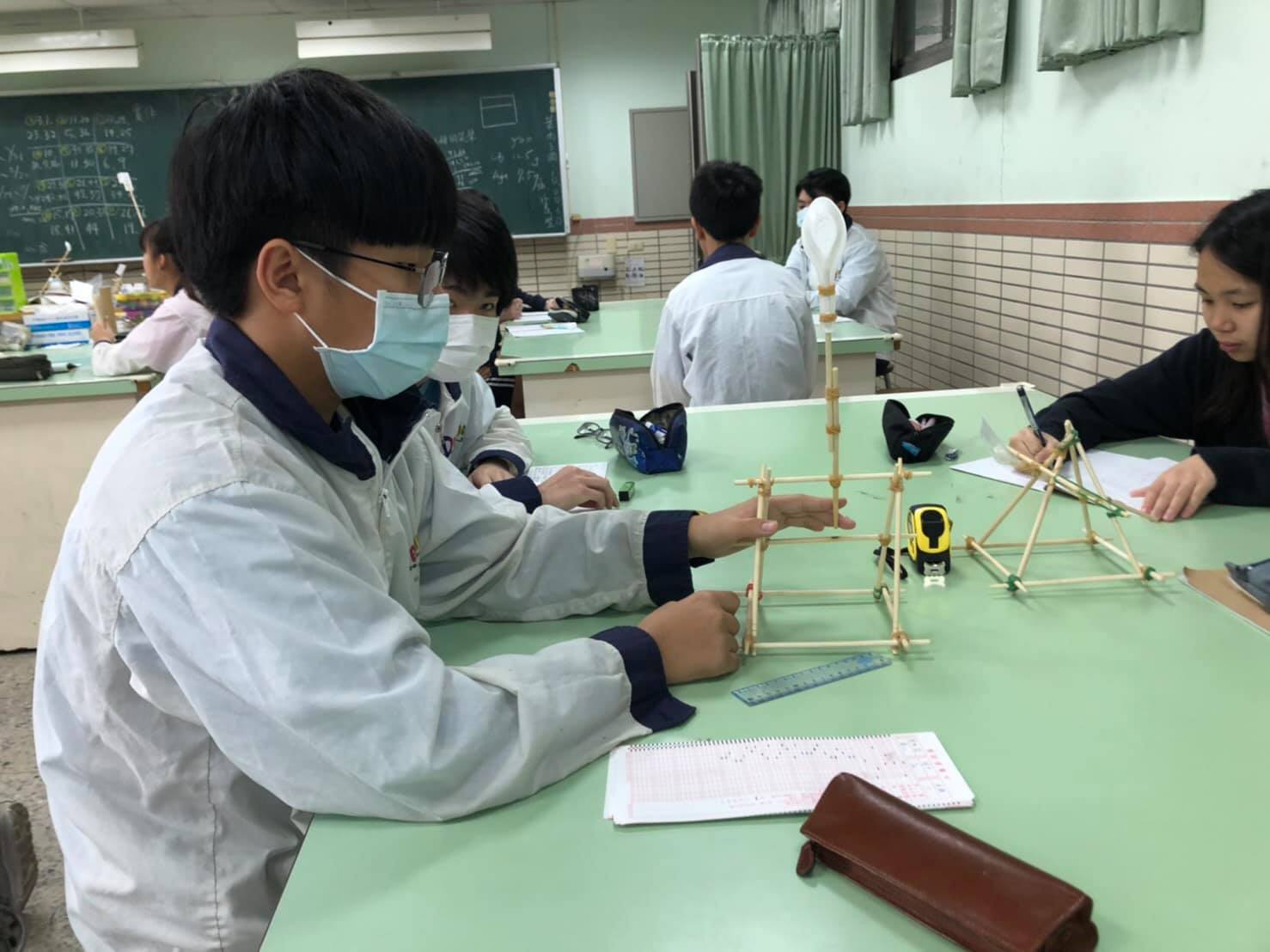 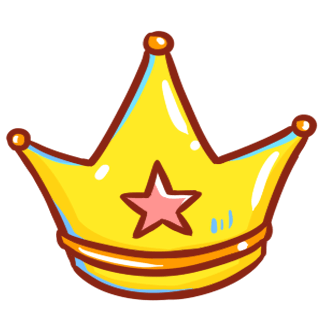 自然科學領域-全國科展榮獲佳績
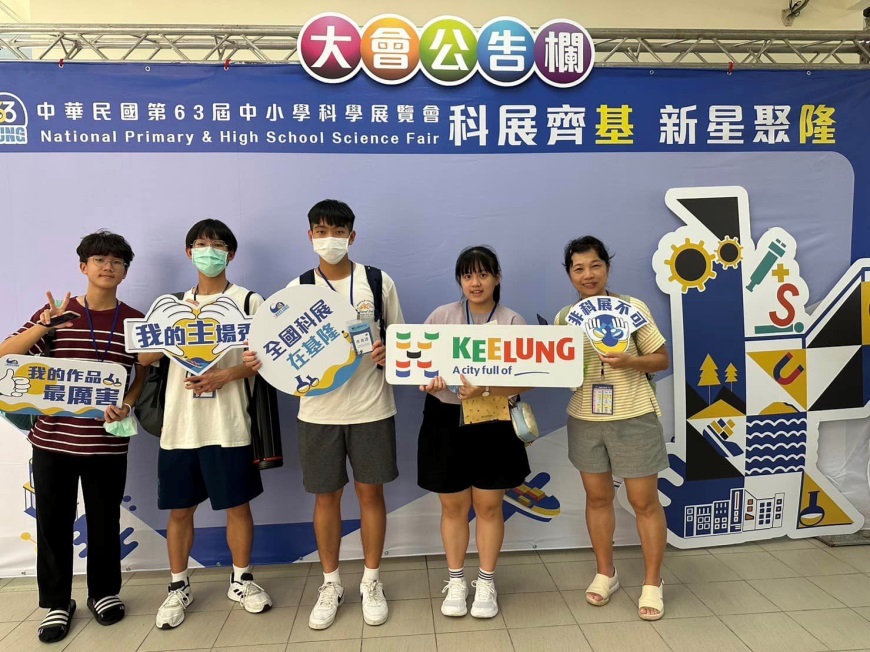 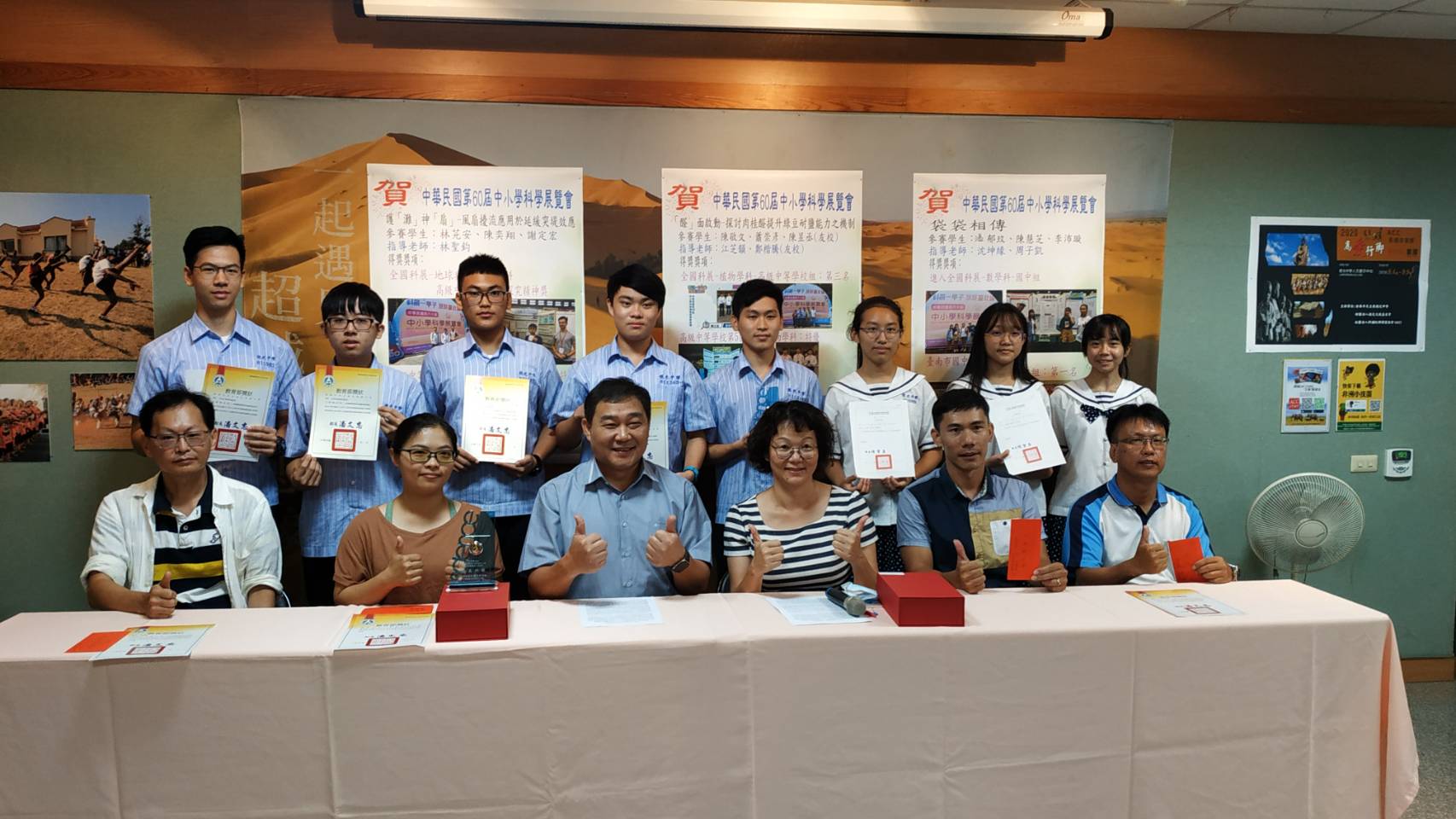 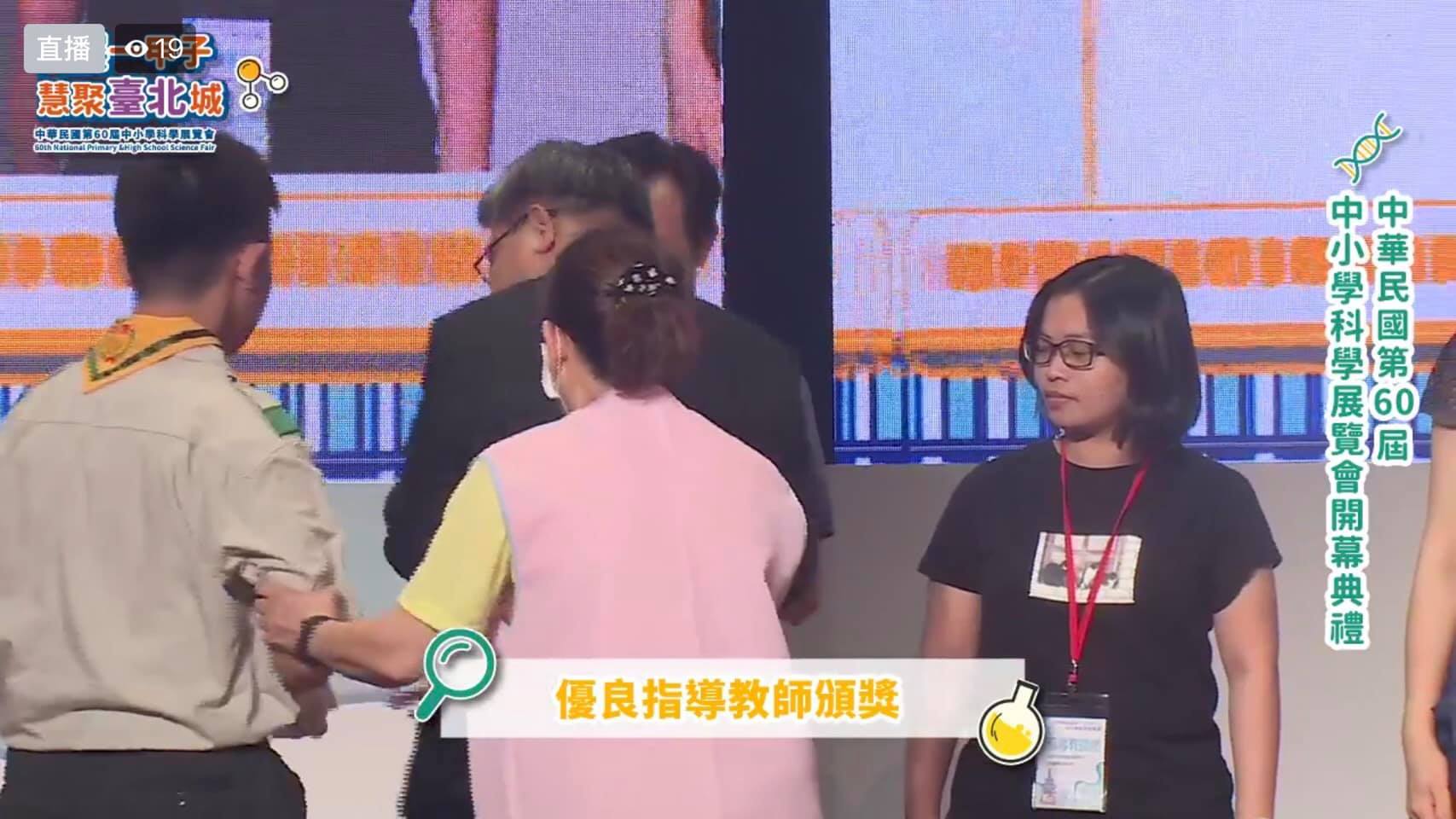 112年中華民國第63屆中小學全國科展

德光三件特優作品全數獲獎！

江芝韻老師累積7年指導科展進入全國賽，獲功在科教獎盃!!!
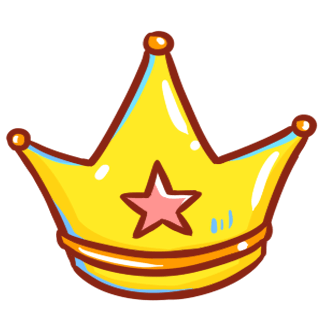 自然科學領域-全國科展榮獲佳績
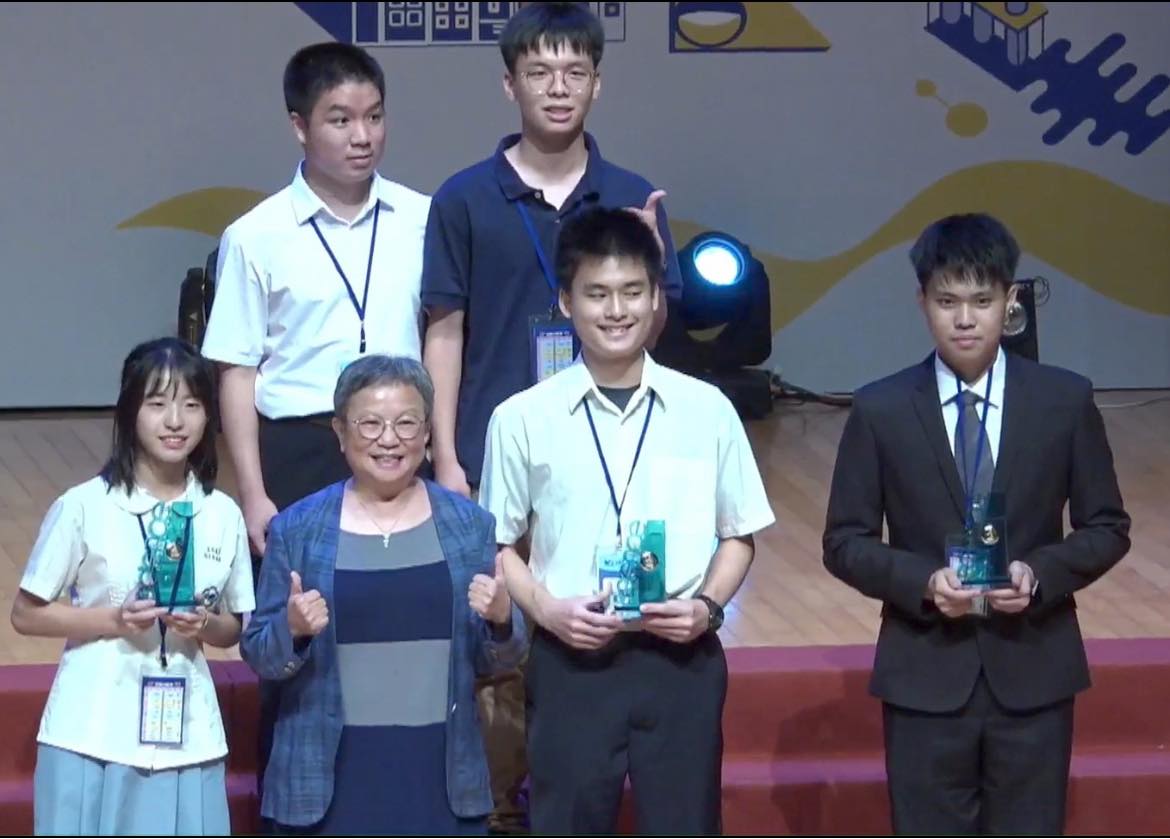 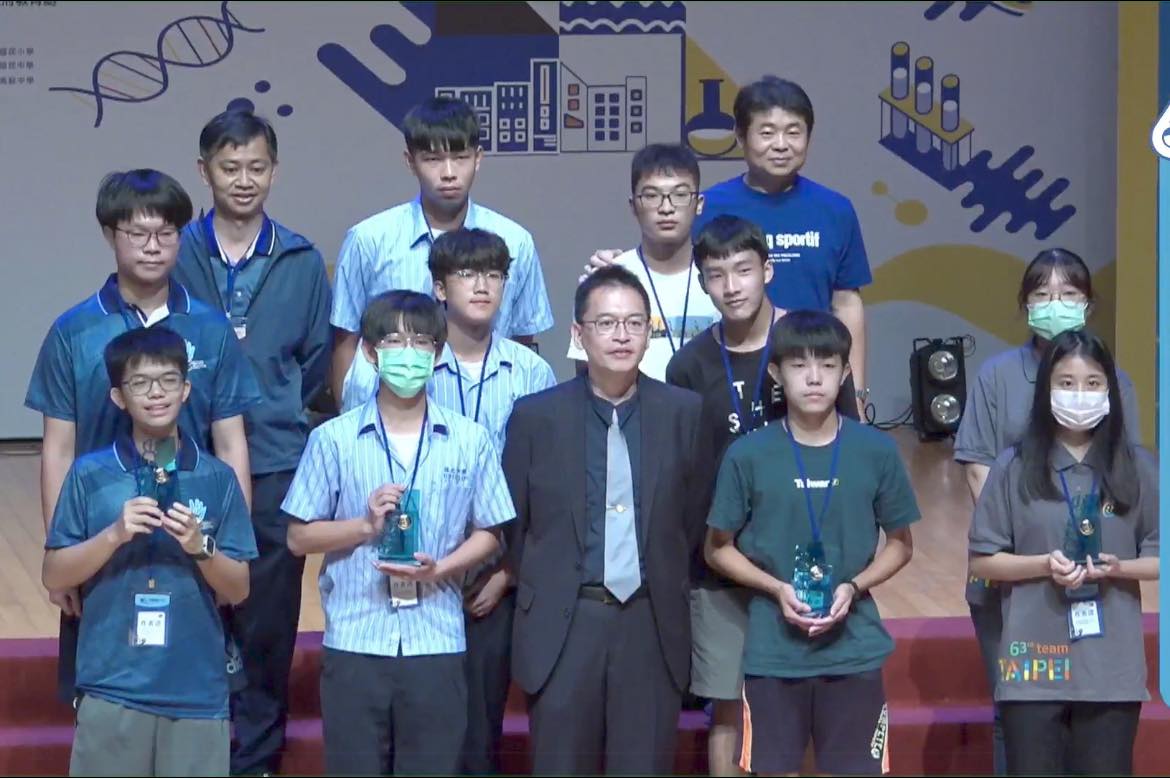 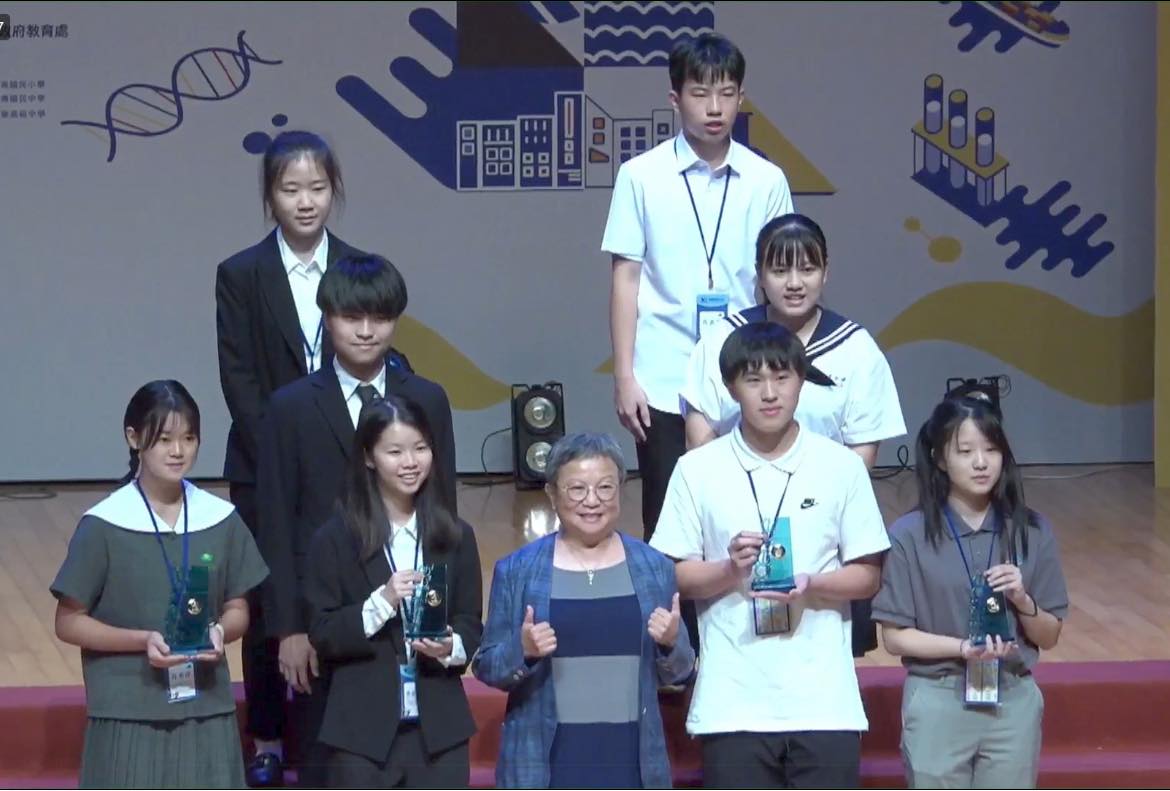 63屆全國科展高級中等學校組榮獲《化學科 第二名》、《動物與醫學學科 第三名》、植物學科 第三名》暨 《特別獎-大成獎～優等獎》
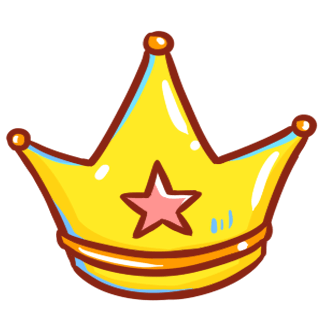 科技領域
電路板音樂會
太陽能烹飪
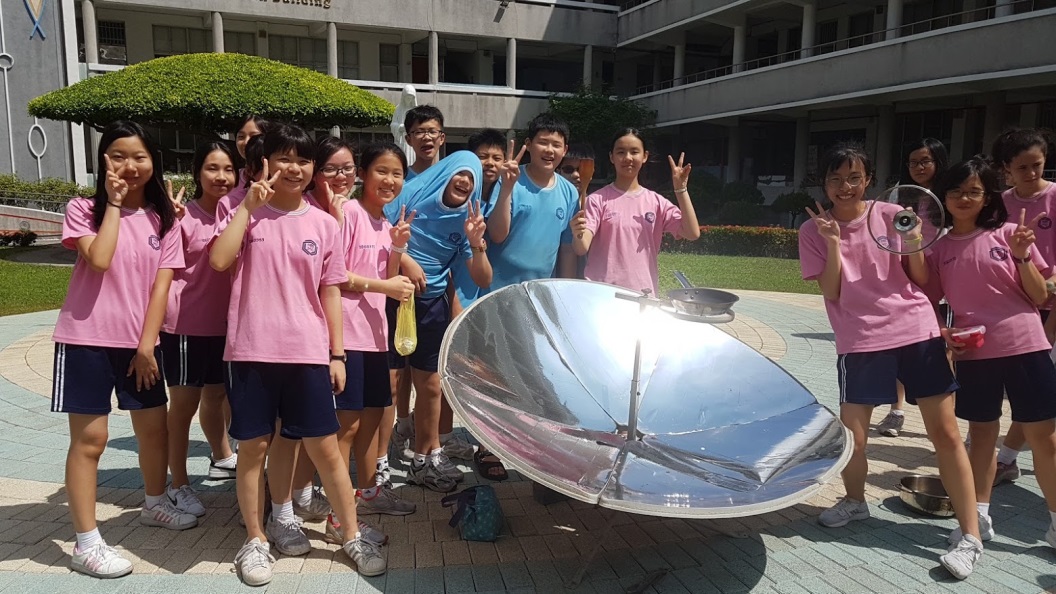 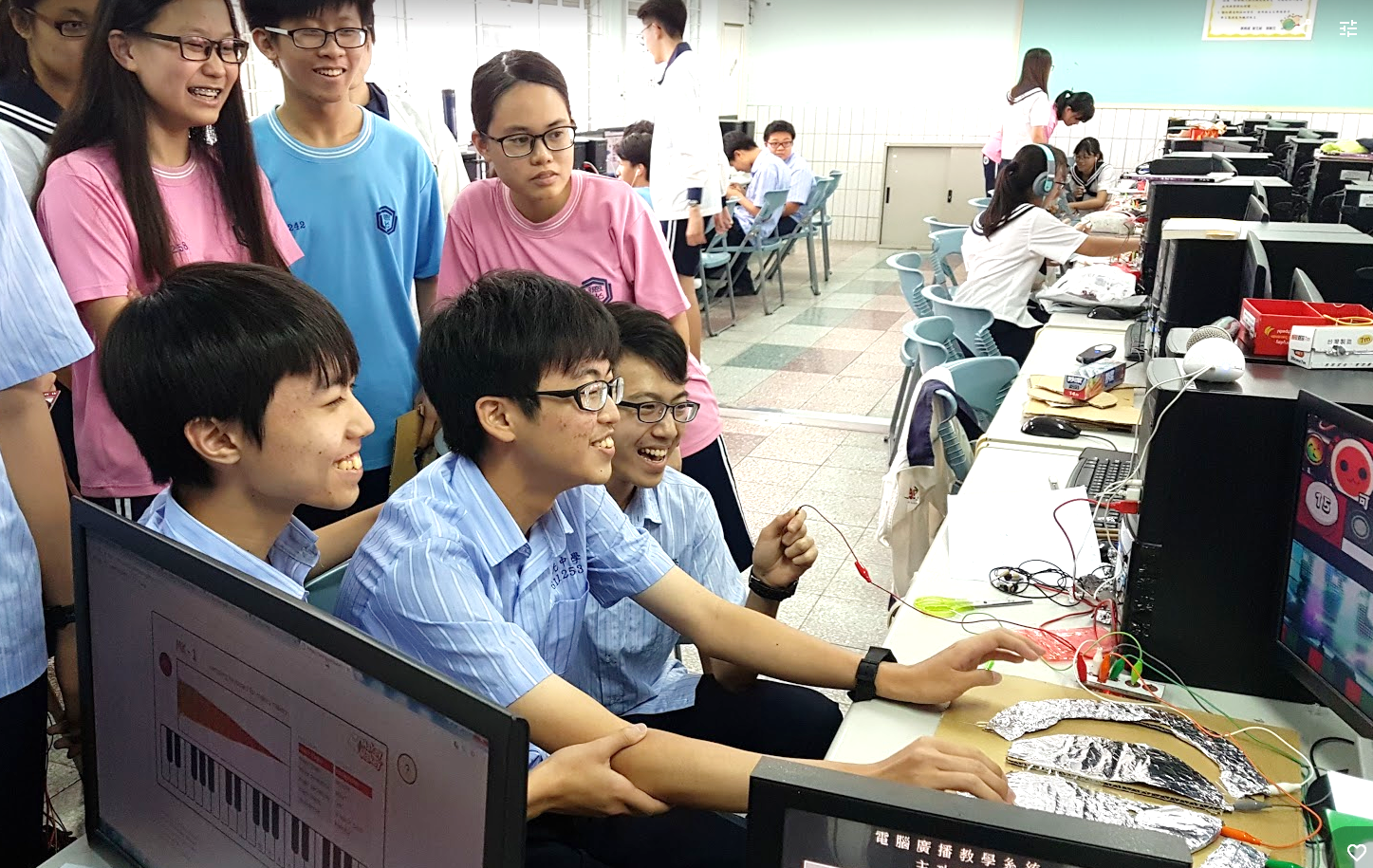 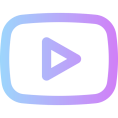 科學探究課程-教學多樣化
擴增實境
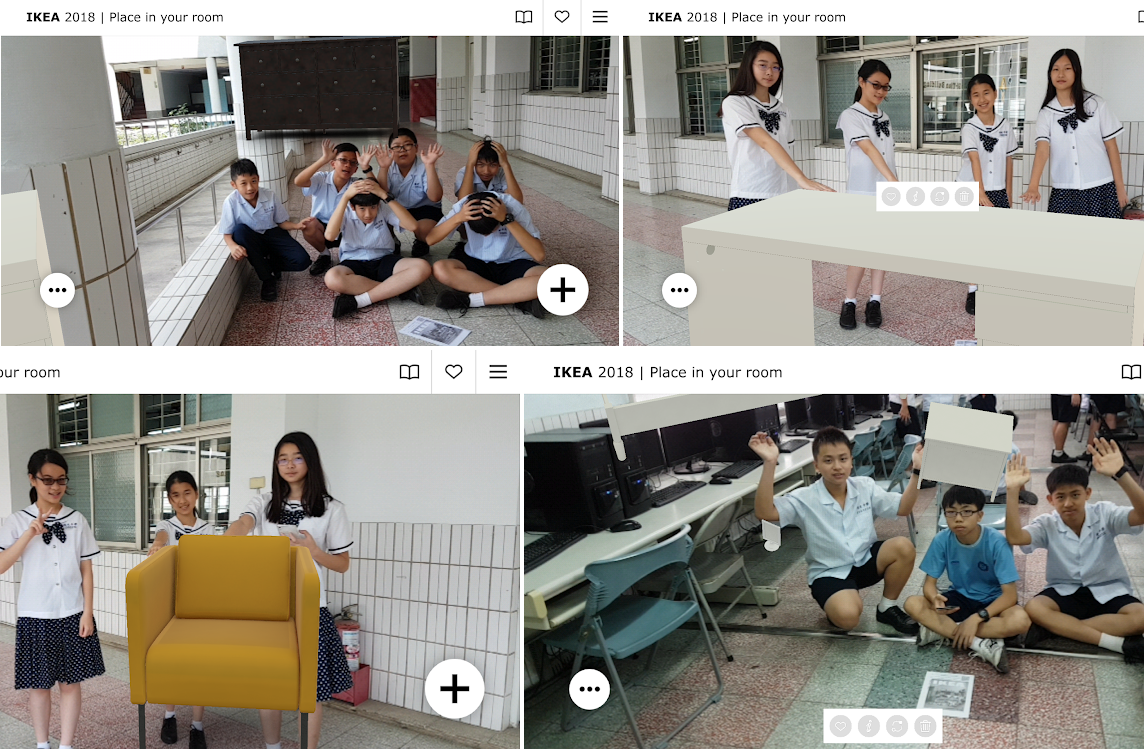 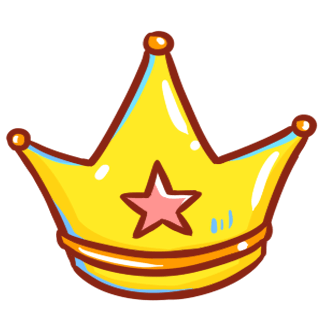 科技領域
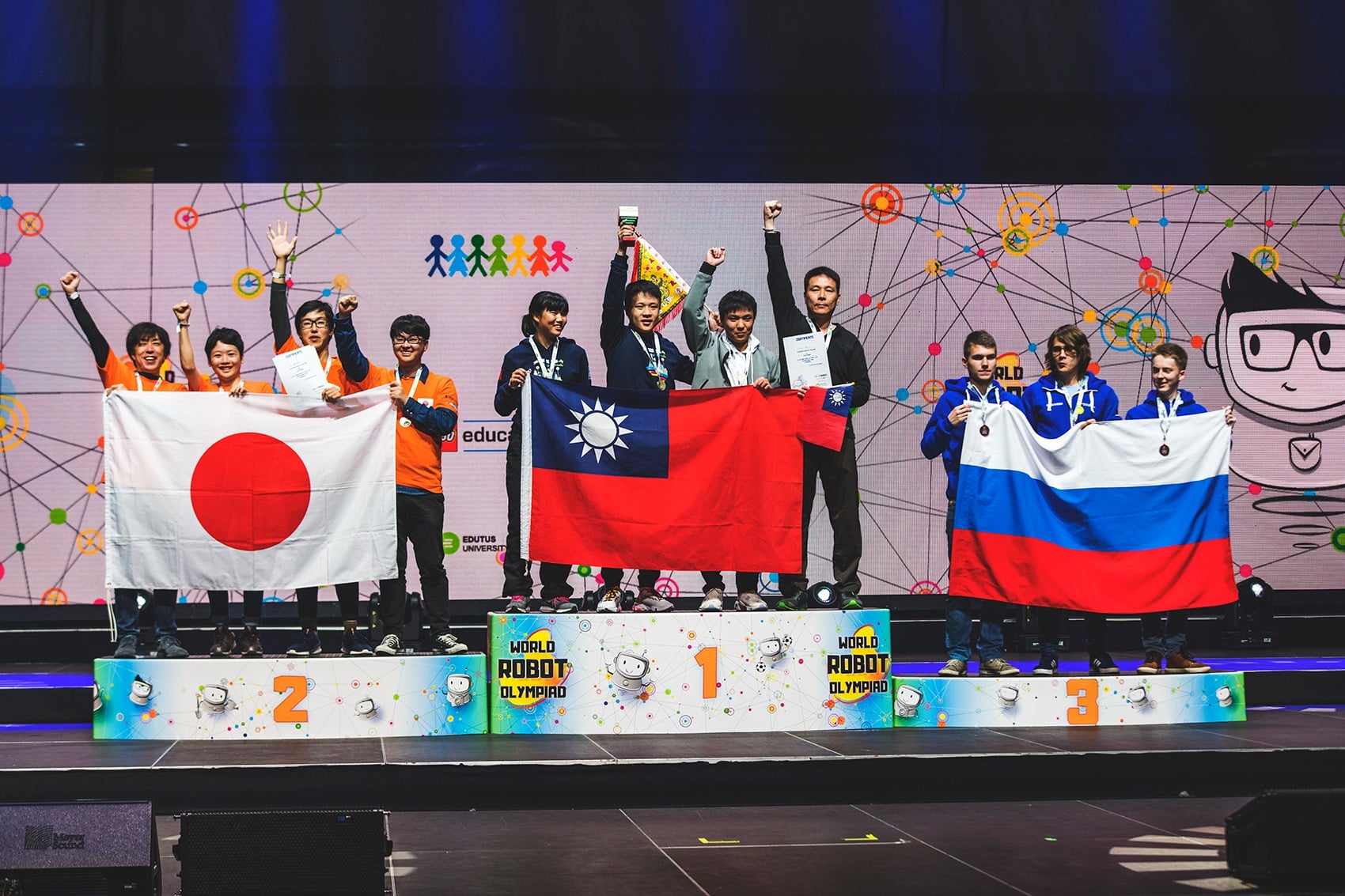 2019 國際奧林匹亞機器人世界賽本校學生代表台灣榮獲世界冠軍！！！
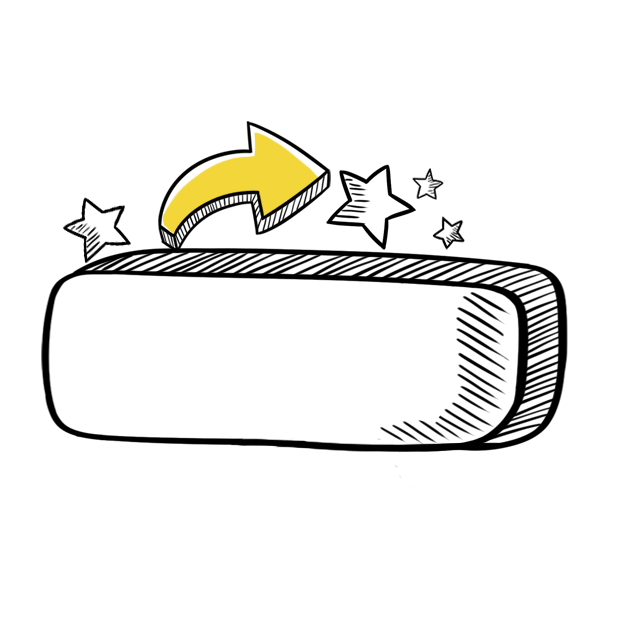 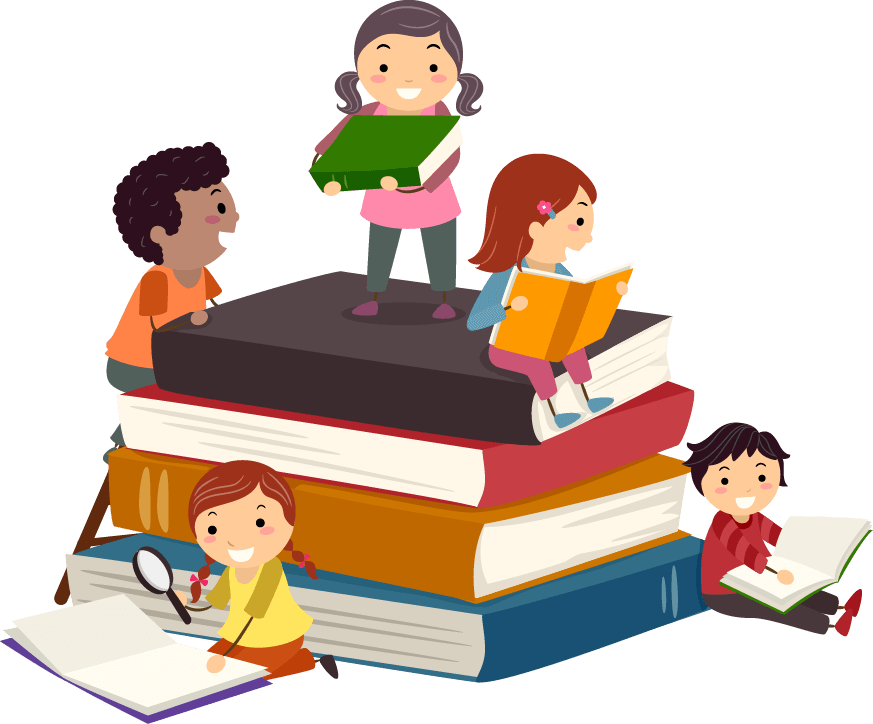 生命教育
&品德教育
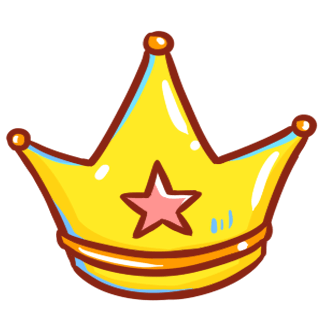 品德教育-新生潛能開發營
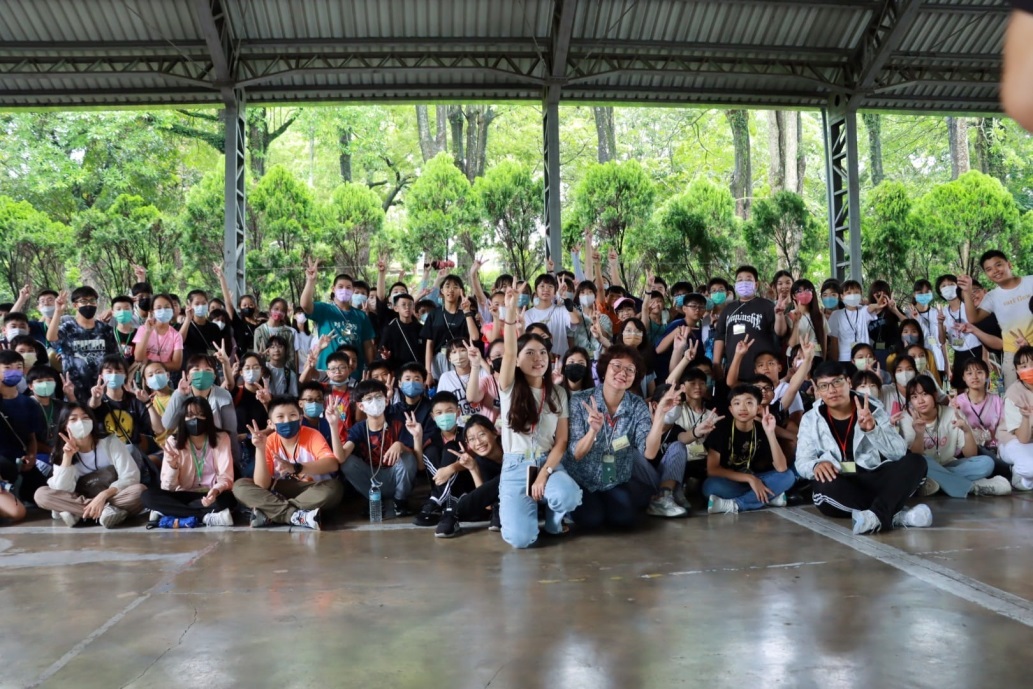 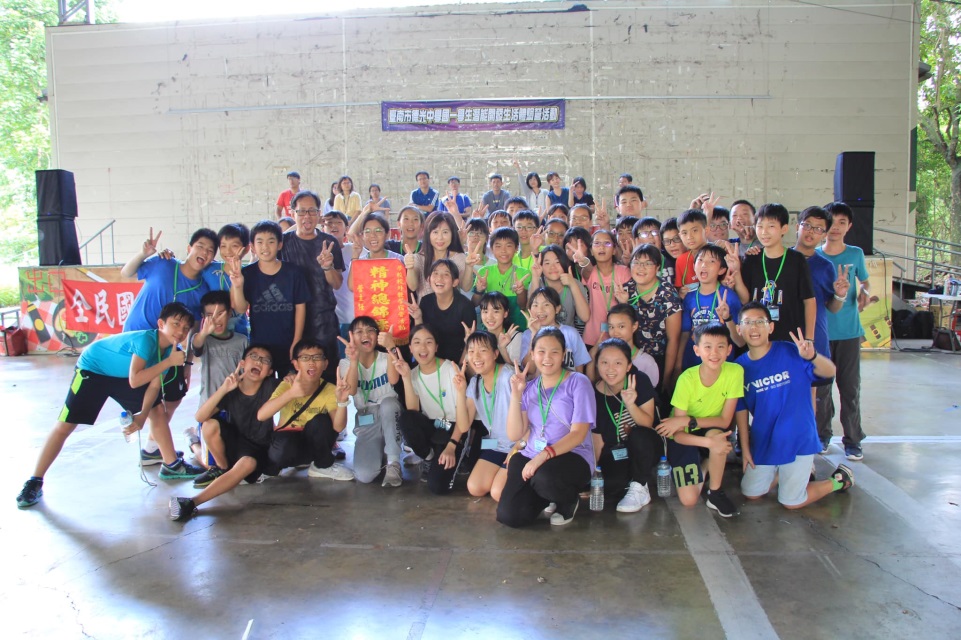 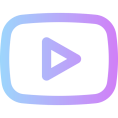 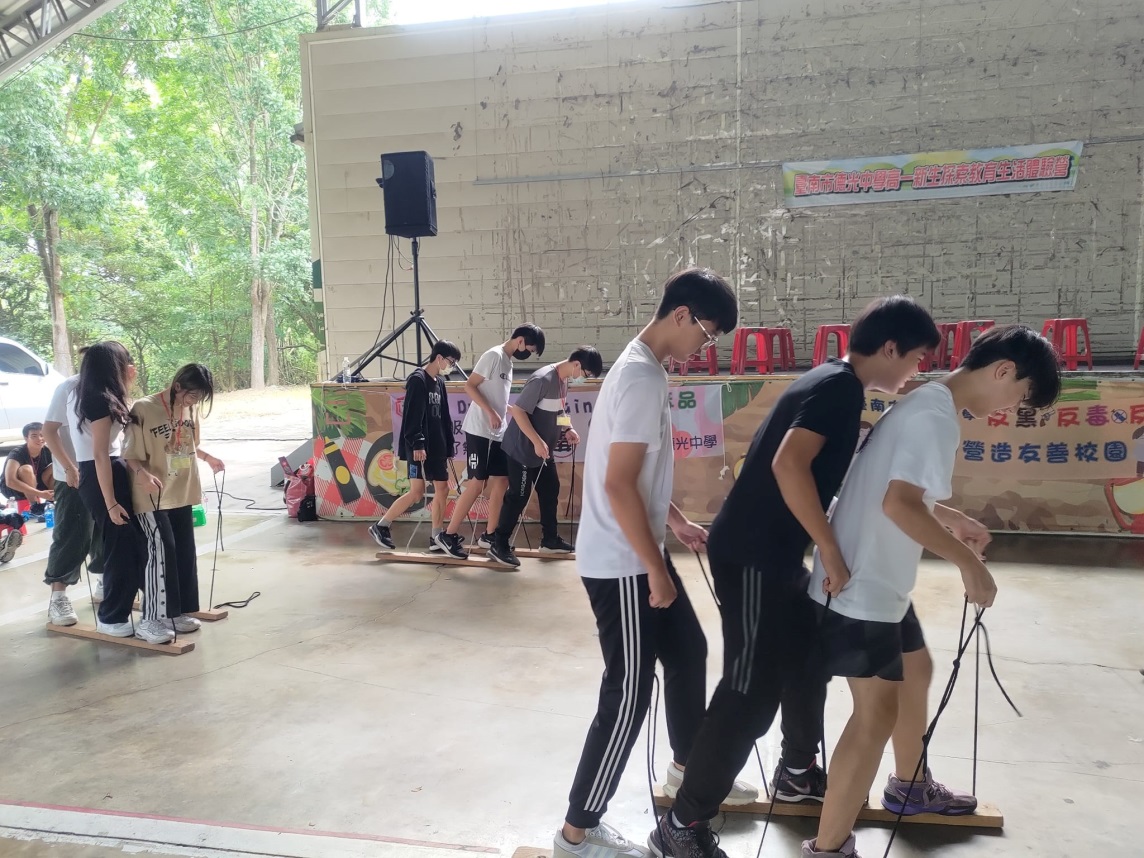 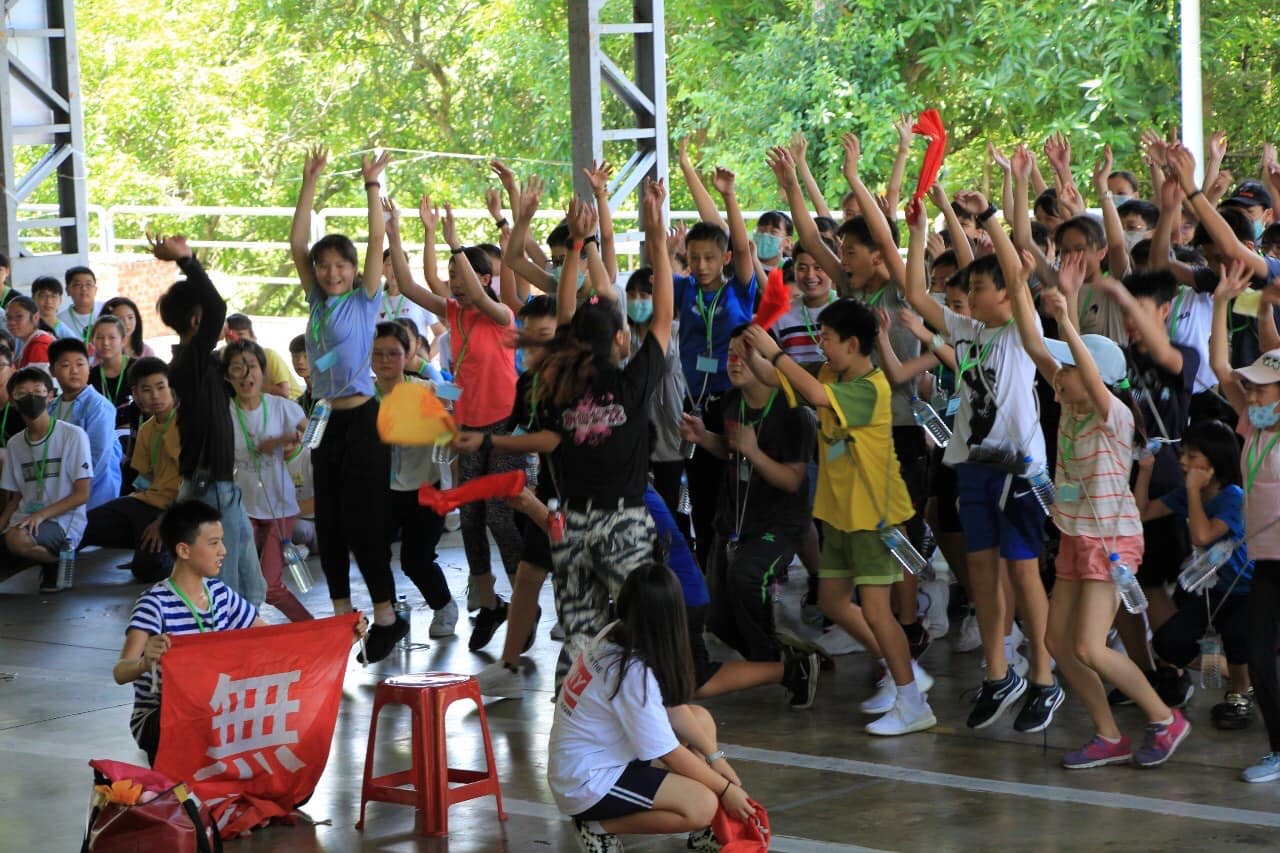 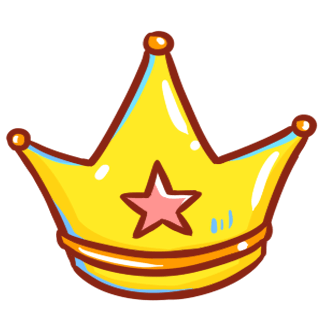 品德教育-謝謝老師大聲說
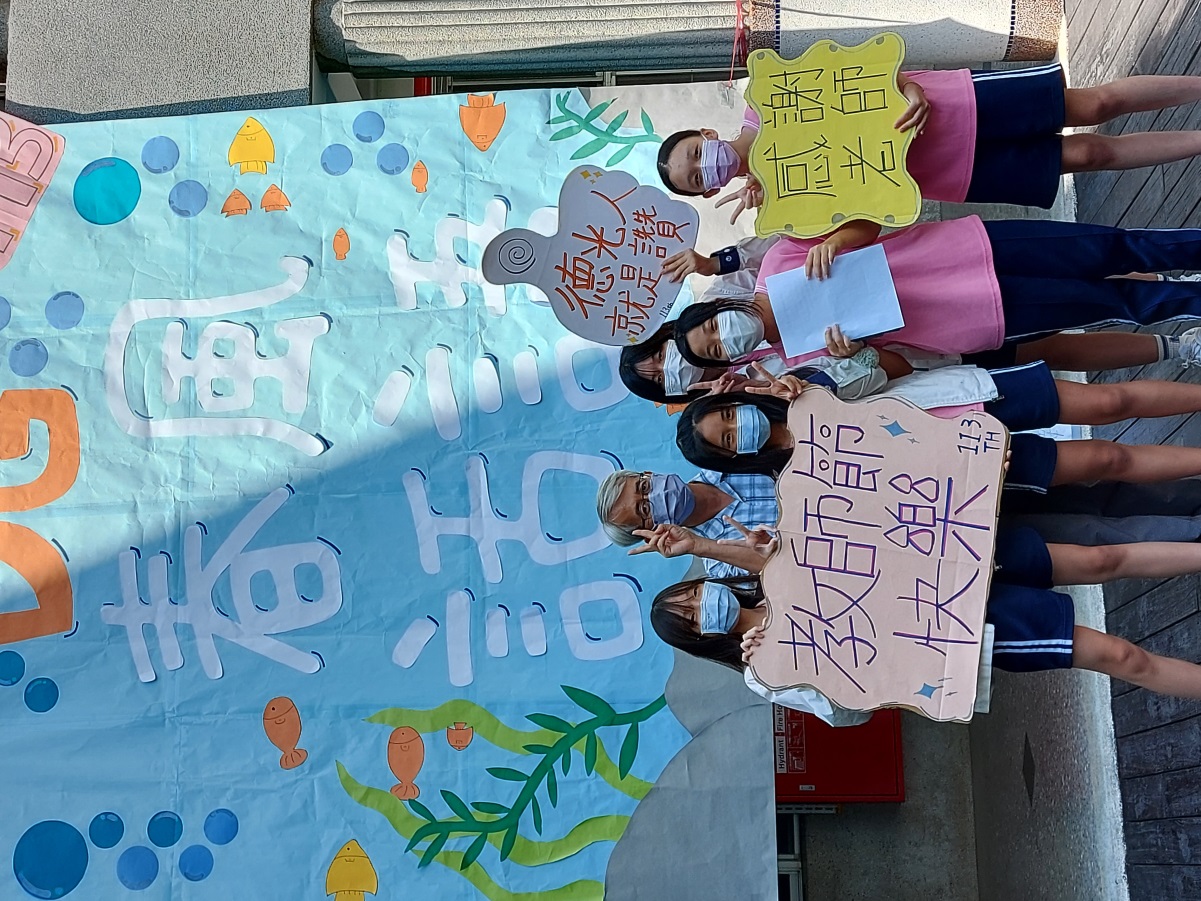 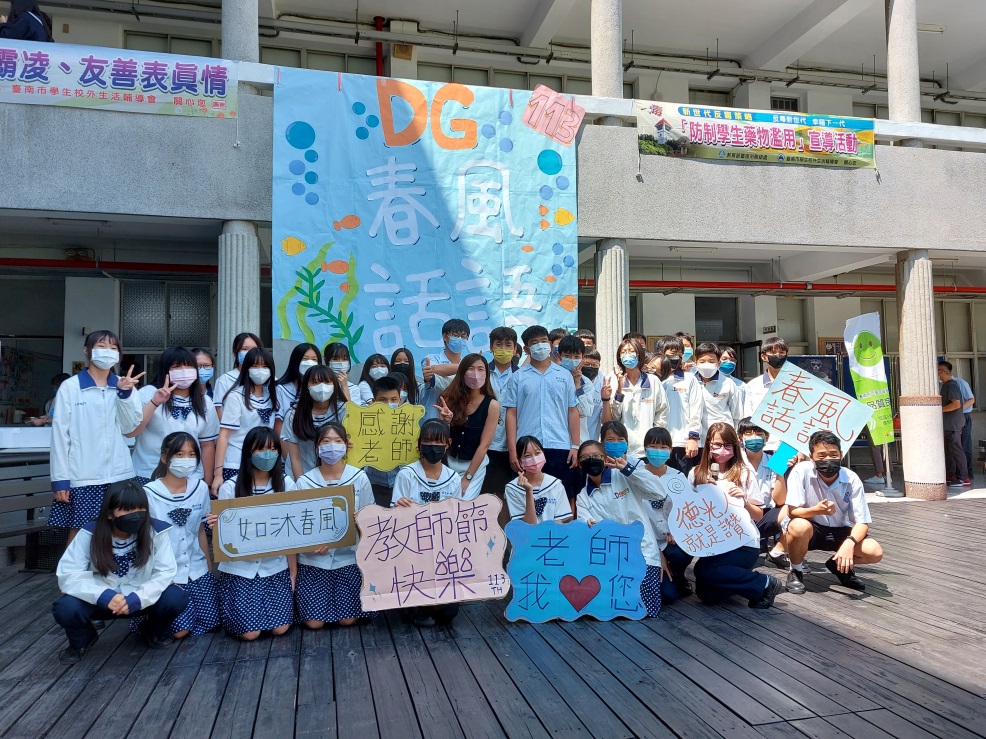 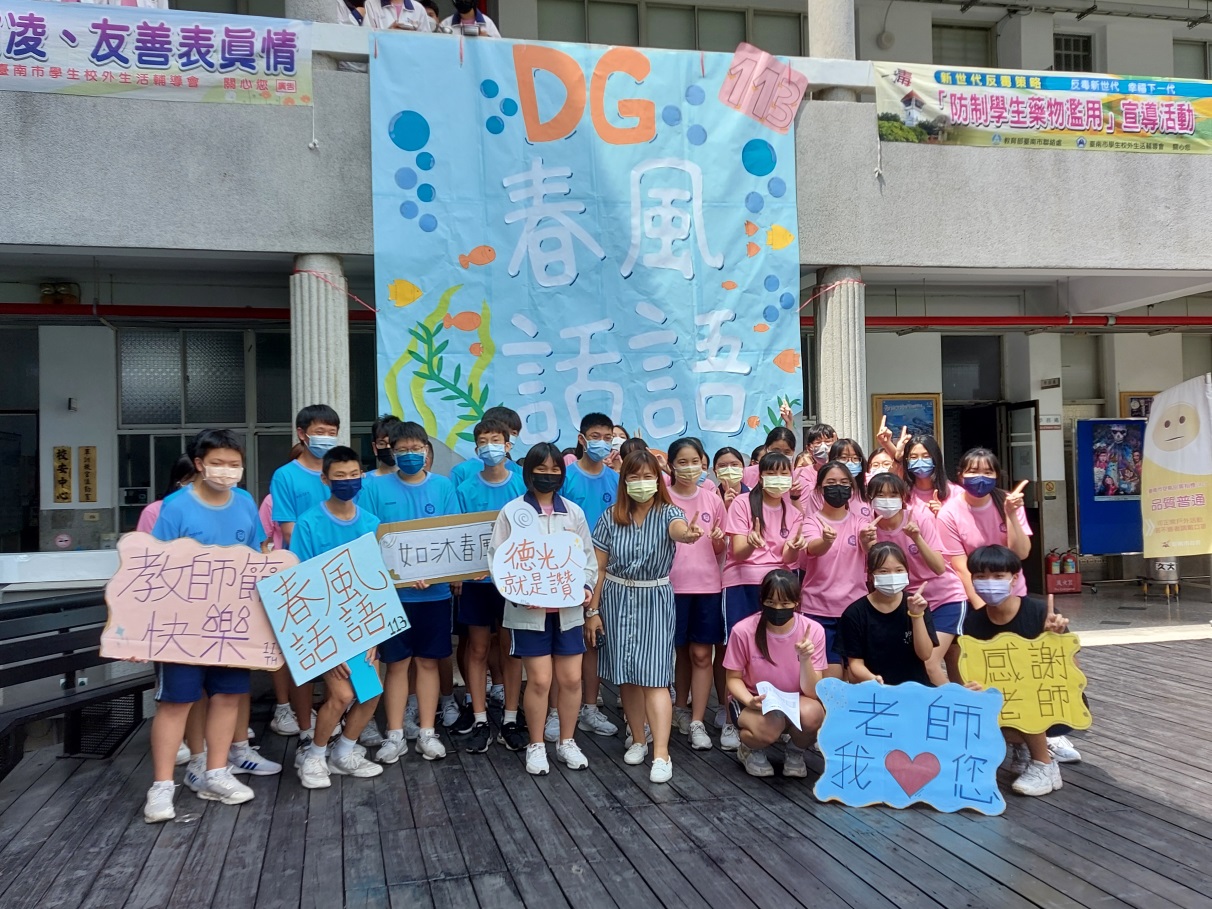 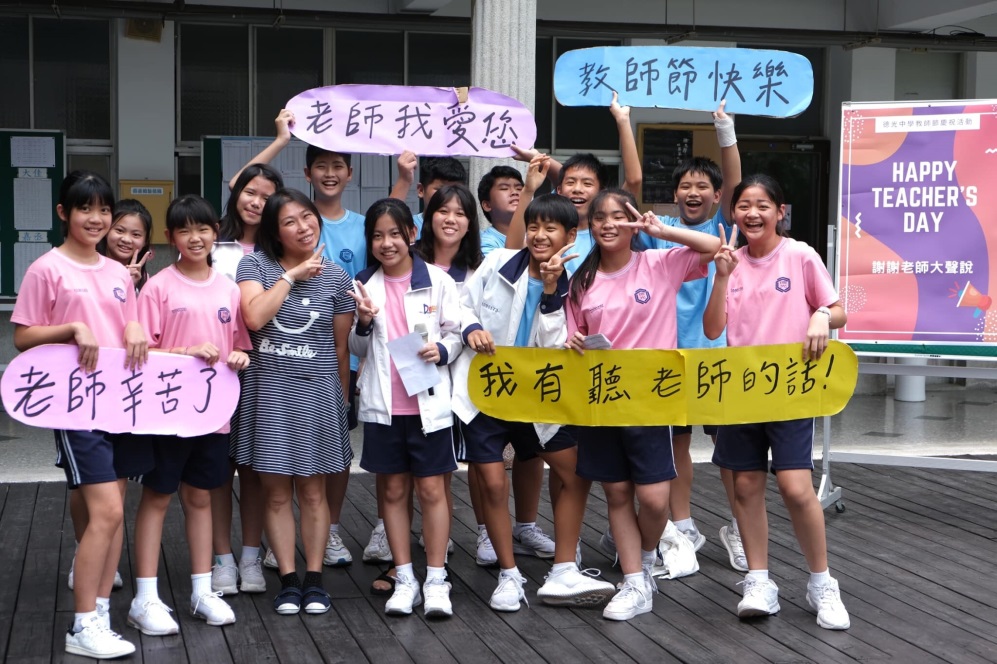 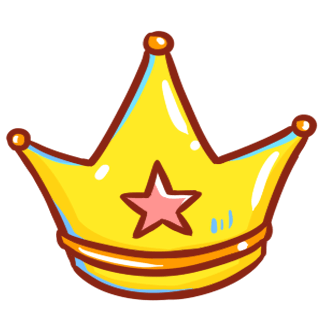 品德教育-國一在地文化體驗
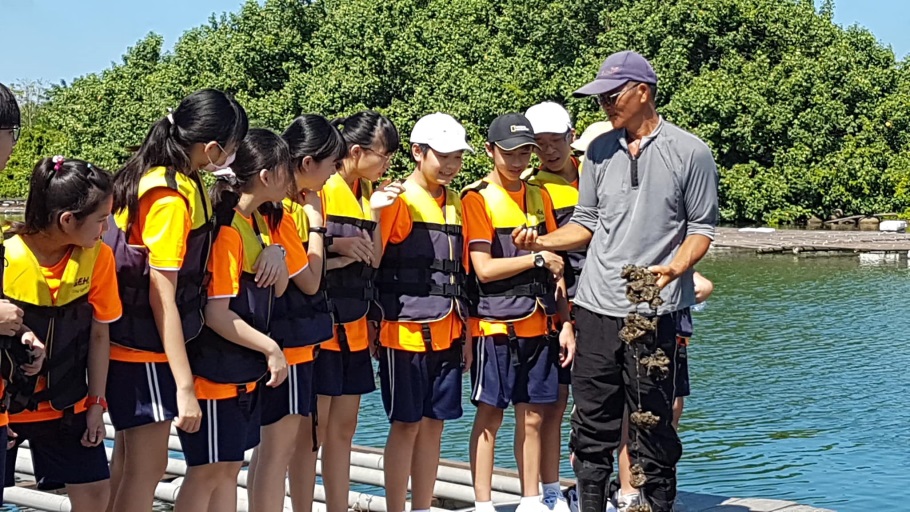 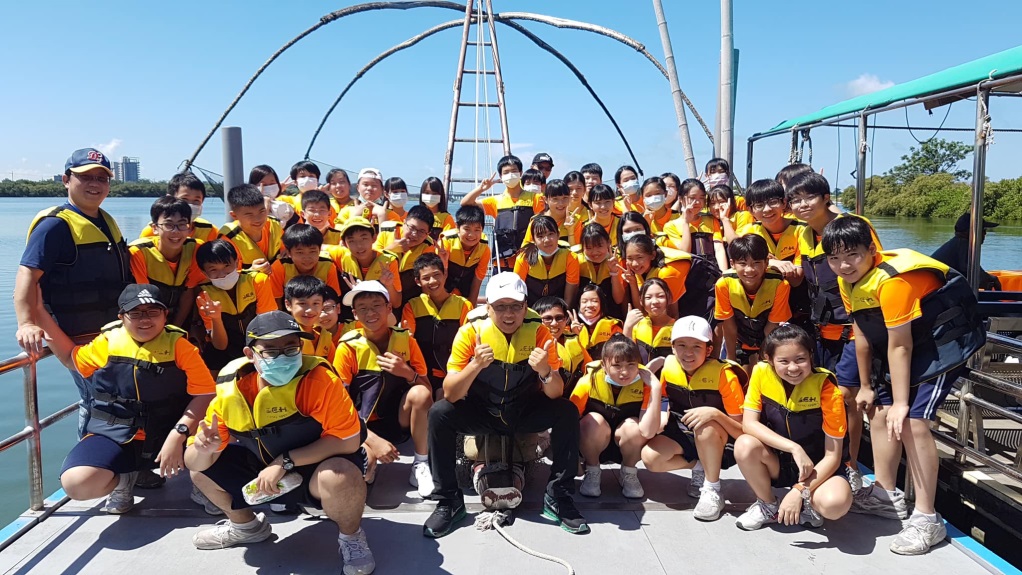 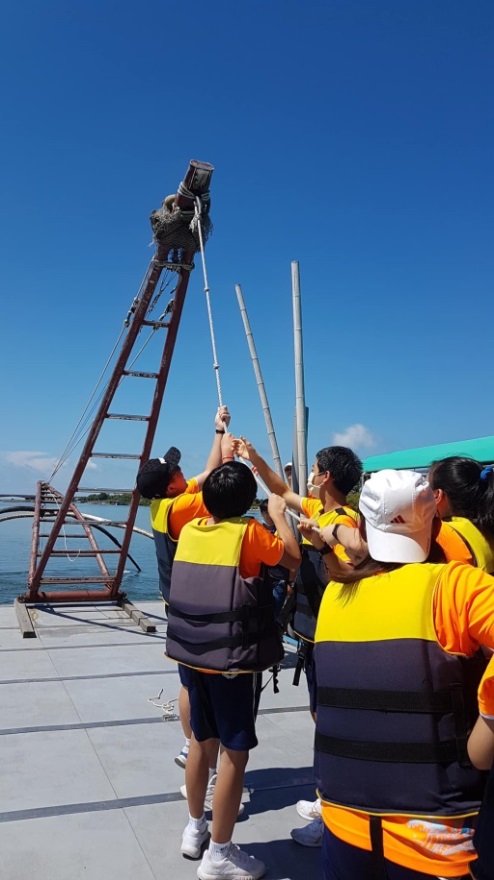 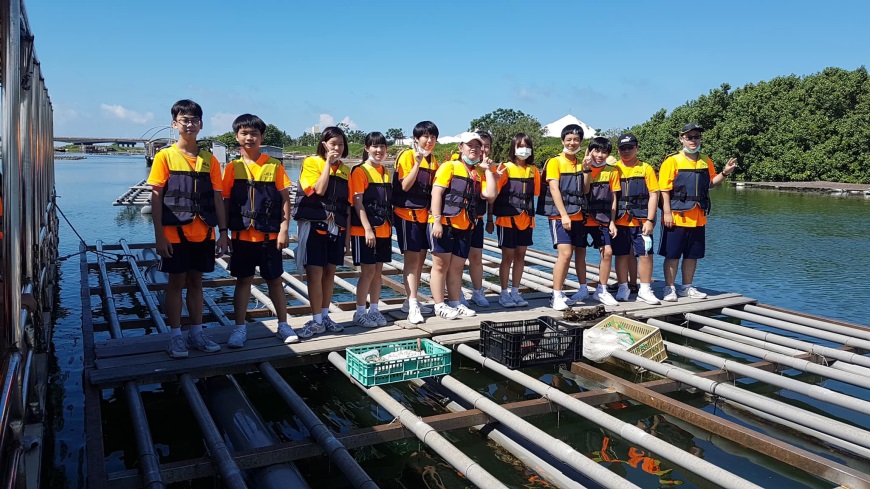 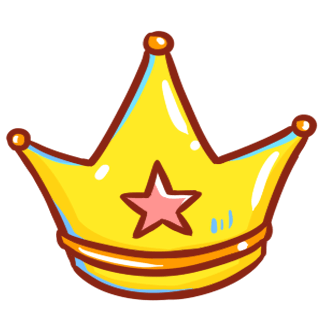 品德教育-國二露營
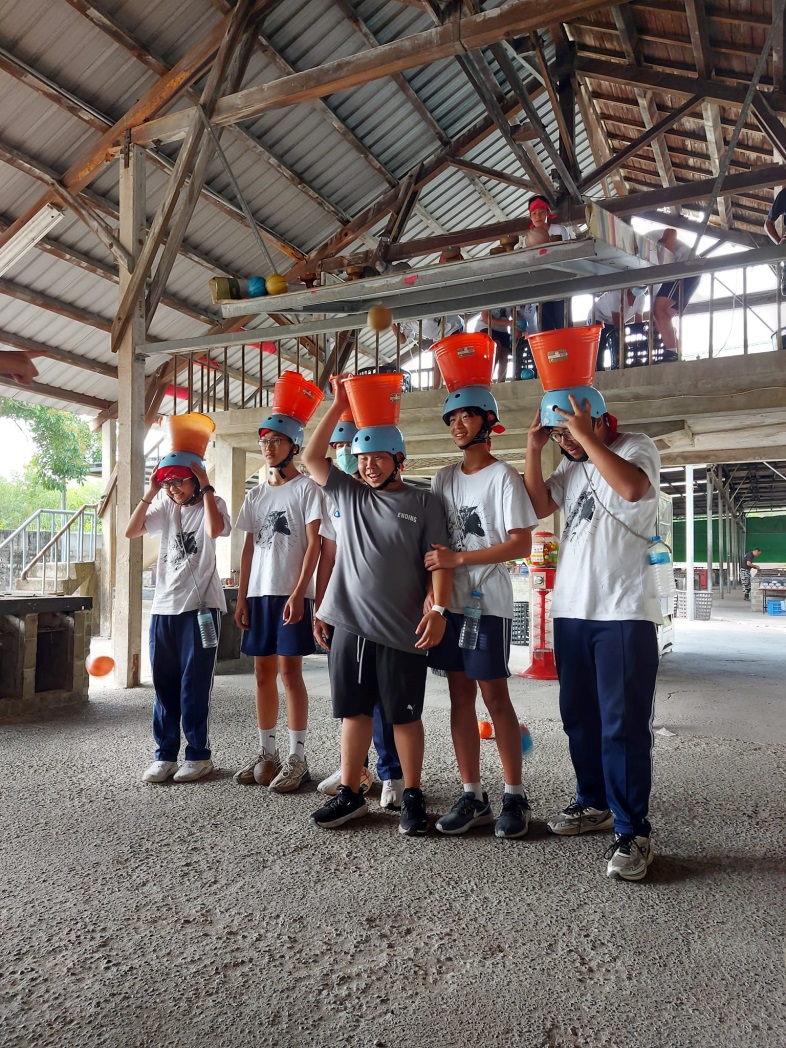 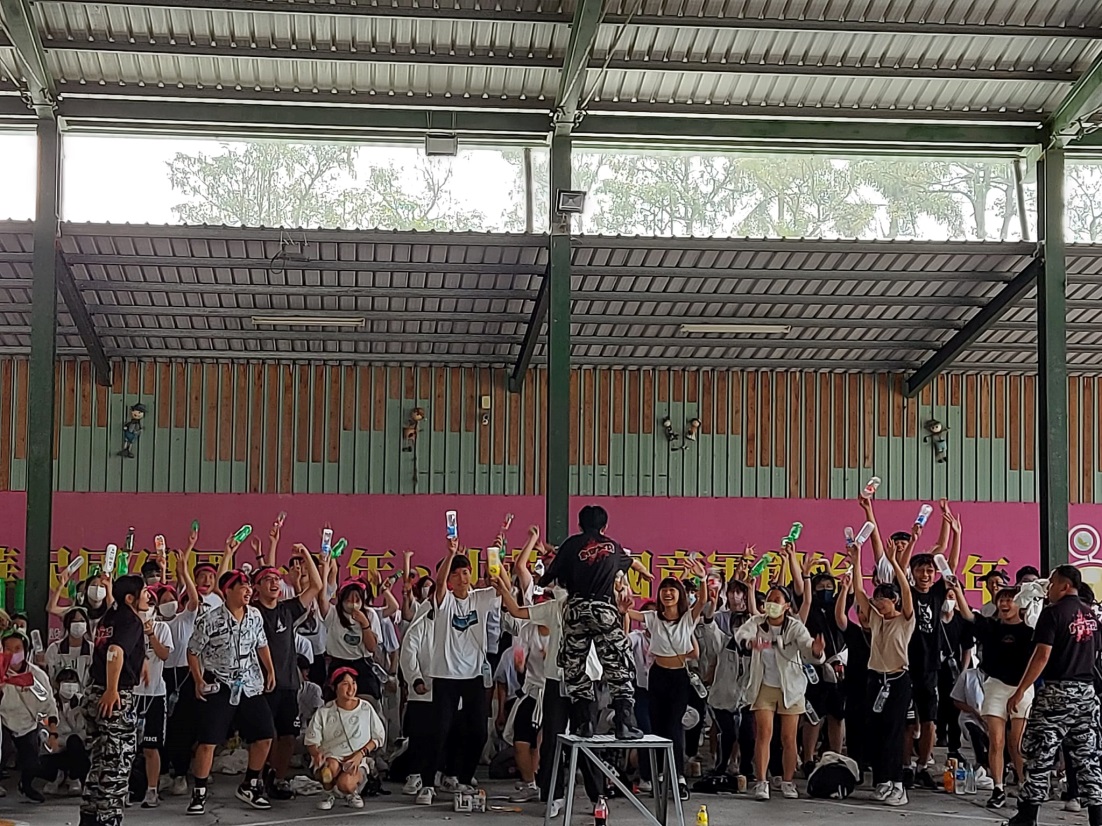 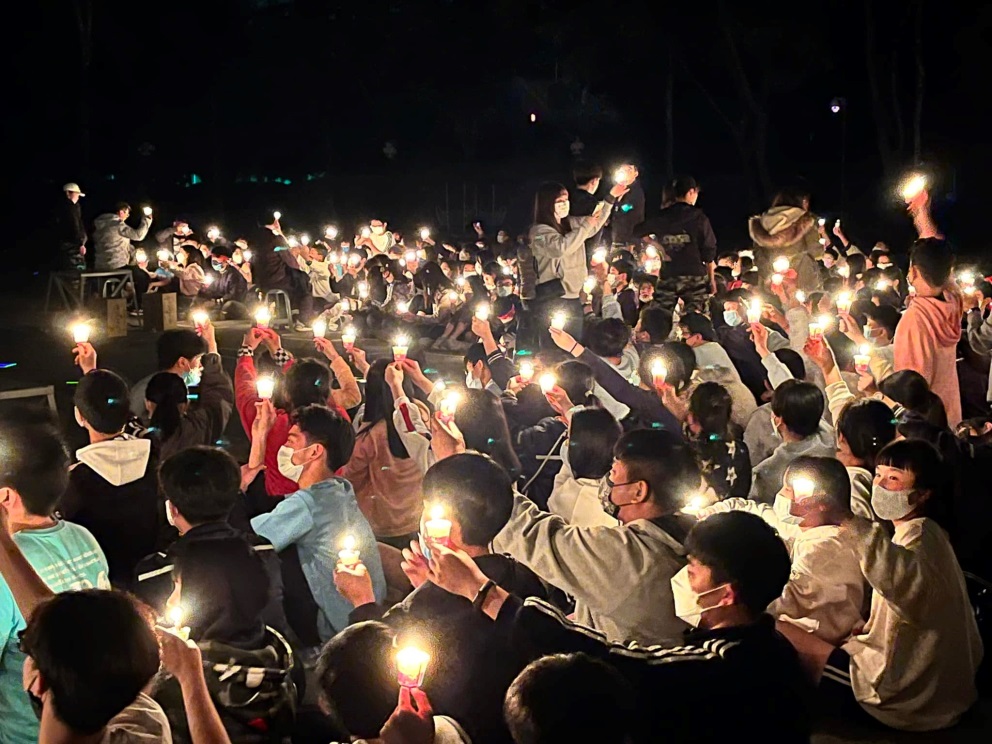 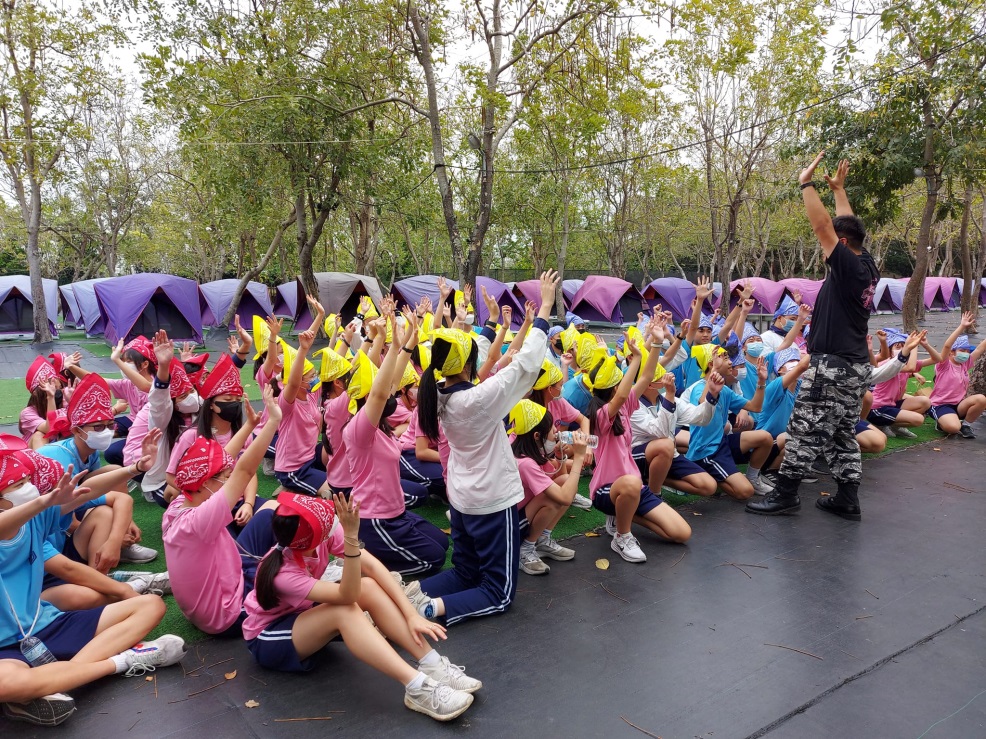 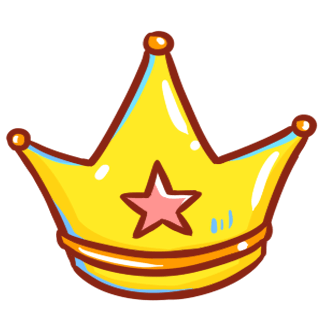 教育部109年「防制學生藥物濫用」全國績優單位
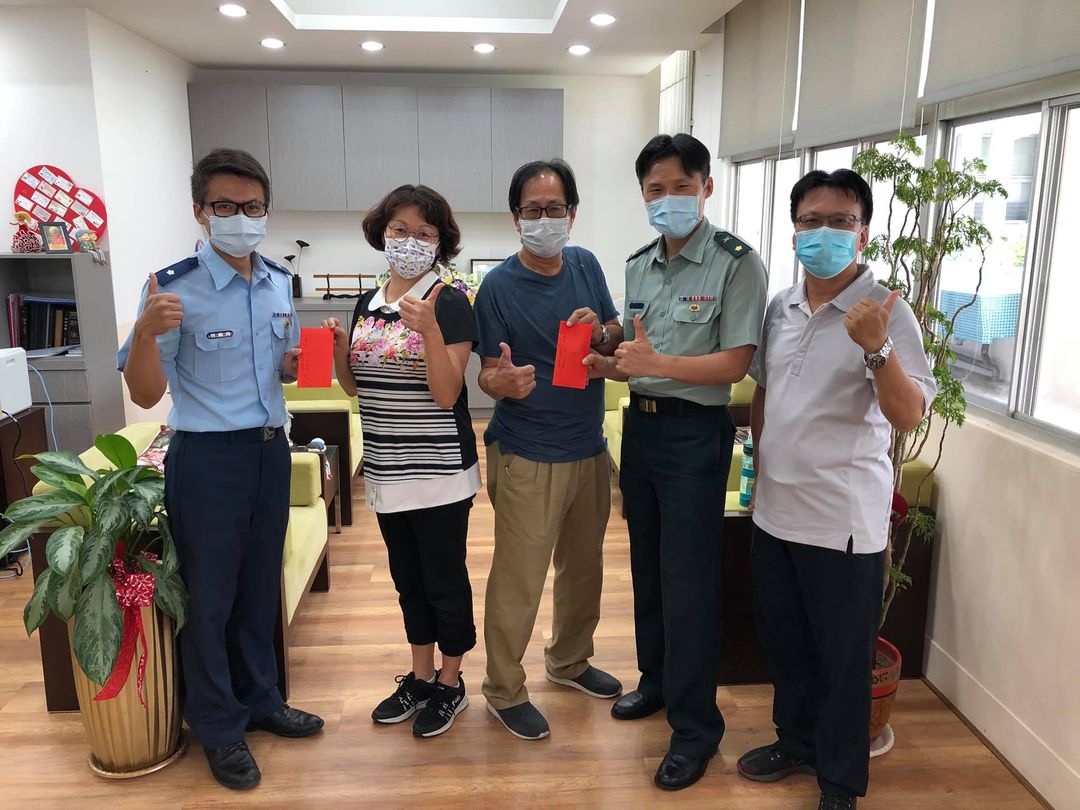 有教官
最安心!!
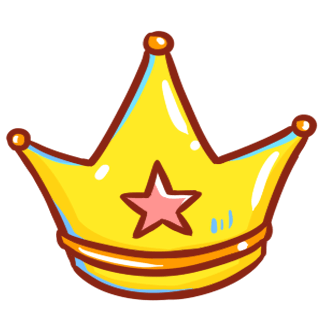 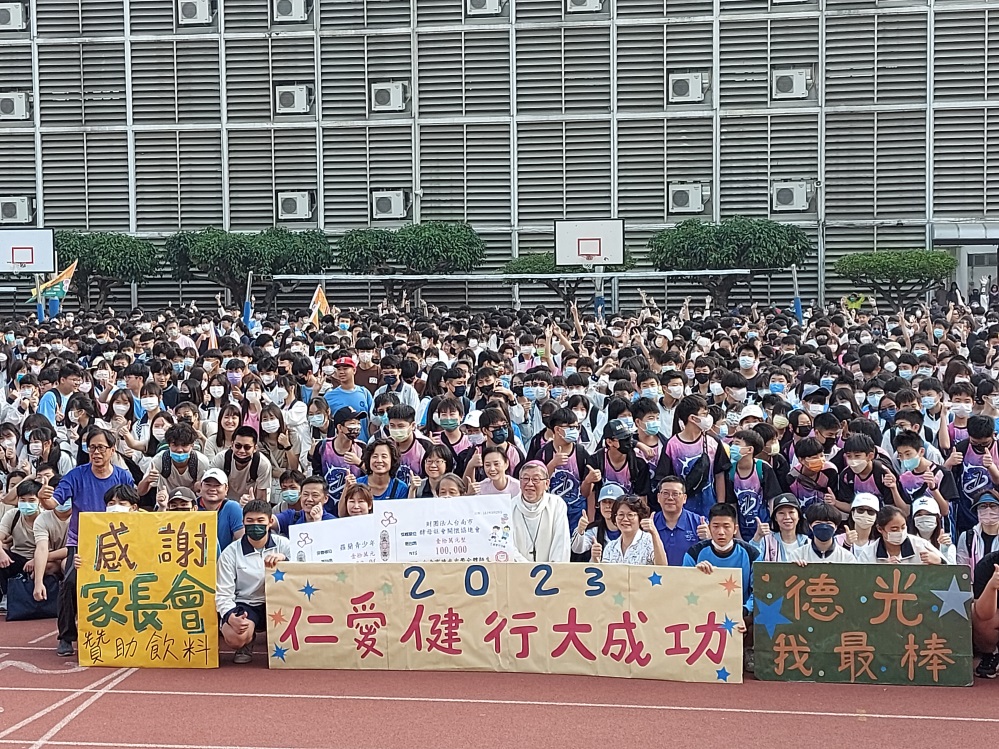 仁愛健行暨淨灘活動
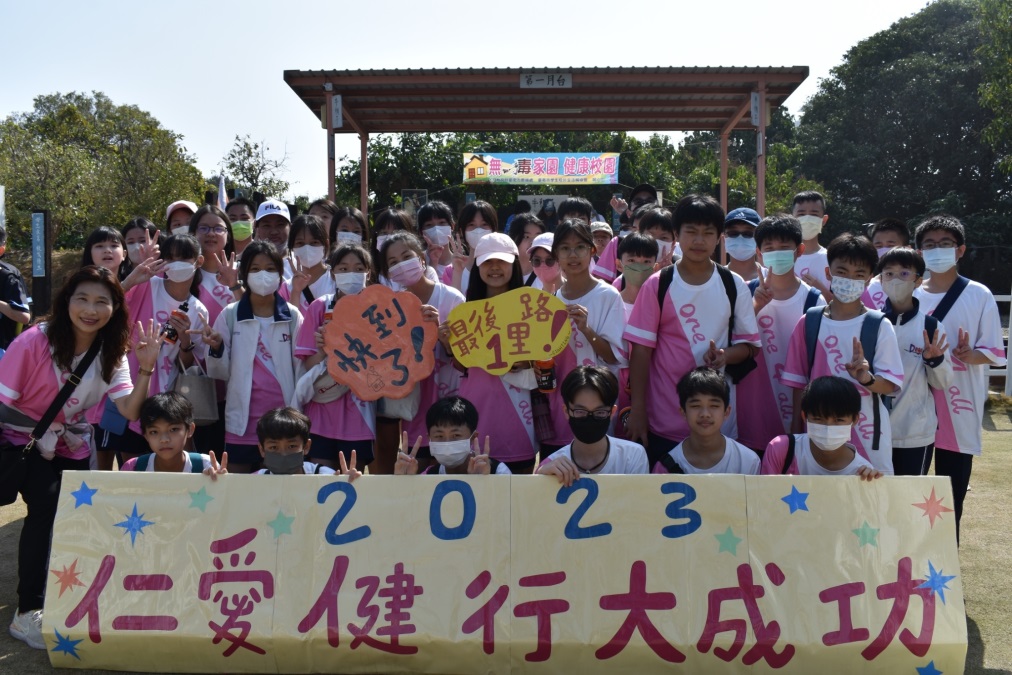 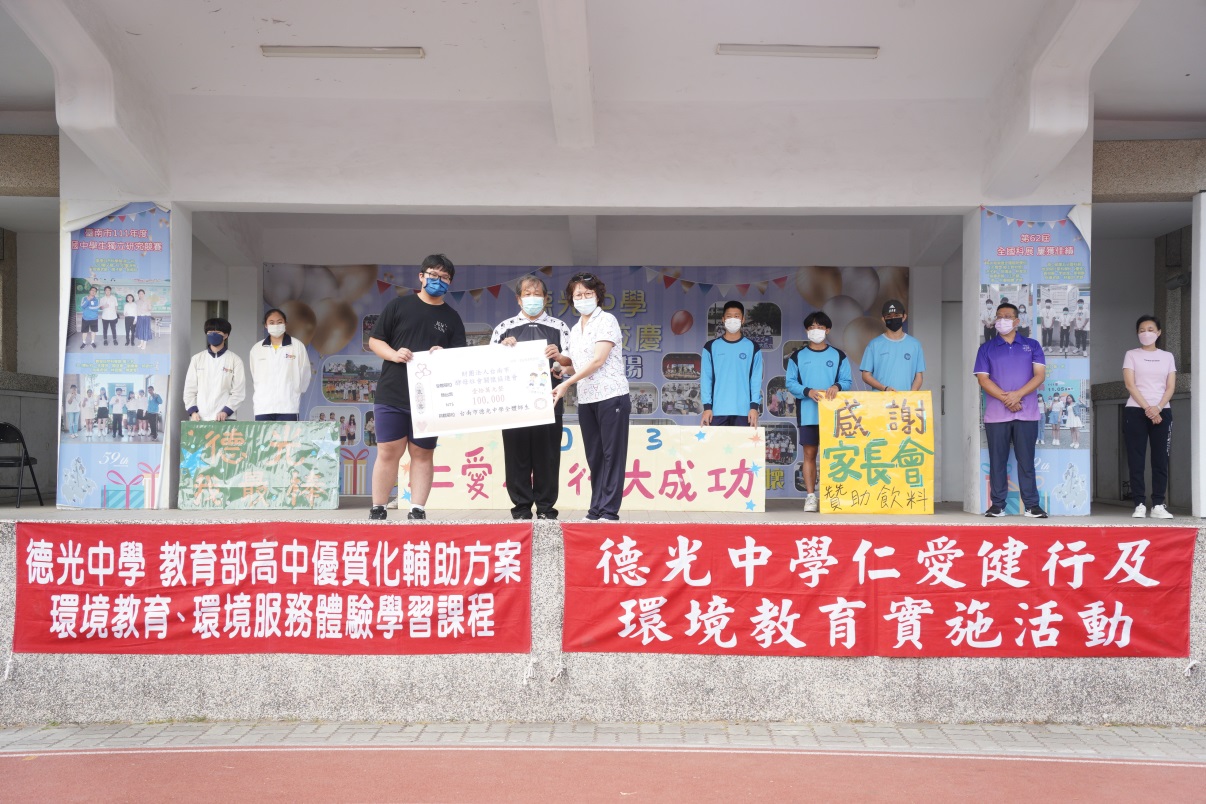 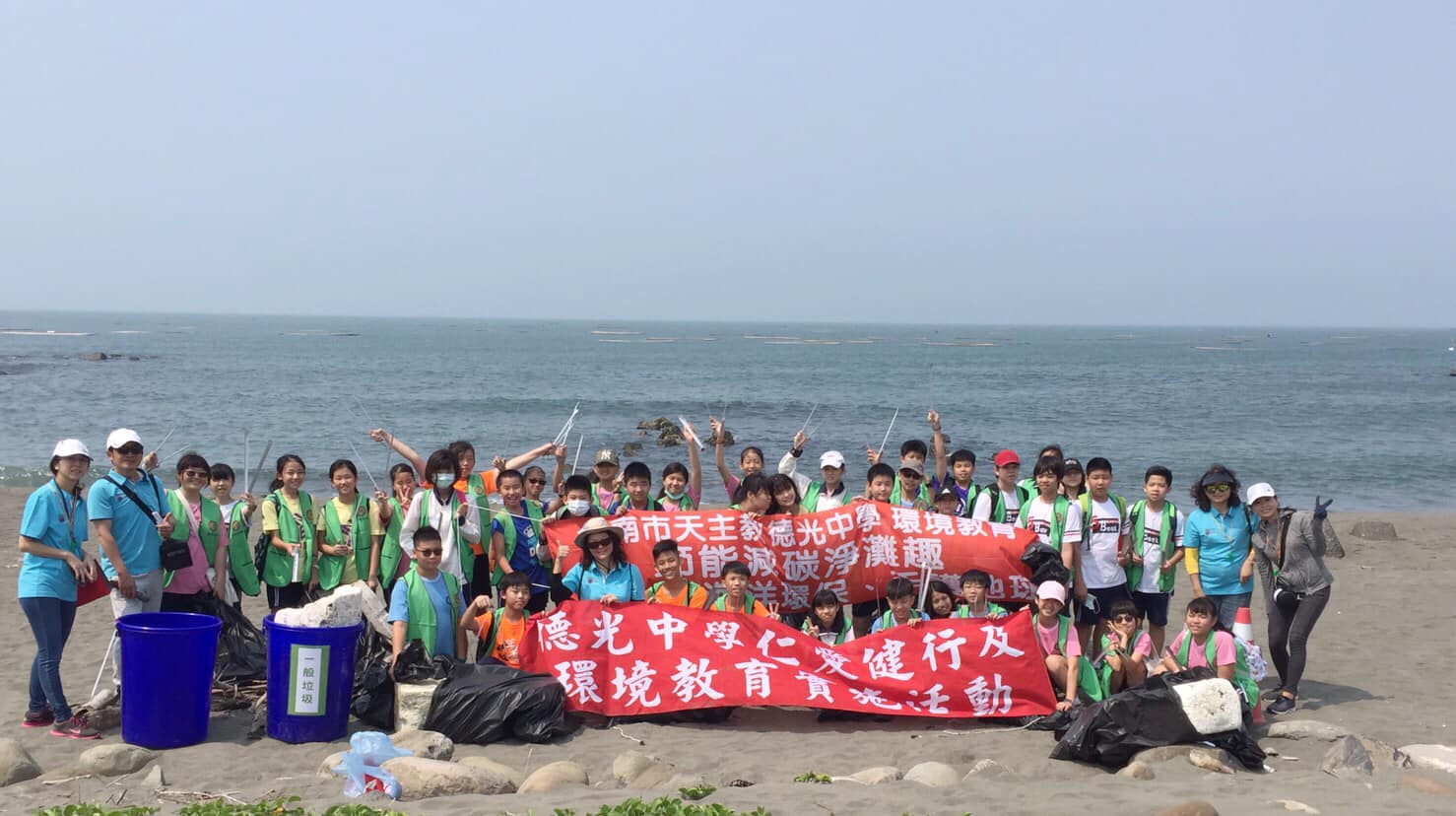 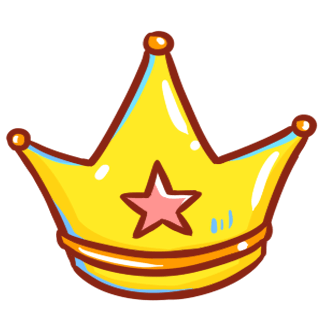 祈禱接力
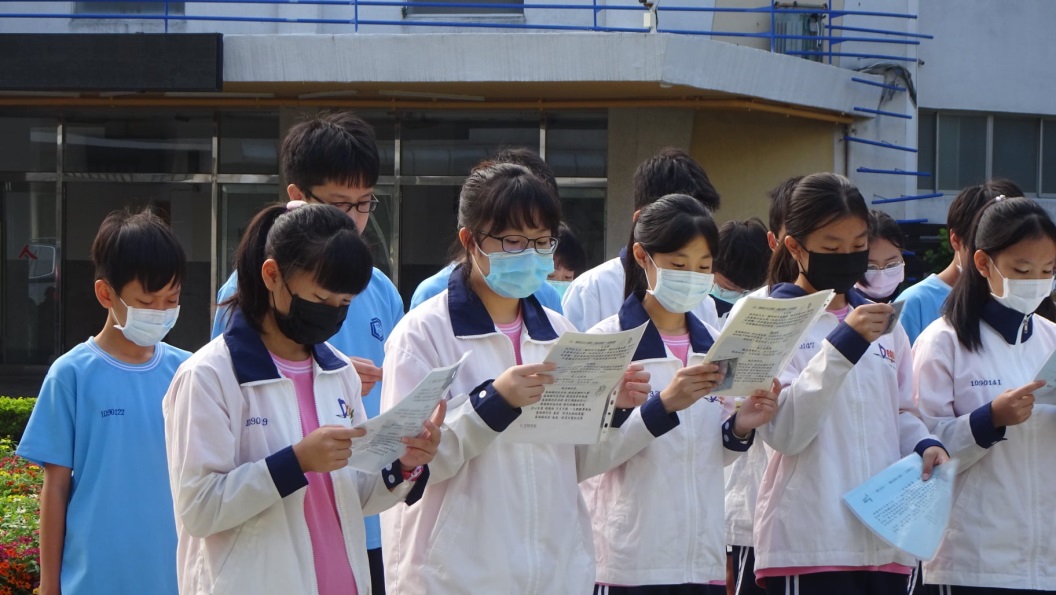 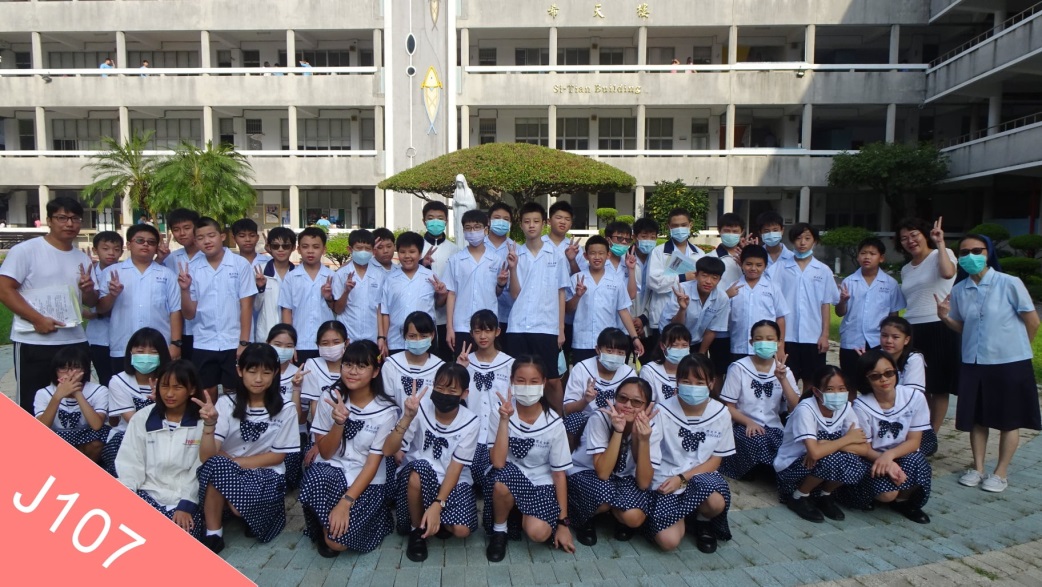 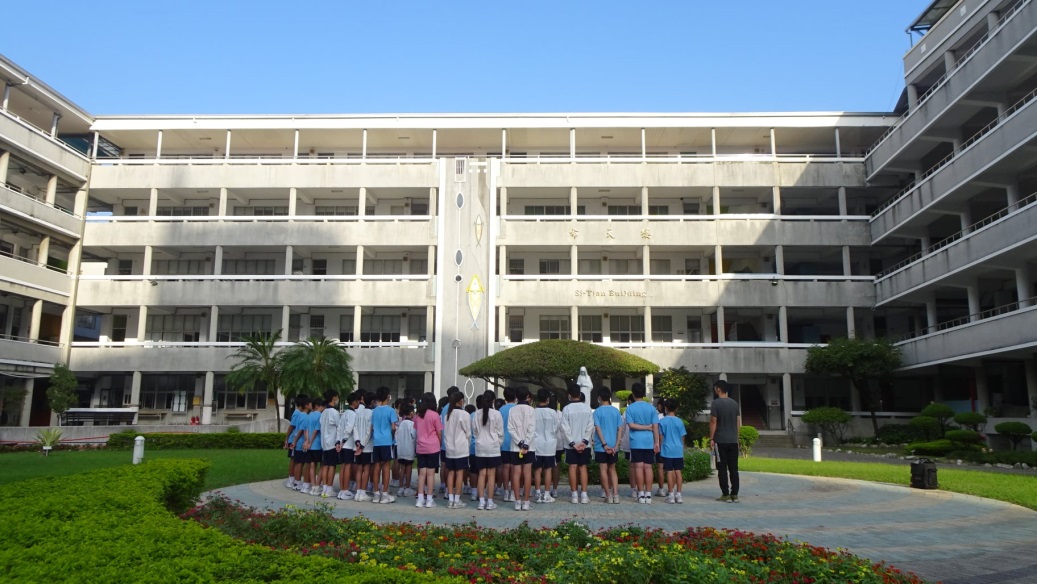 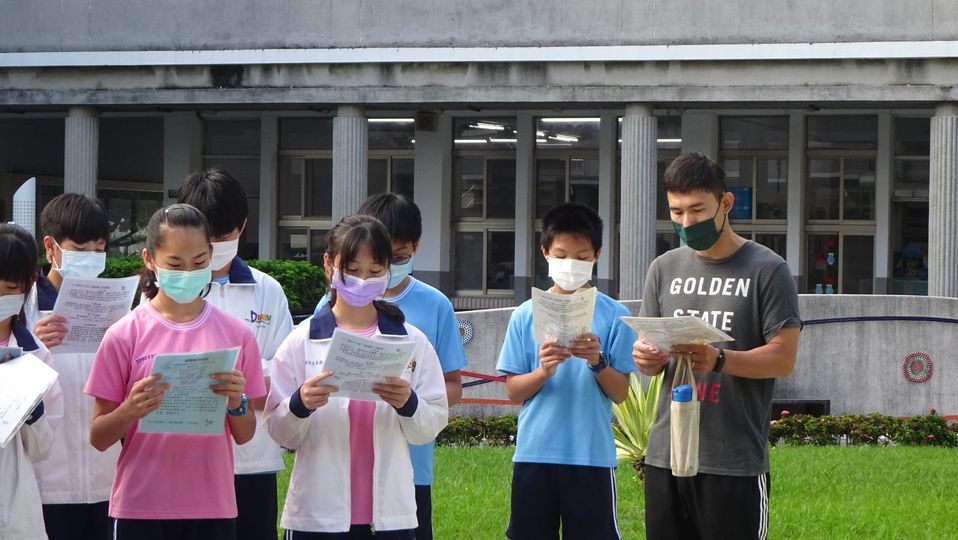 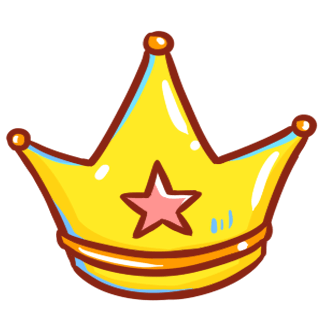 校外社區傳愛&服務學習
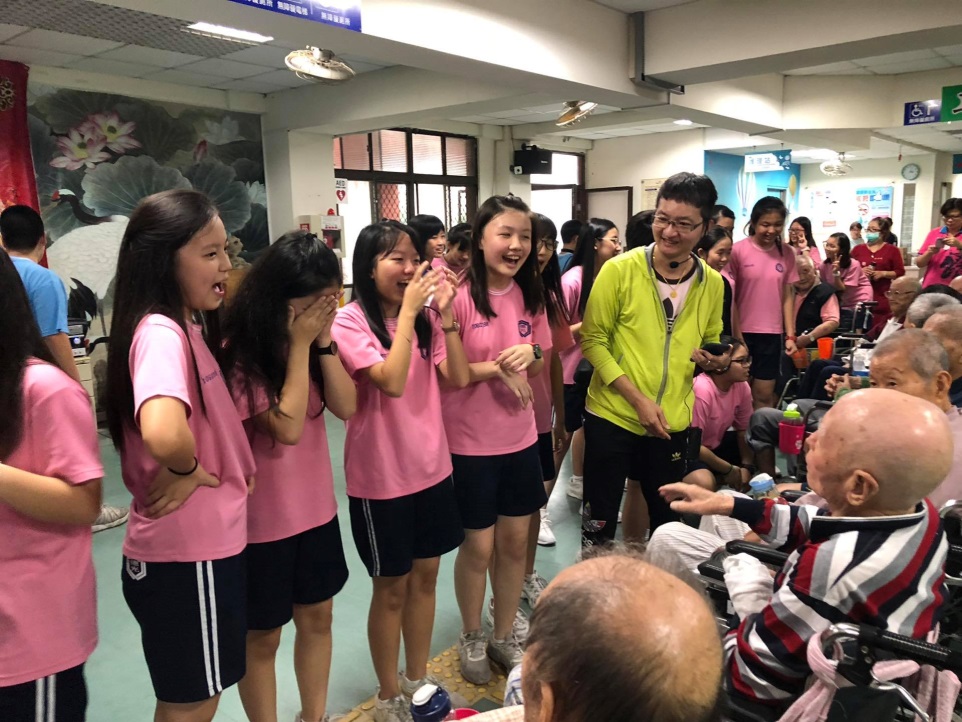 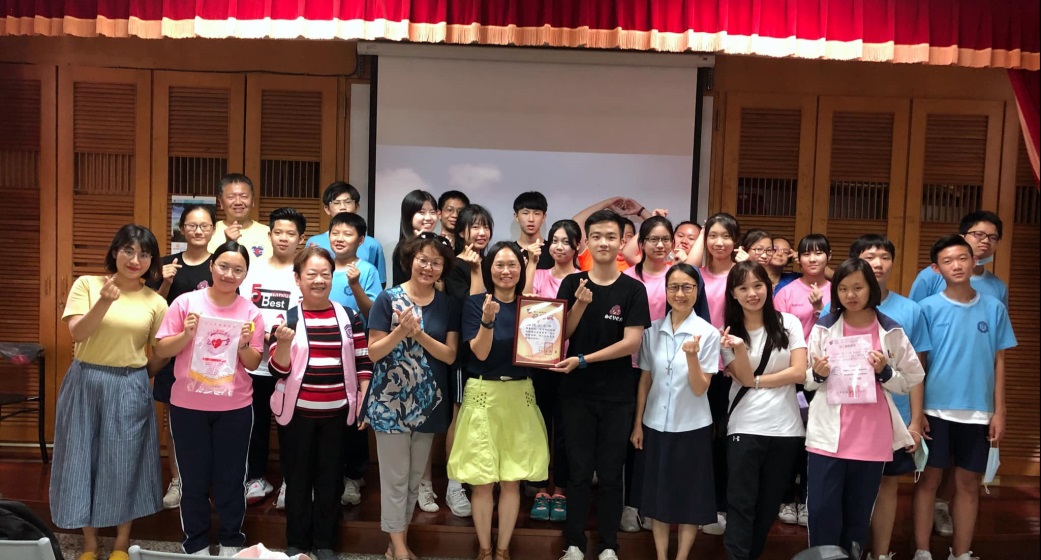 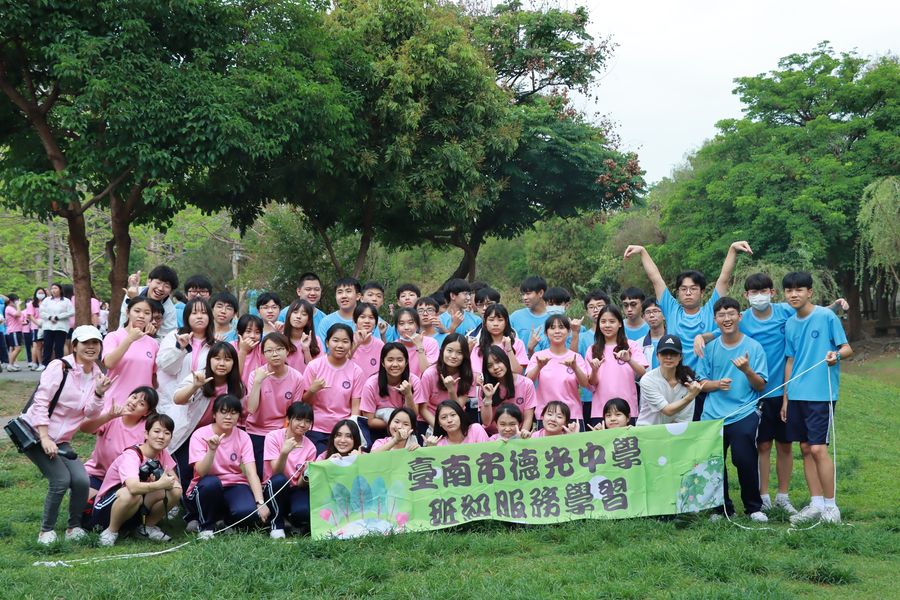 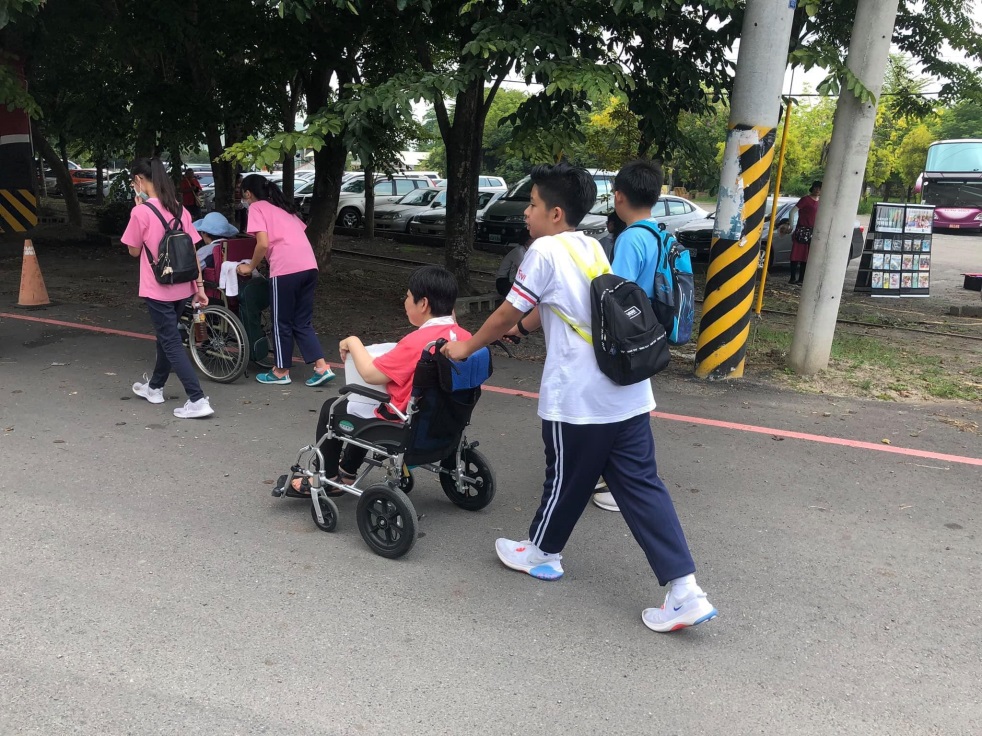 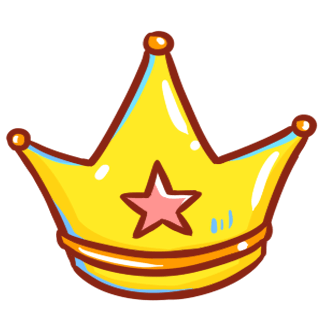 大考前祈福
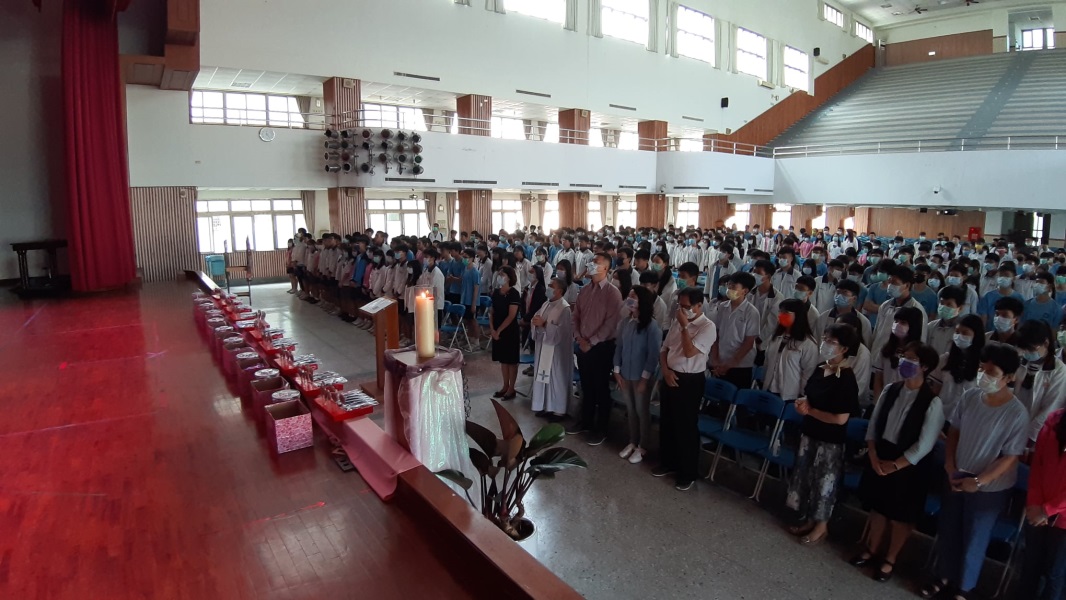 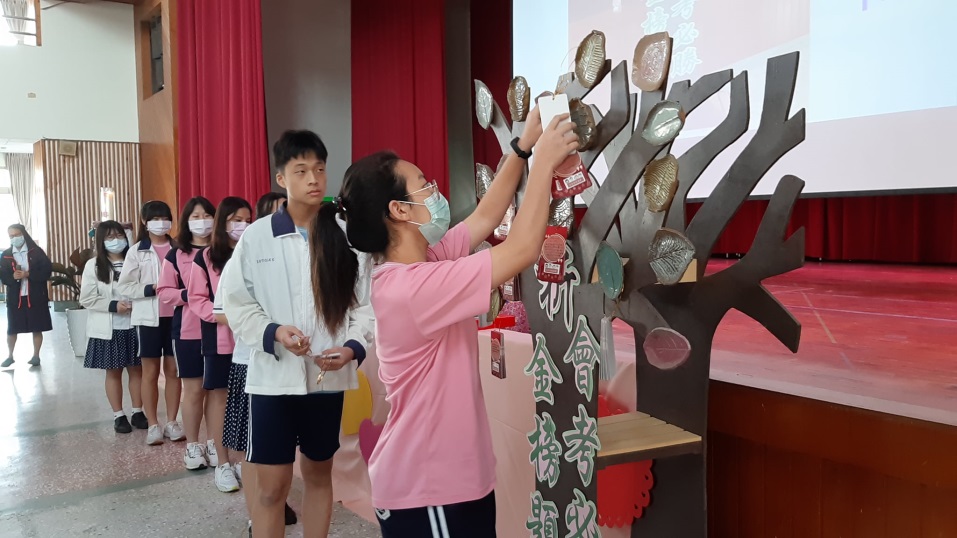 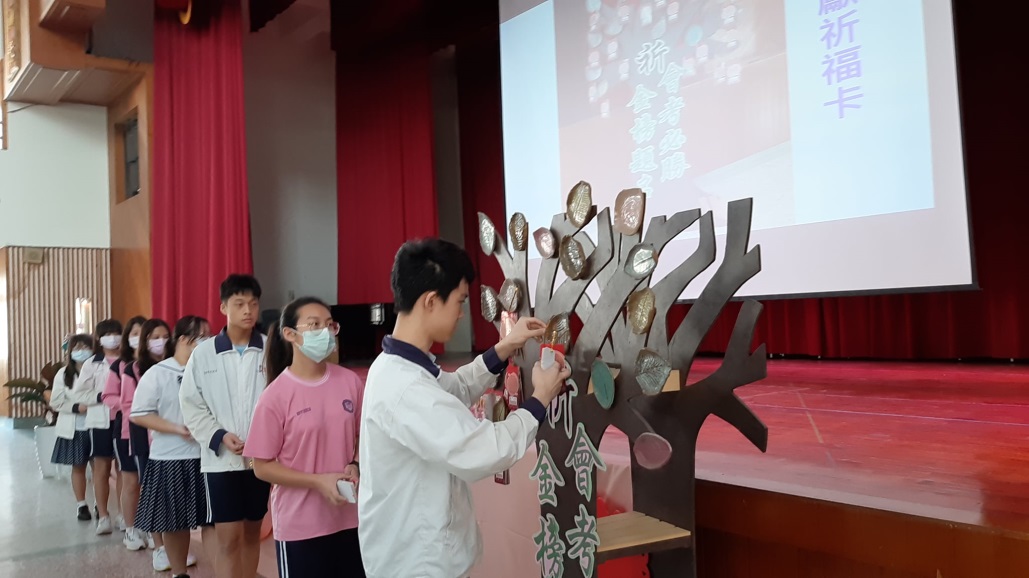 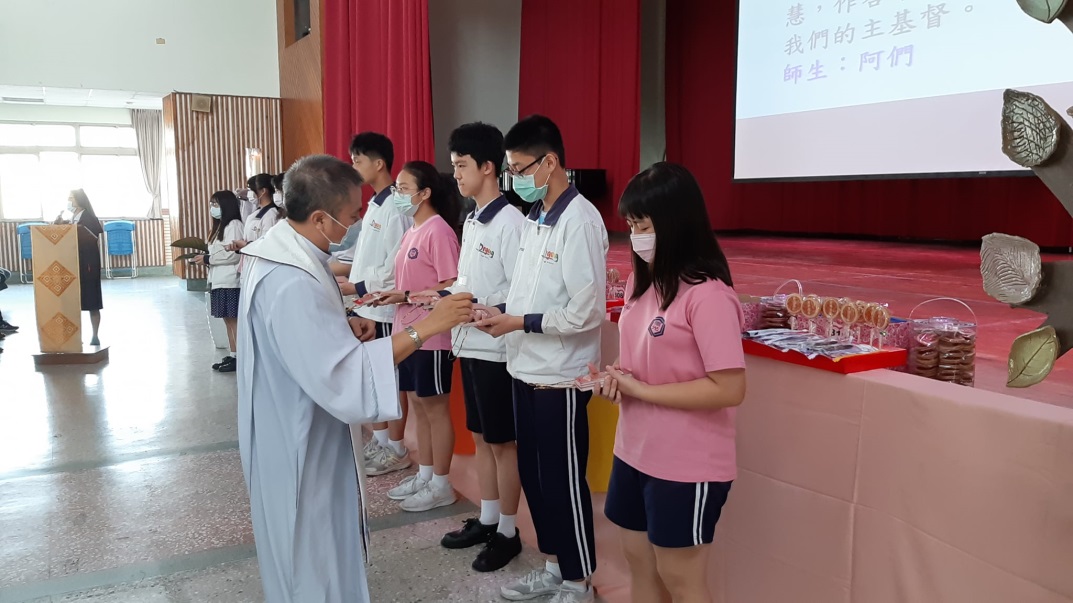 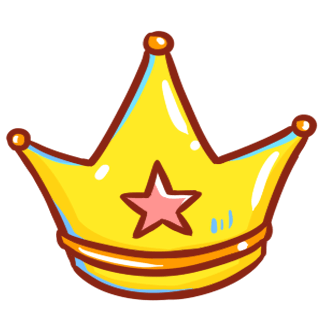 聖誕報佳音
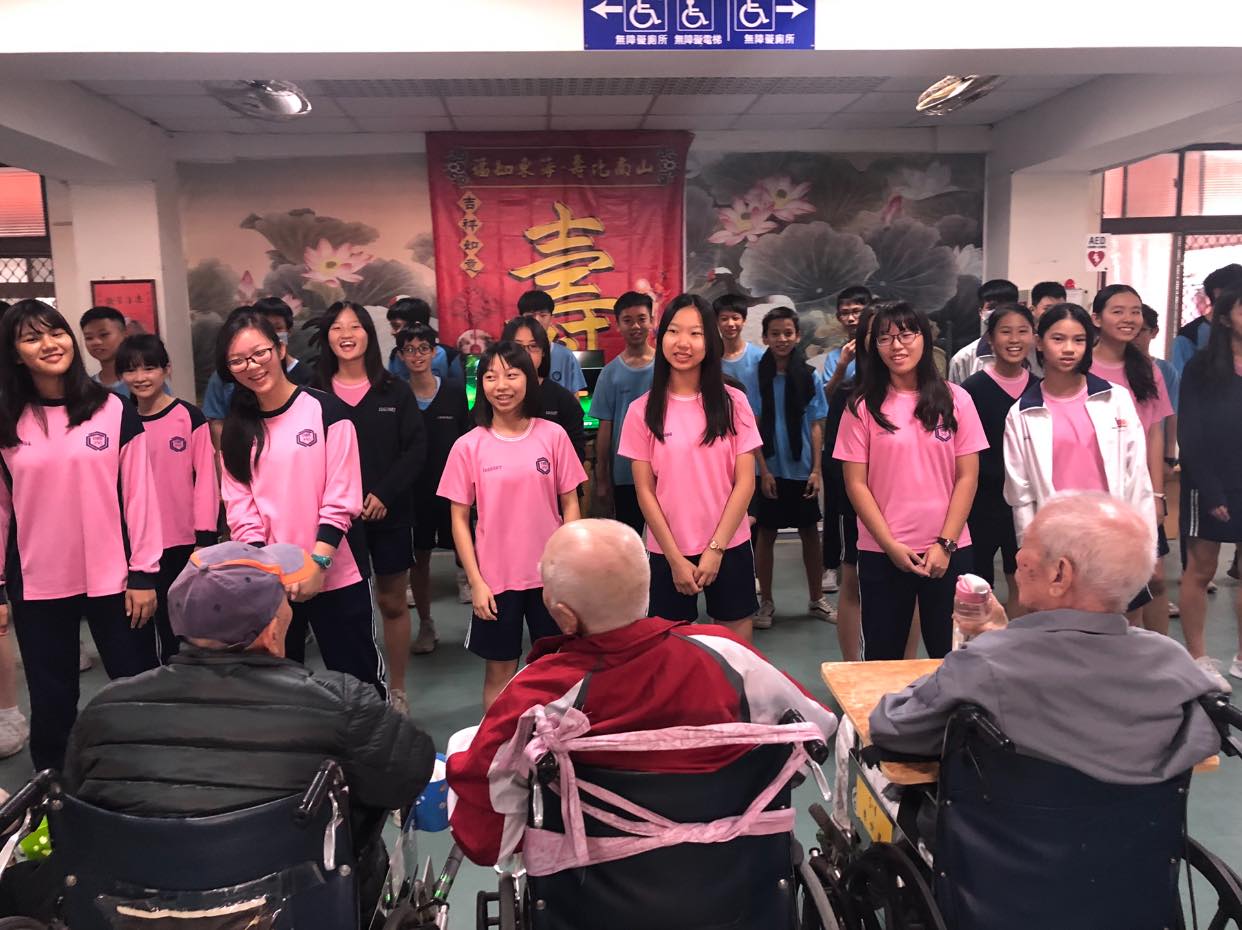 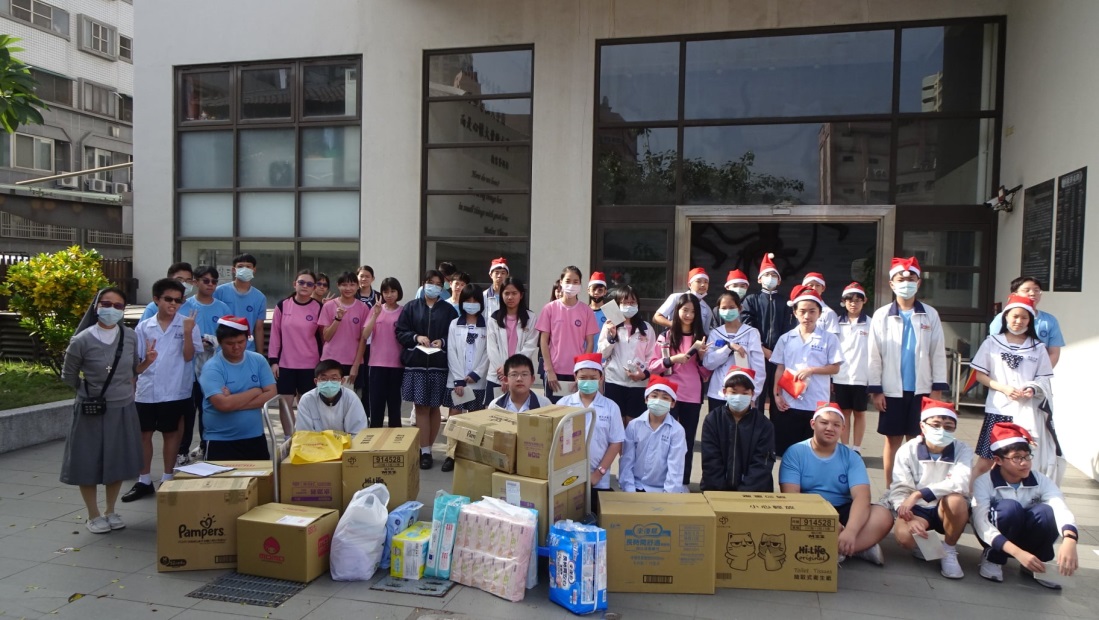 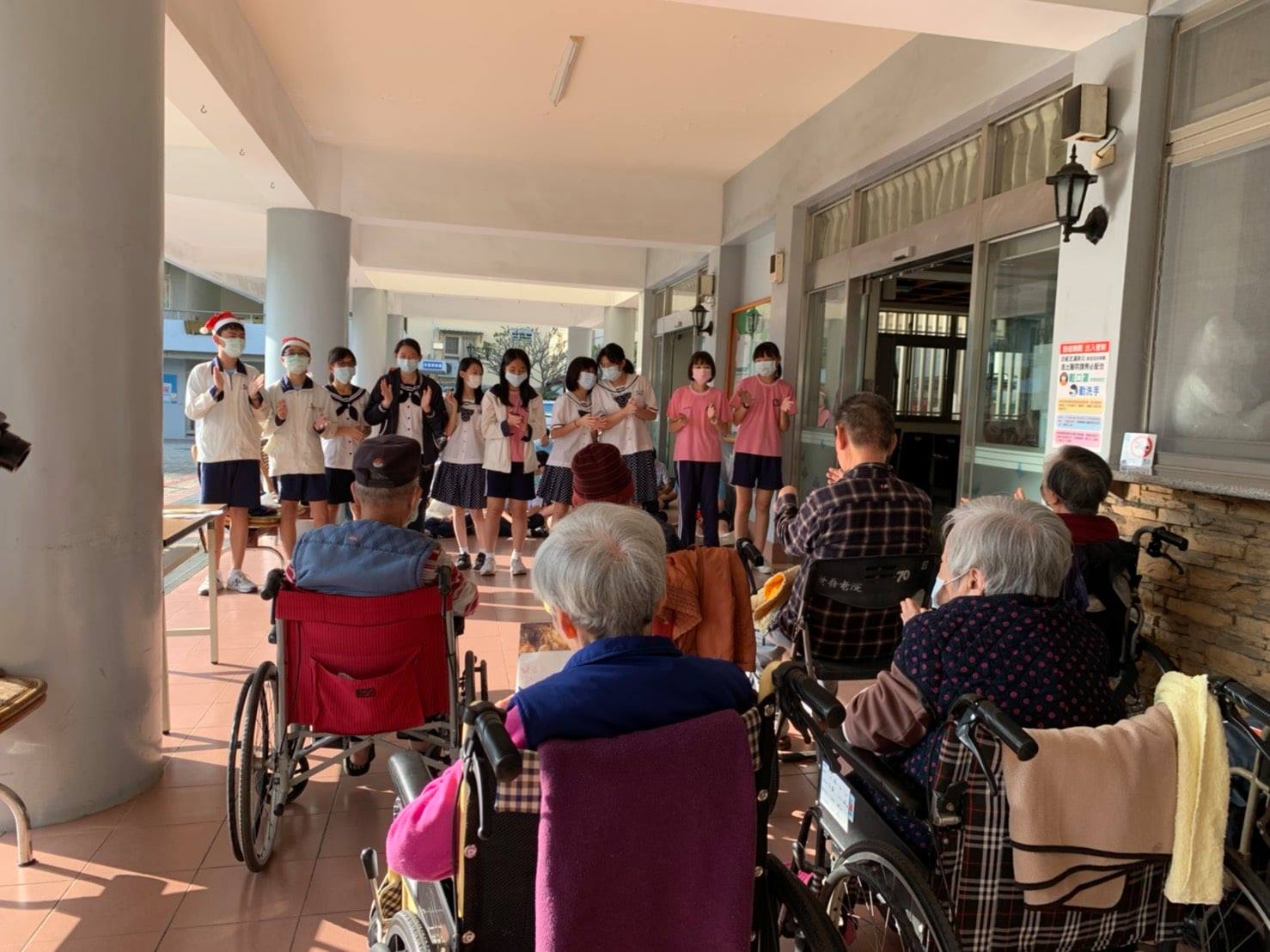 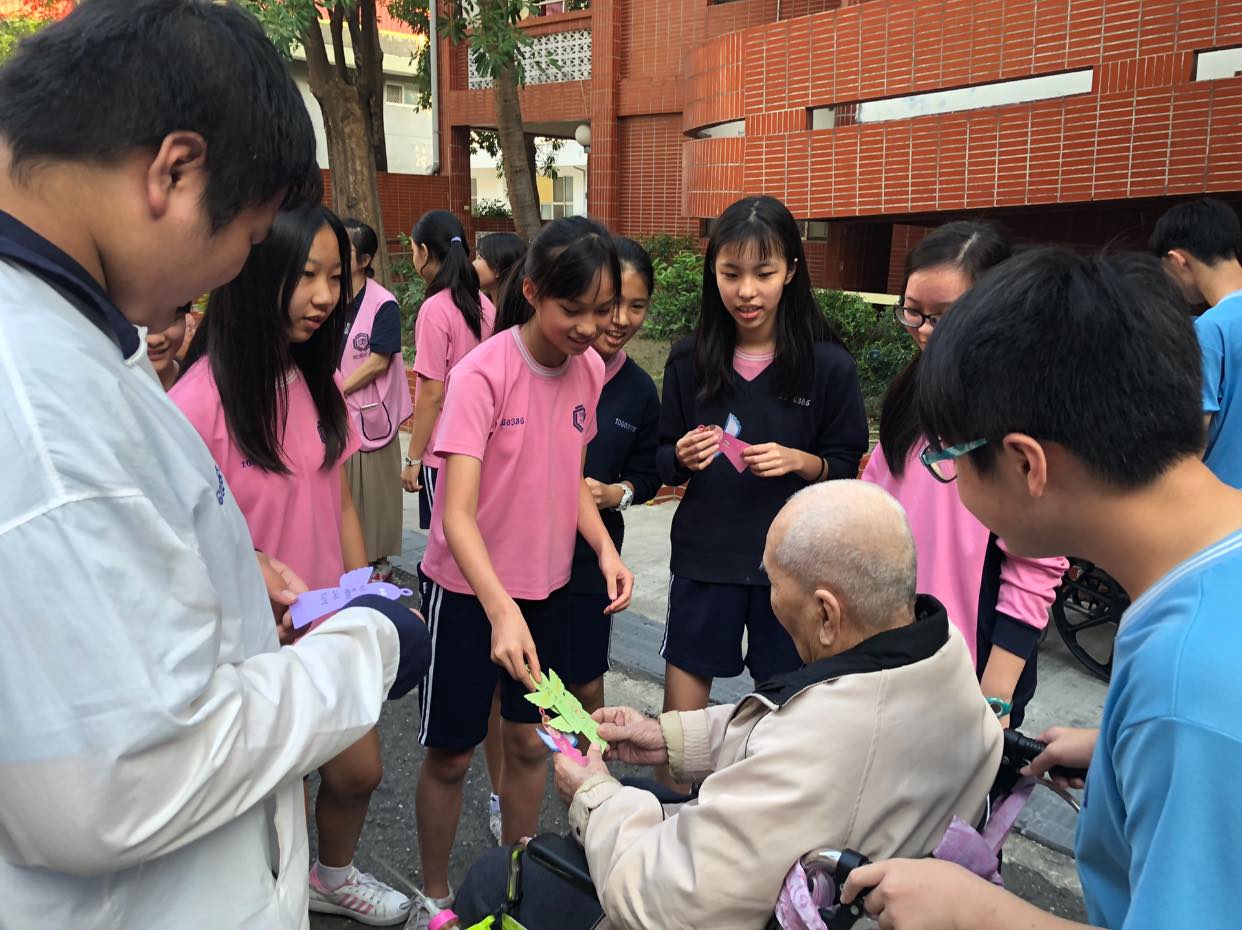 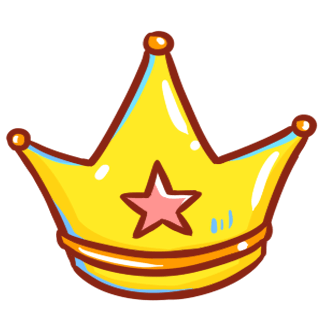 聖誕遊藝會
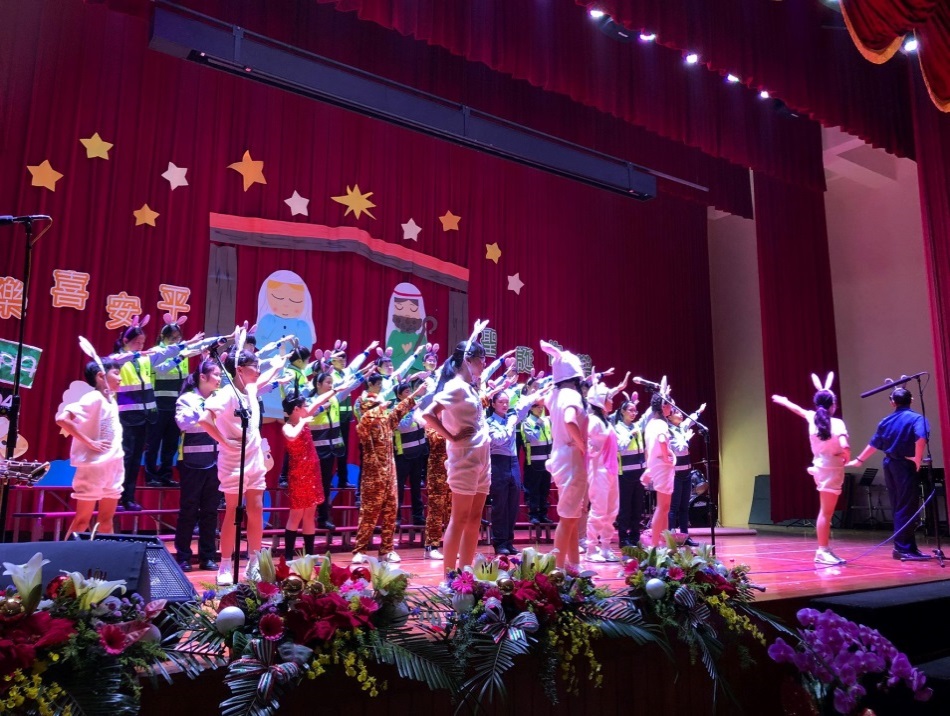 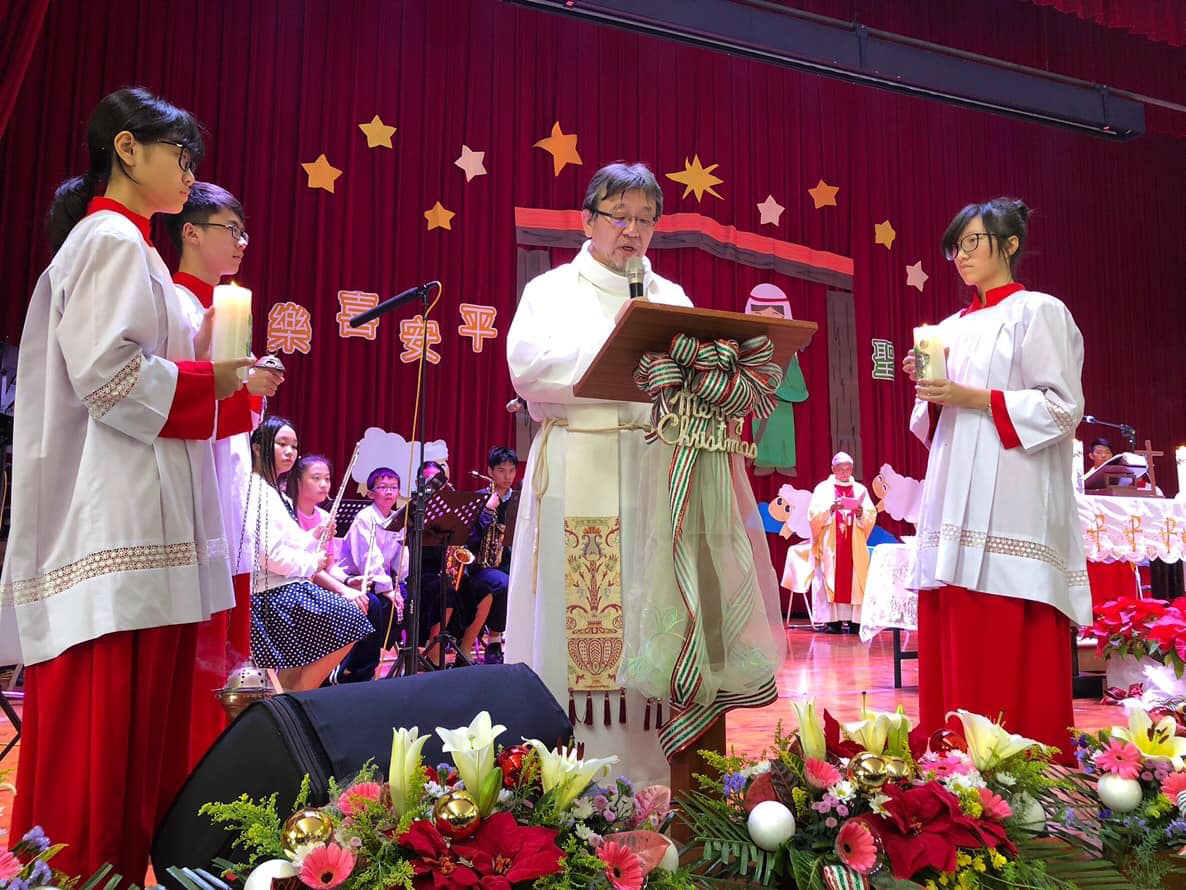 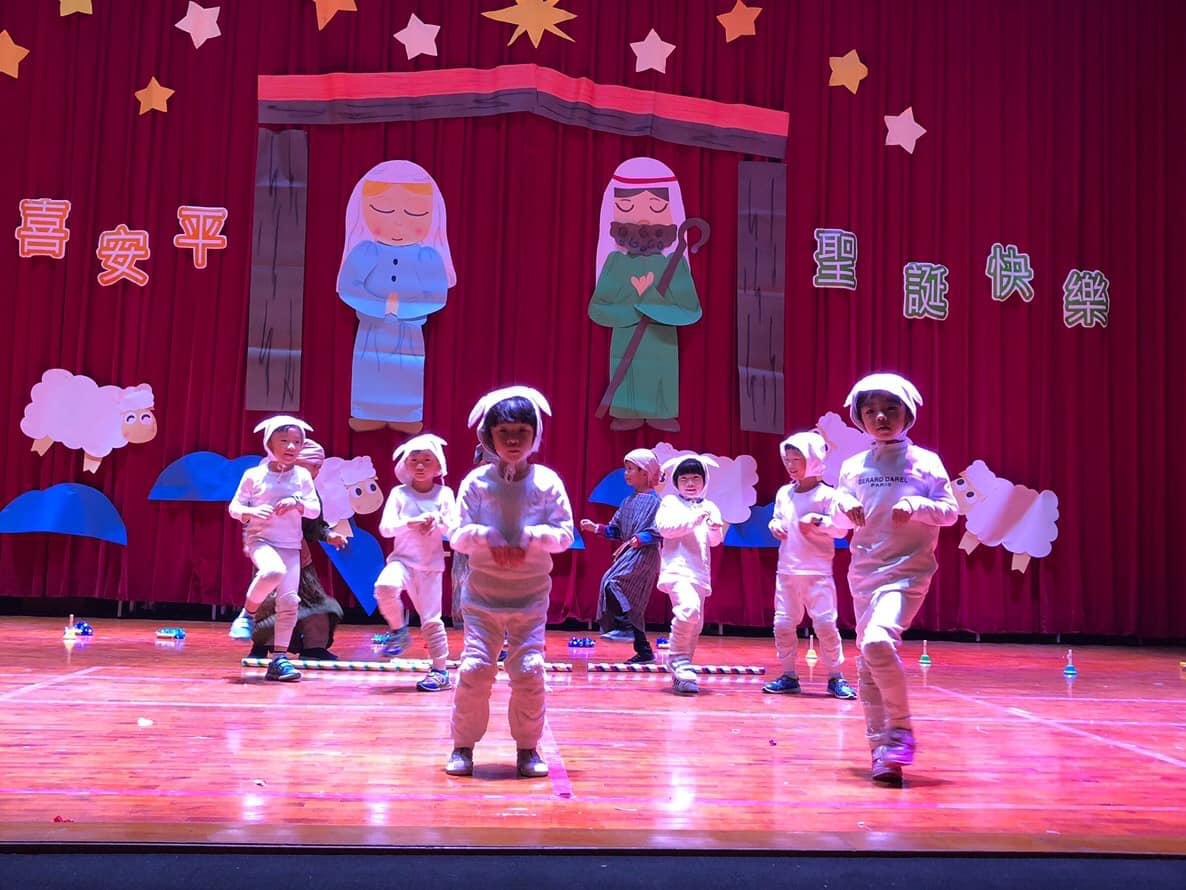 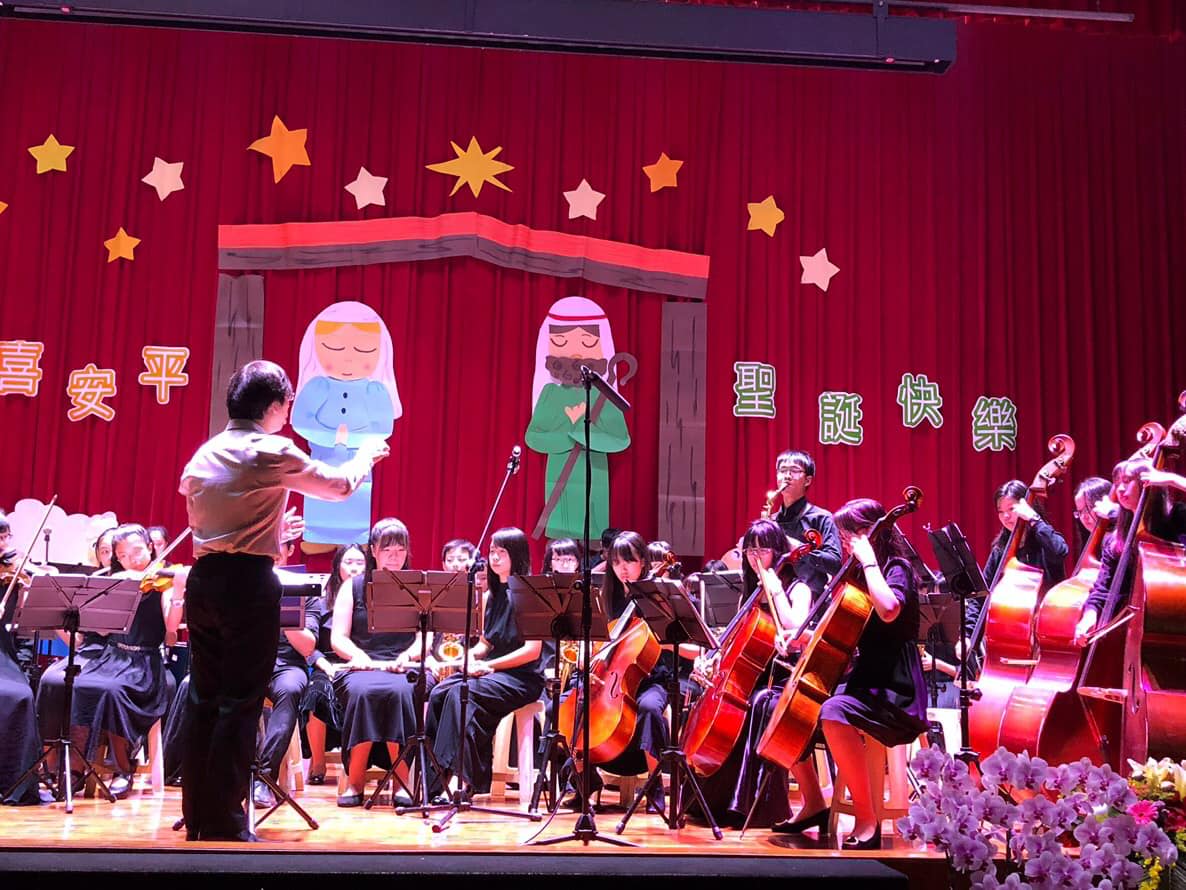 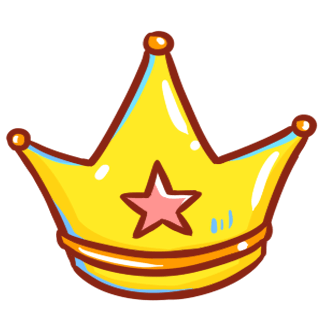 生命教育饗宴-混障綜藝團
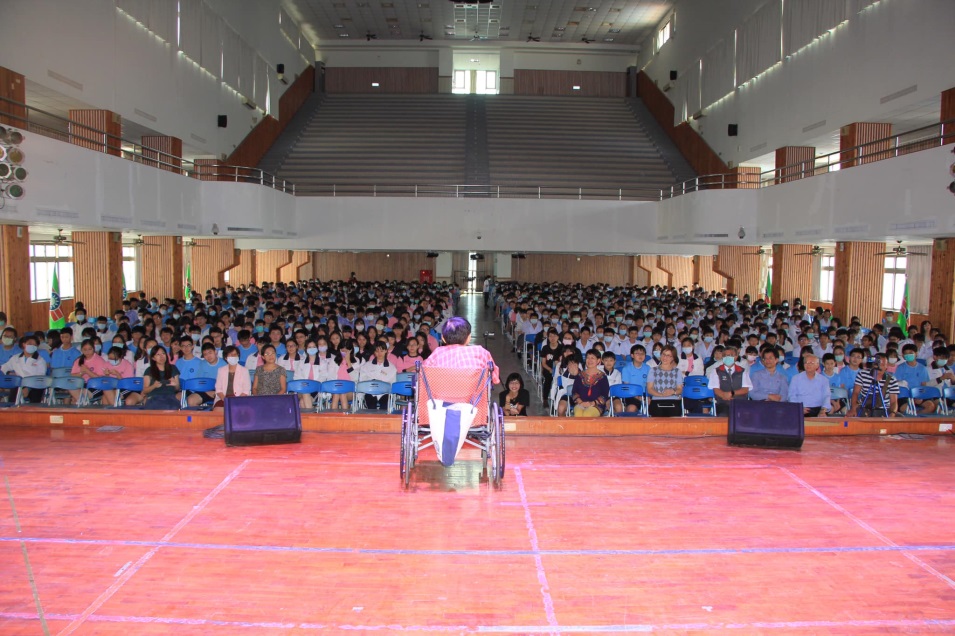 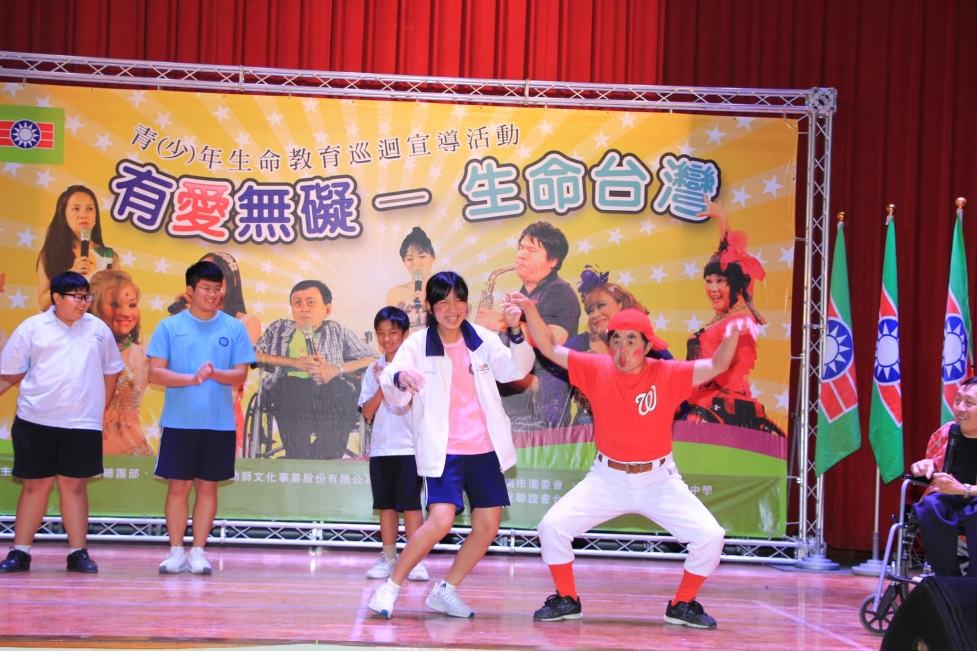 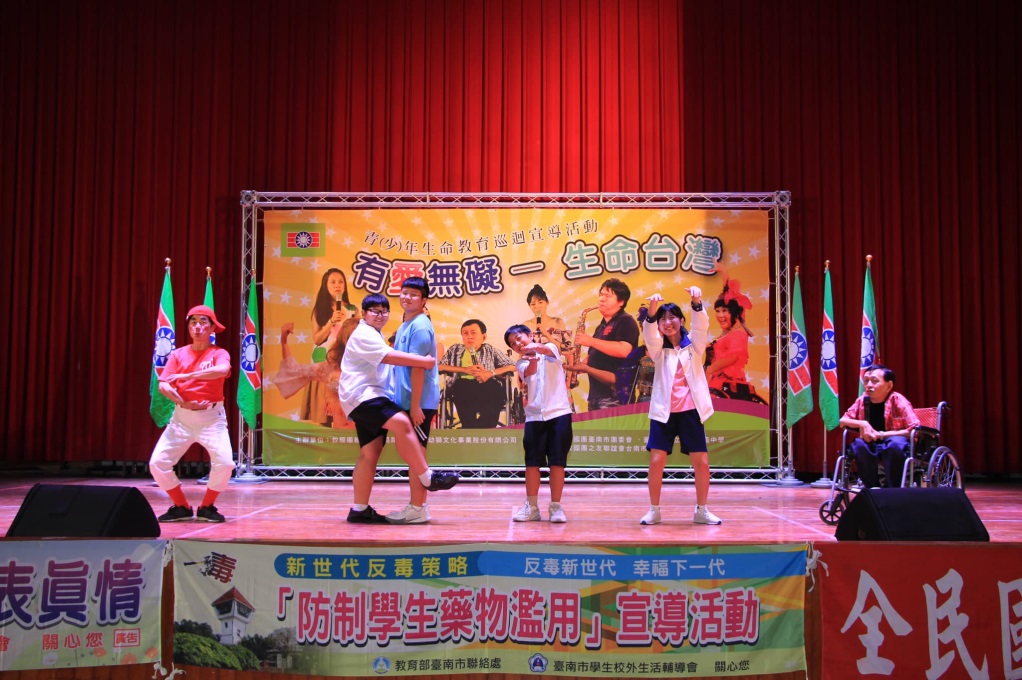 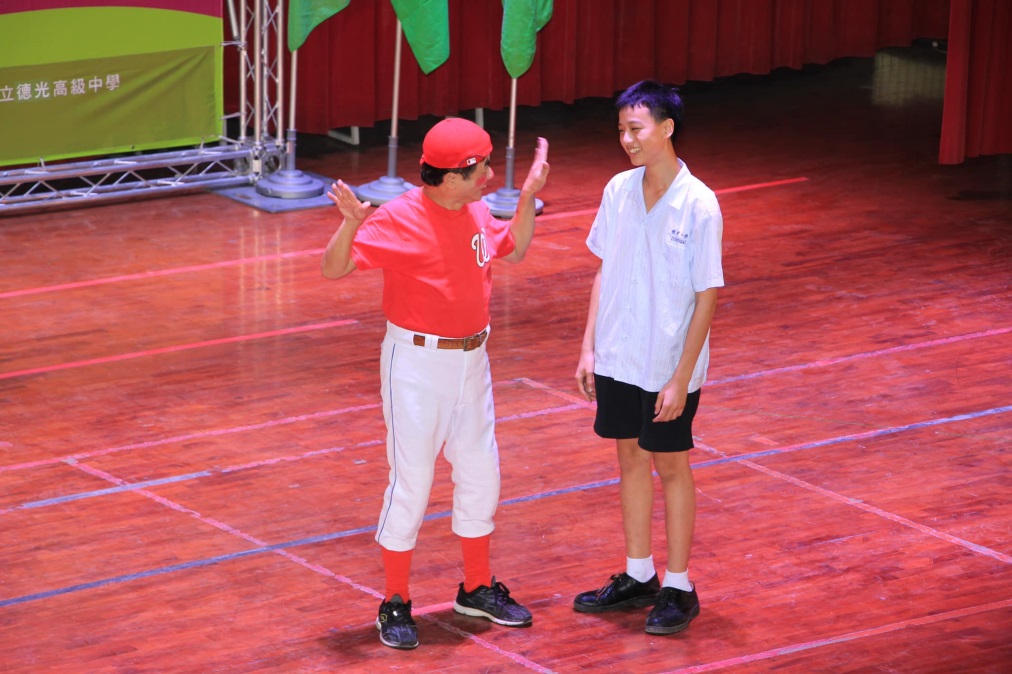 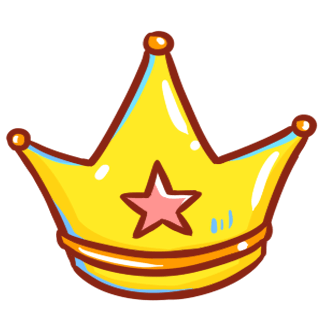 生命教育饗宴-瑞復大小聲鼓隊
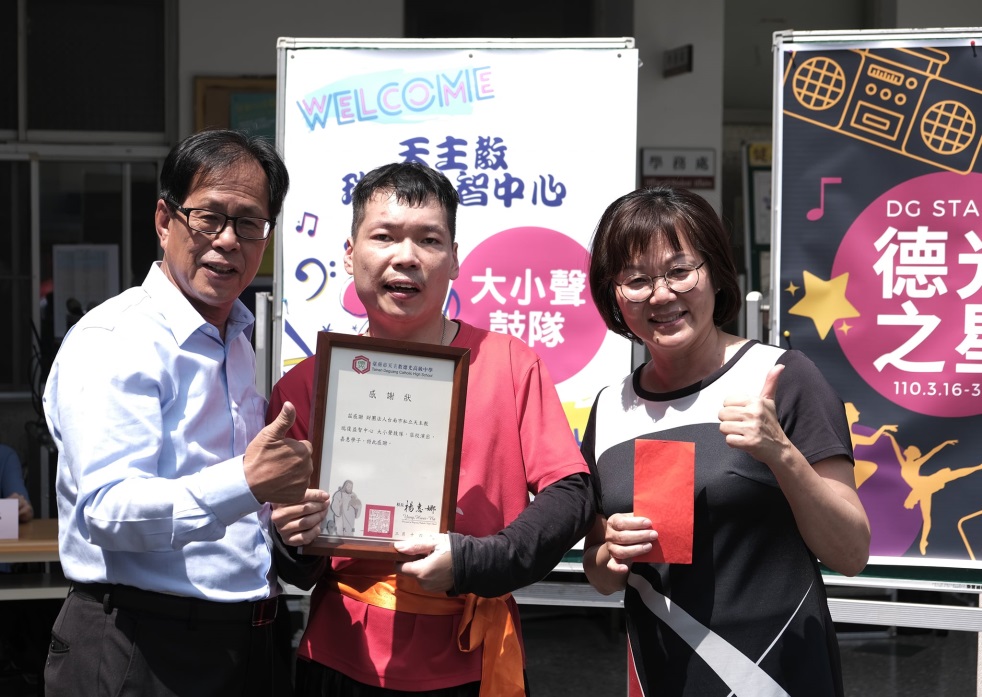 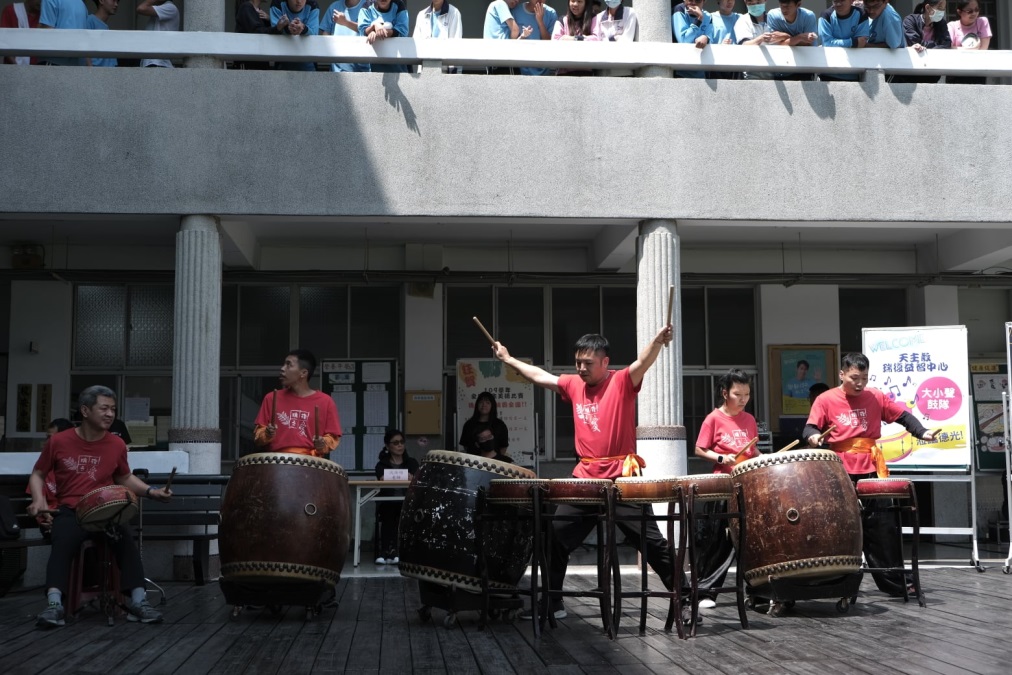 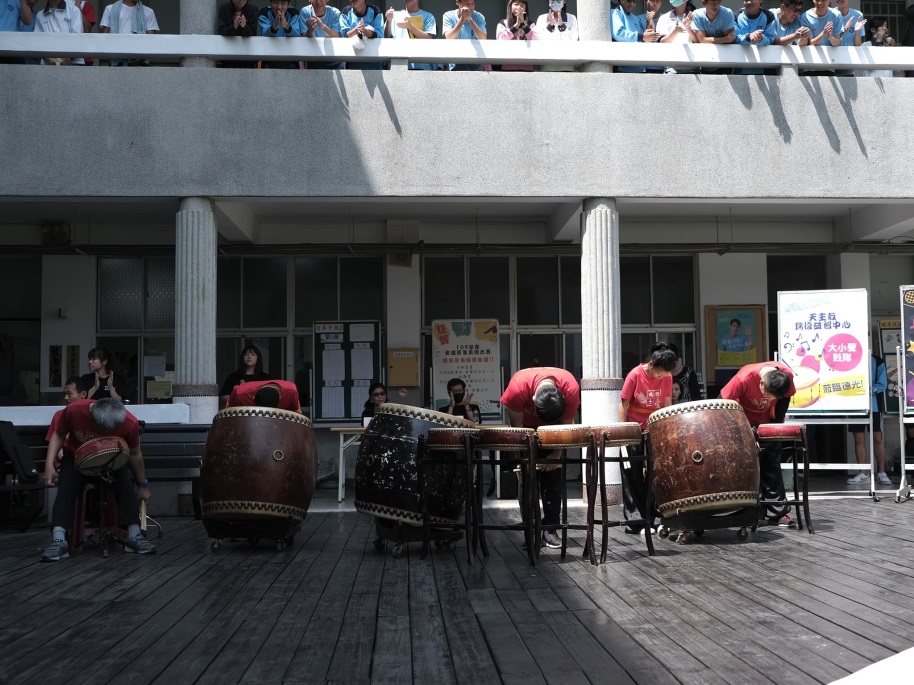 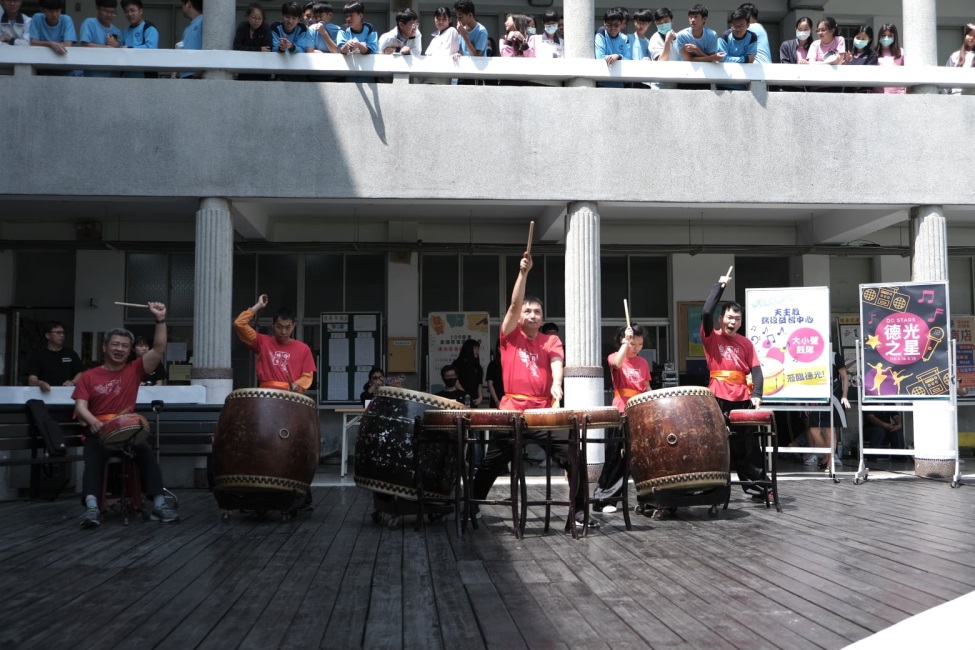 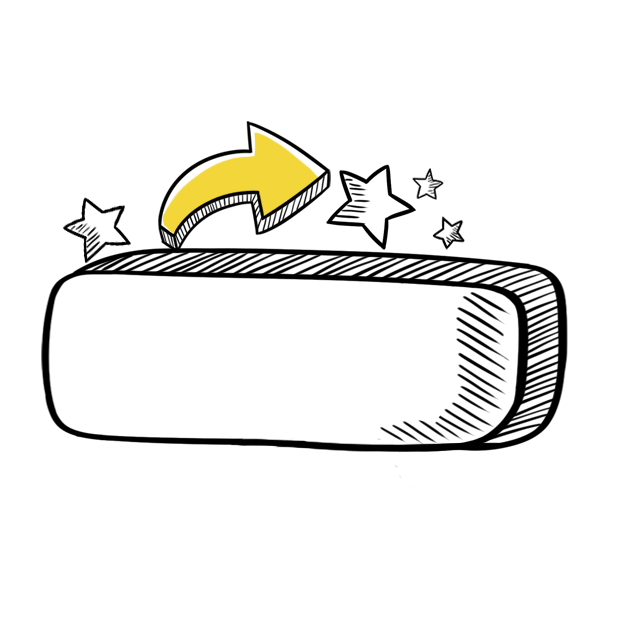 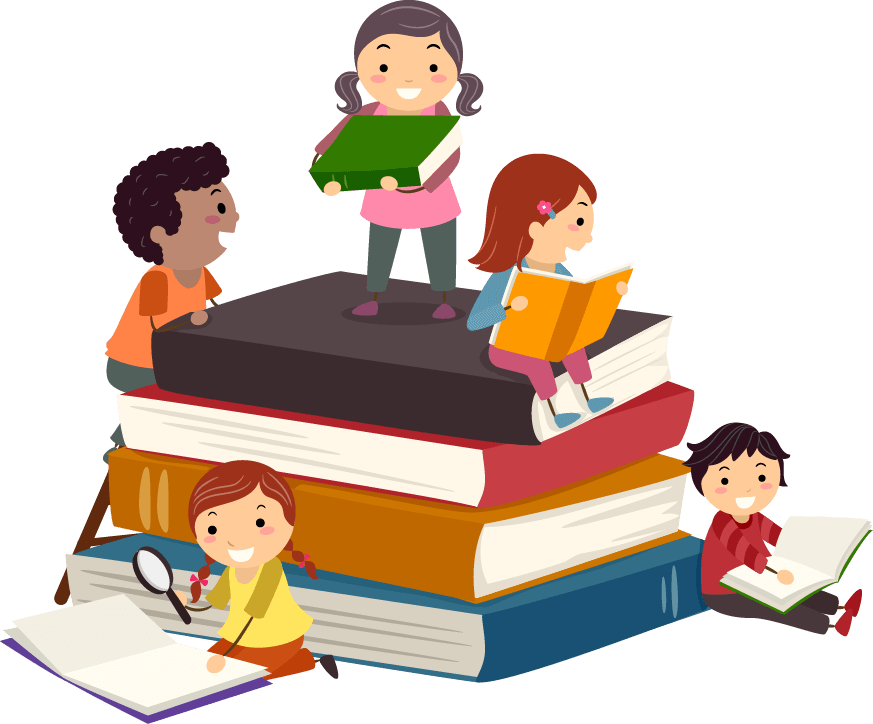 閱讀深耕
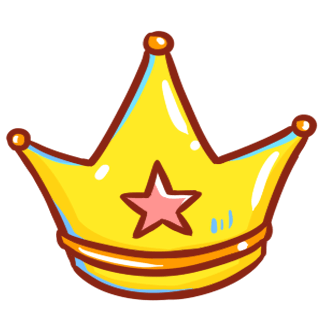 績優圖書館
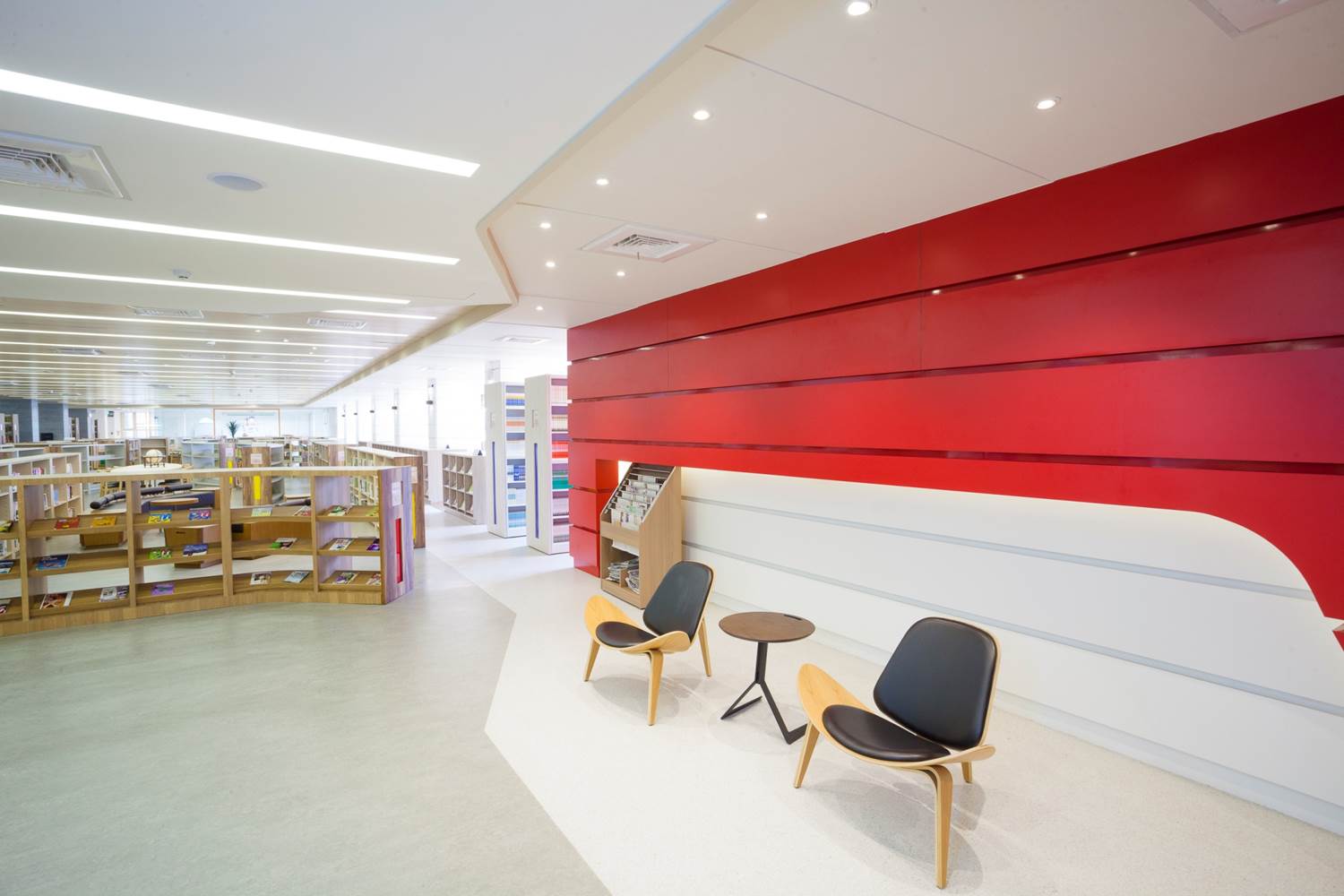 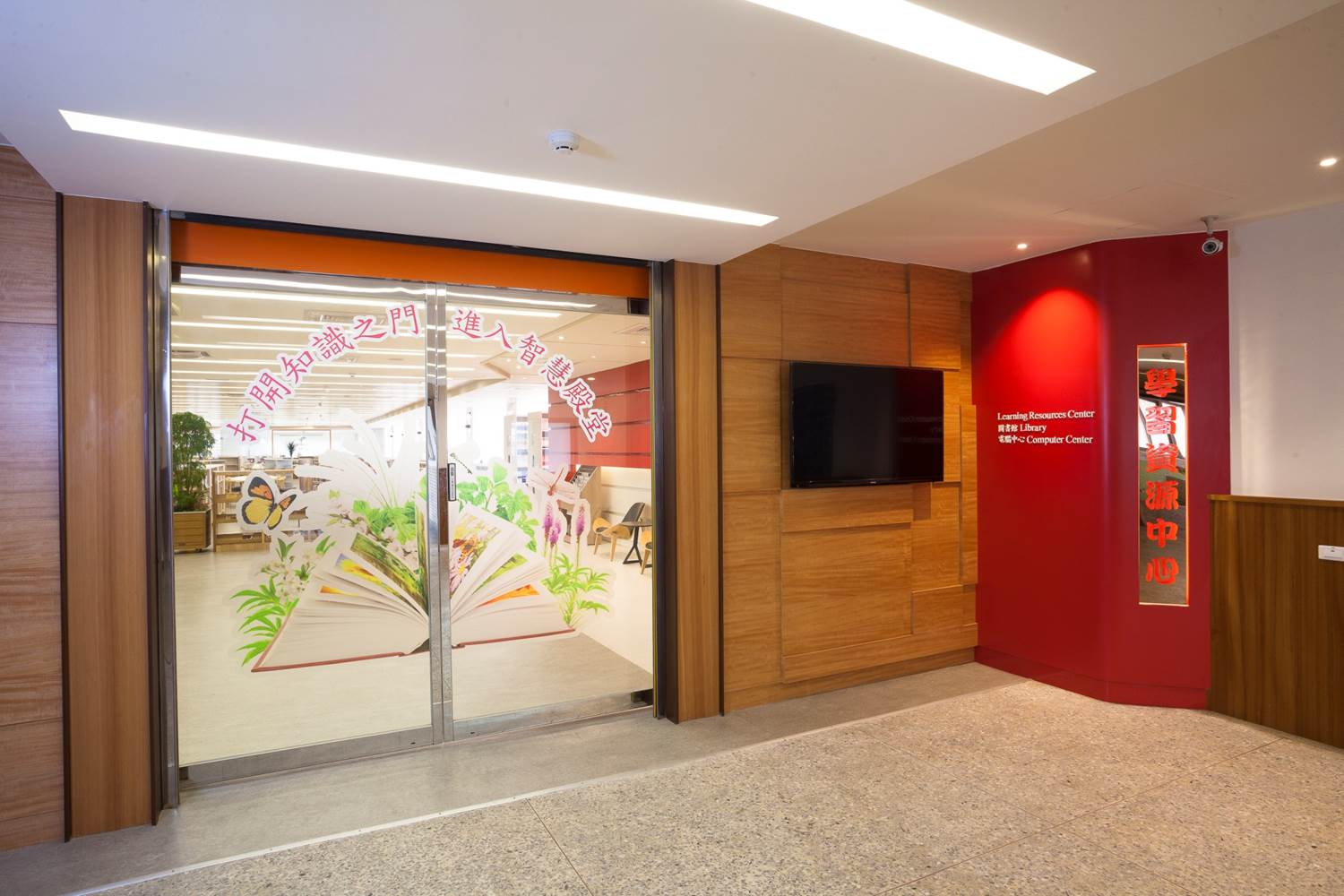 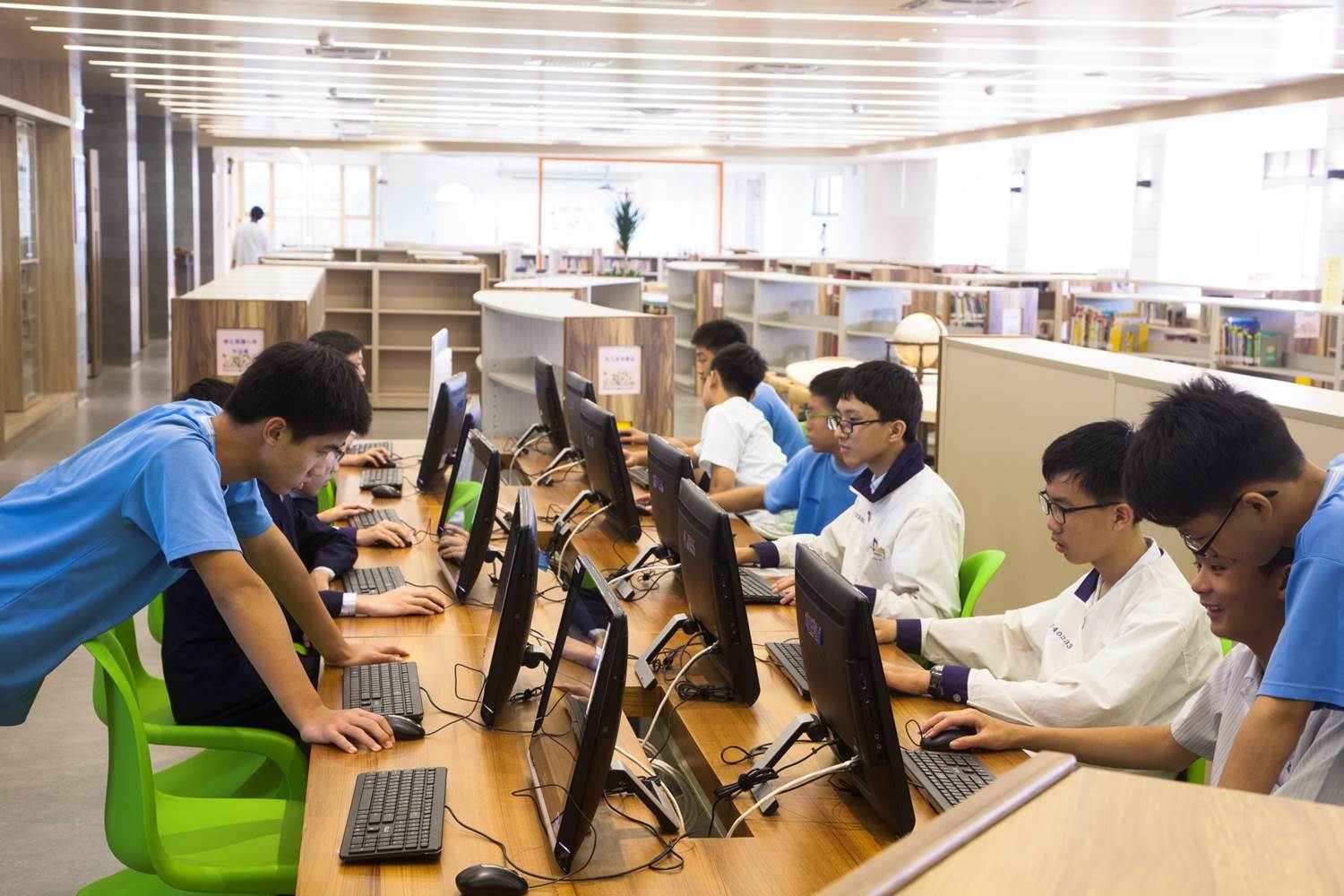 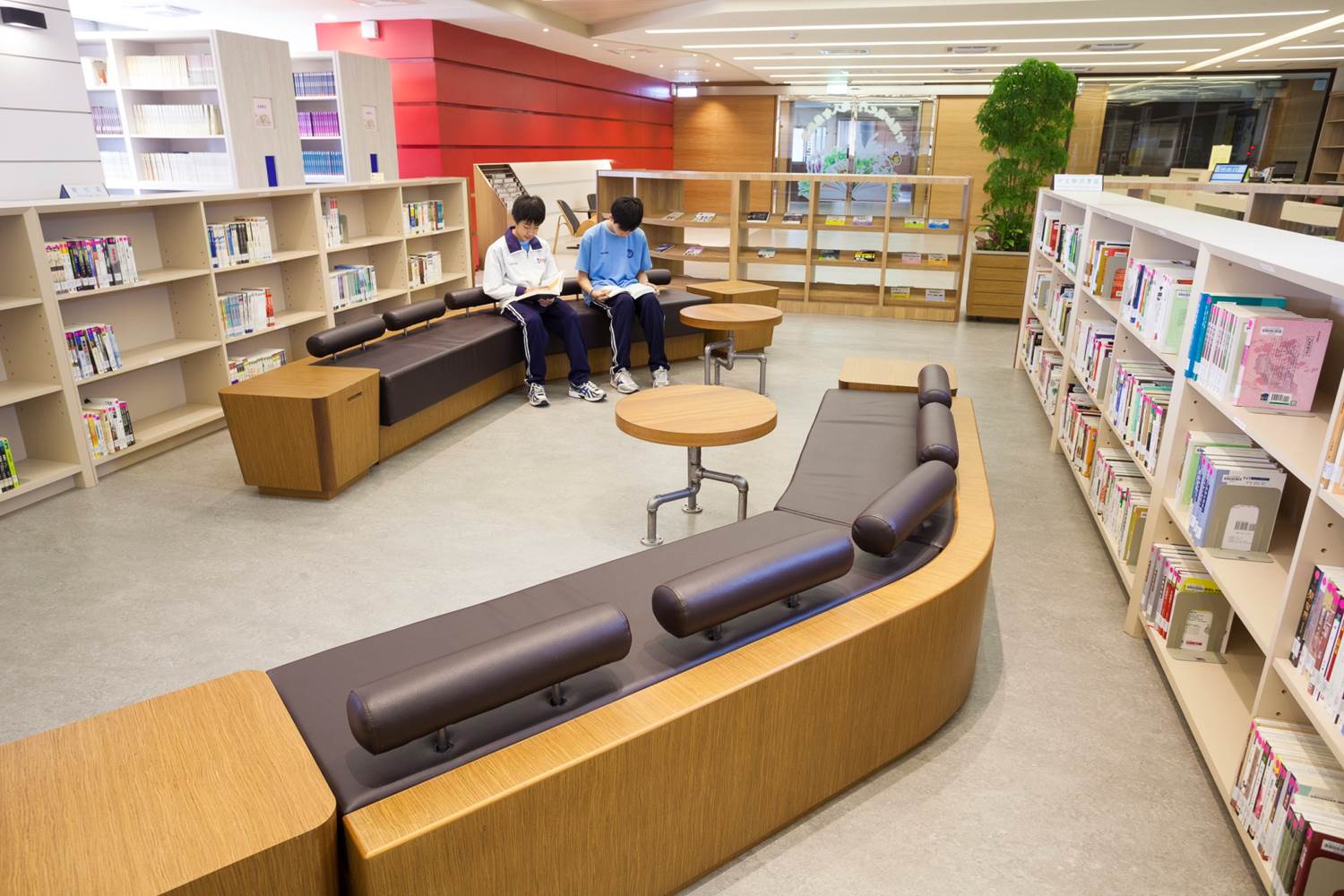 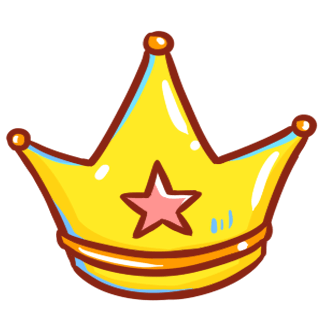 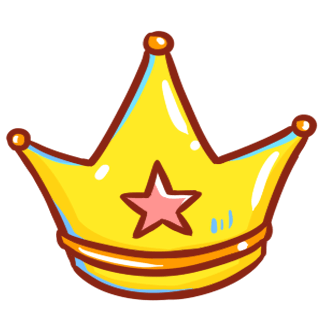 圖書館週
大手牽小手-校外說書活動
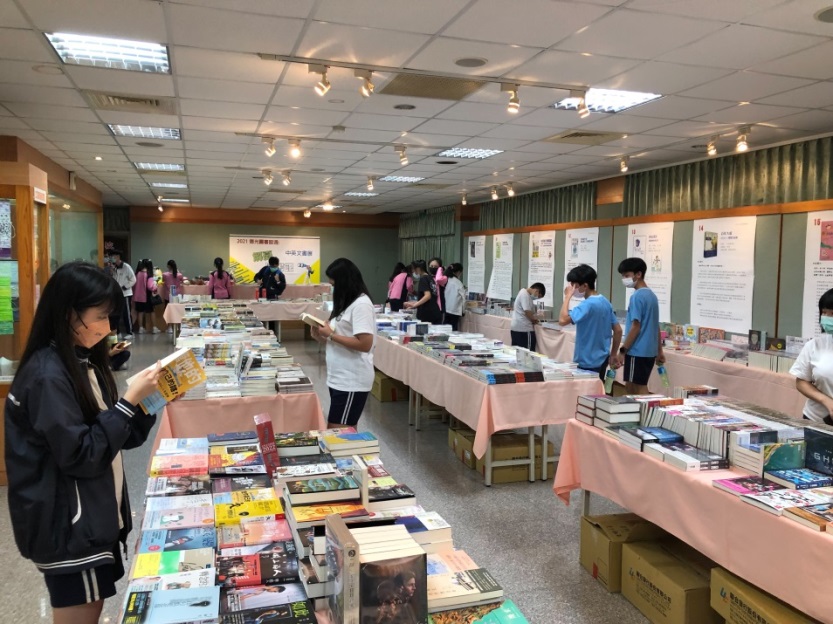 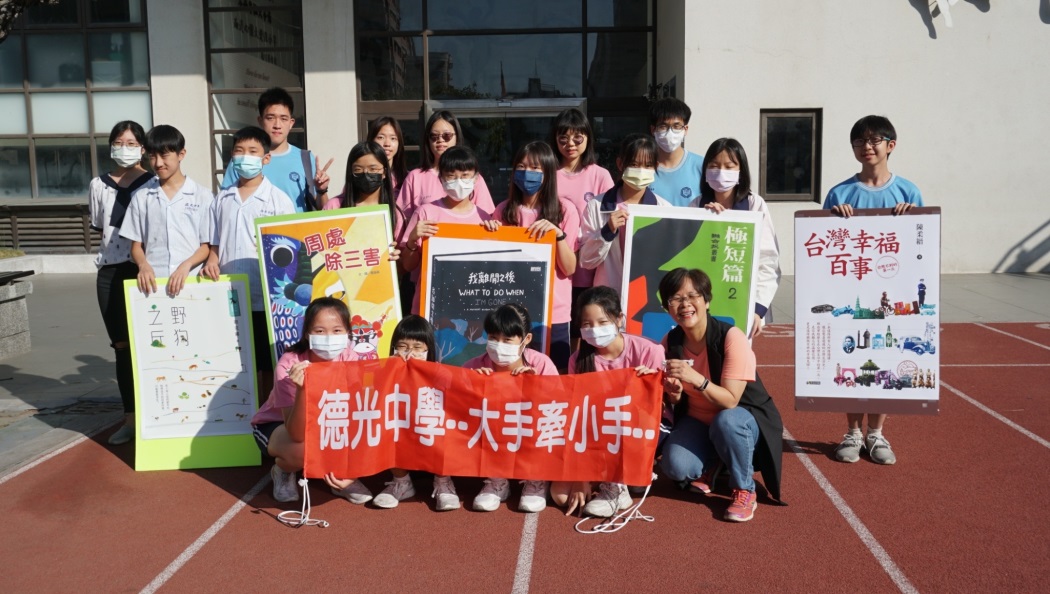 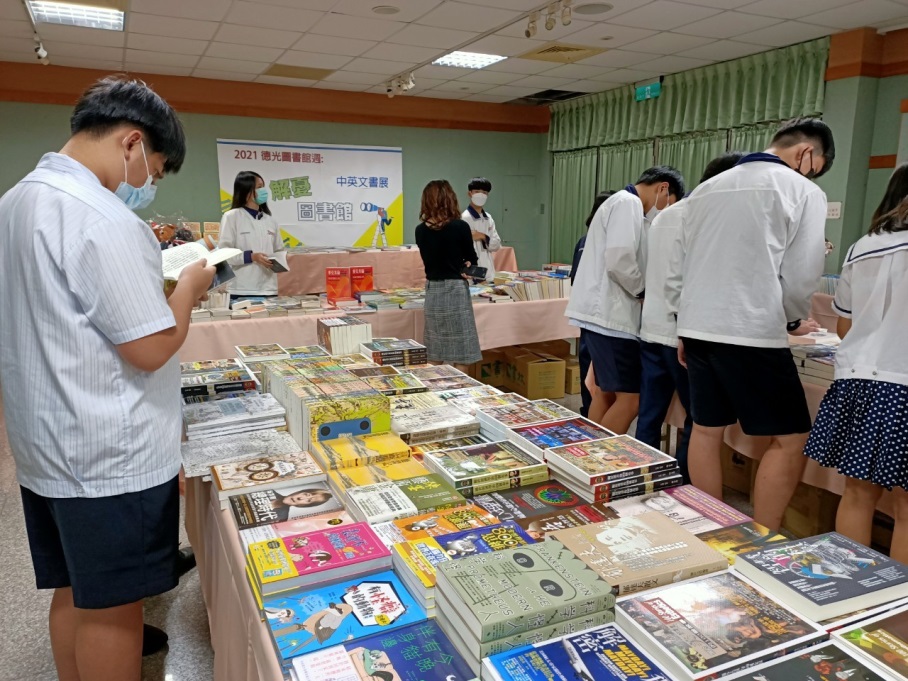 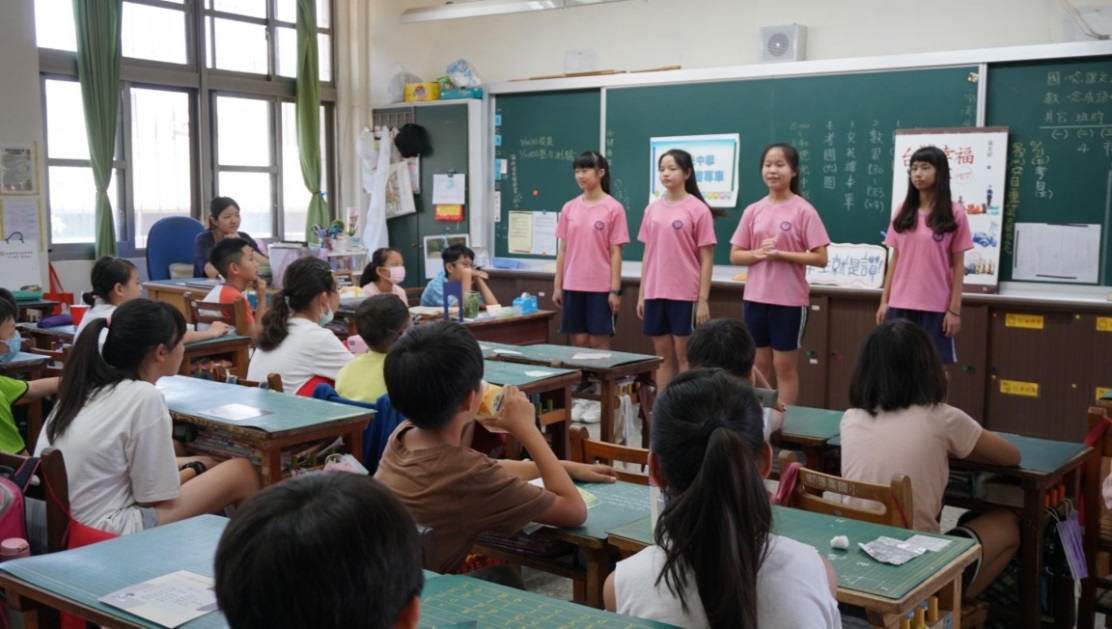 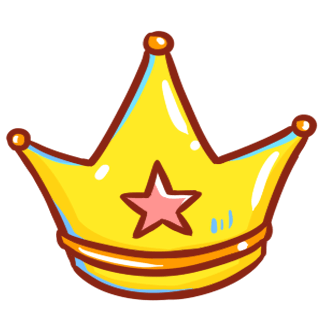 創意說書比賽
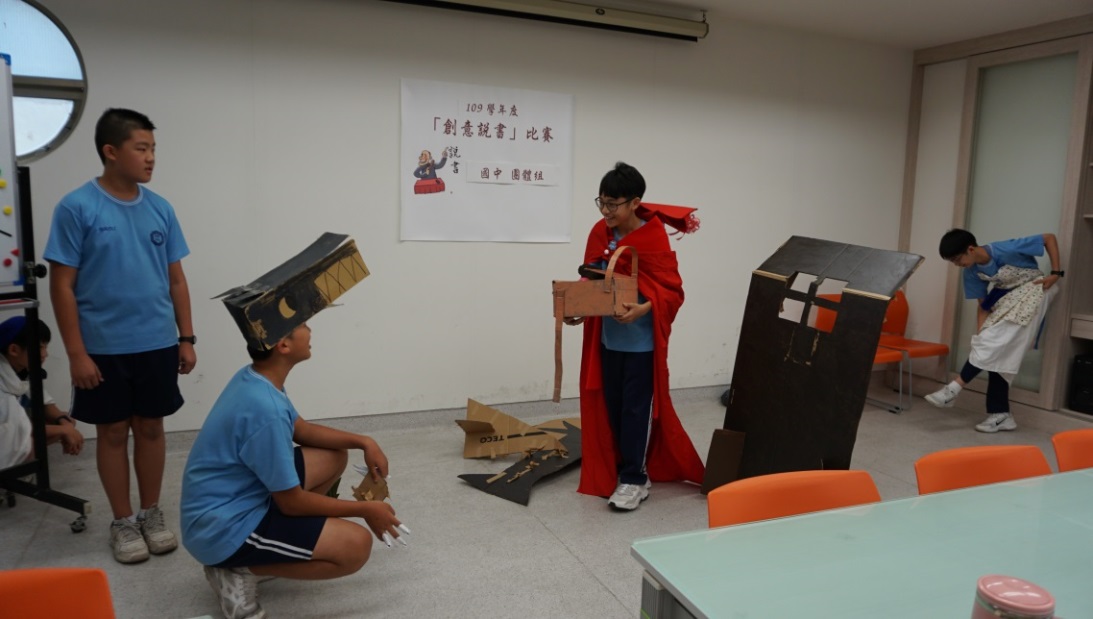 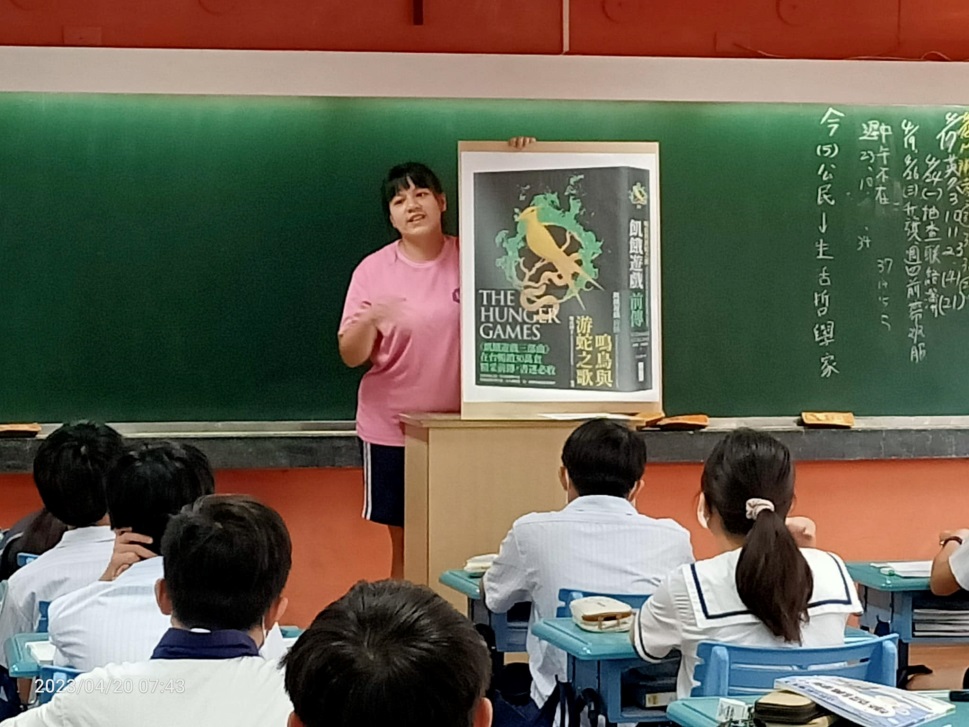 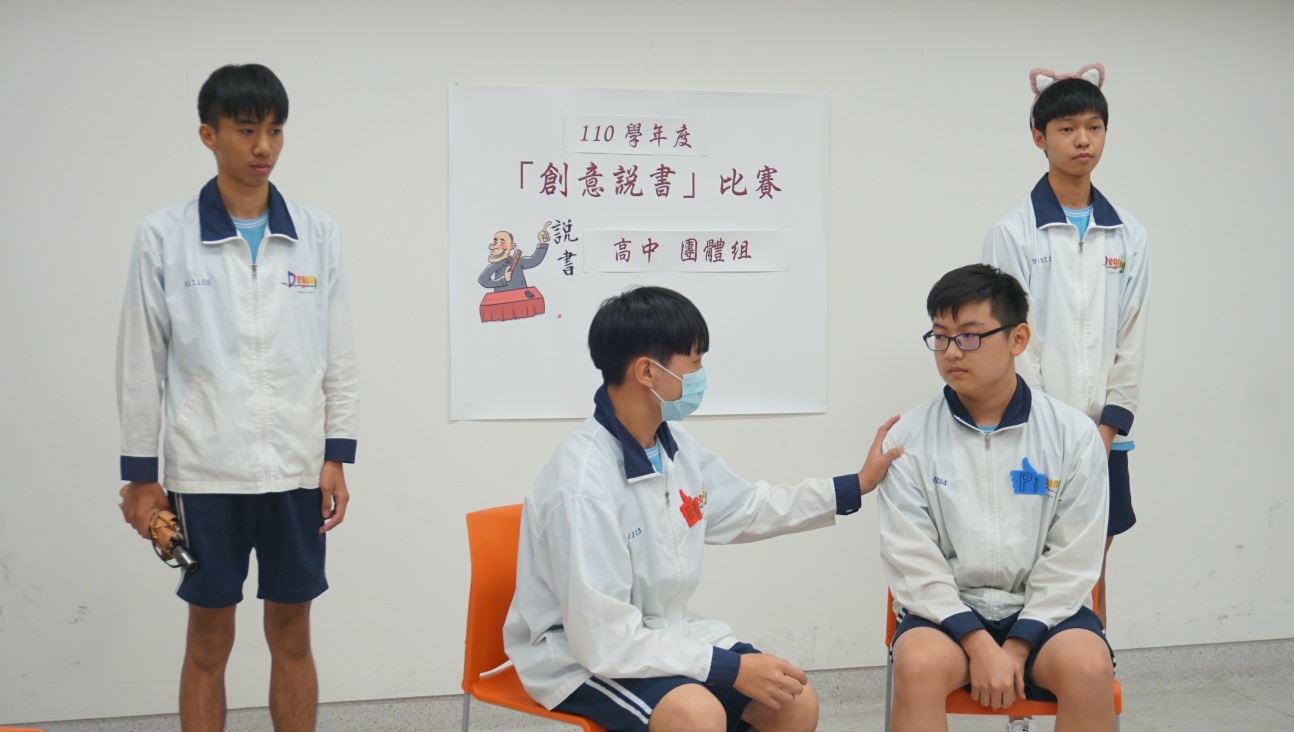 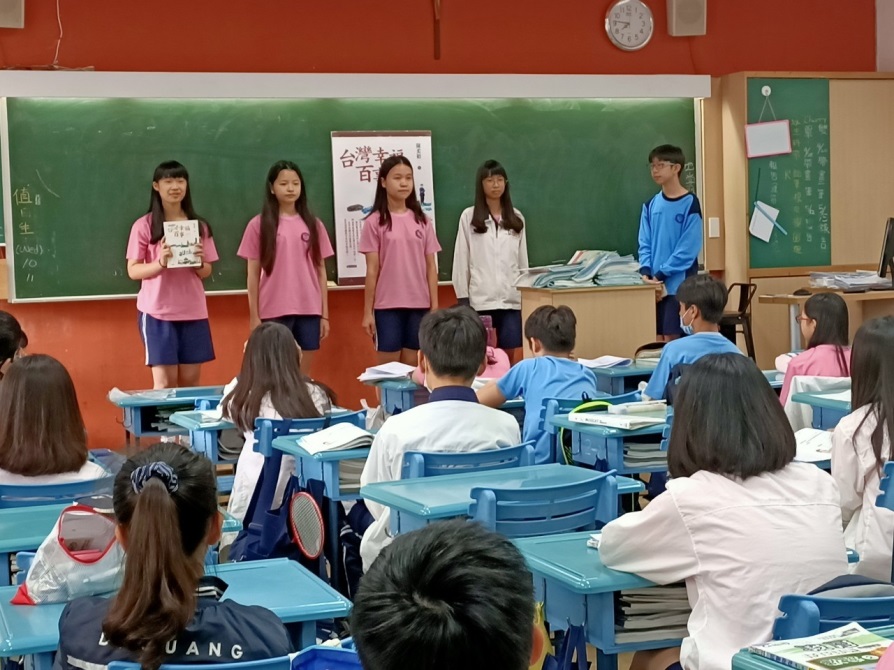 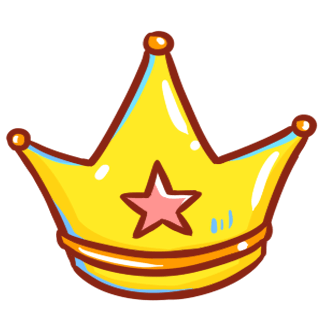 半糖半仙
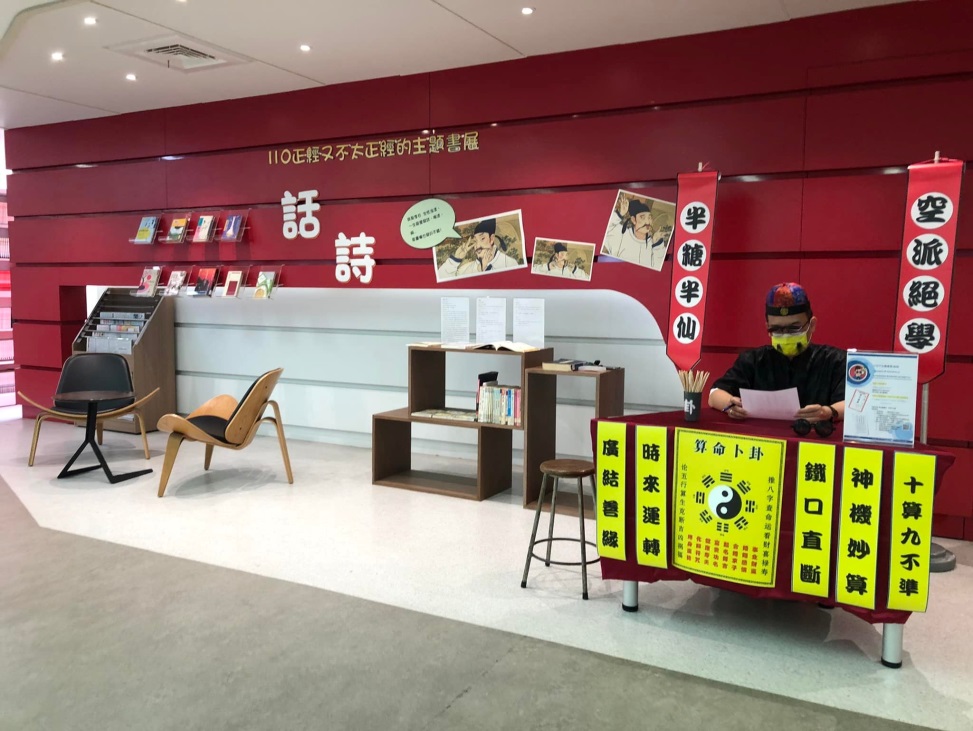 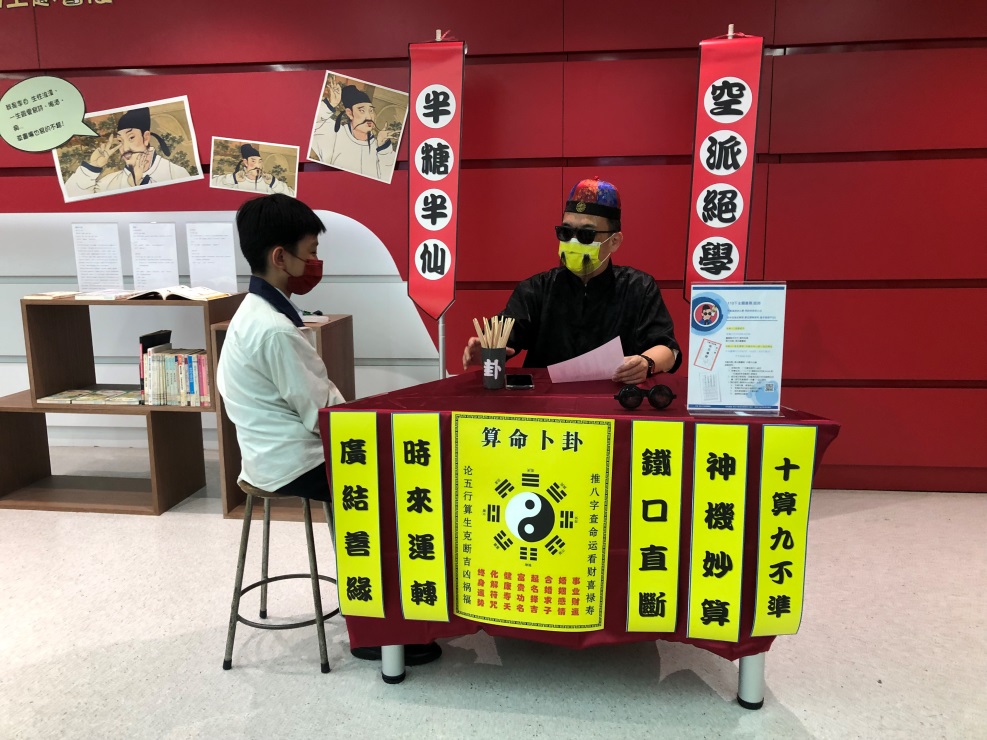 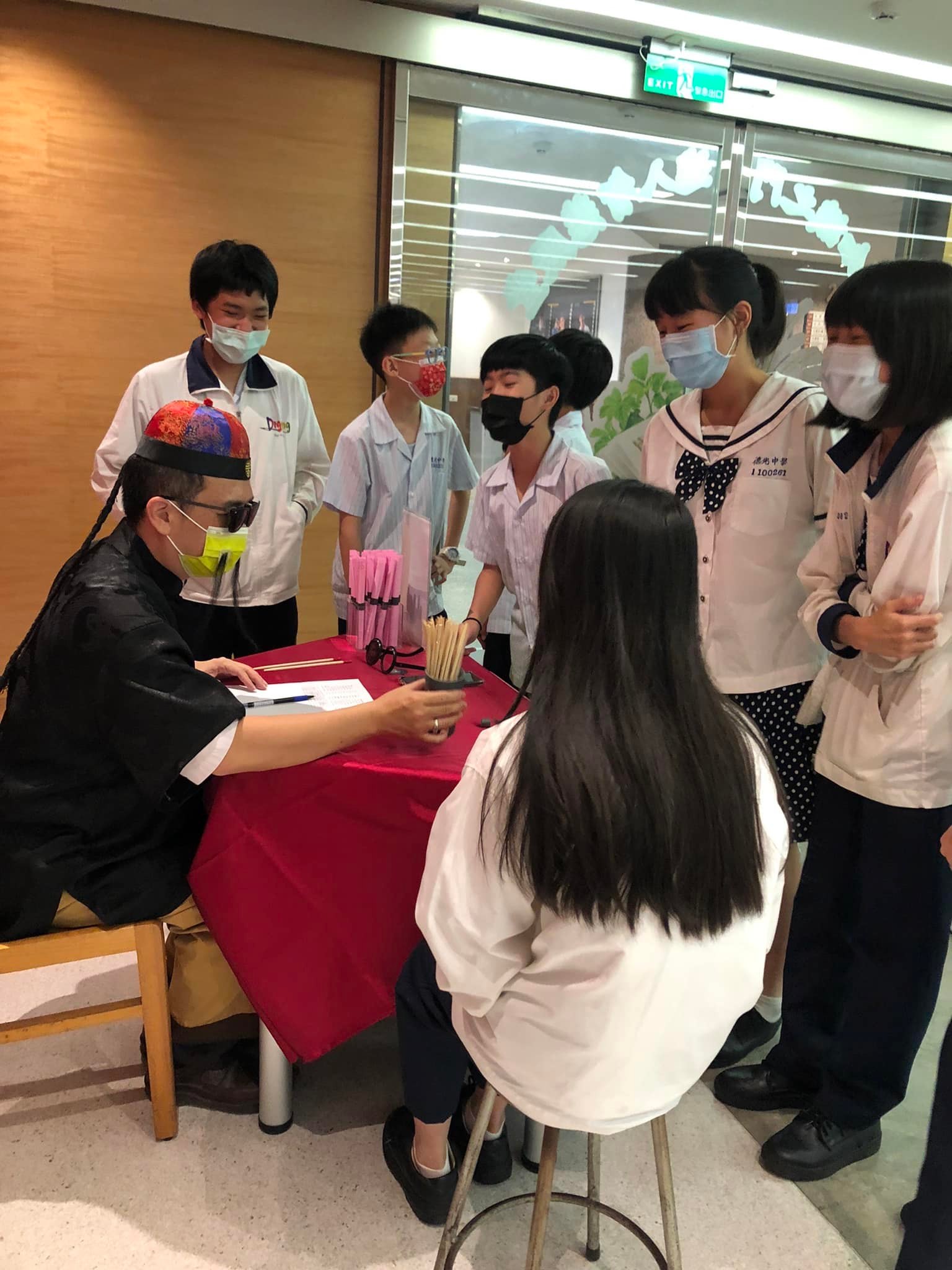 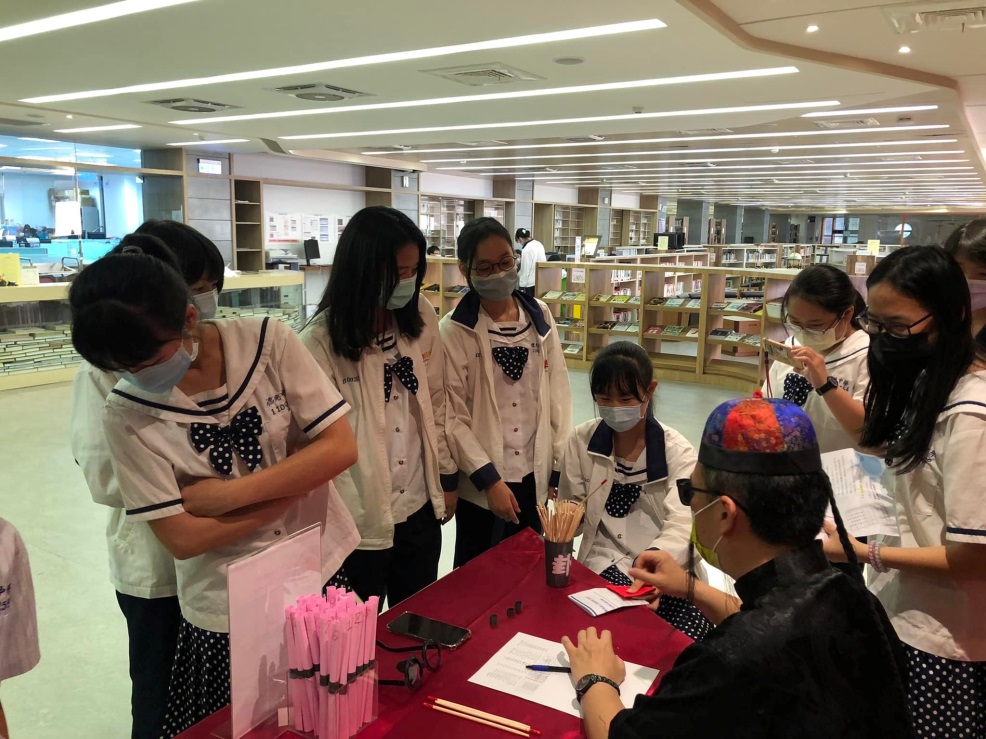 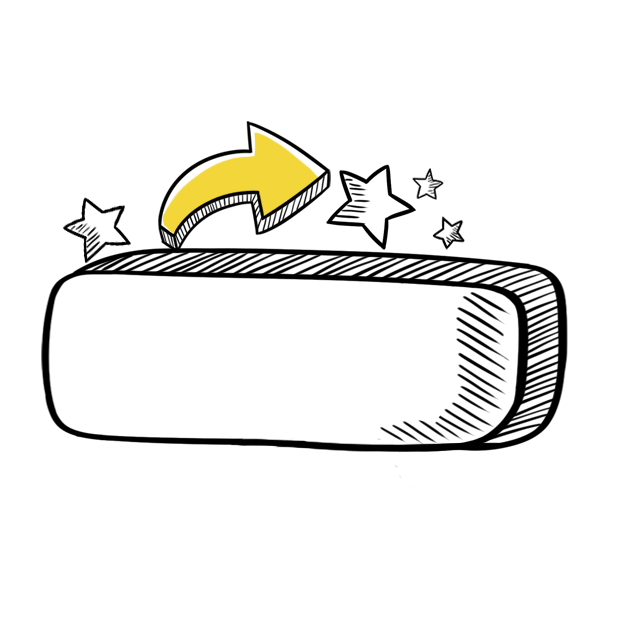 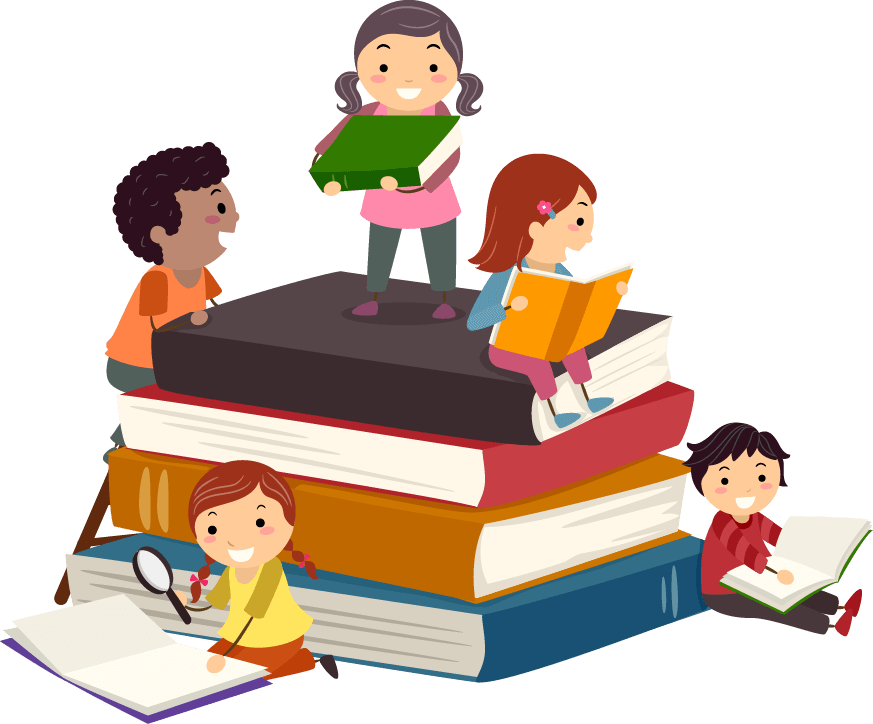 社團與活動
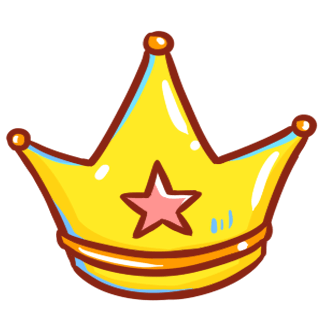 多元社團
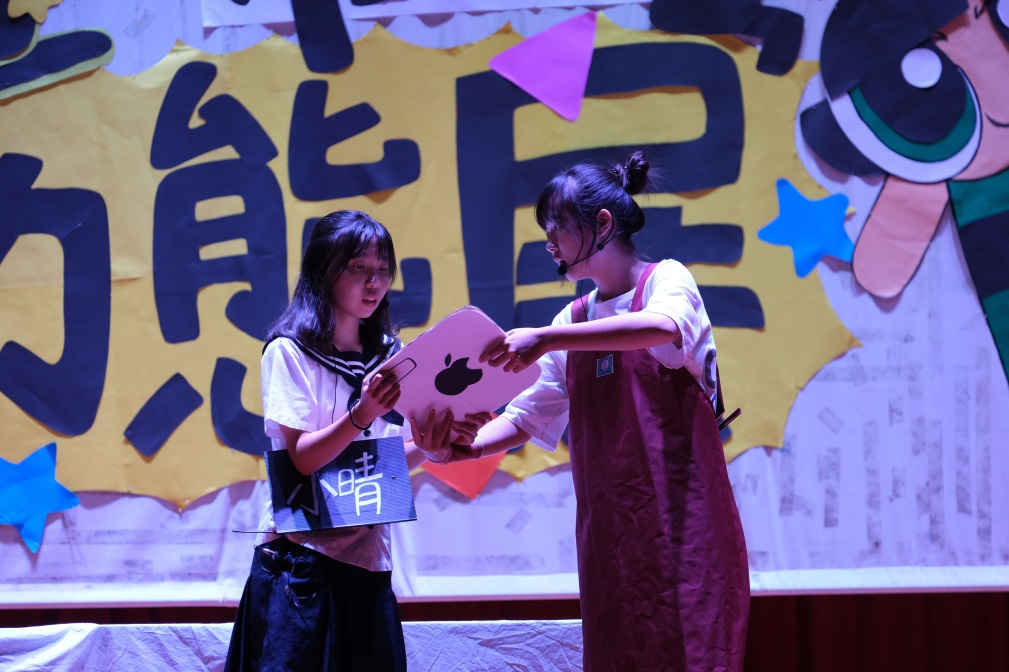 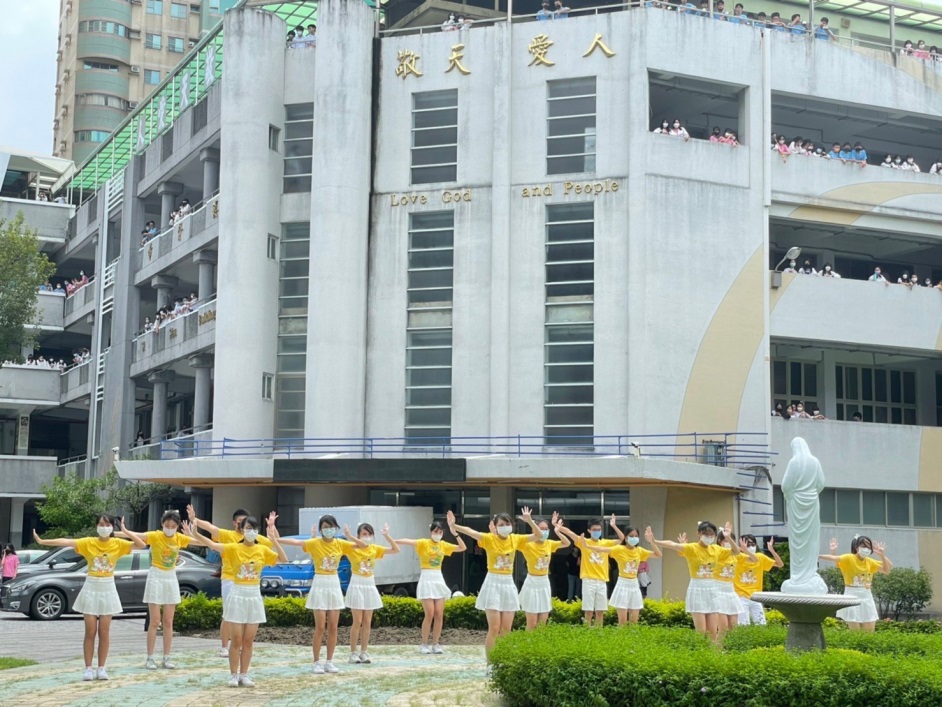 動態型
大眾傳播社
舞光十社
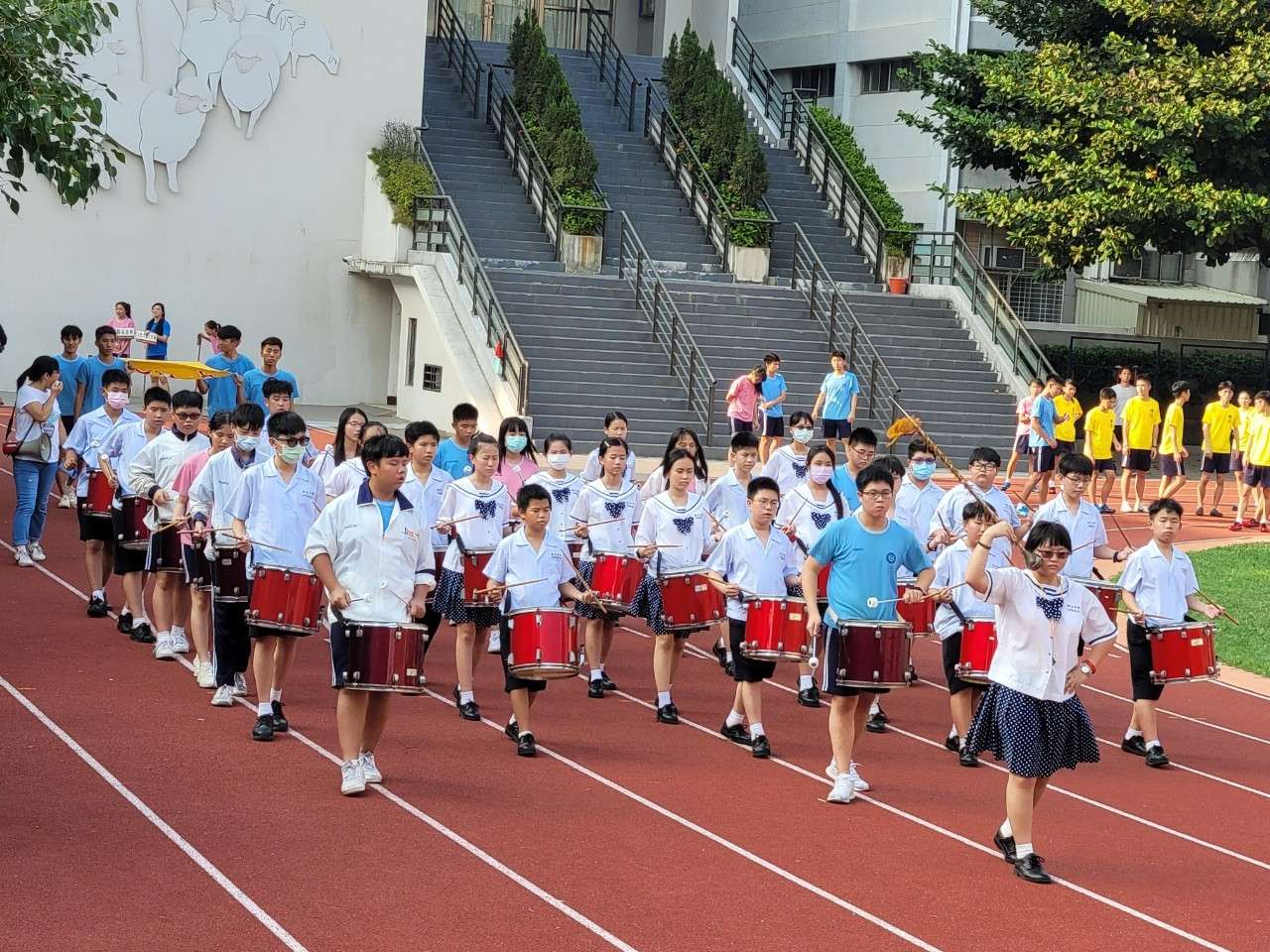 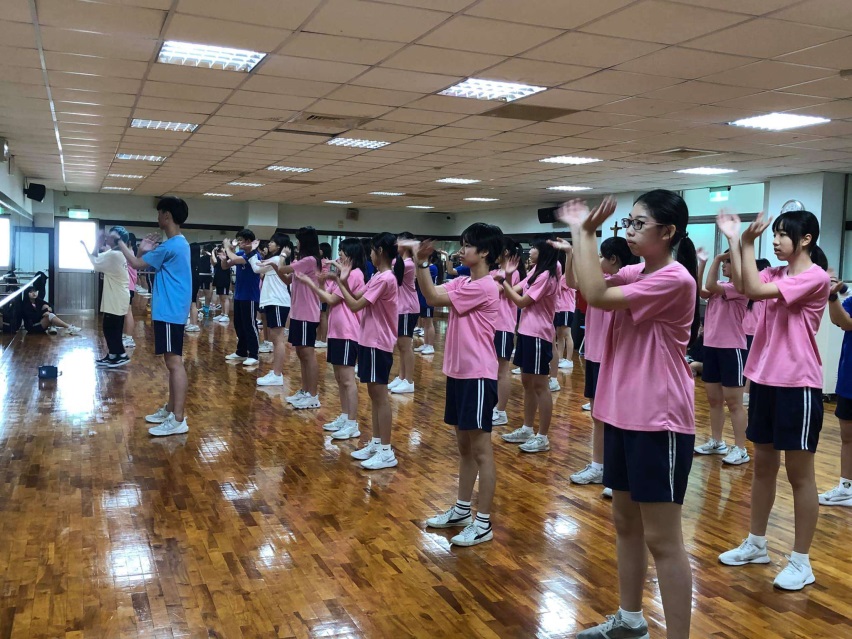 鼓隊
熱街舞社
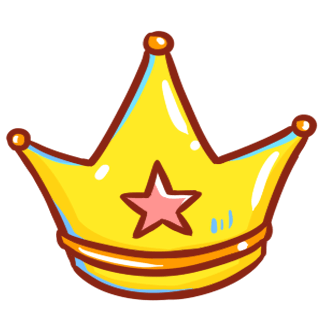 多元社團
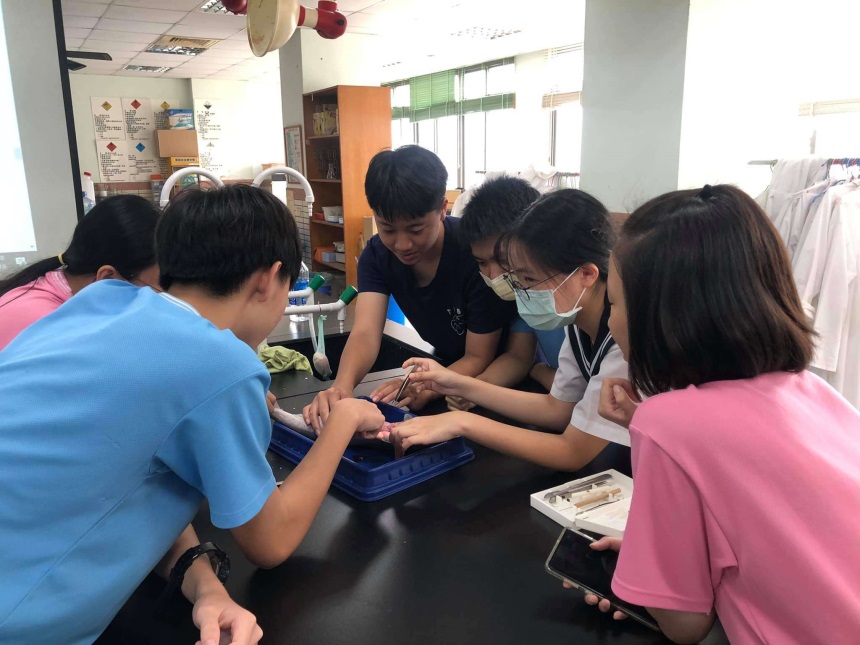 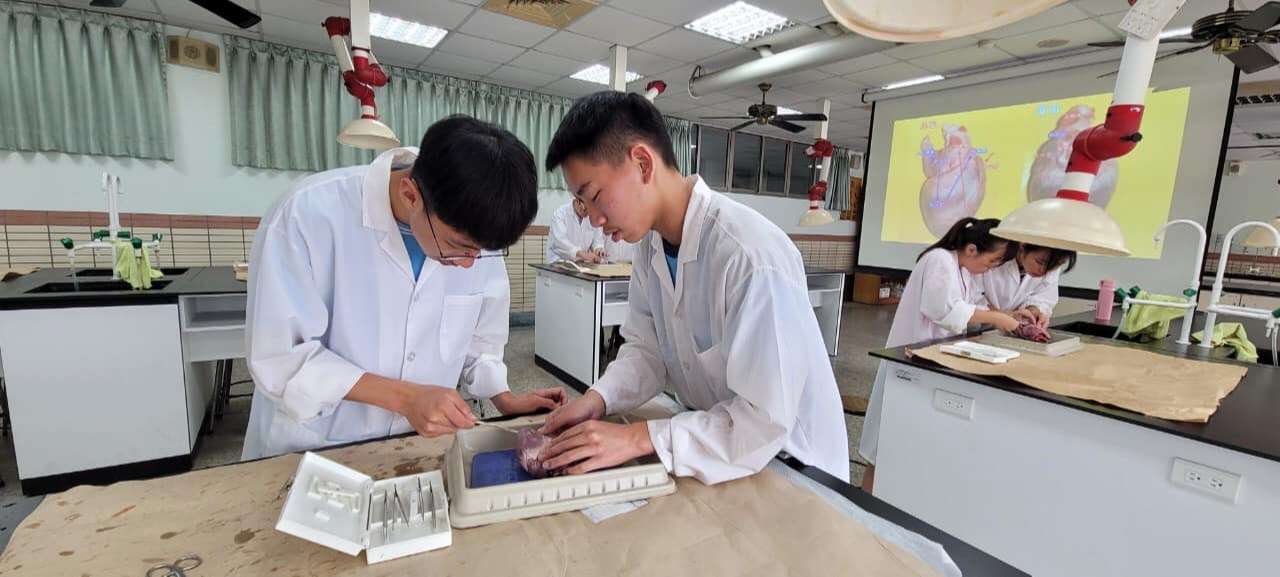 學術型
醫學研究社
生物研究社
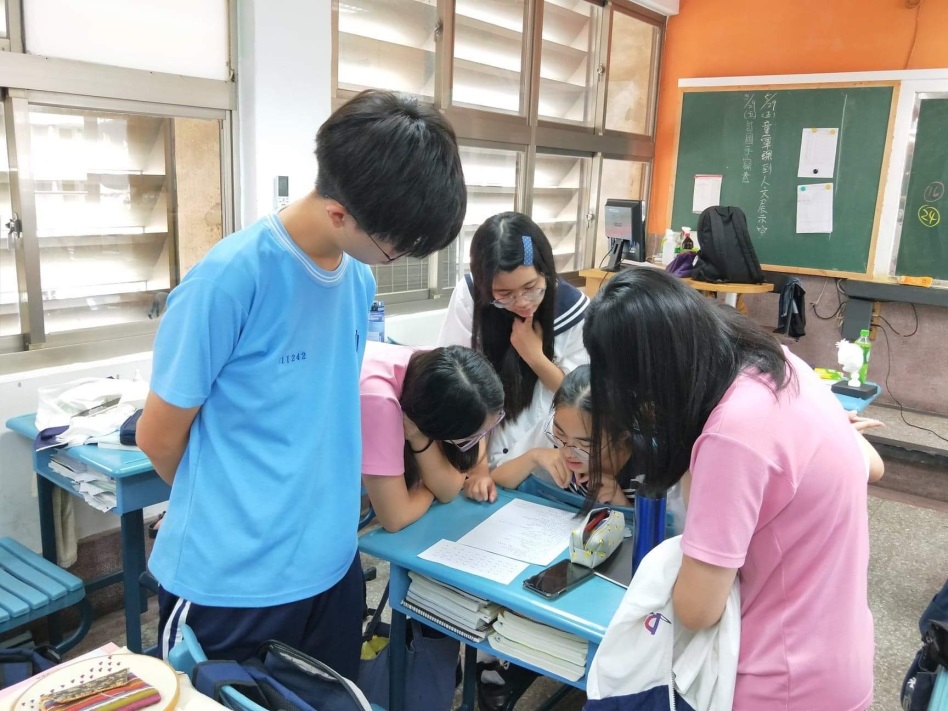 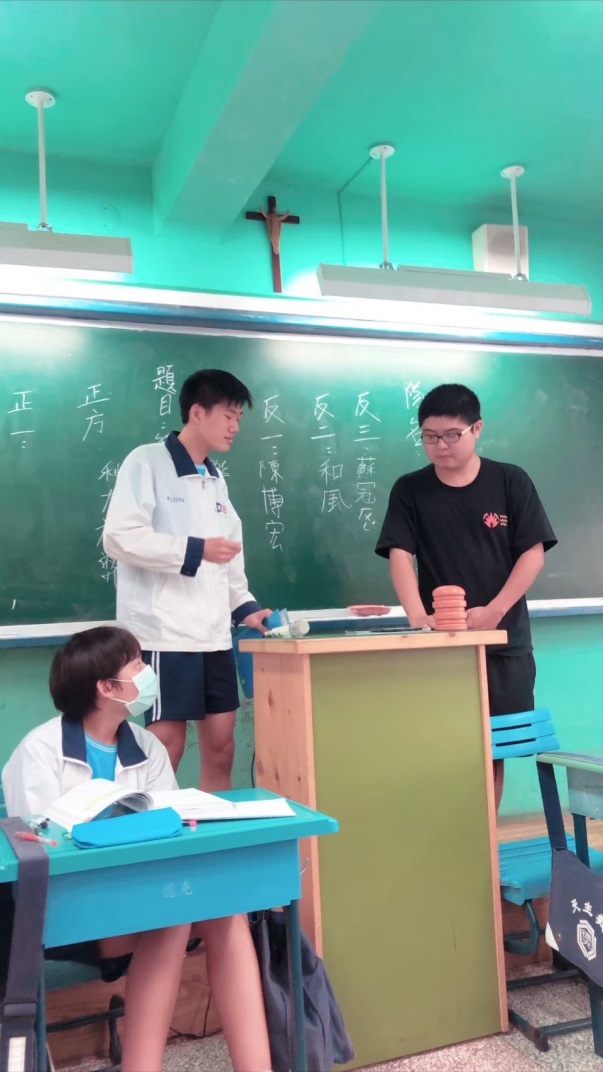 辯論社
文學研究社
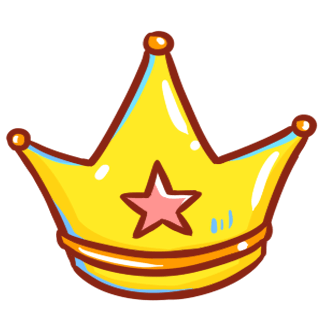 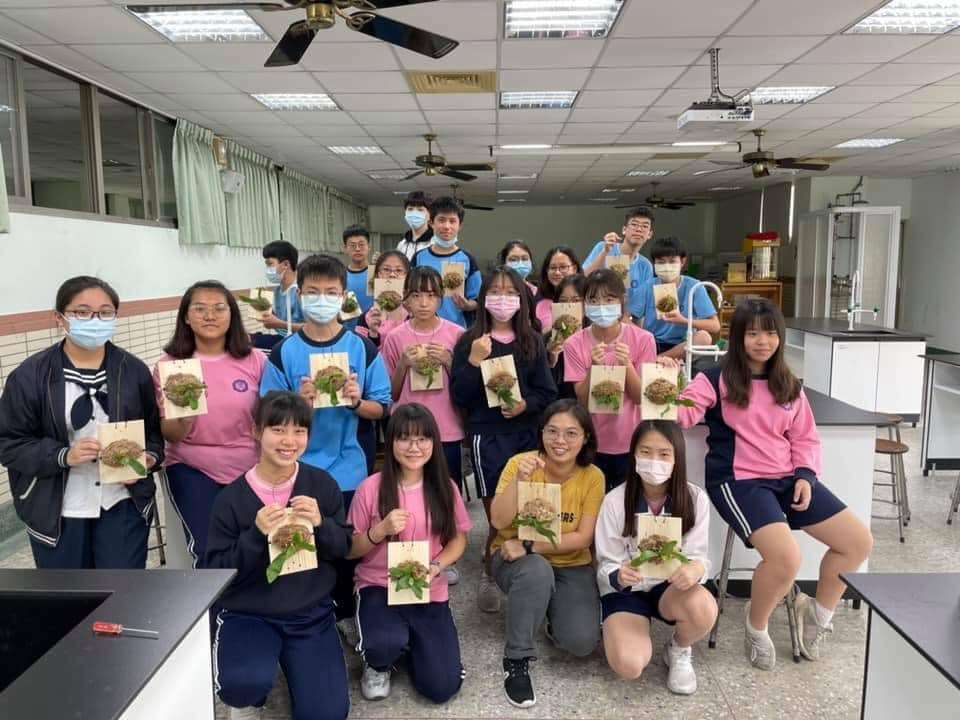 多元社團
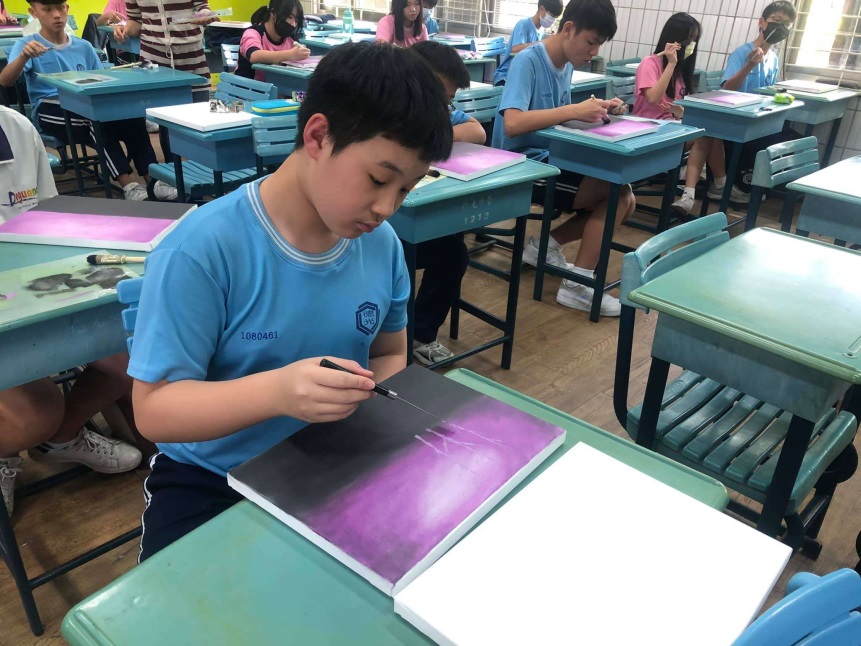 手作型
綠手指園藝社
風景油畫社
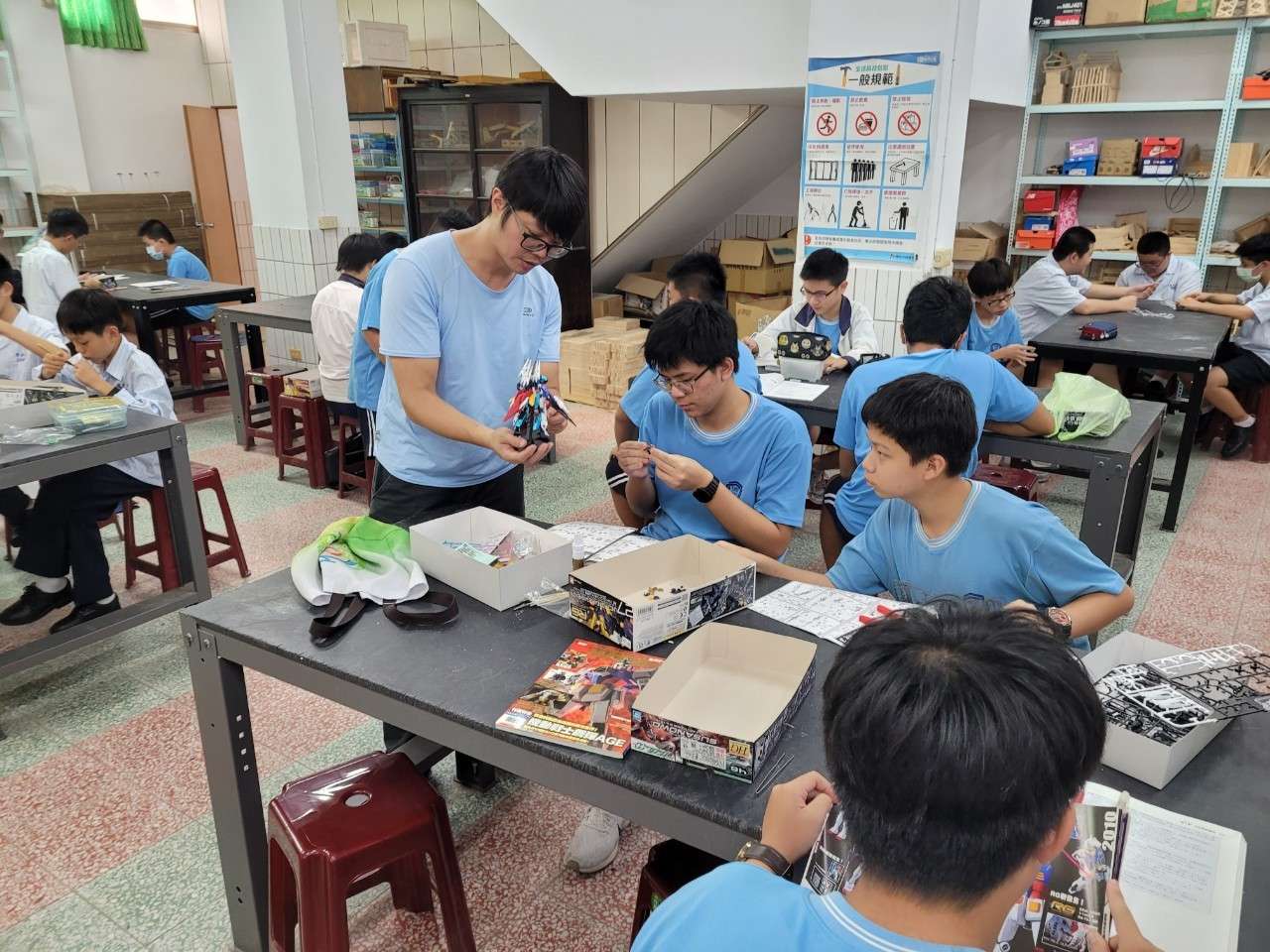 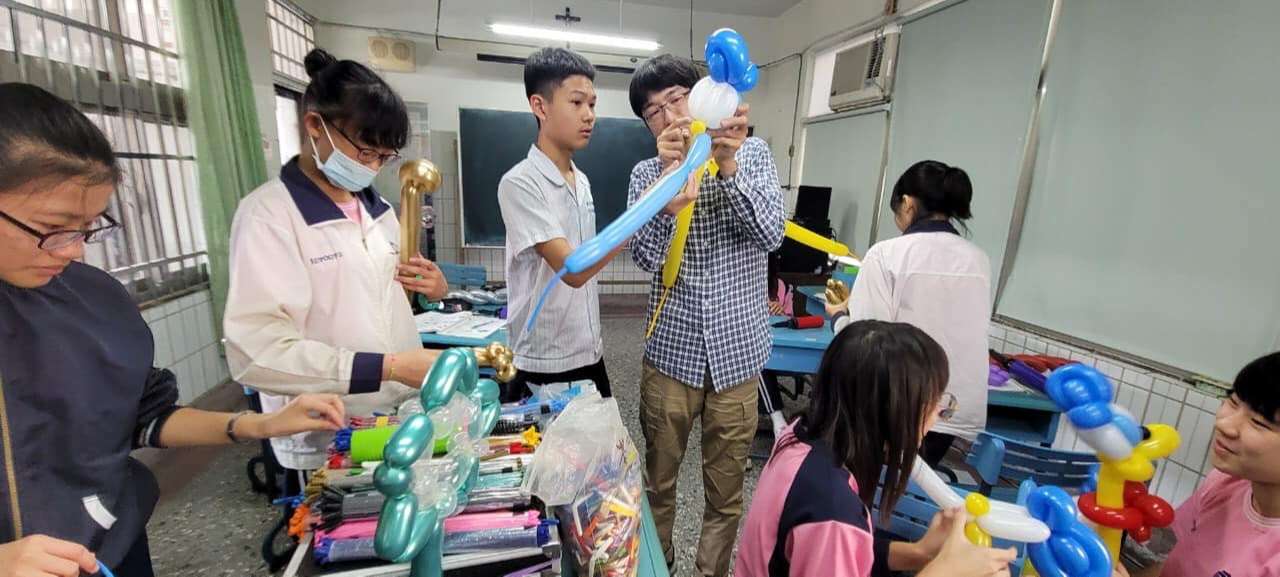 鋼彈模型社
造型氣球社
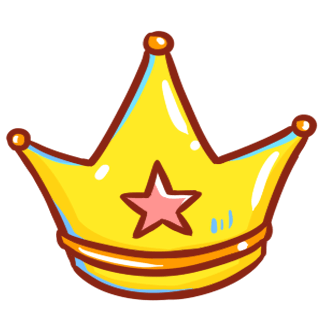 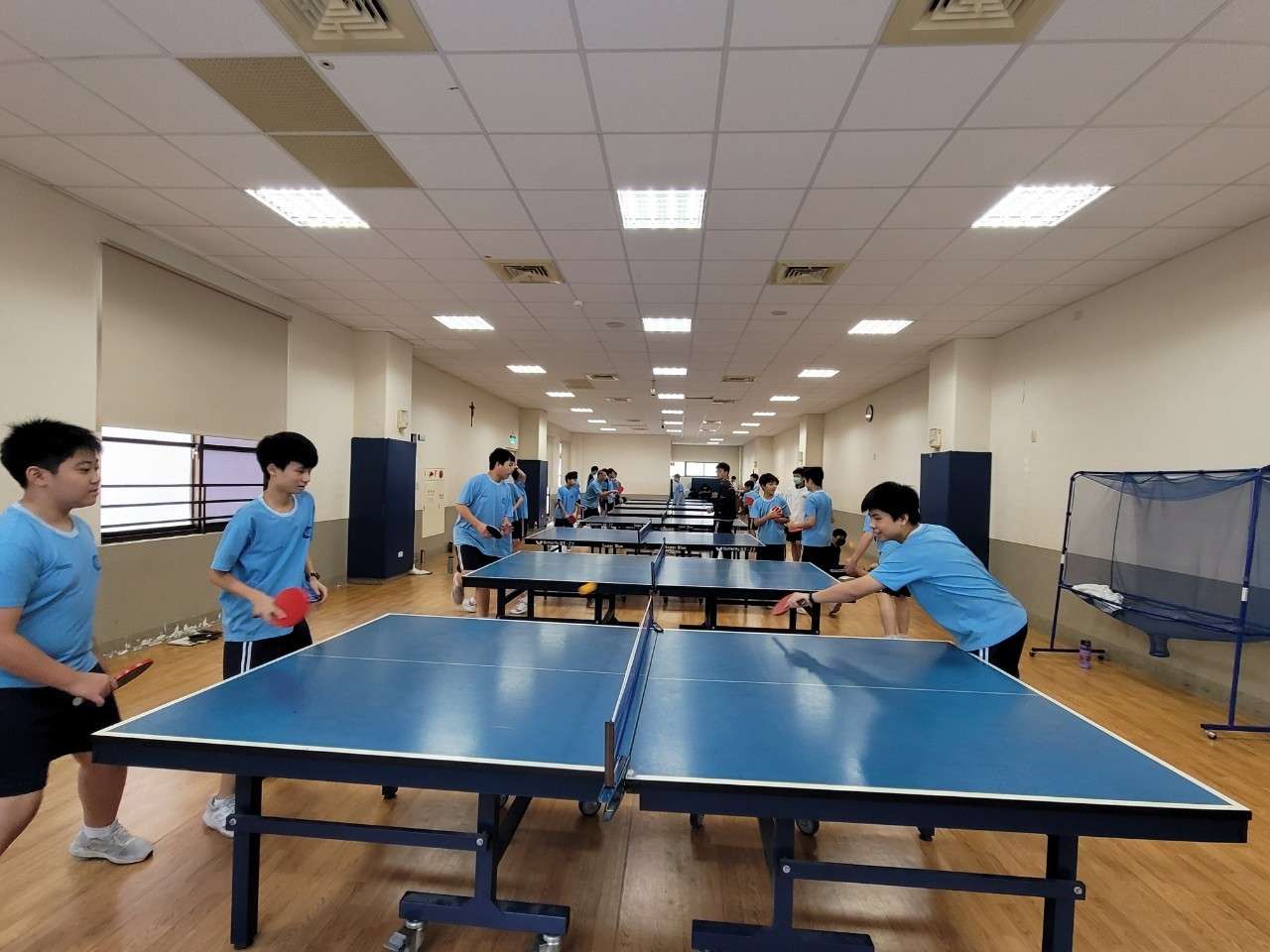 多元社團
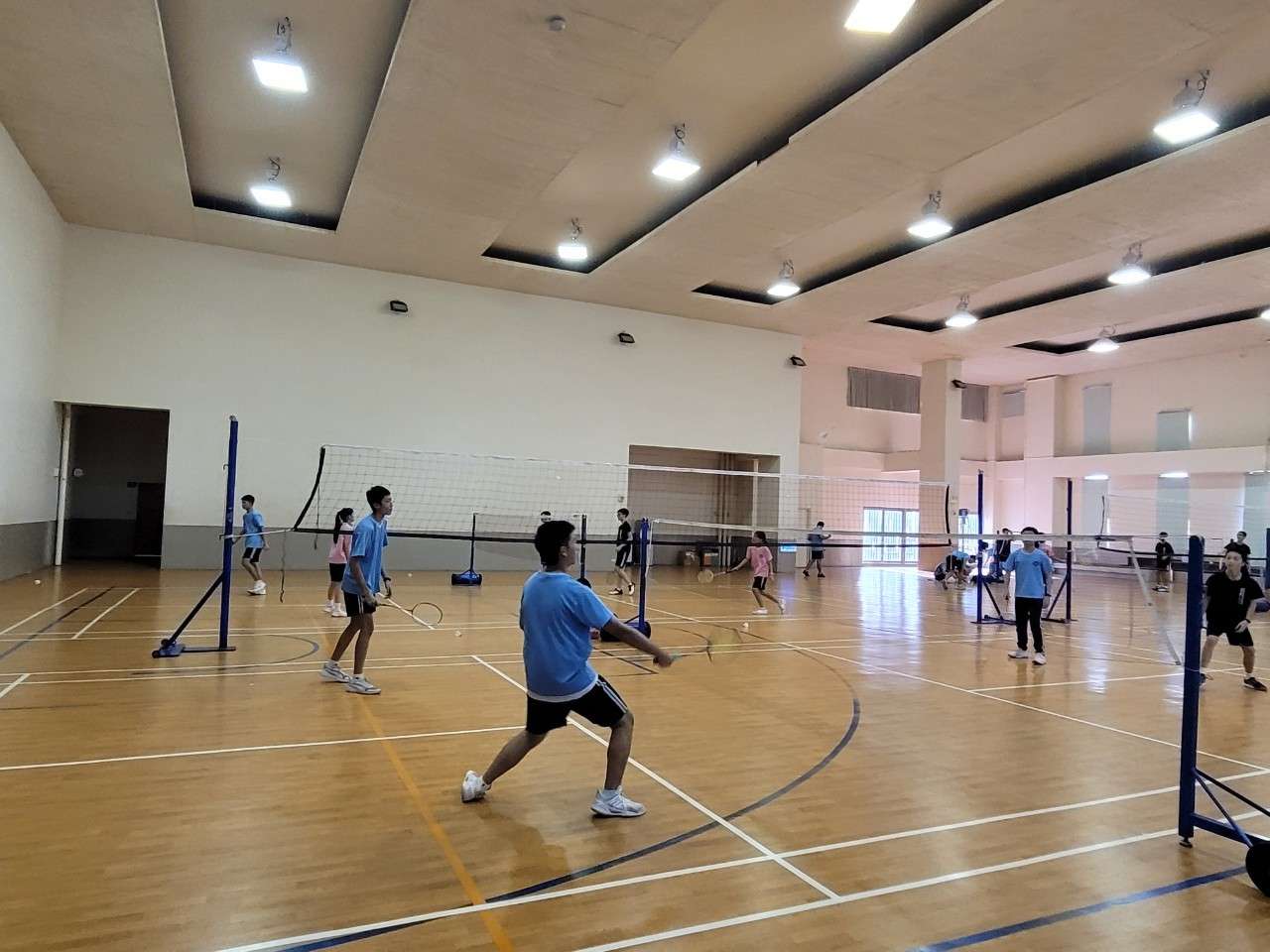 體育型
桌球社
羽球社
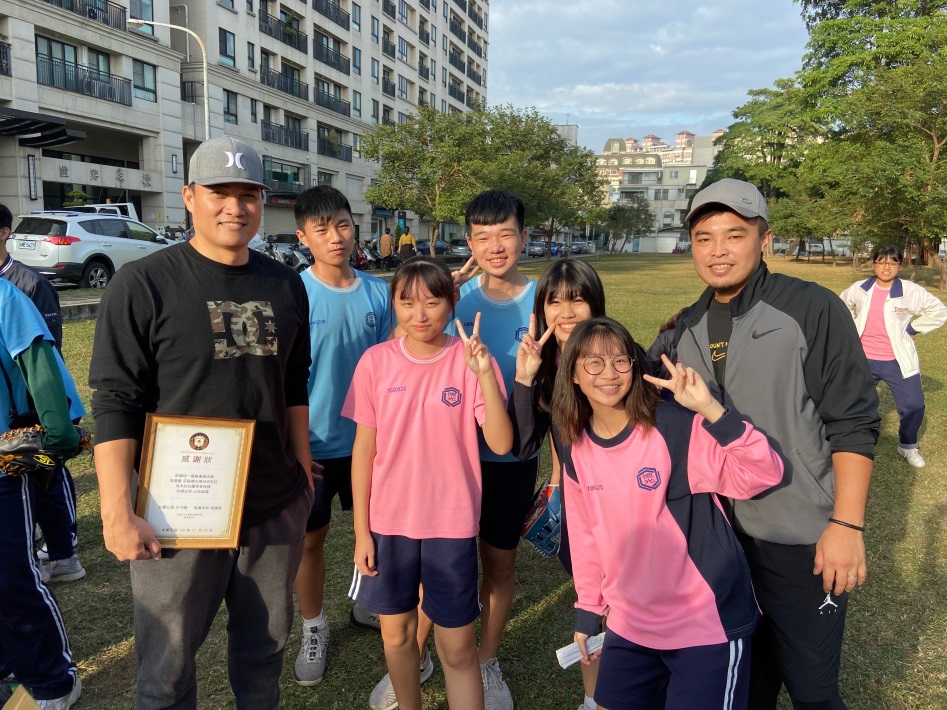 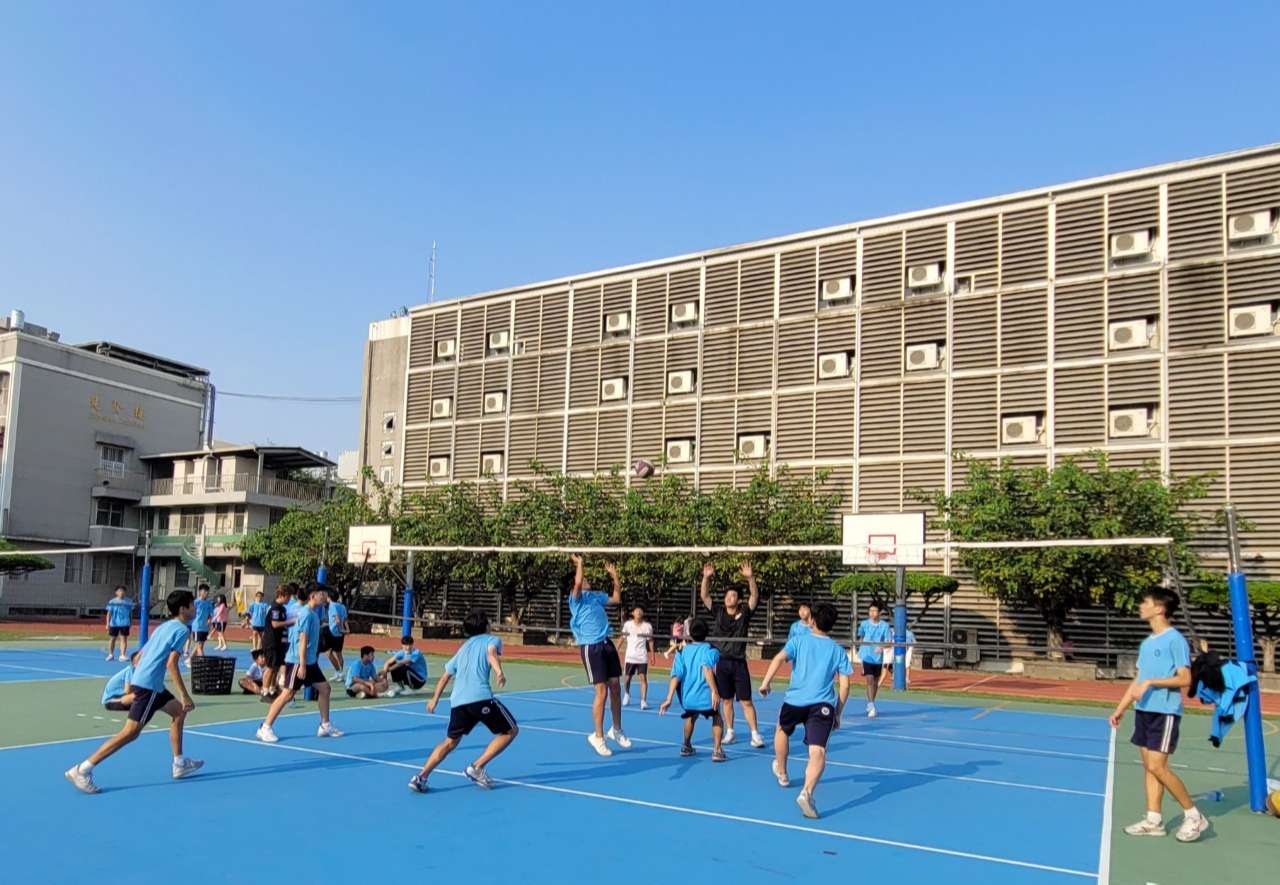 排球社
棒球研究社
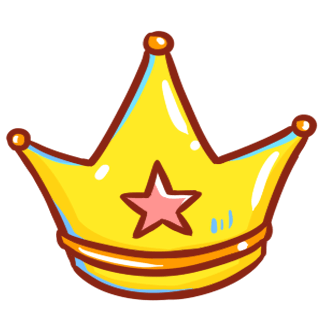 多元社團
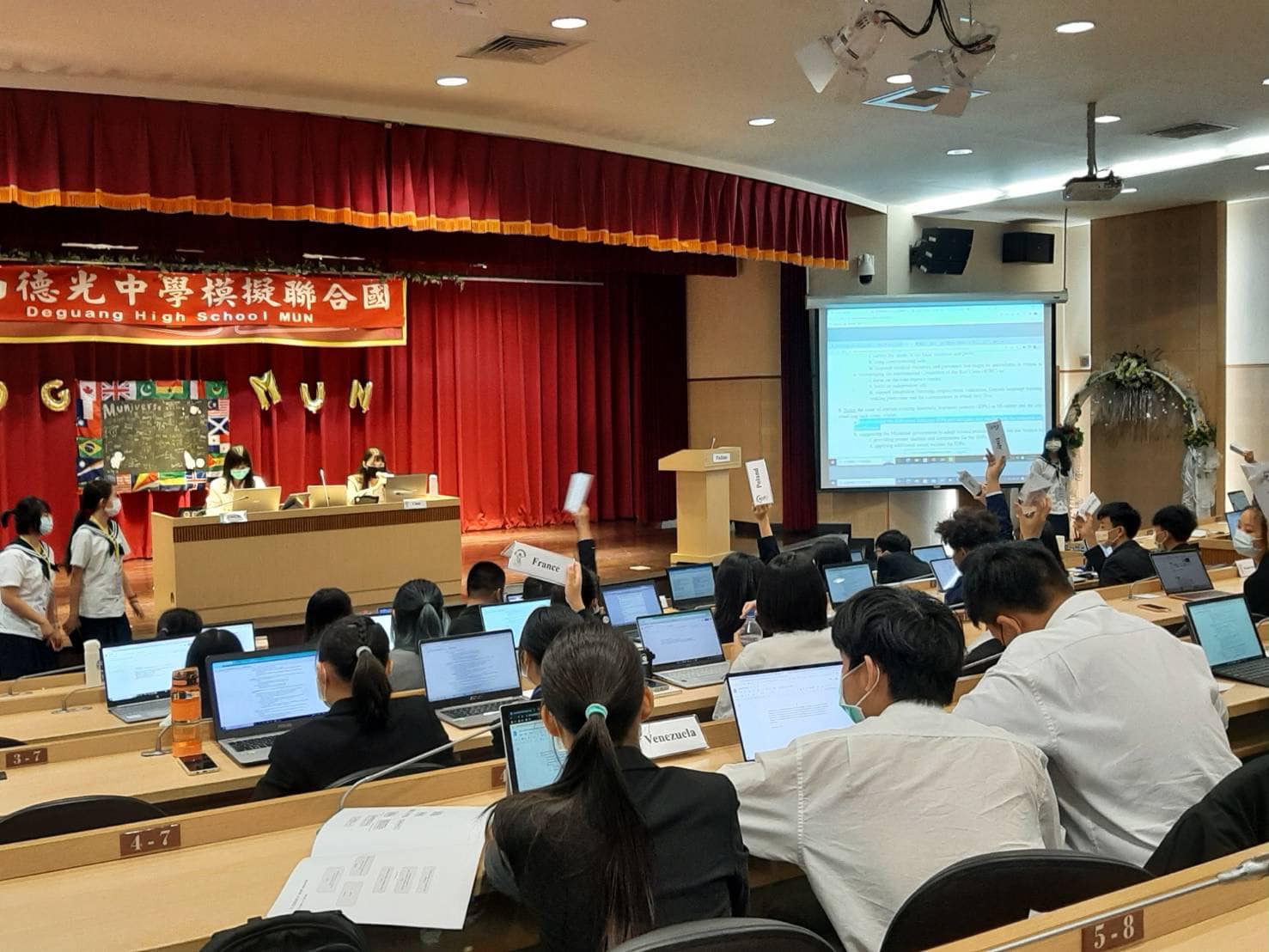 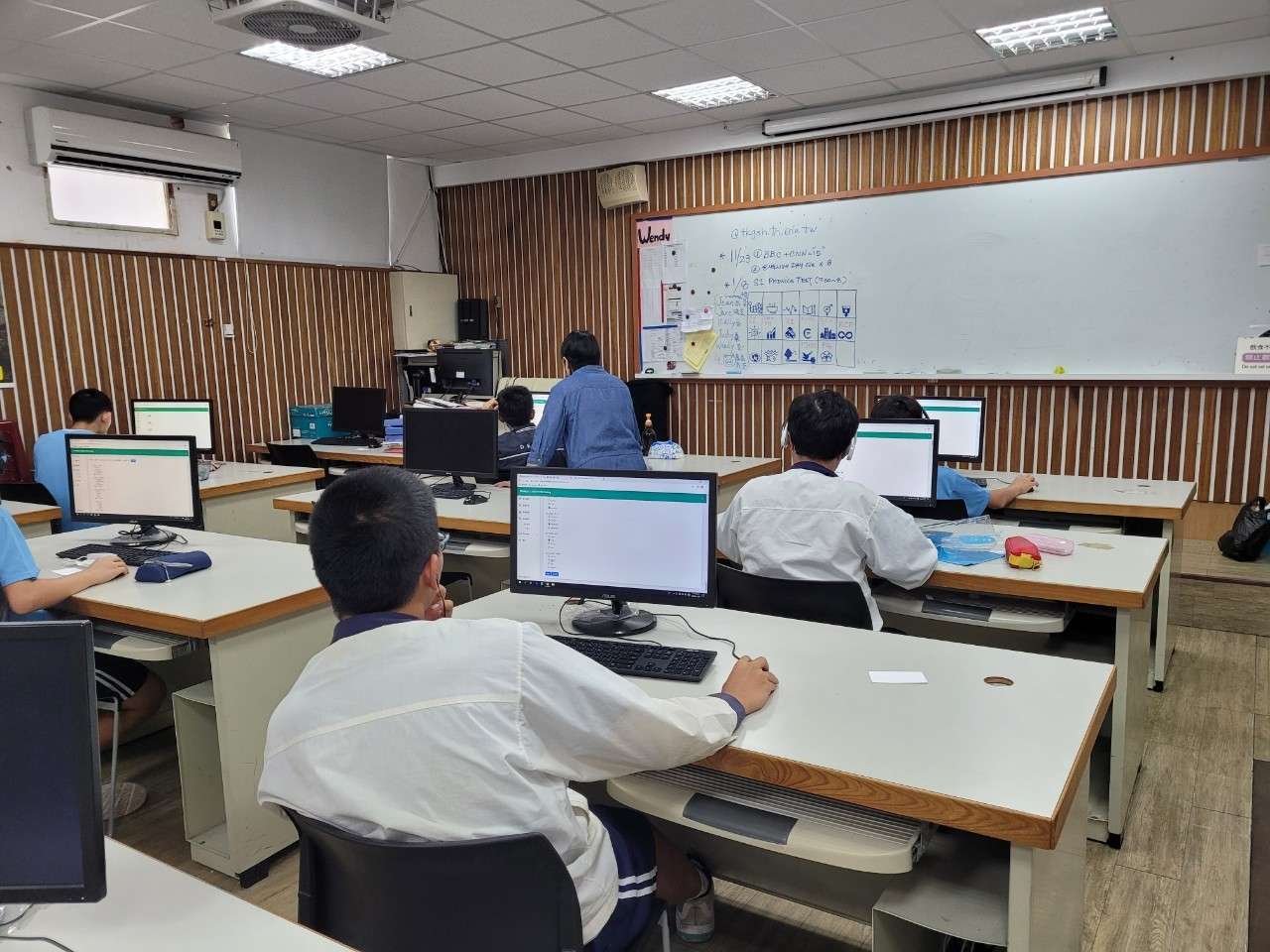 語言型
模擬聯合國社
英文單字EVQ社
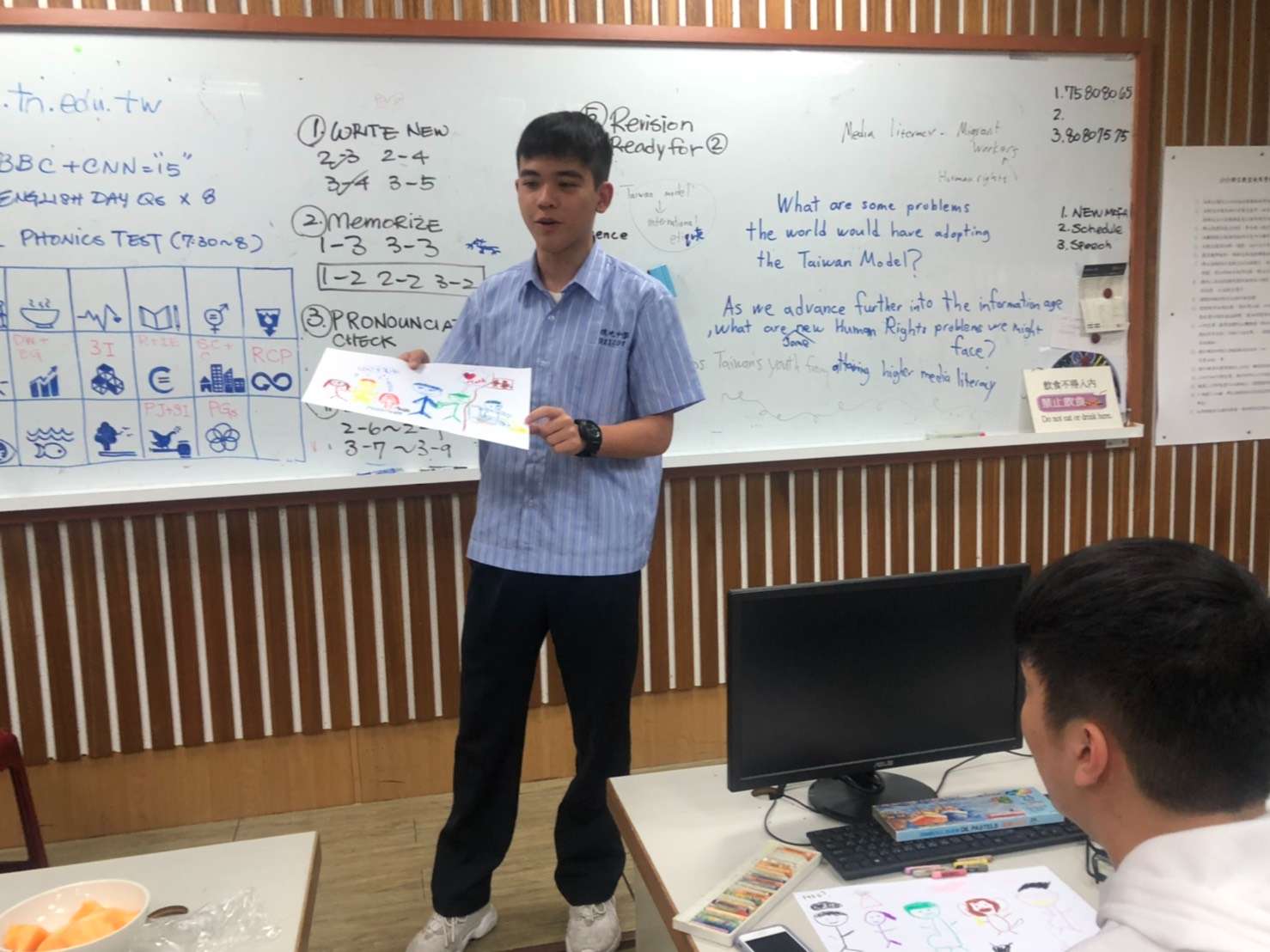 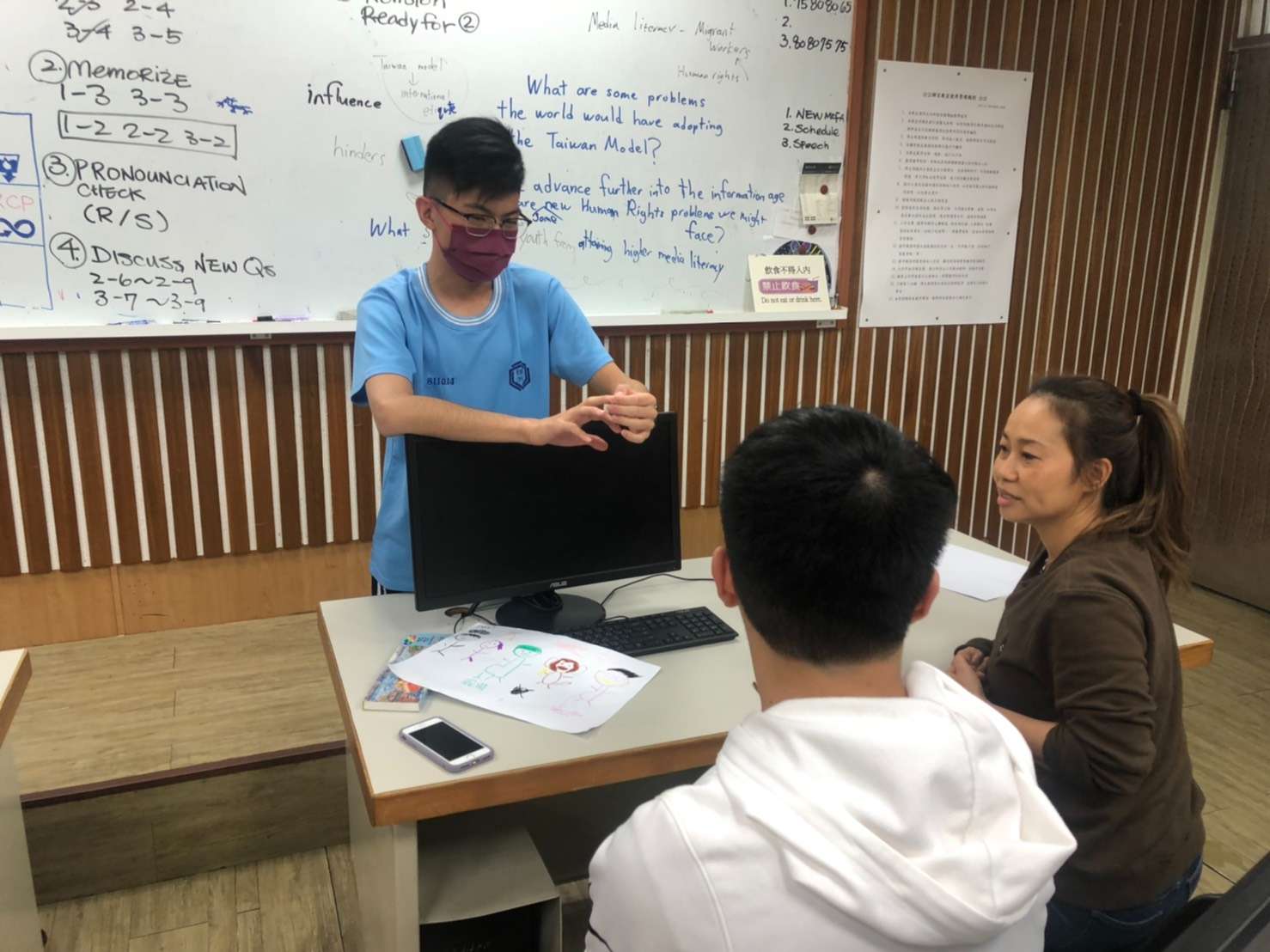 國際外交領袖社
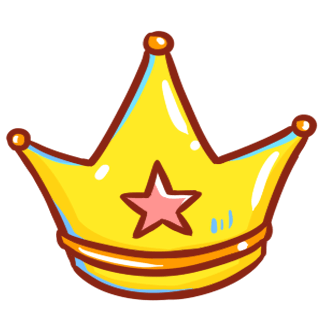 多元社團
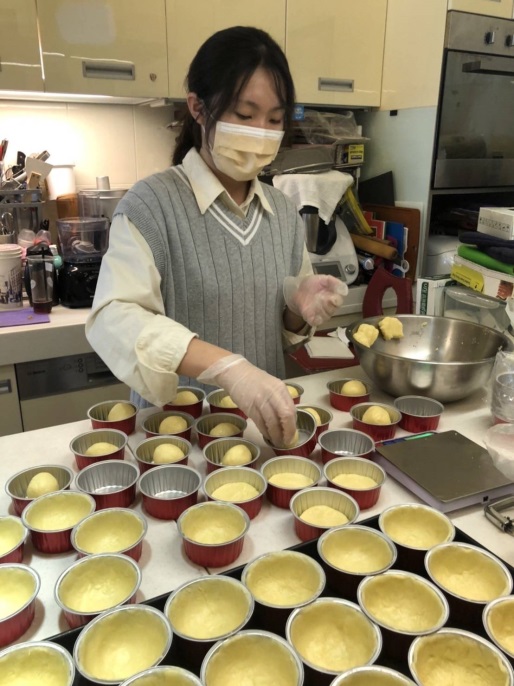 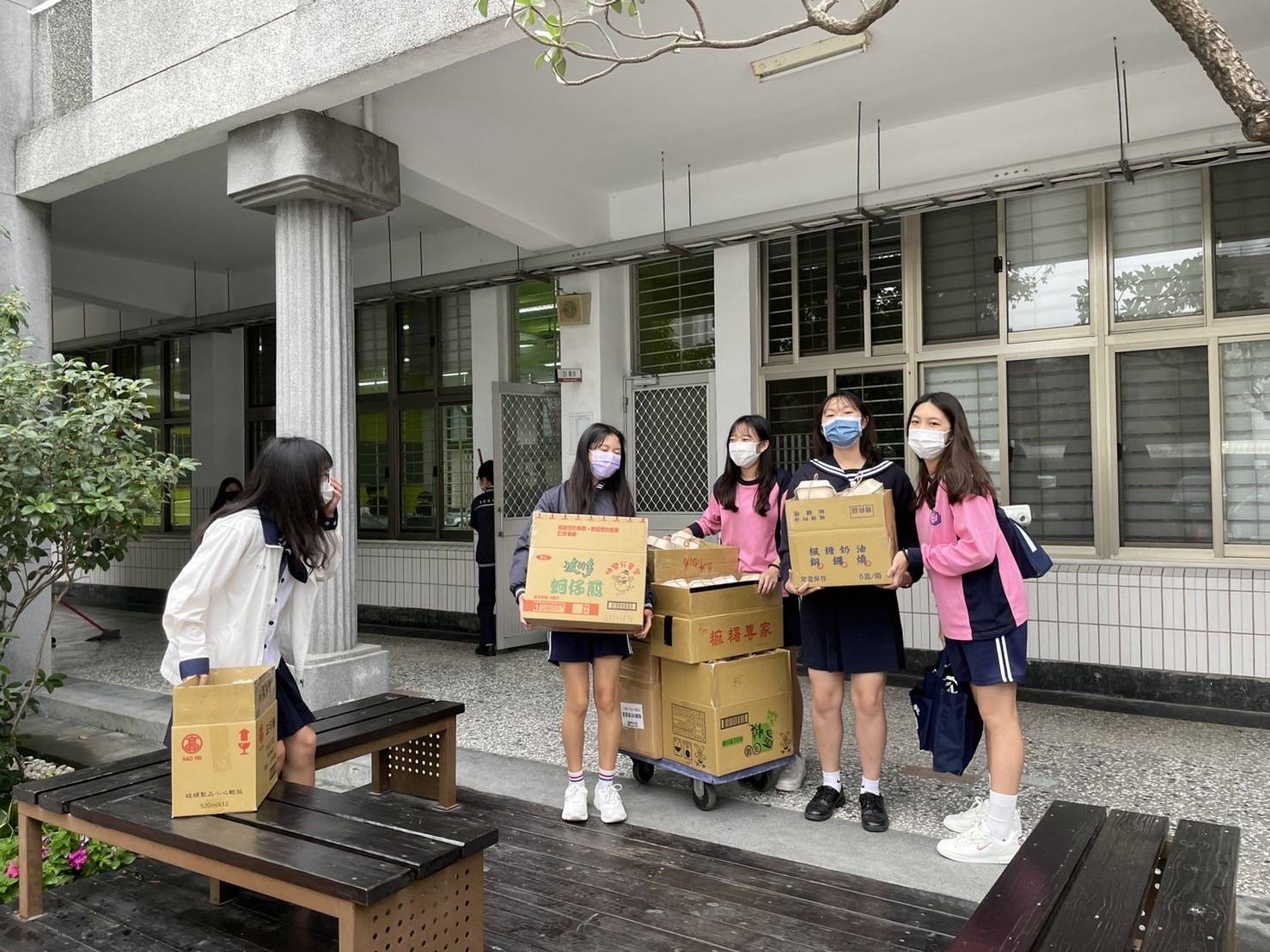 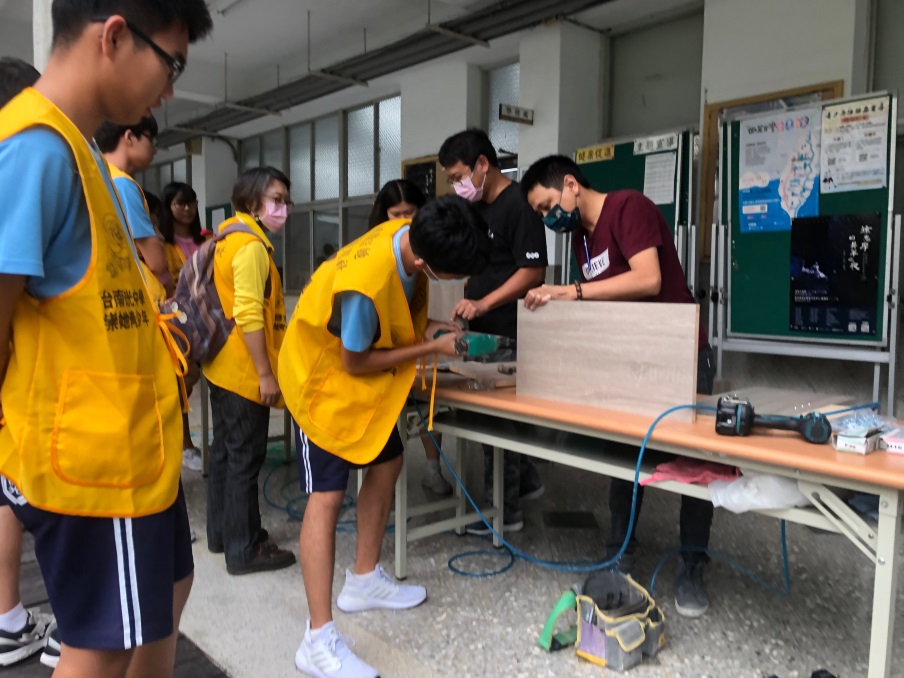 服務型
國際崇她社
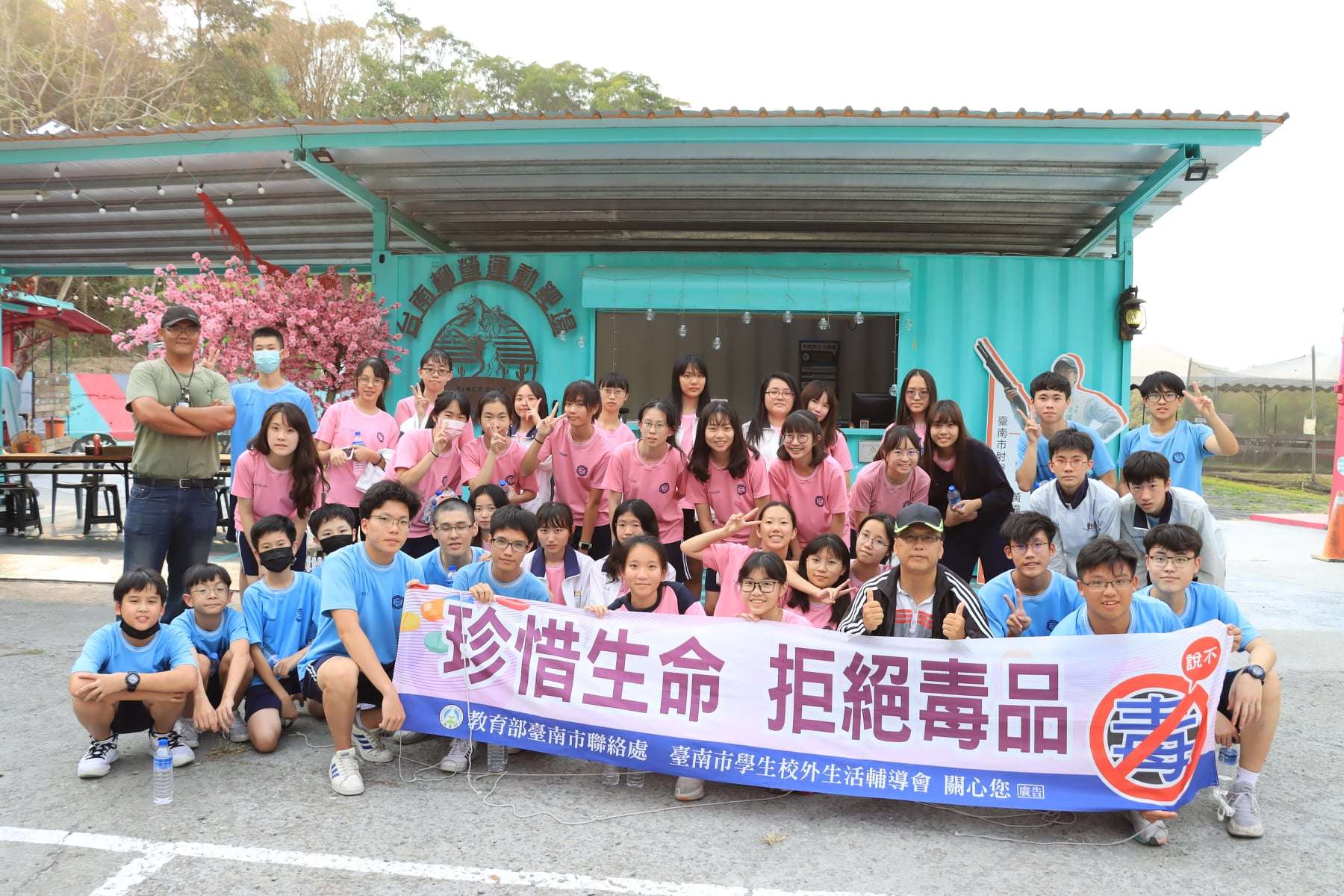 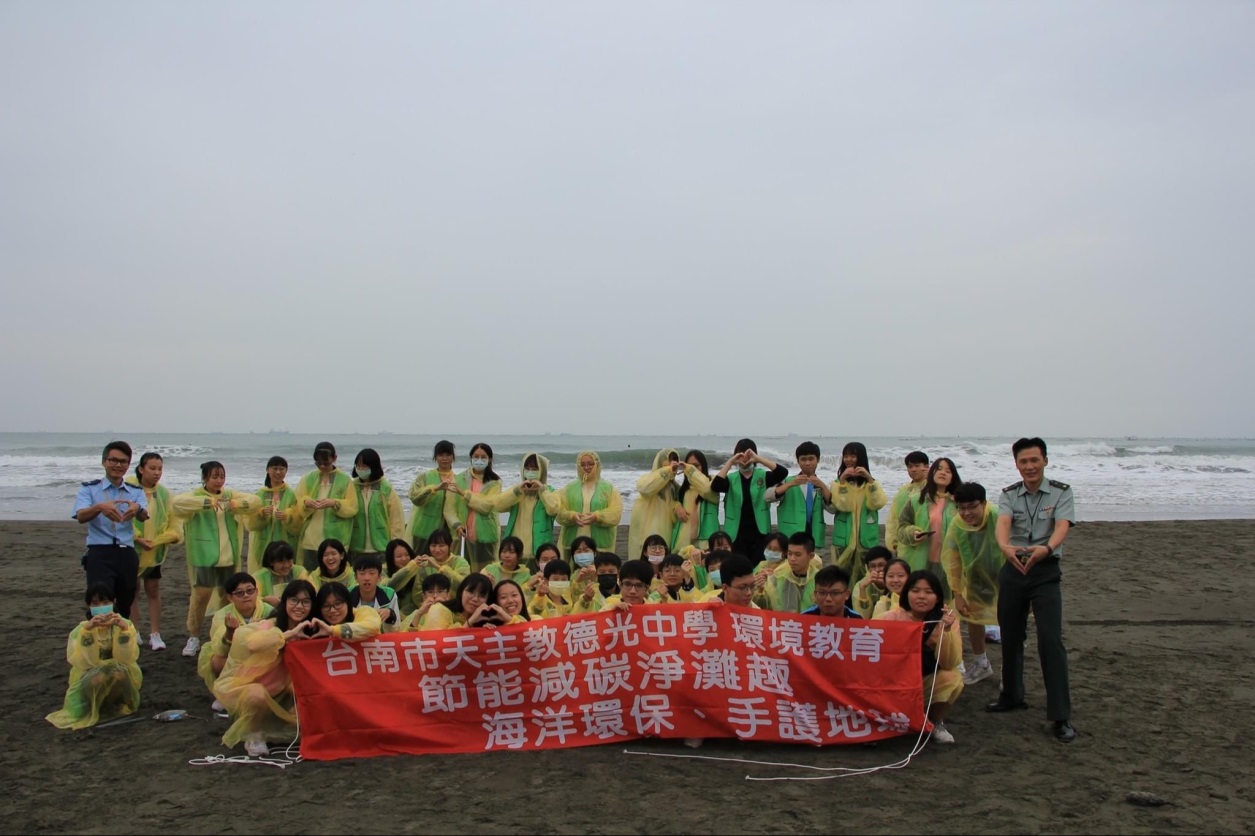 糾察社
春暉社
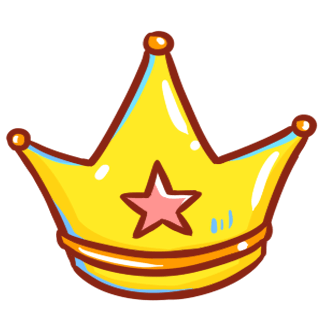 多元社團
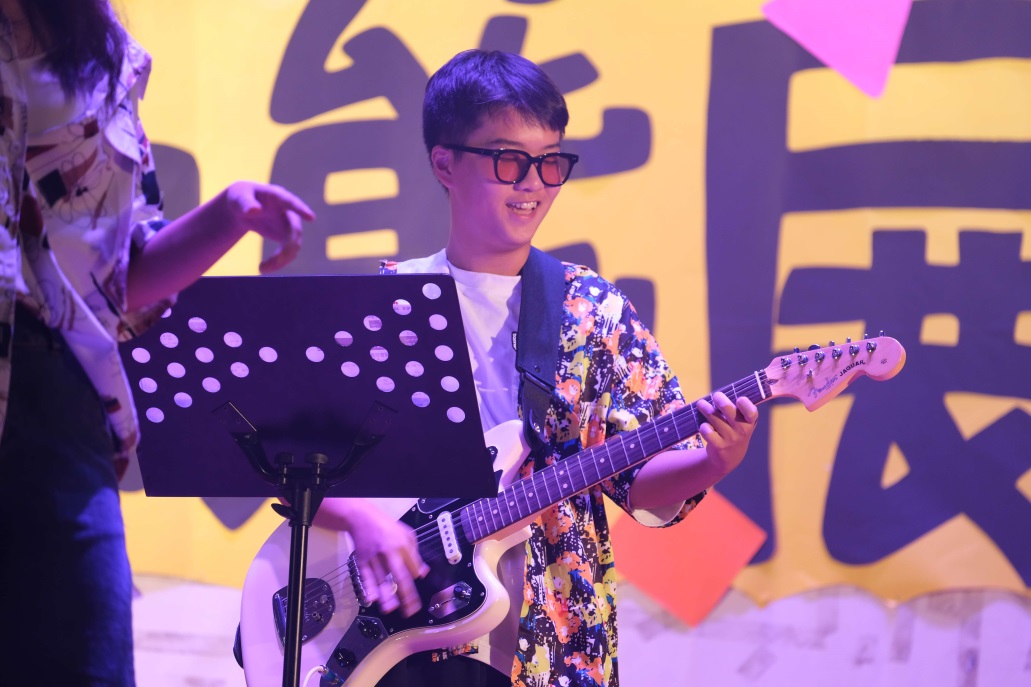 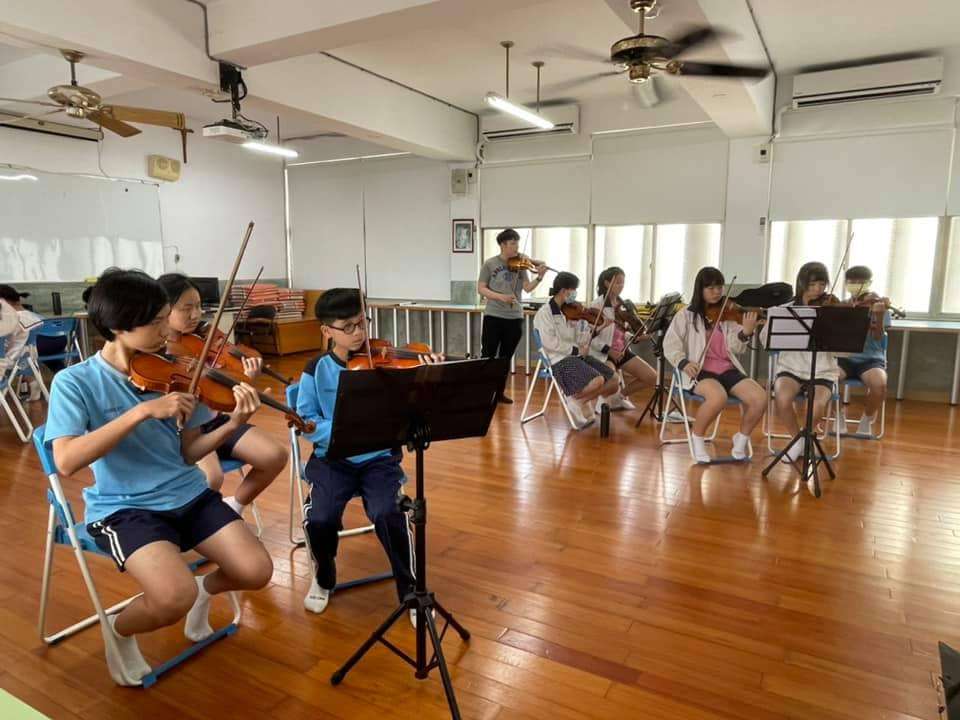 音樂型
熱音社
管絃樂團
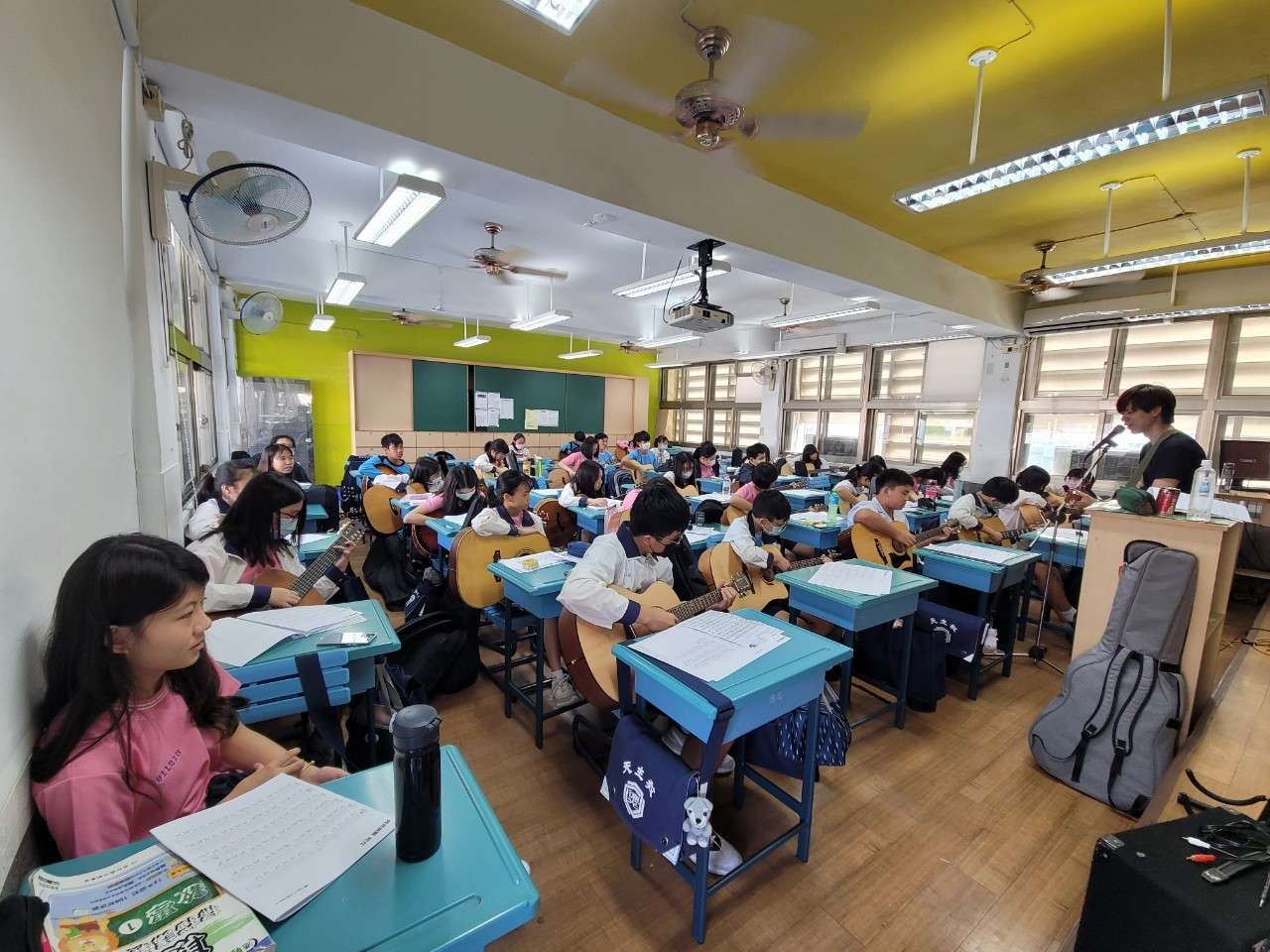 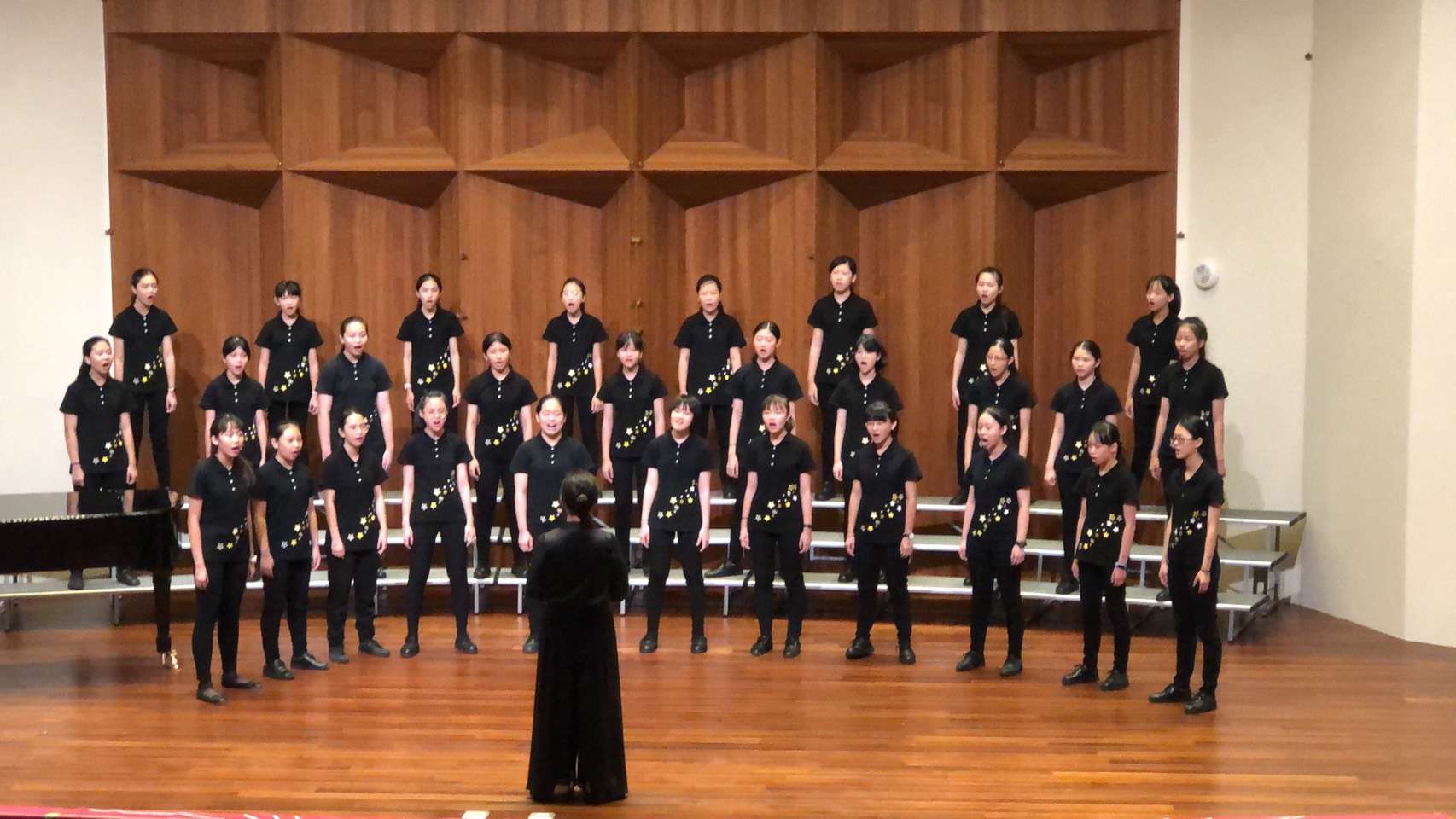 吉他社
合唱團
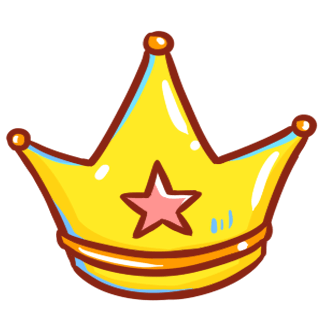 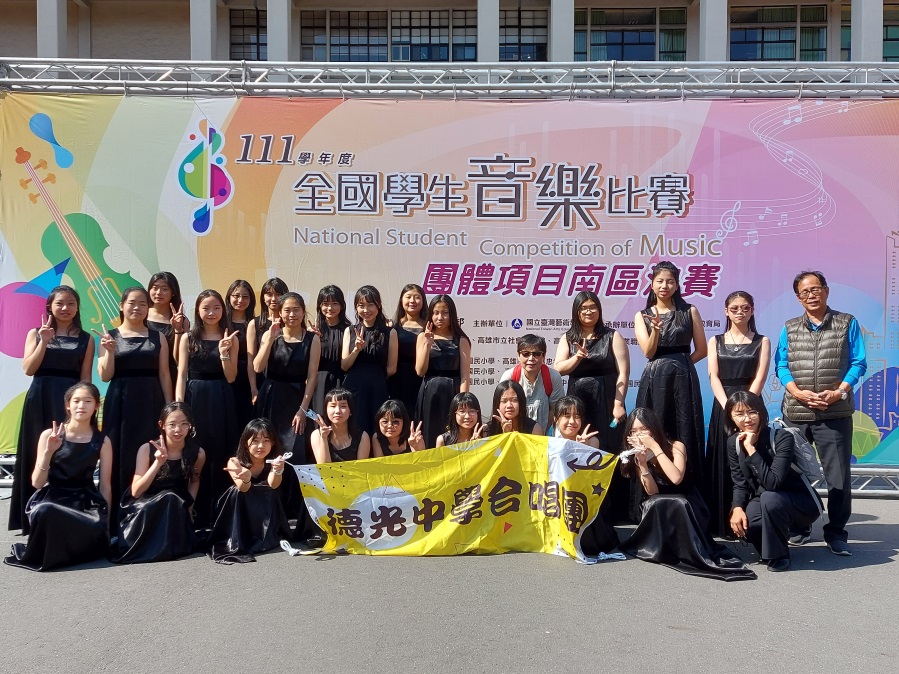 音樂社團
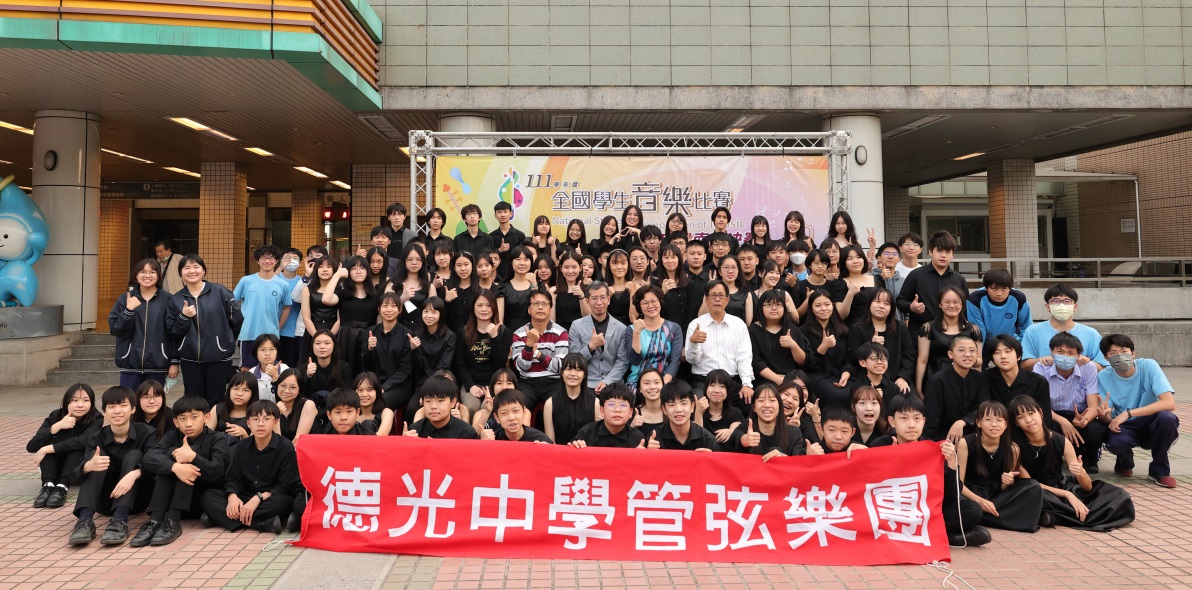 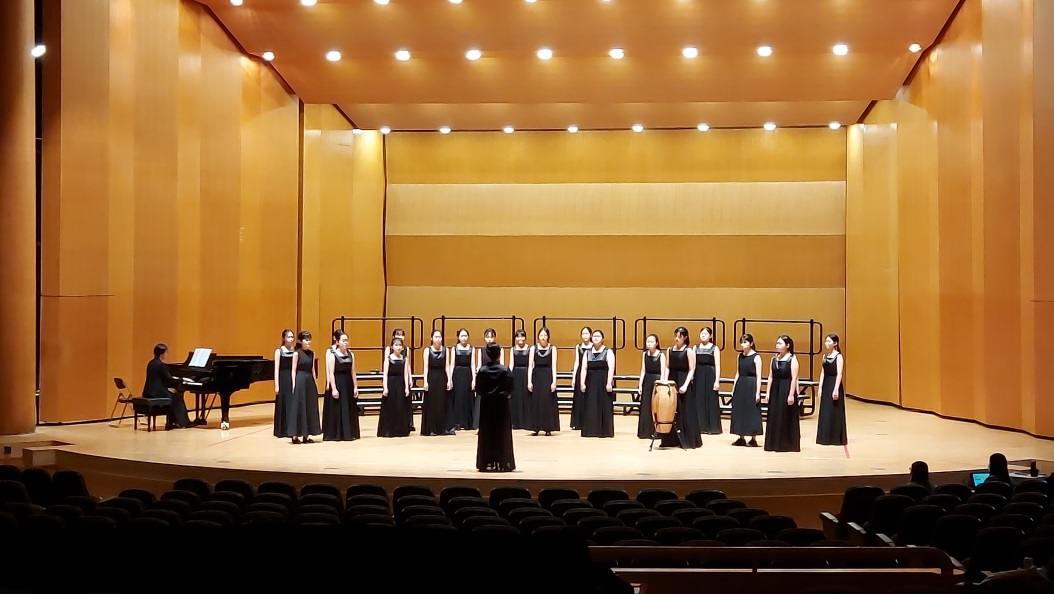 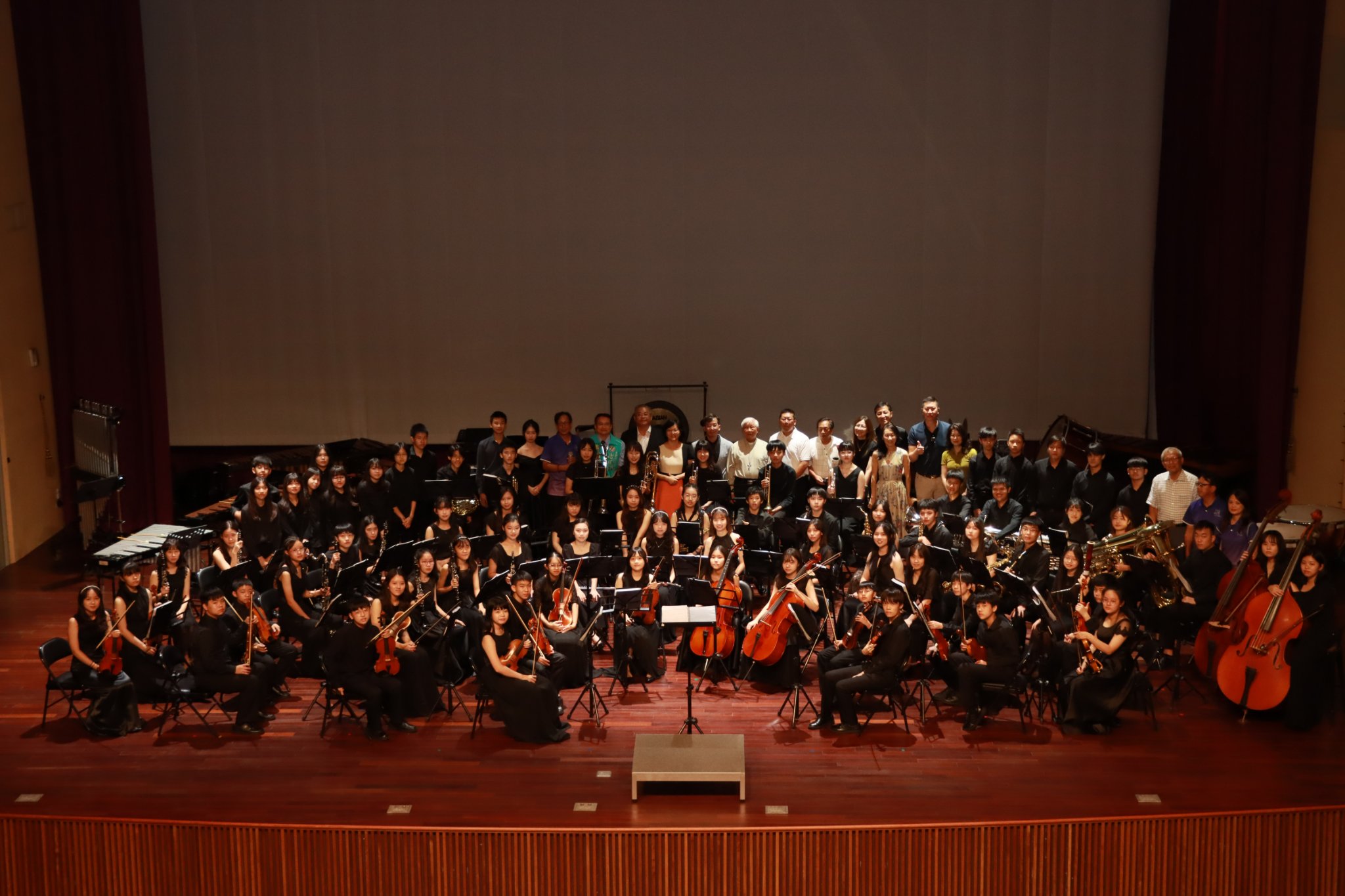 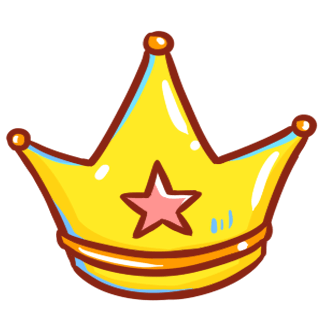 社團動態展
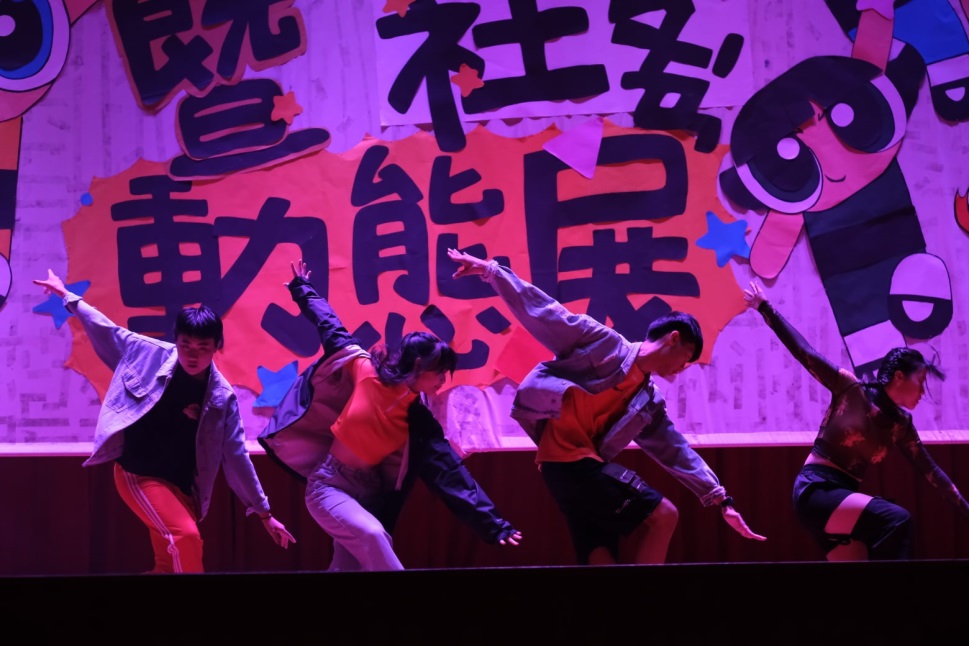 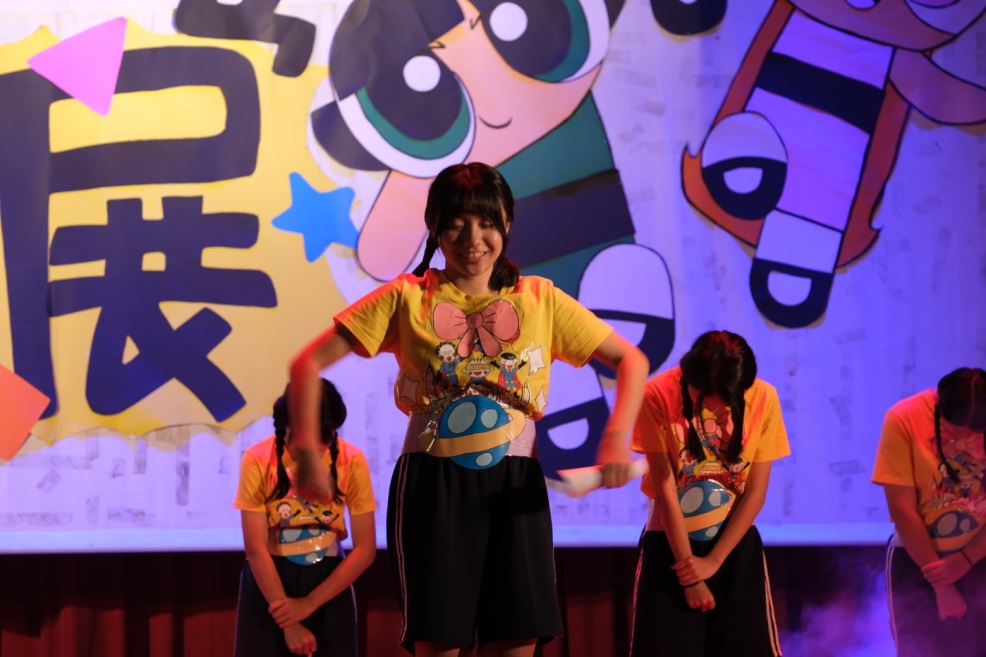 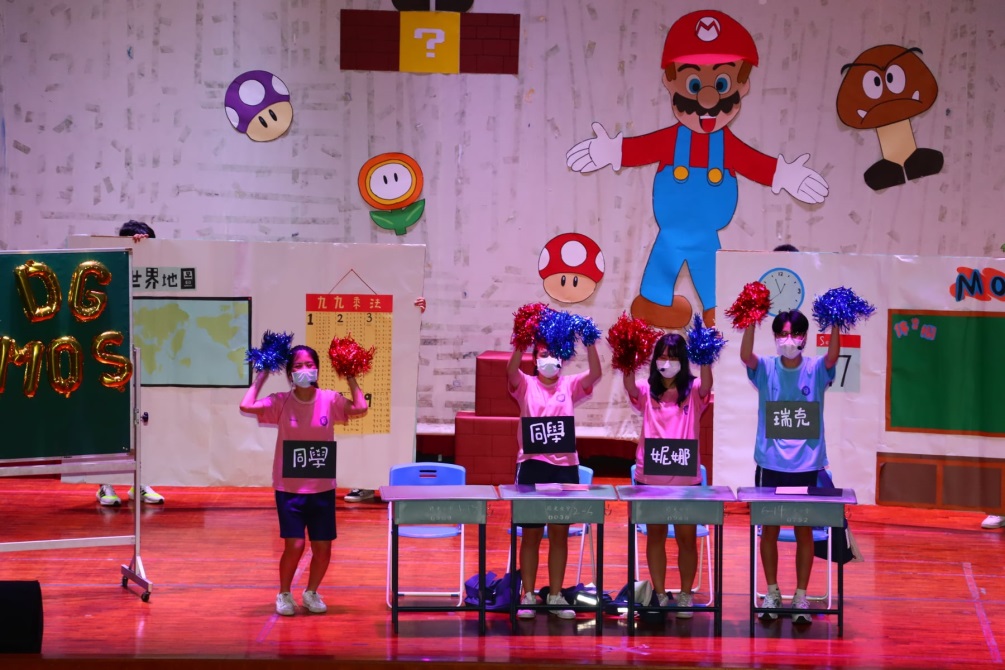 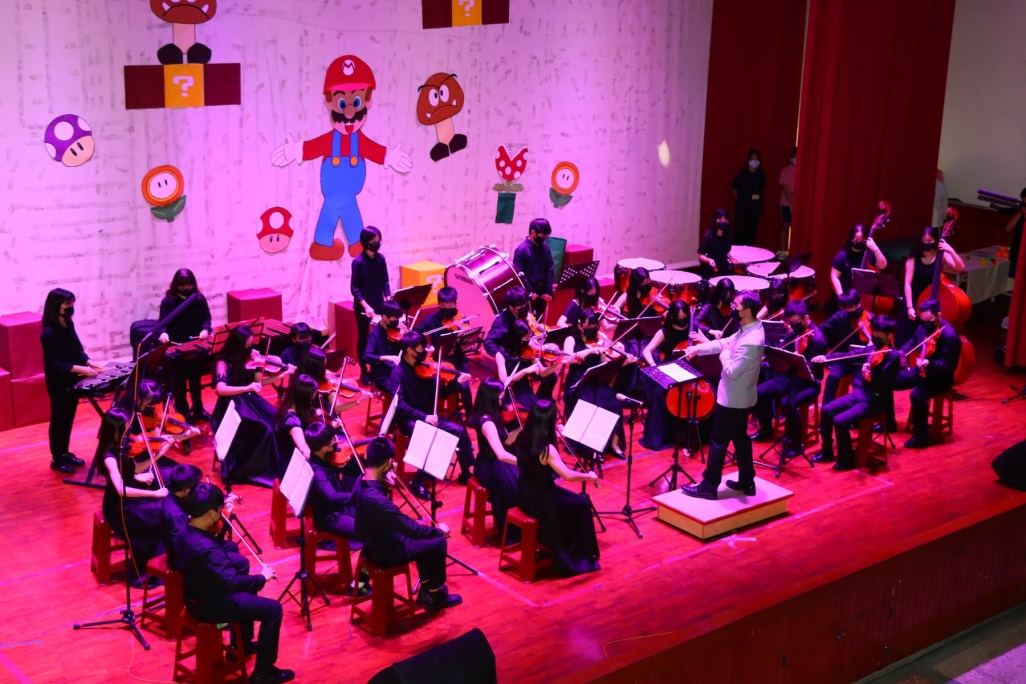 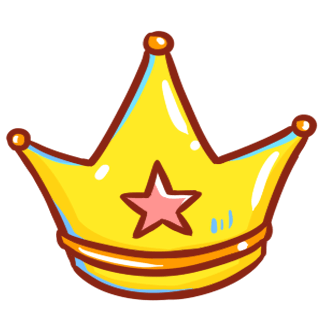 57周年校慶-德光森友會
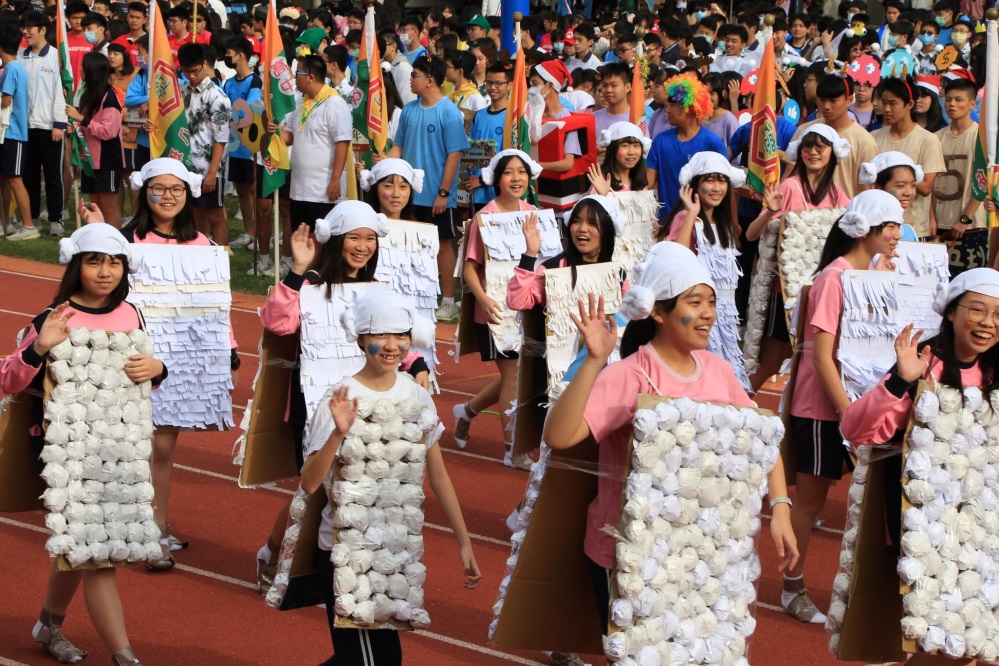 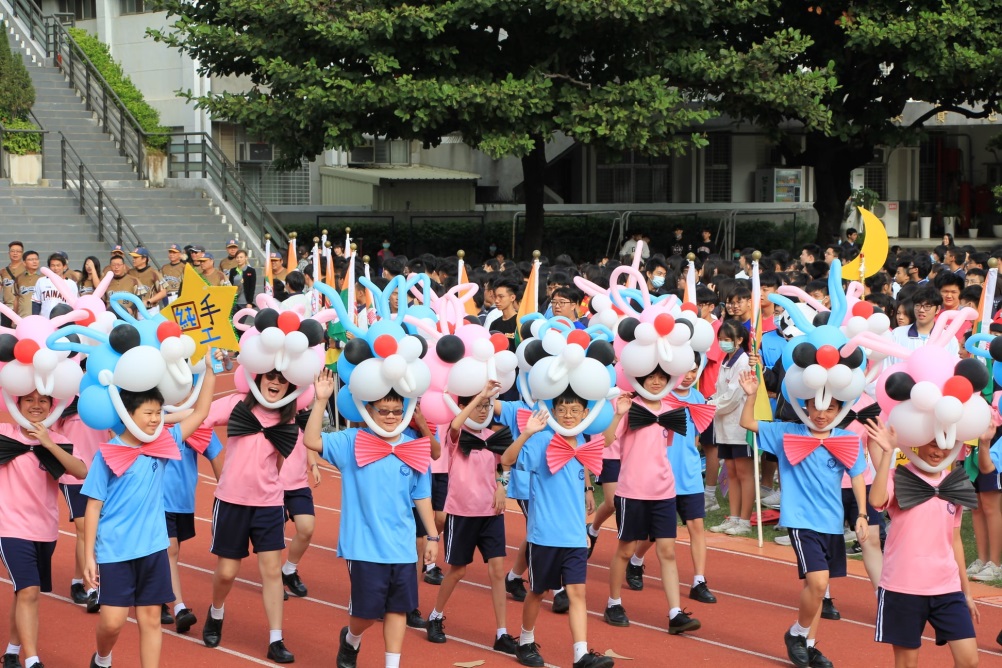 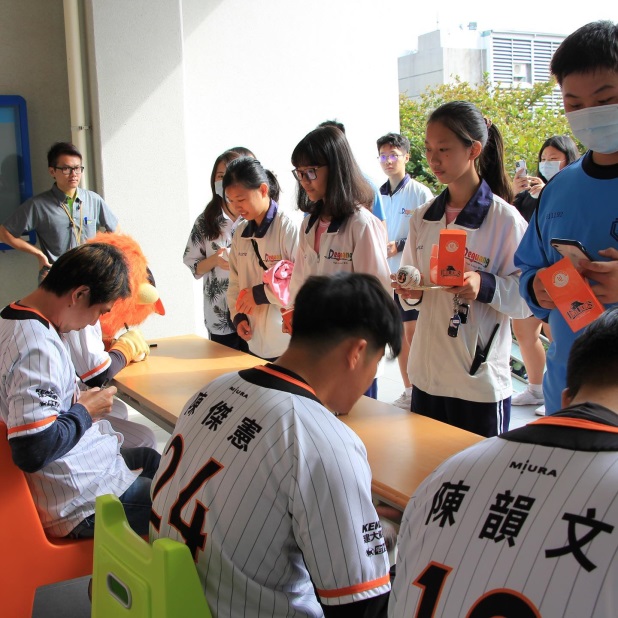 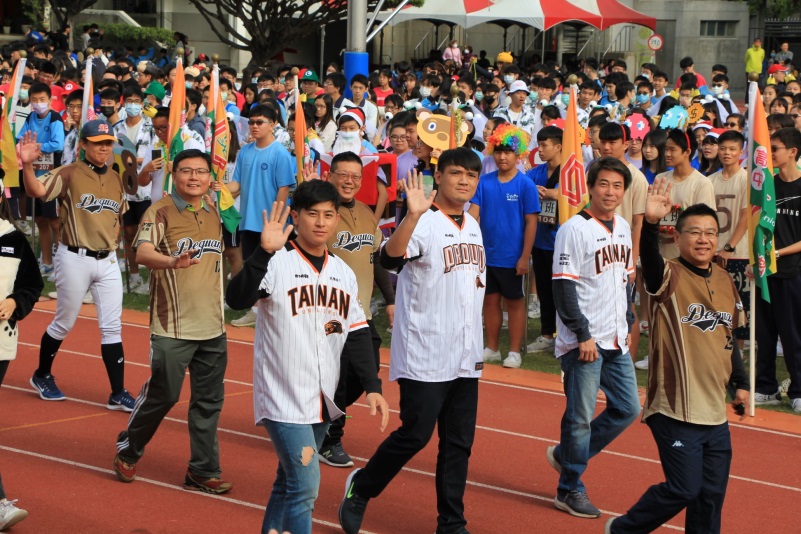 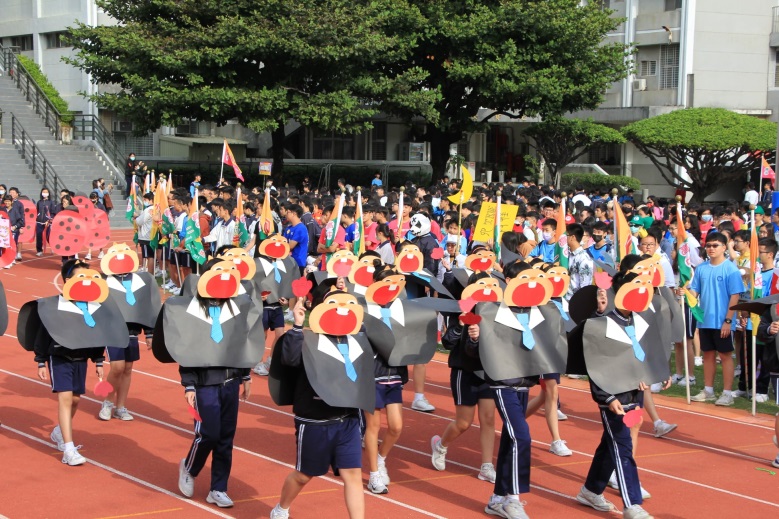 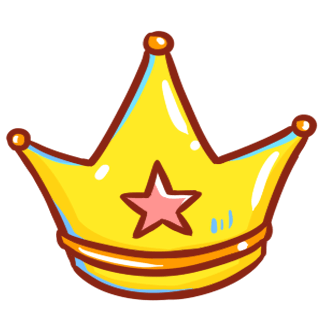 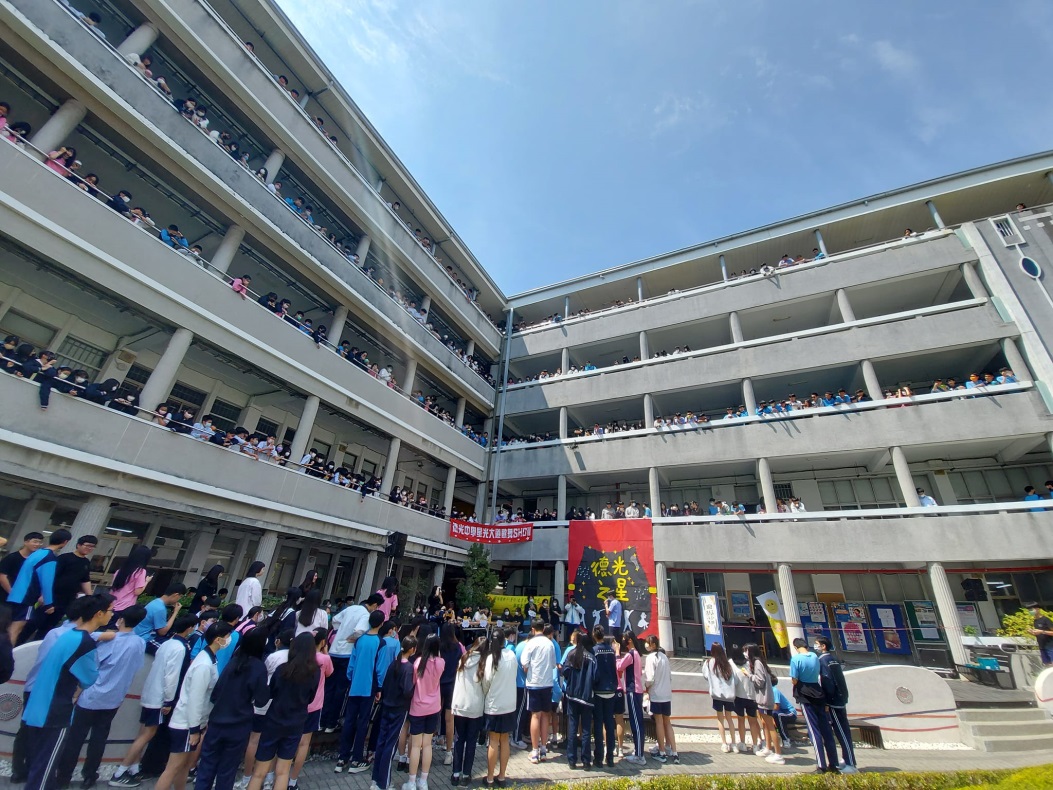 德光之星
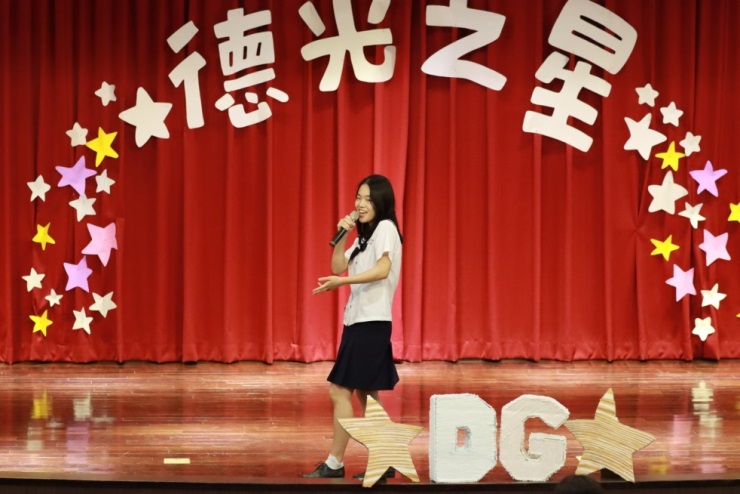 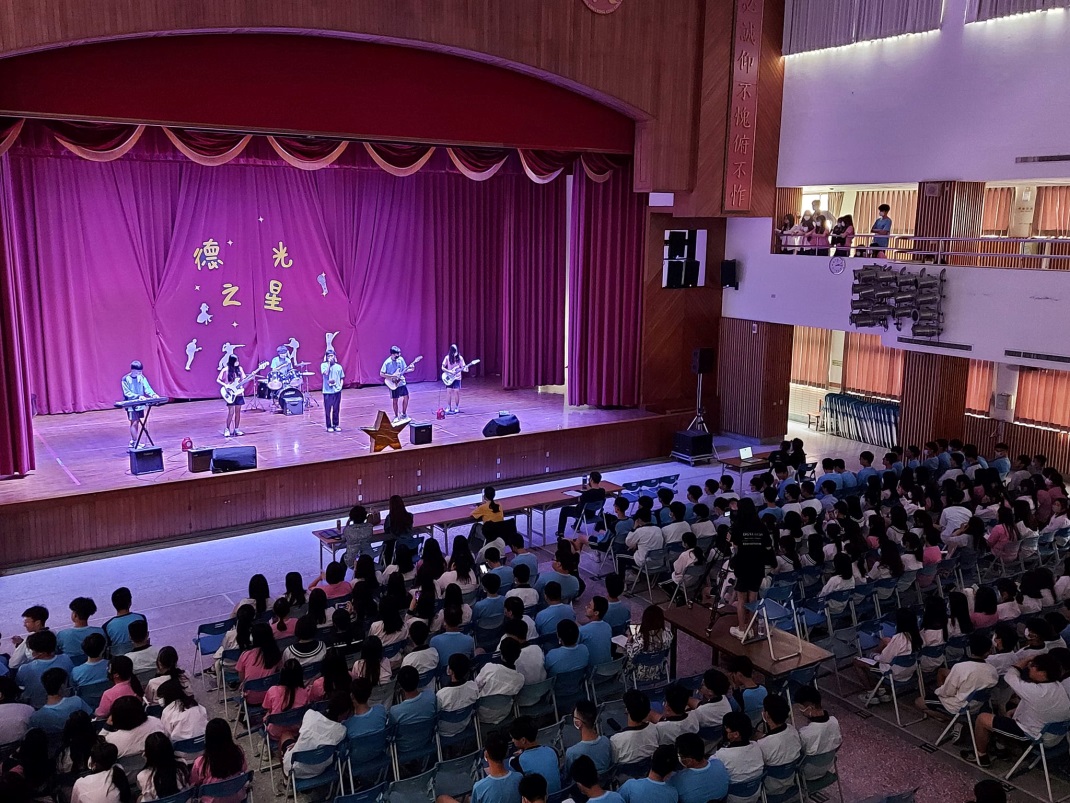 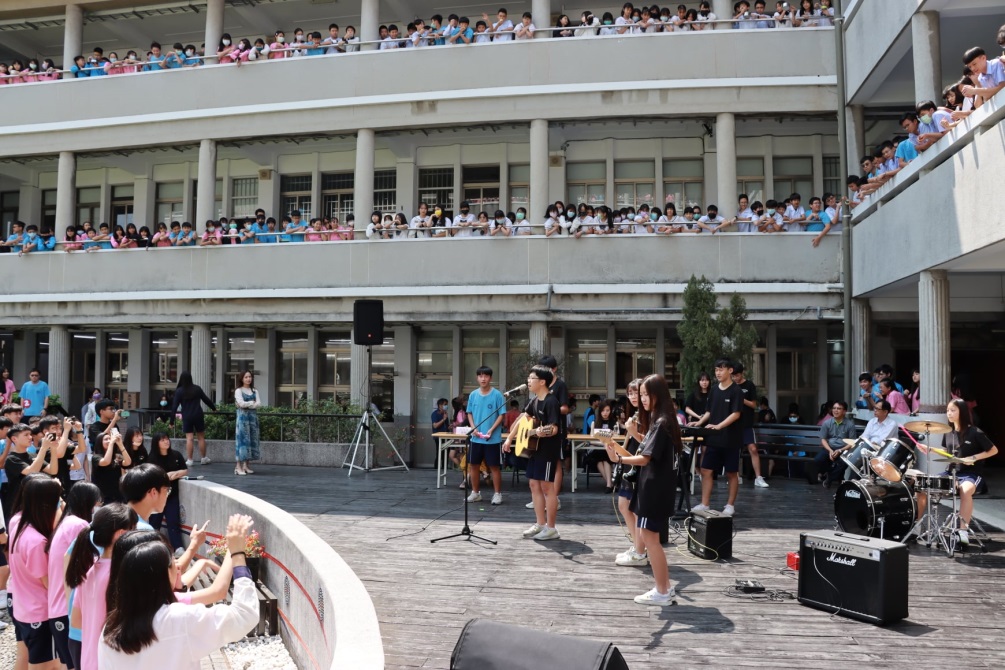 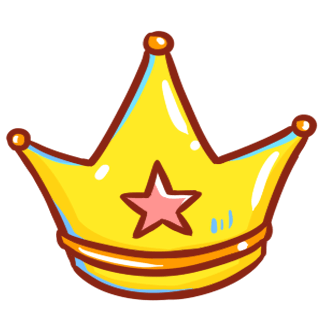 國三畢業音樂會
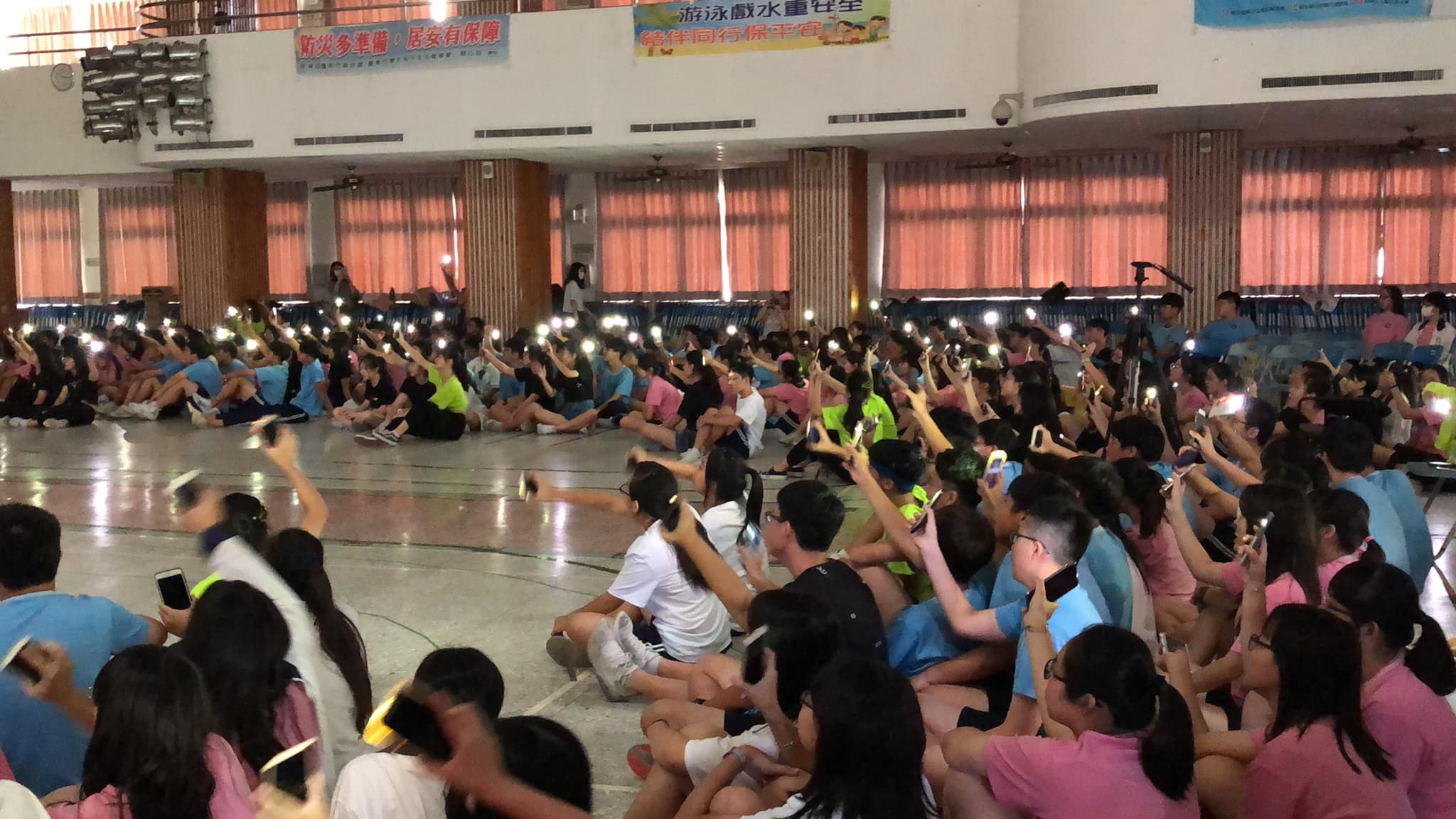 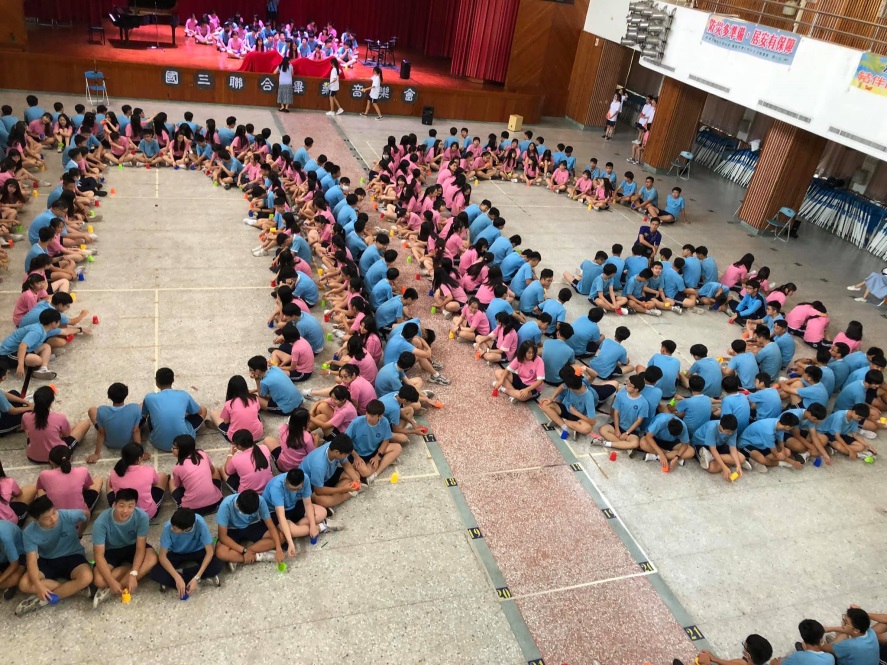 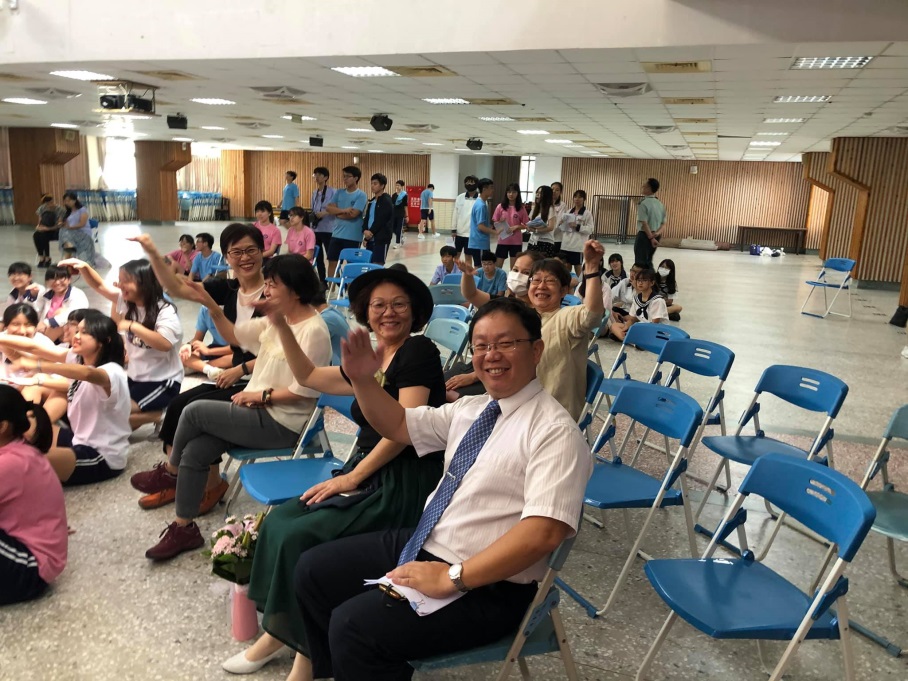 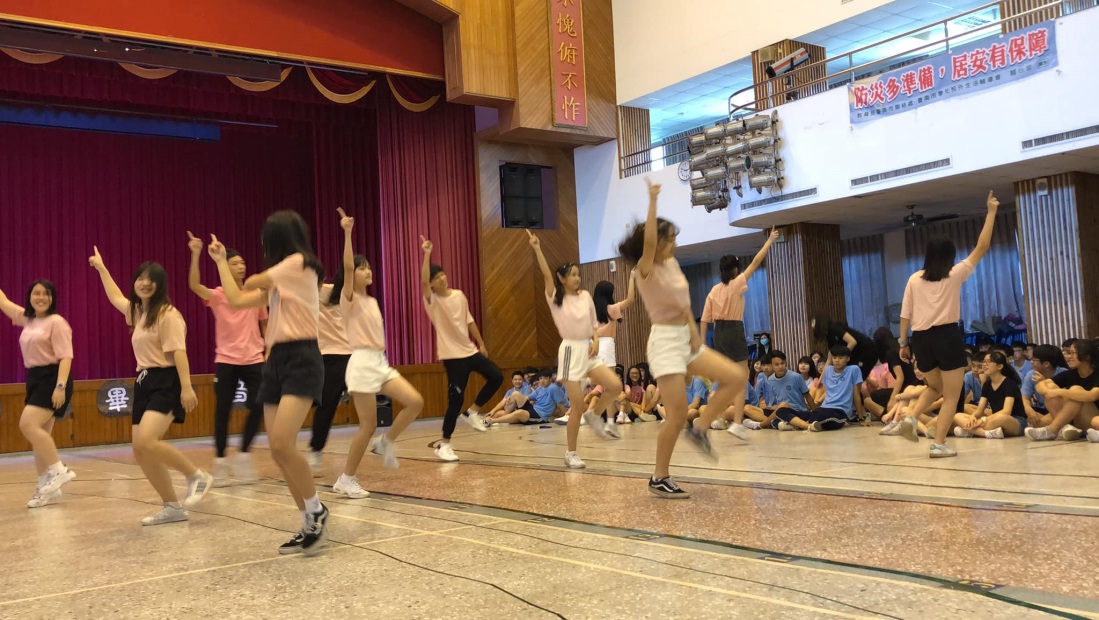 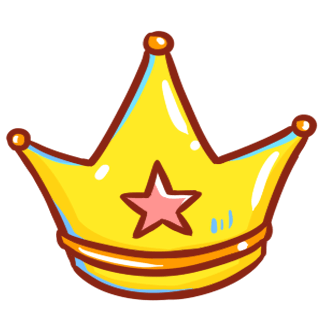 國一生涯闖關
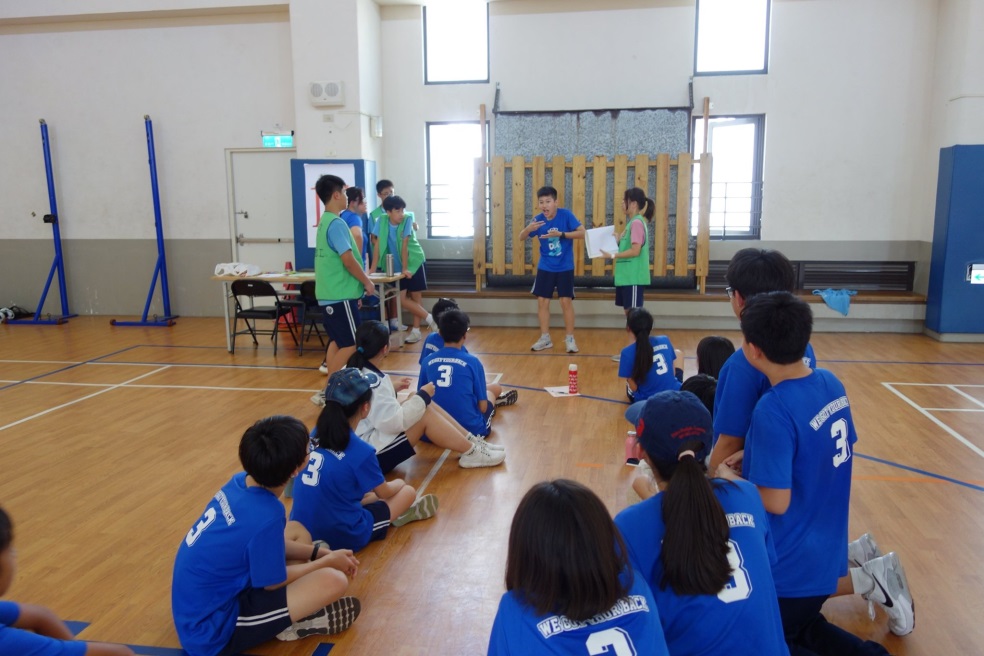 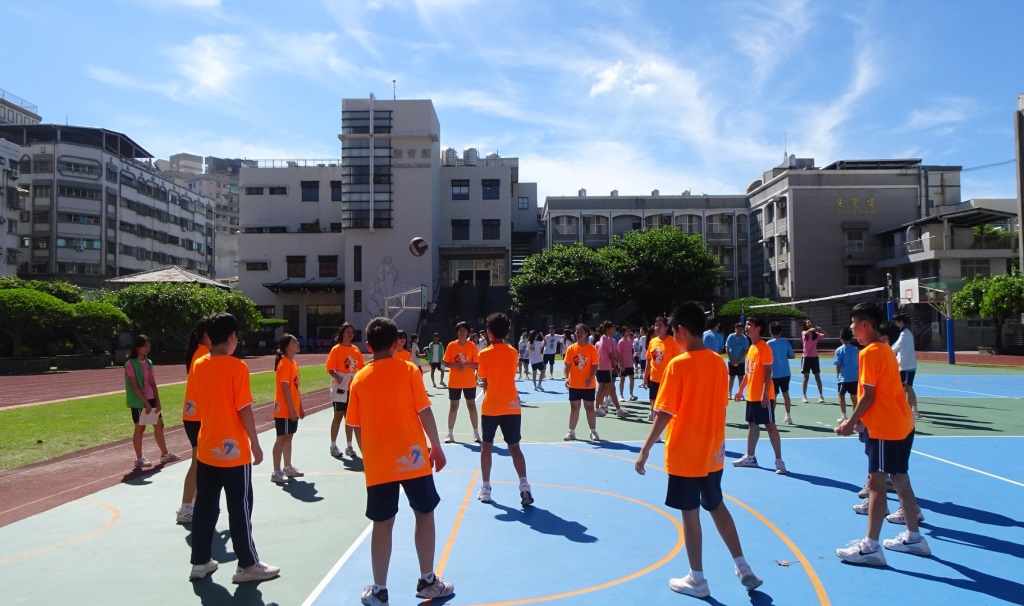 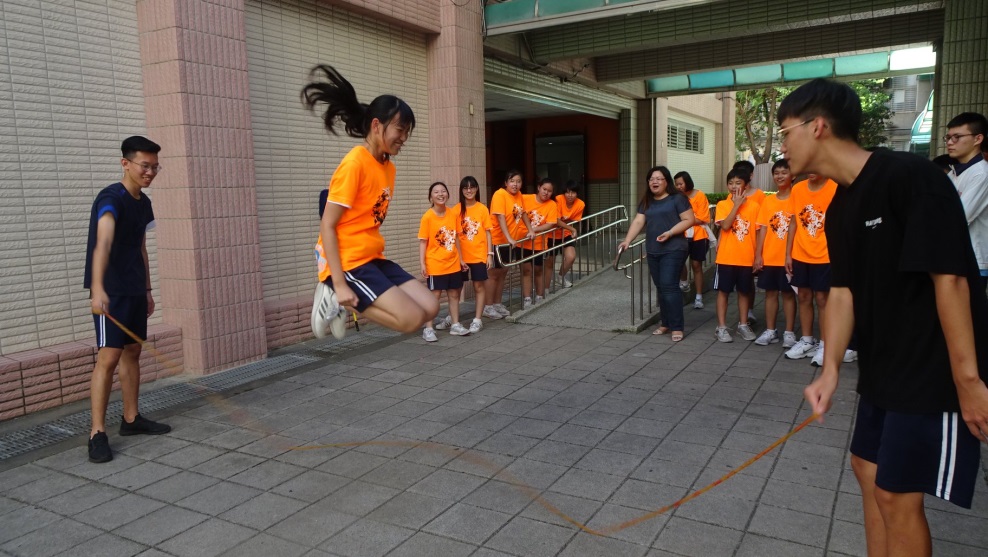 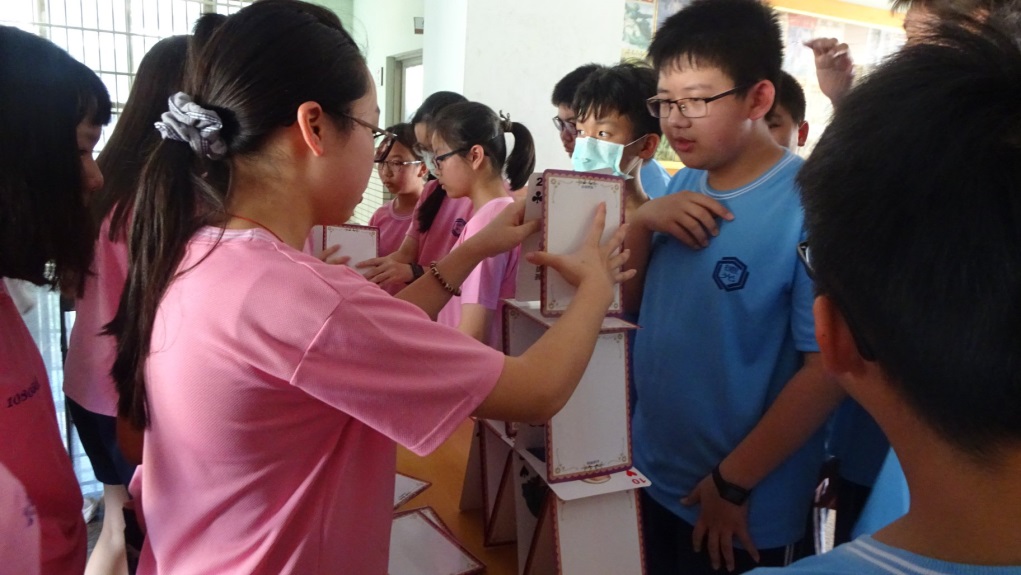 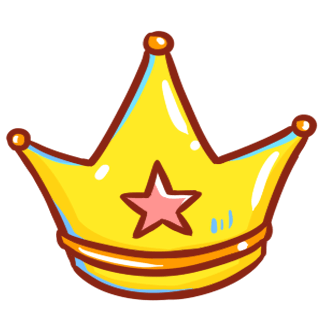 德光國中成長營
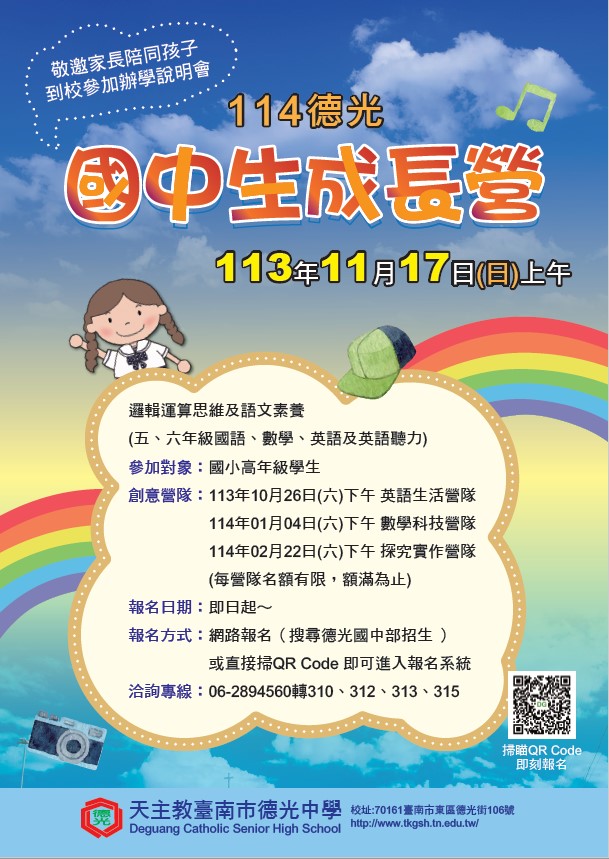 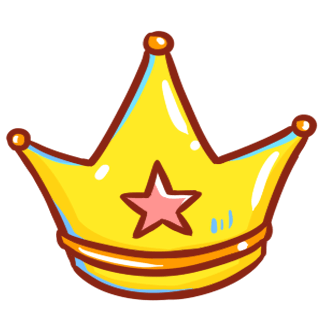 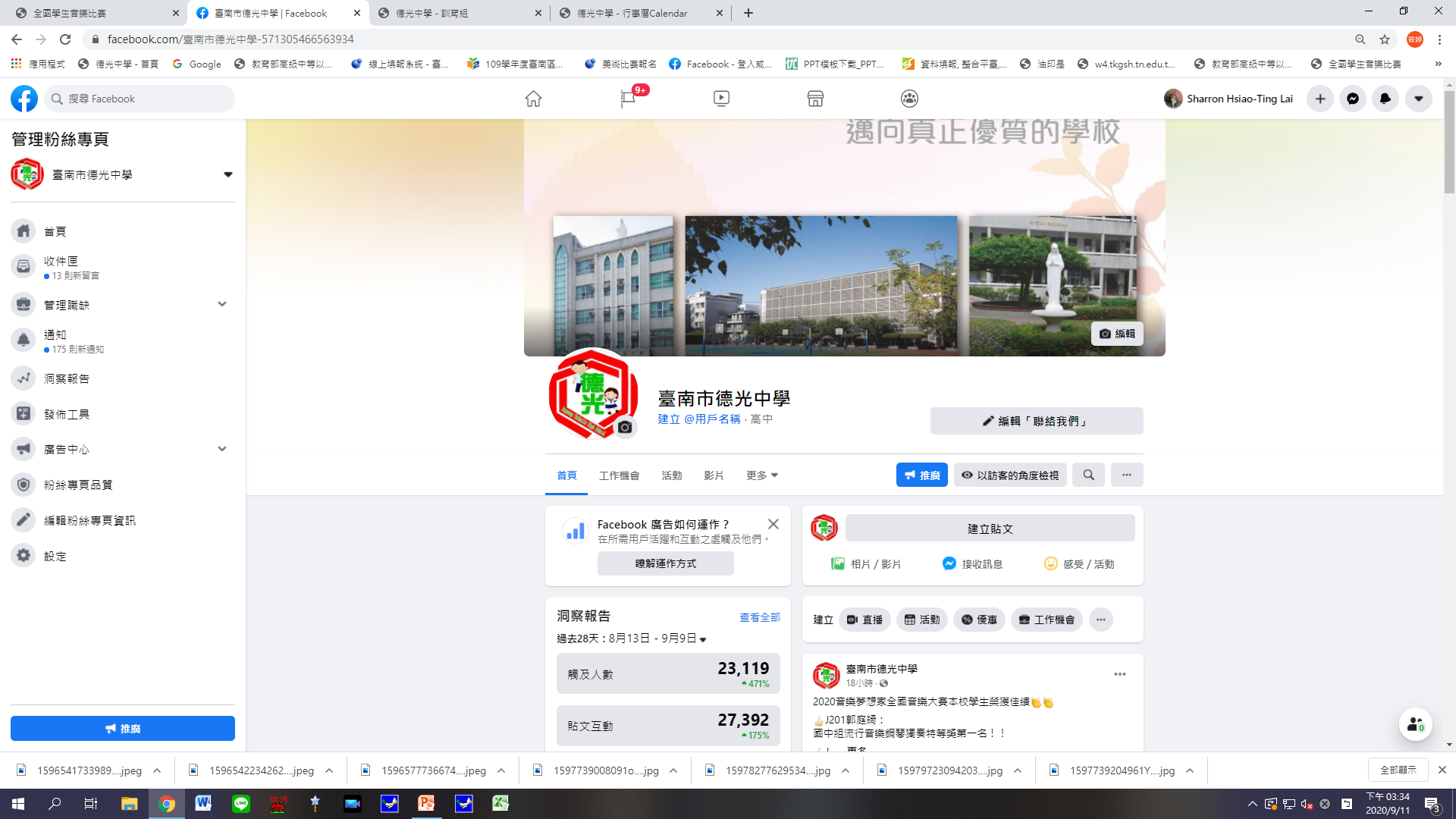 德光粉絲專頁
歡迎至本校粉絲專頁按讚!!
訊息不錯過!!
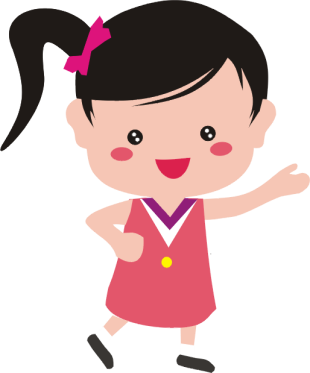 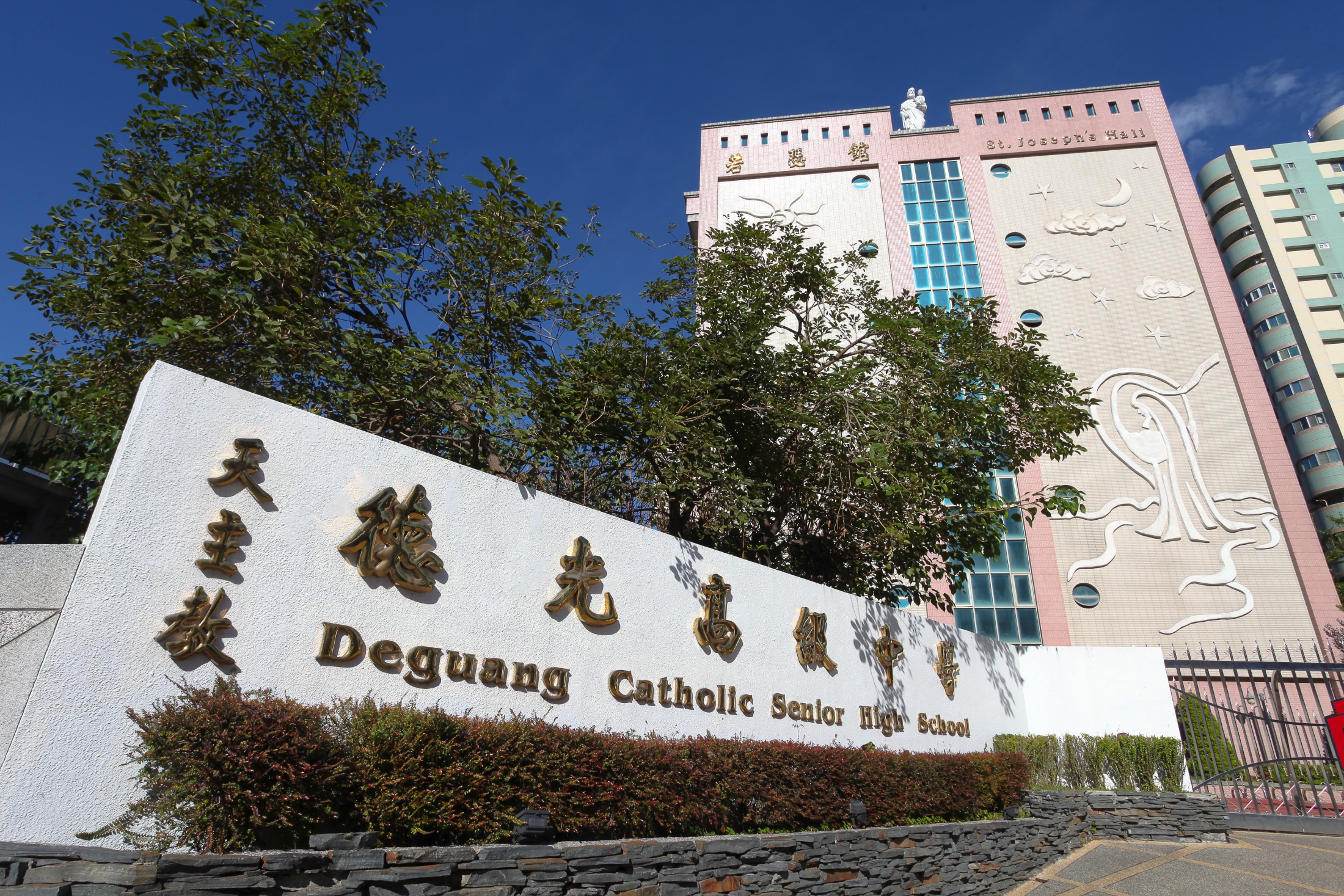 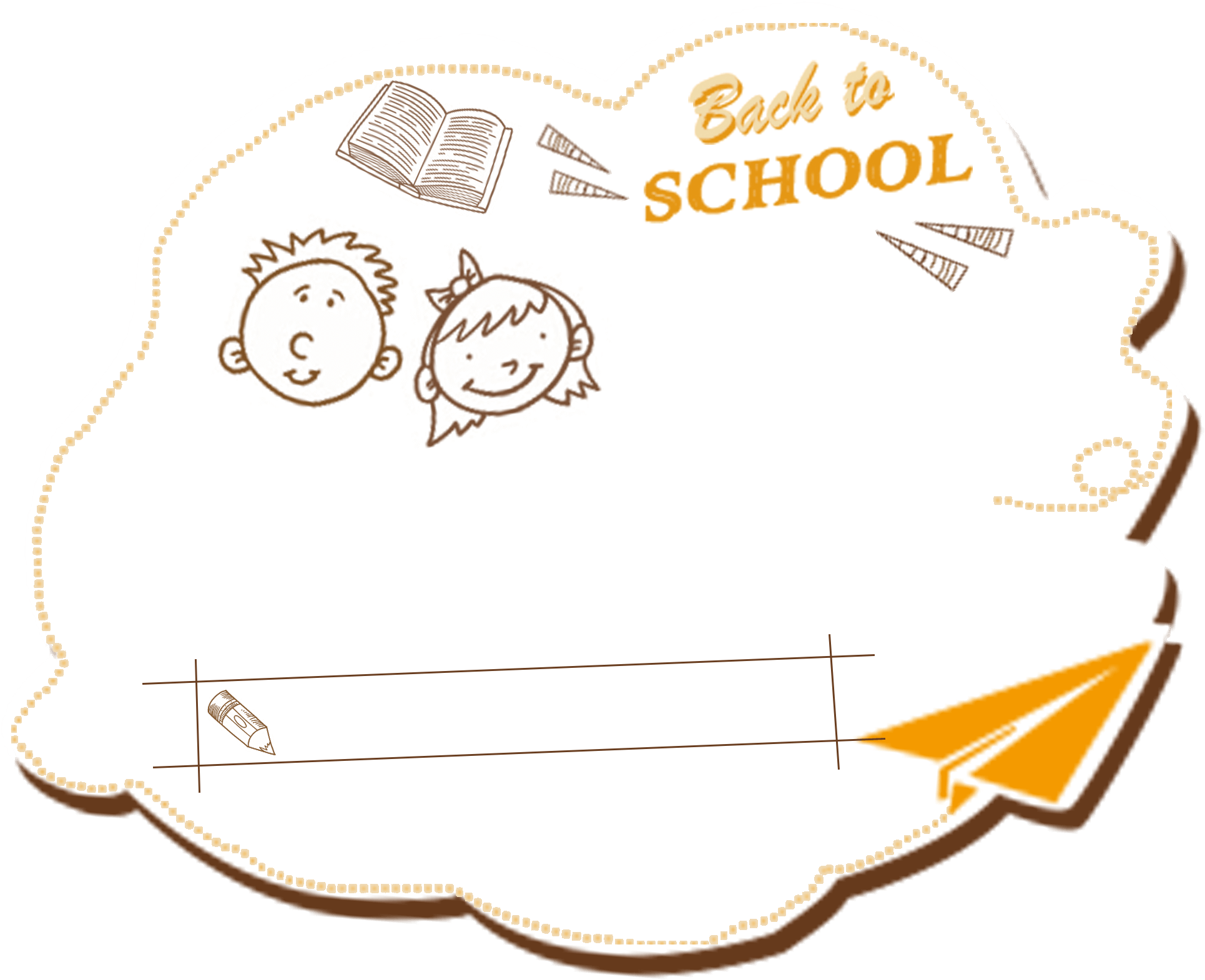 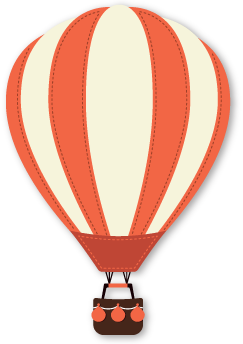 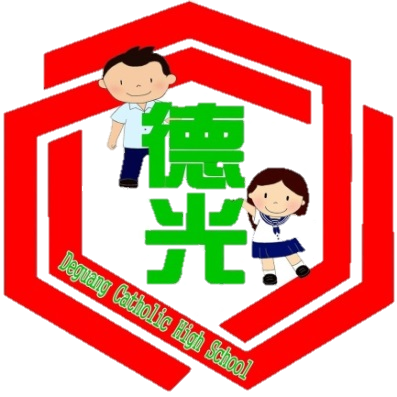 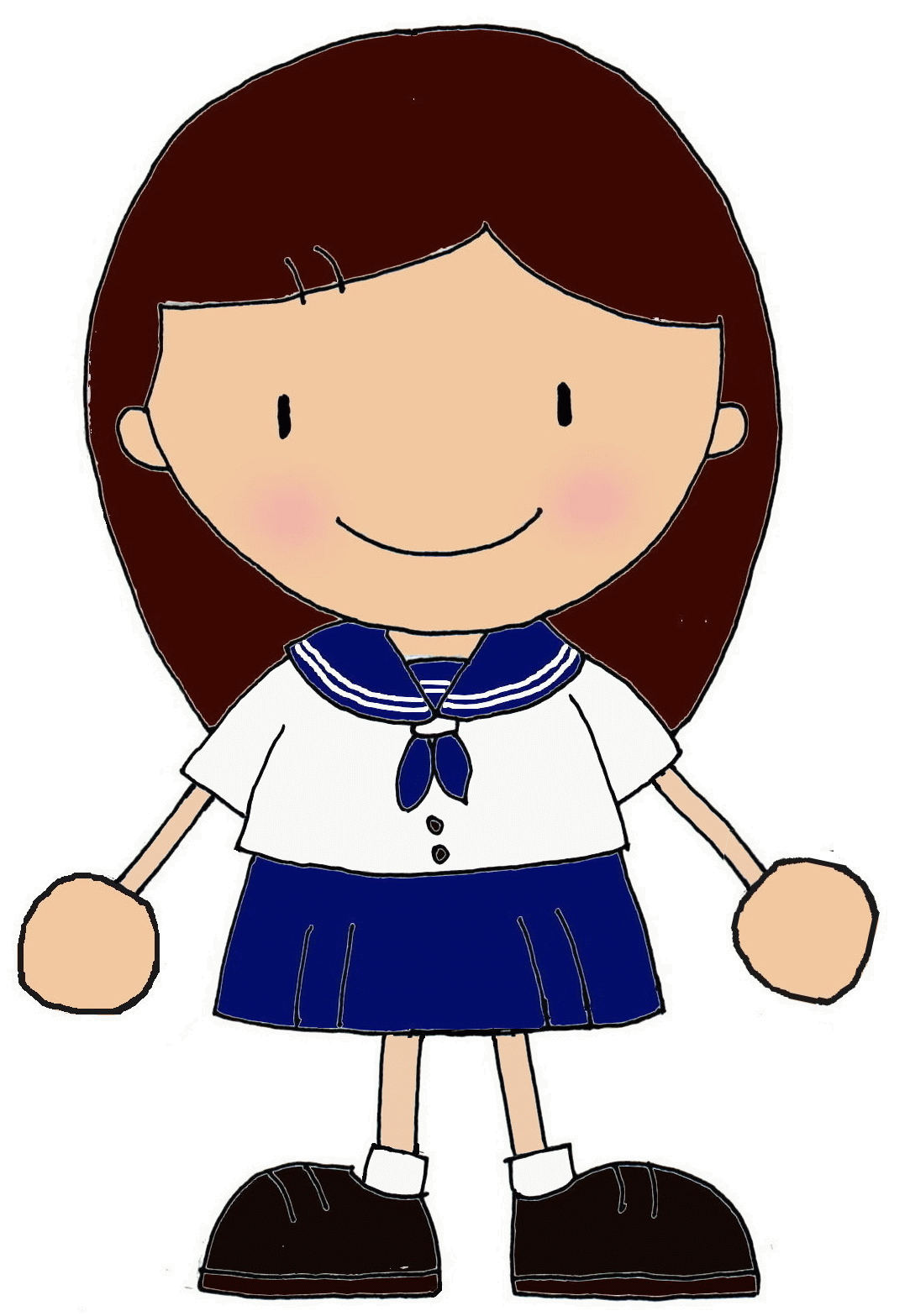 歡
迎
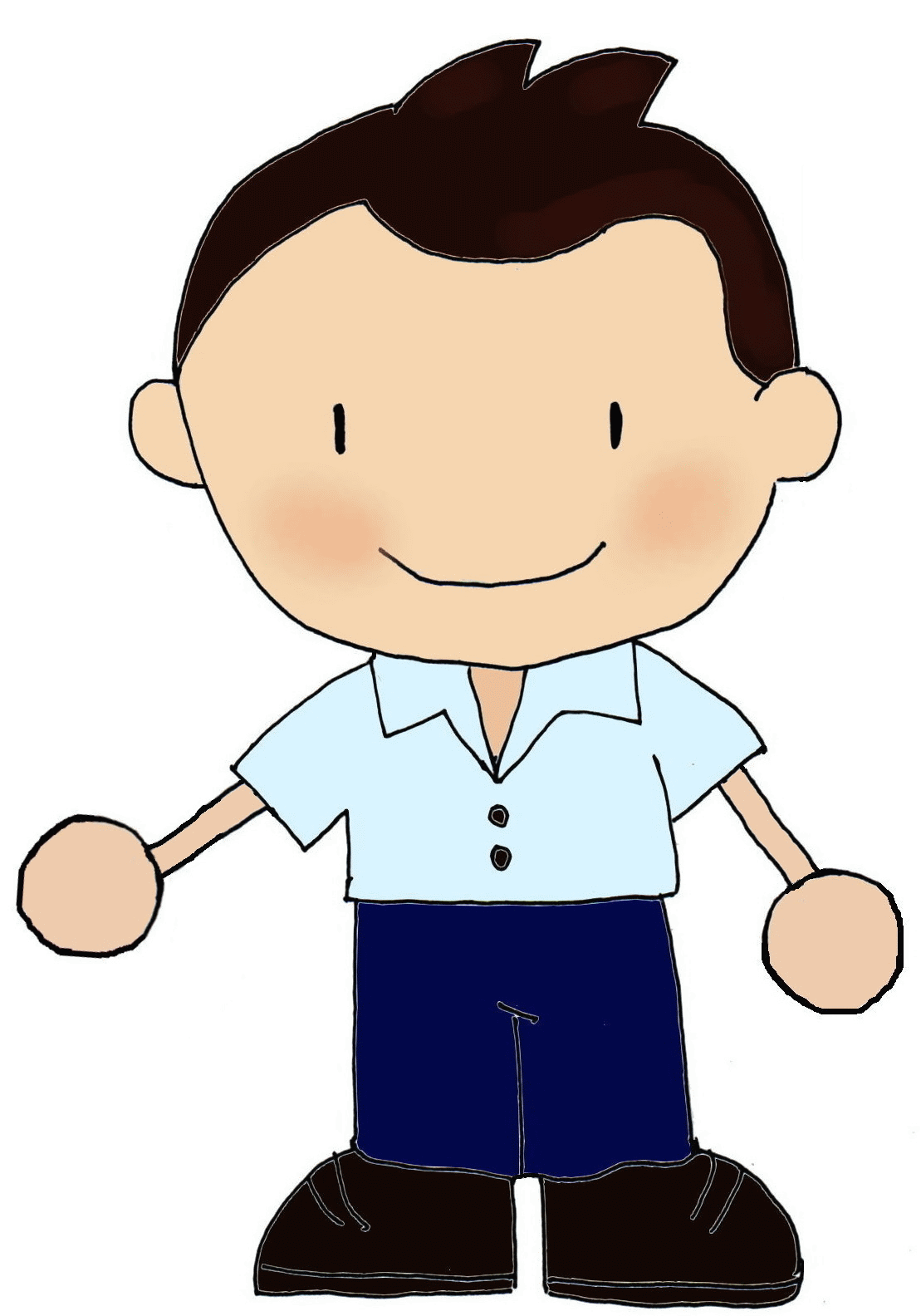 來校參觀
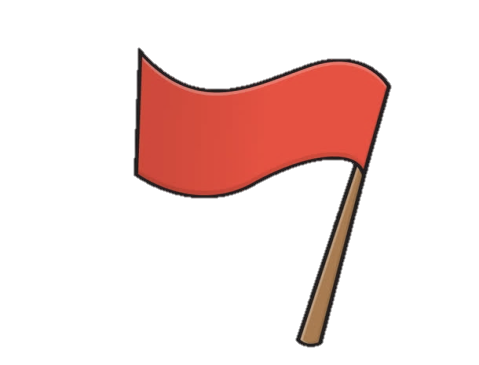 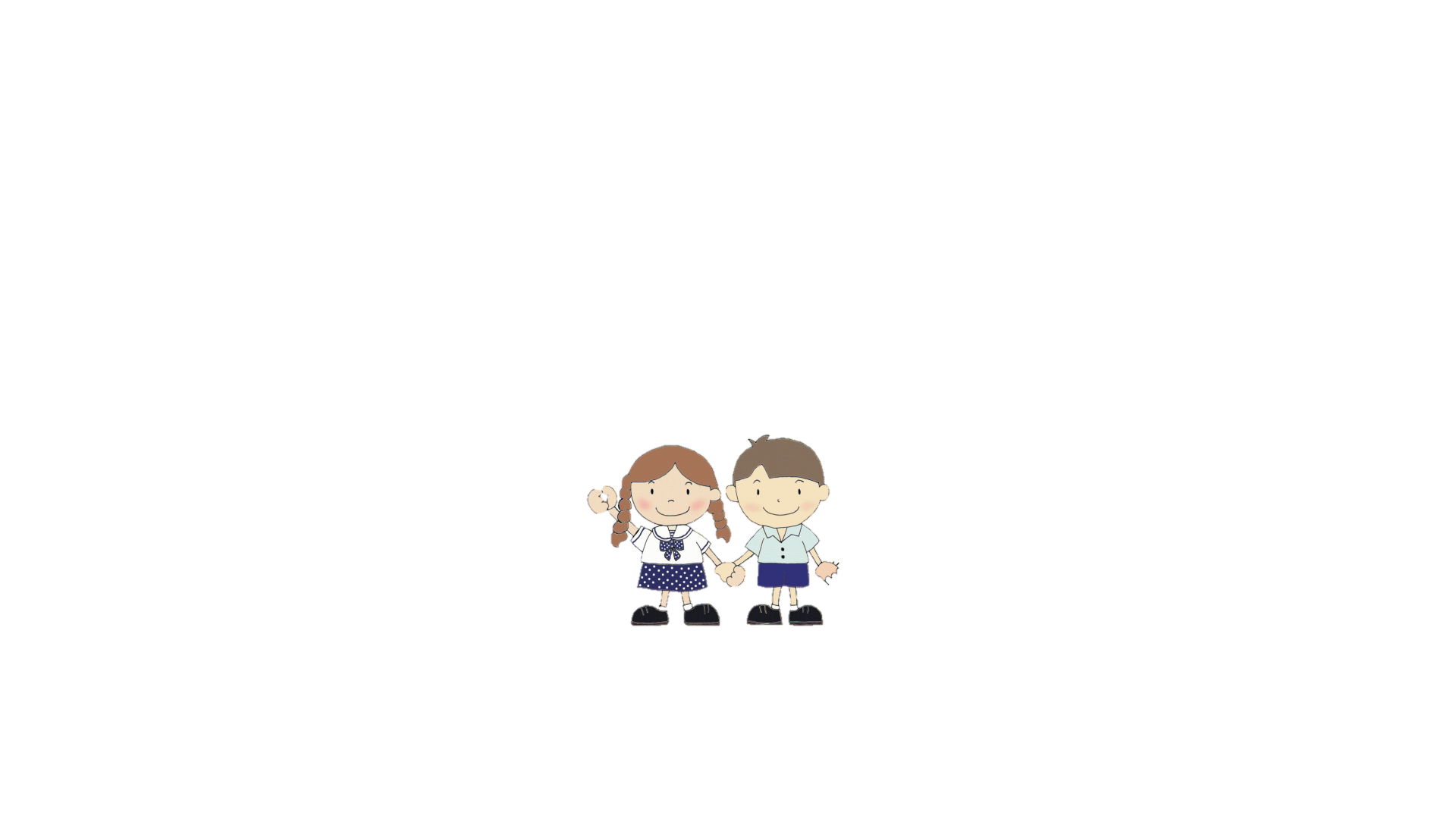 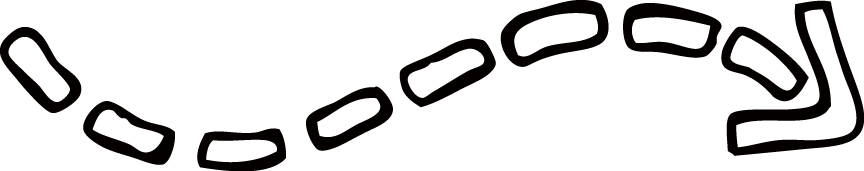